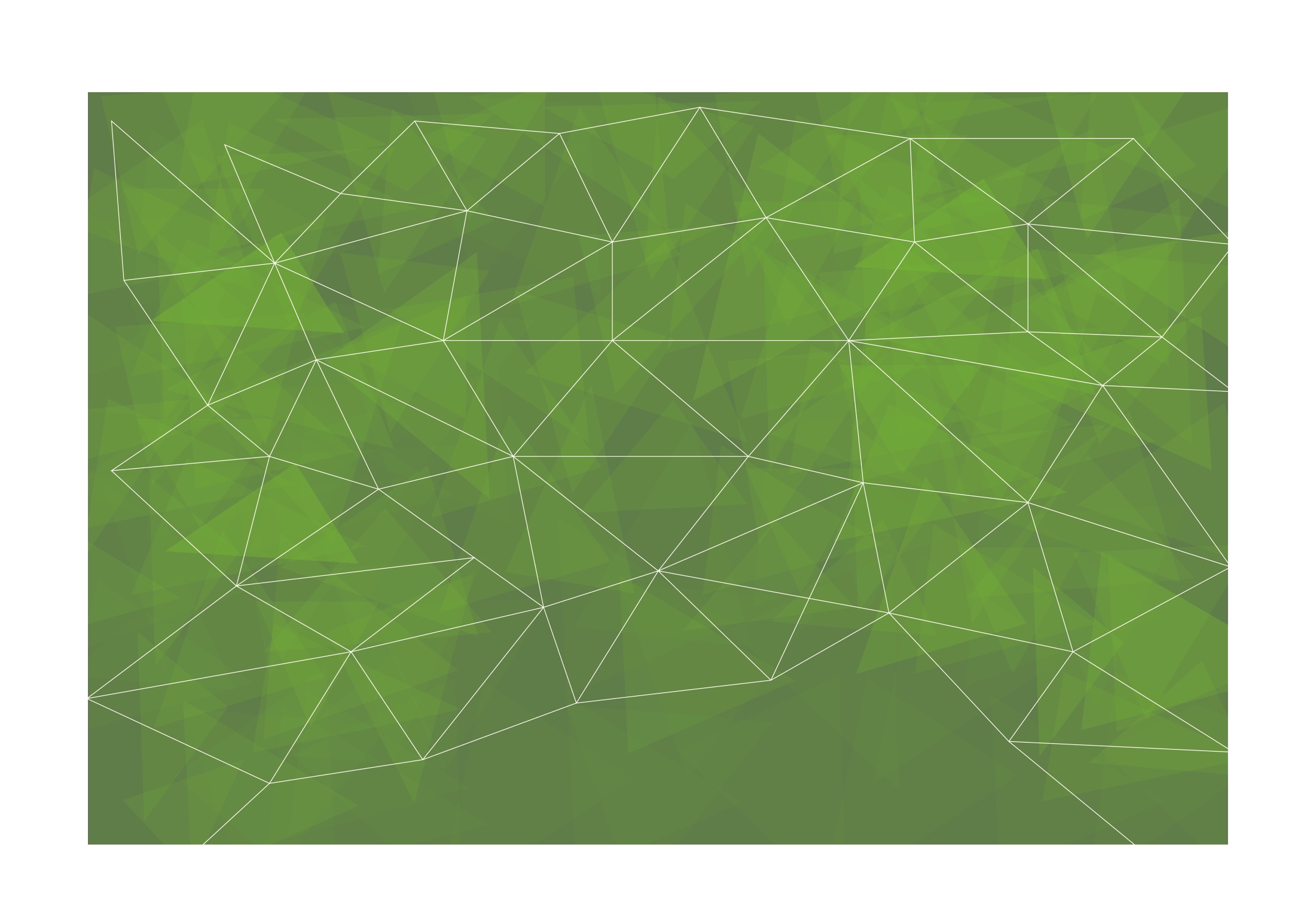 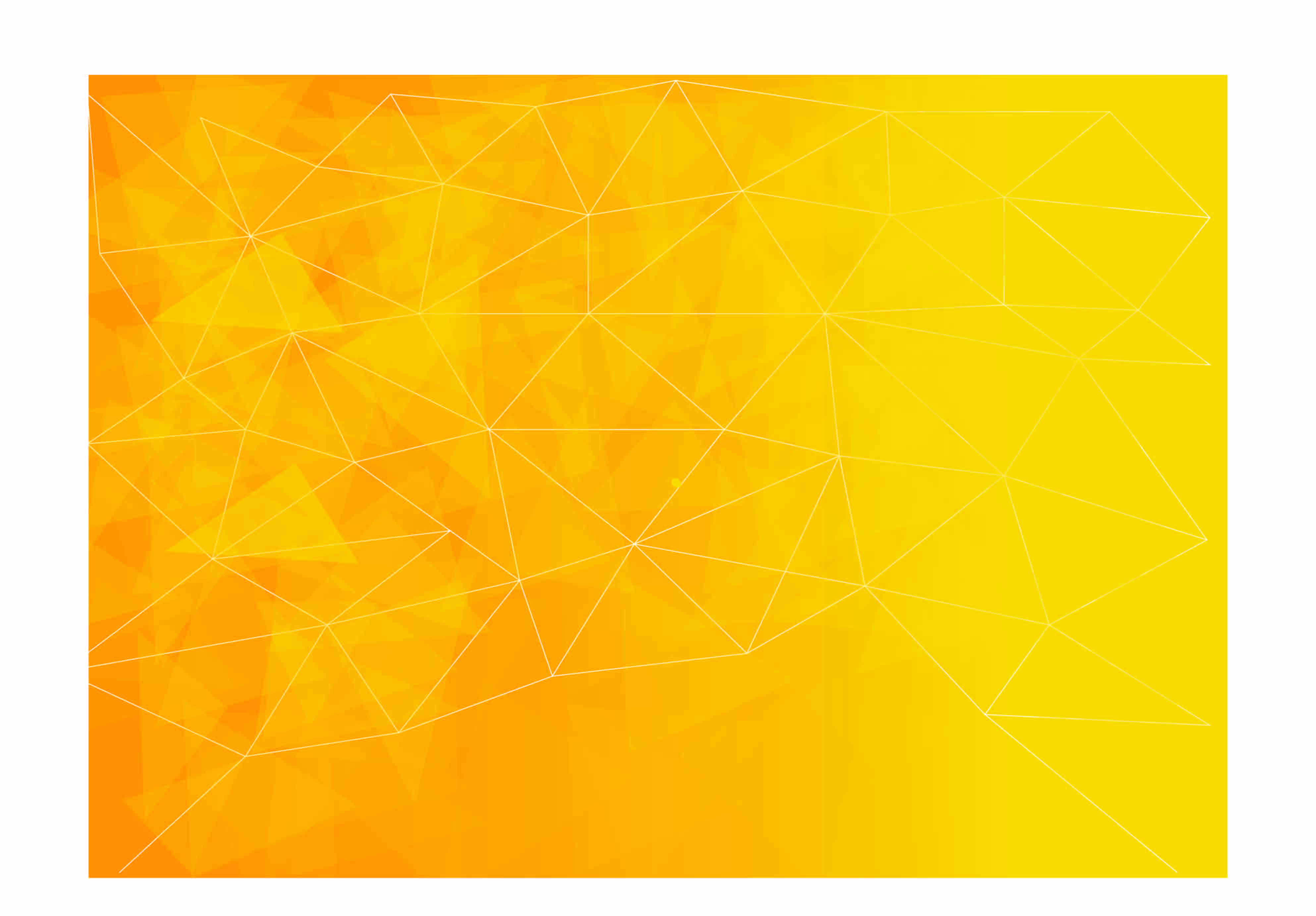 Ενότητα 3 ΕΠΙΧΕΙΡΗΜΑΤΙΚΟ ΠΝΕΥΜΑ
3.1 Τι σημαίνει να έχεις επιχειρηματικό πνεύμα/σκέψη;

Πώς λαμβάνεις οικονομικά ασφαλείς αποφάσεις;
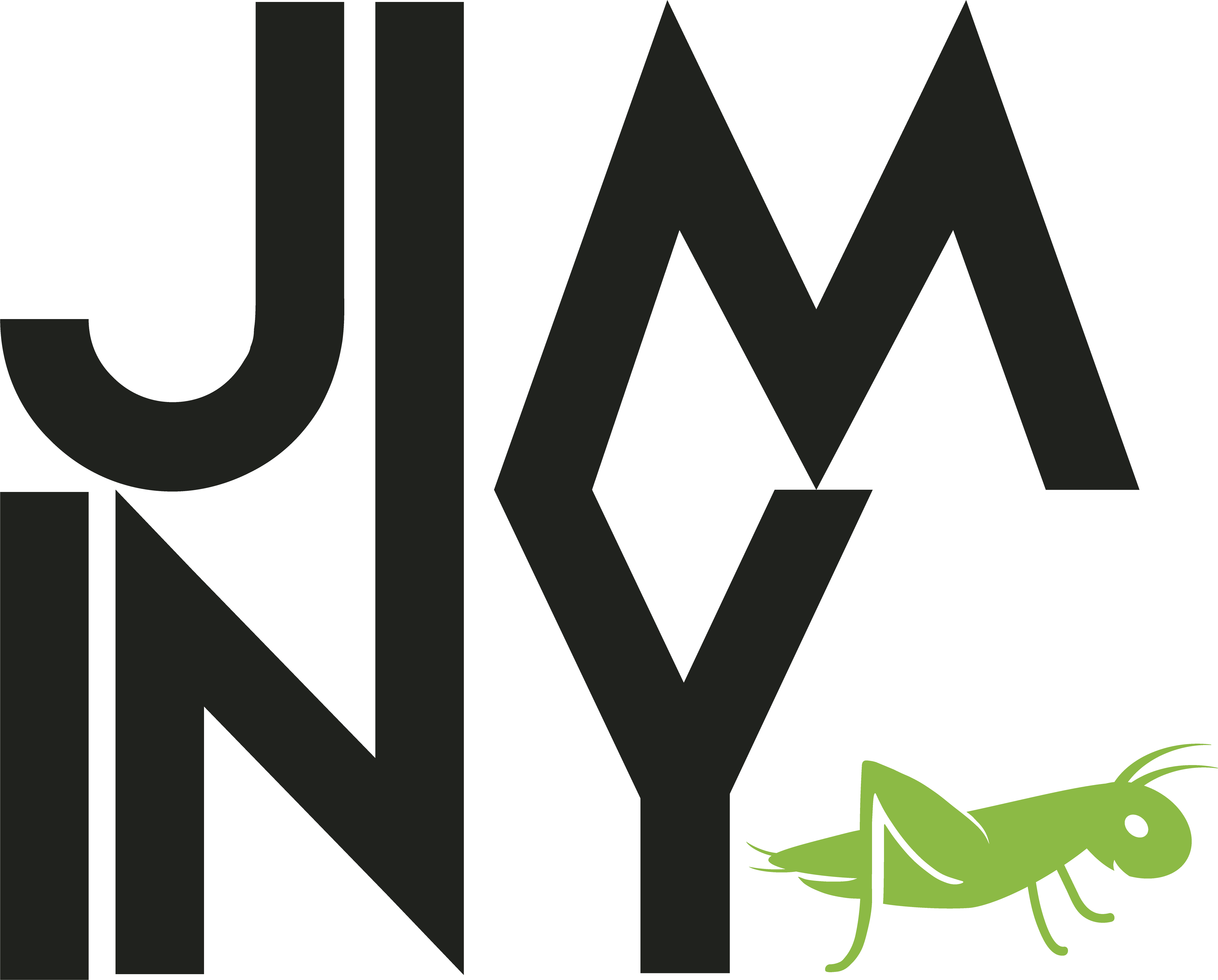 Ταξίδι για την αύξηση των τεχνικών της συναισθηματικής νοημοσύνης, της ψηφιακής ευαισθητοποίησης και του επιχειρηματικού πνεύματος/τρόπου ζωής
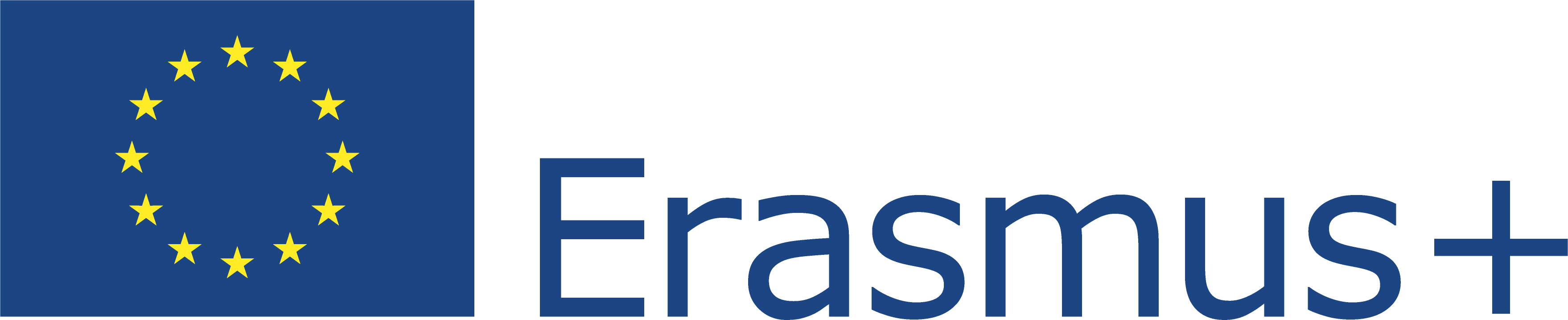 This Project (2019-1-RO01-KA204-063136) has been funded with support from the European Commission. This document reflects the views only of the author and the Commission cannot be held responsible for any use which might be made of the information contained herein.
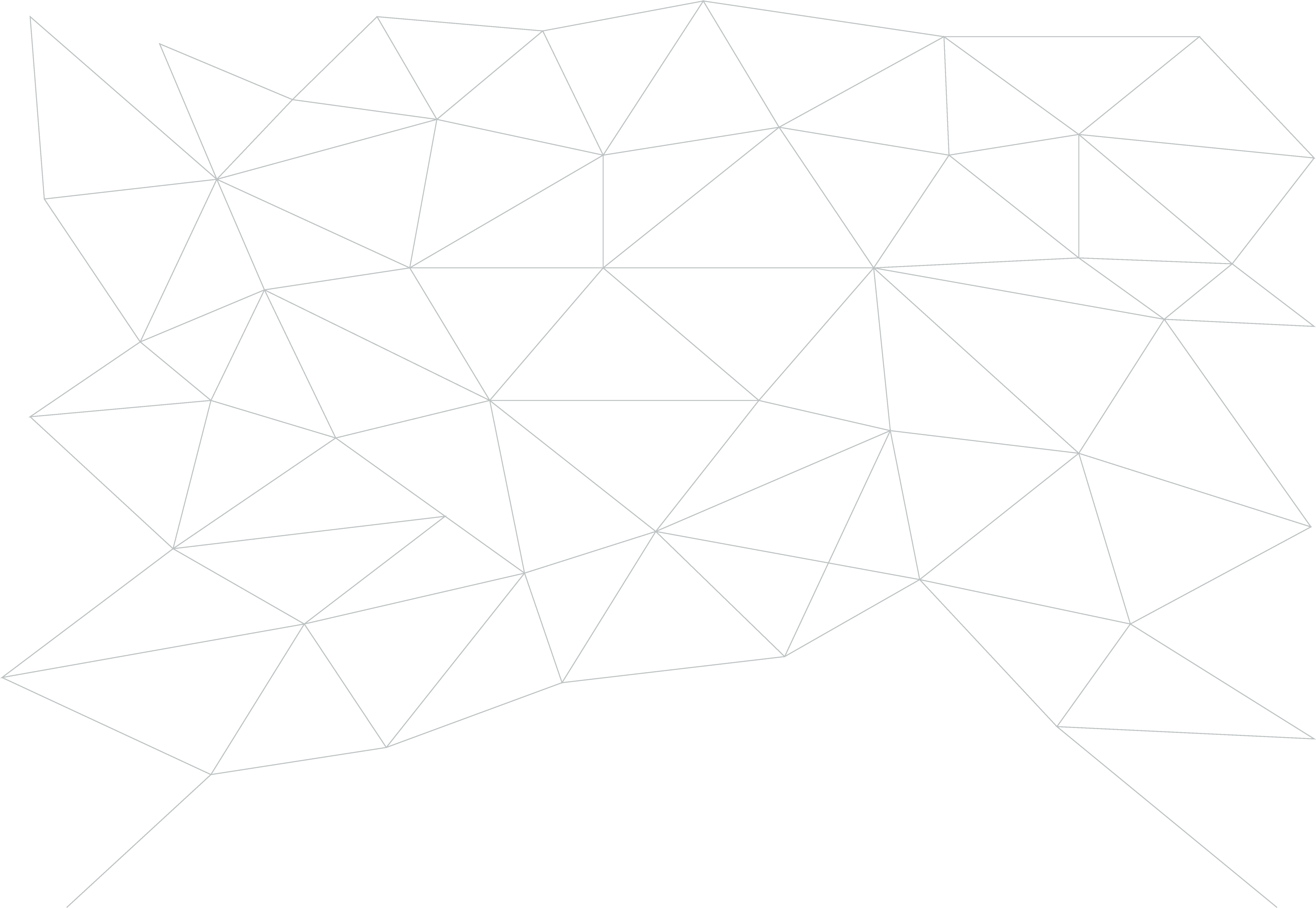 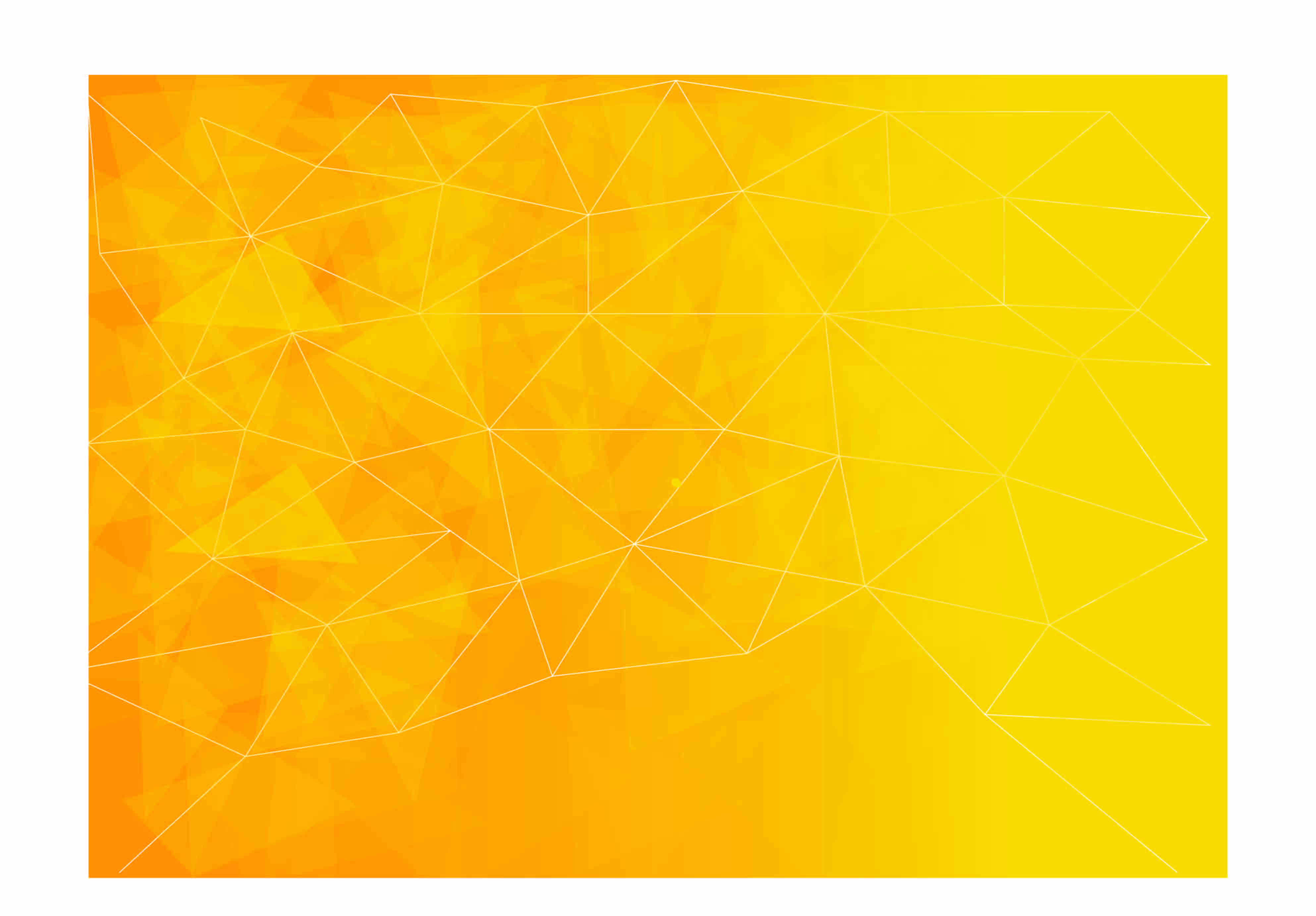 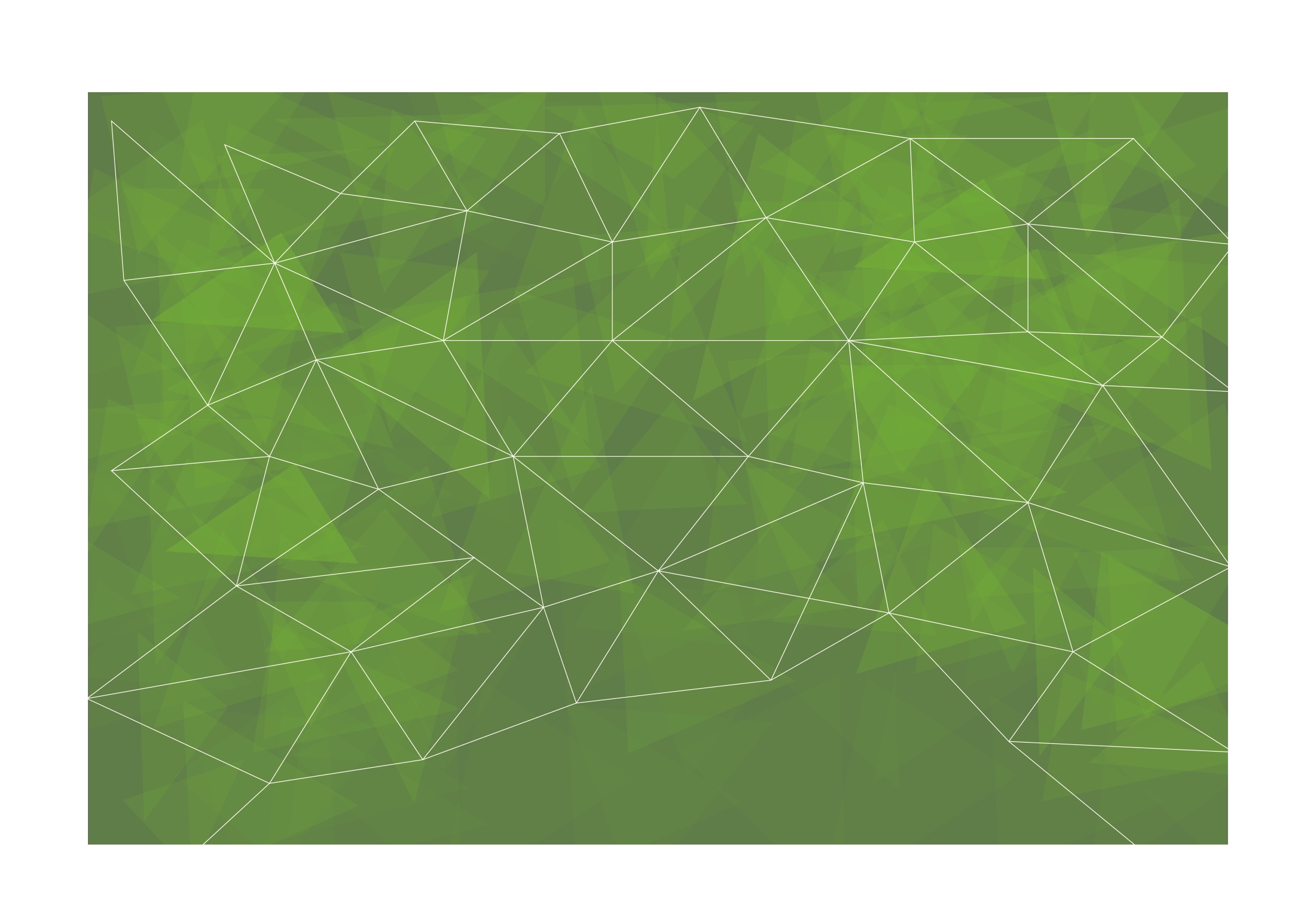 Σχέδιο μαθήματος
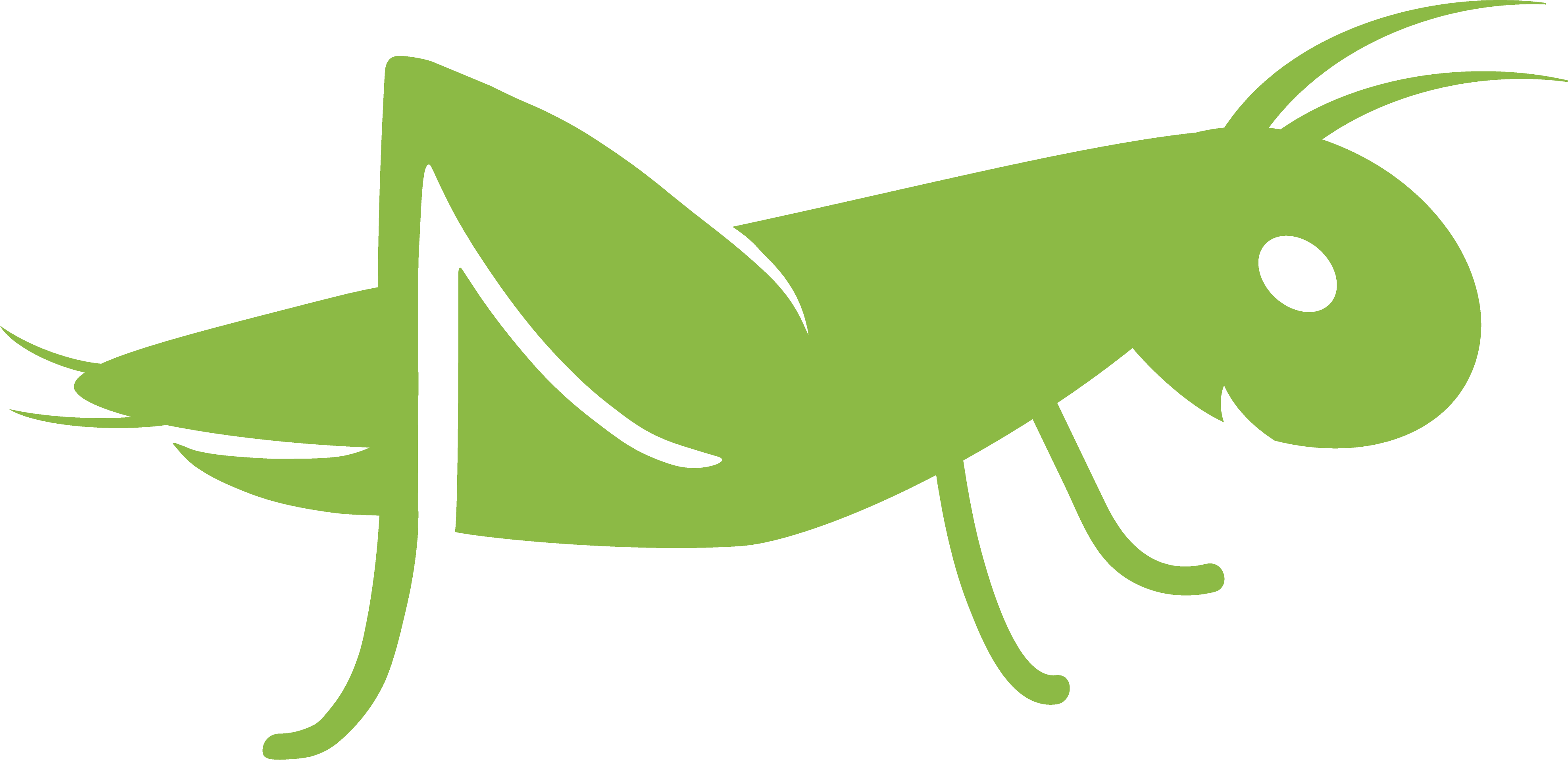 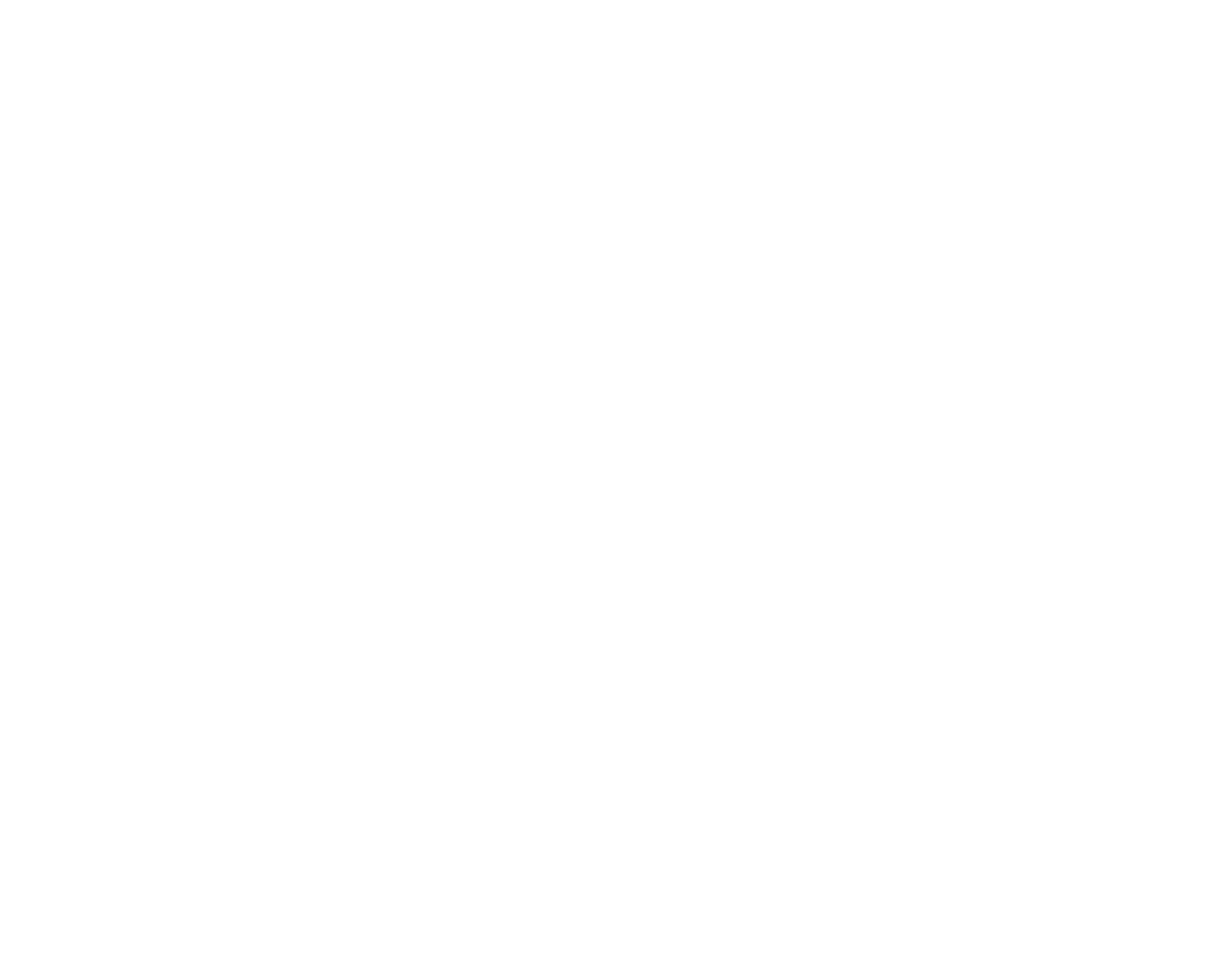 Σύνολο= ~4 ώρες
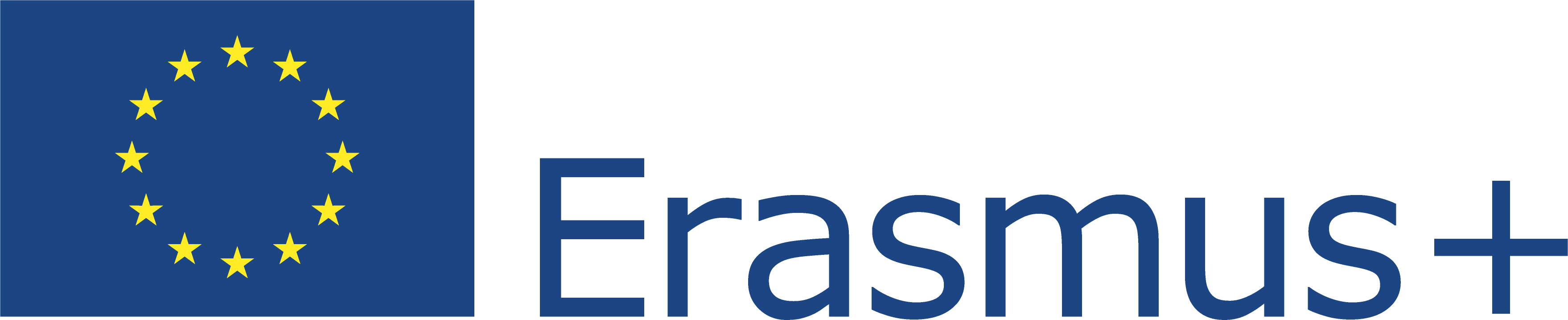 This Project (2019-1-RO01-KA204-063136) has been funded with support from the European Commission. This document reflects the views only of the author and the Commission cannot be held responsible for any use which might be made of the information contained herein.
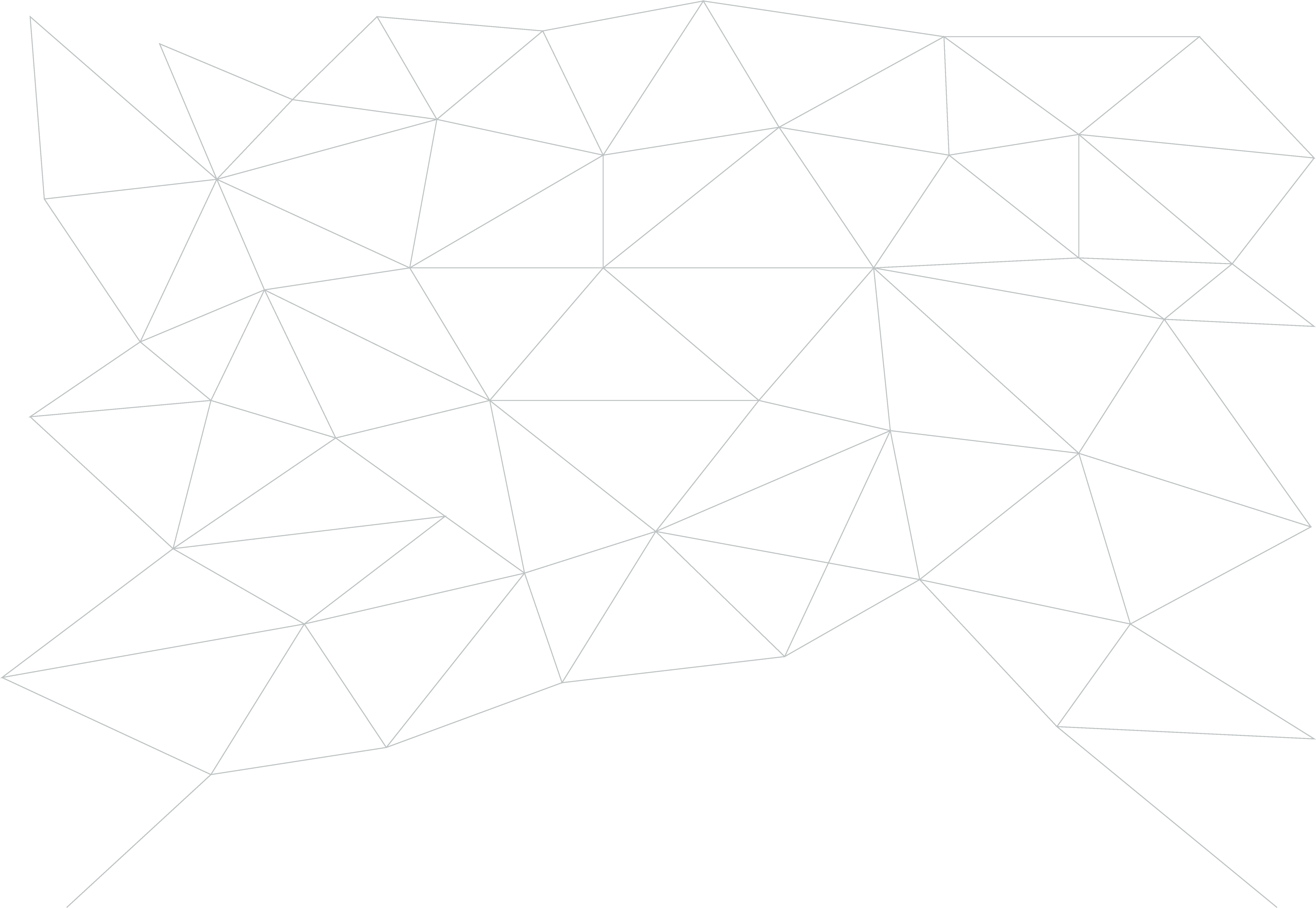 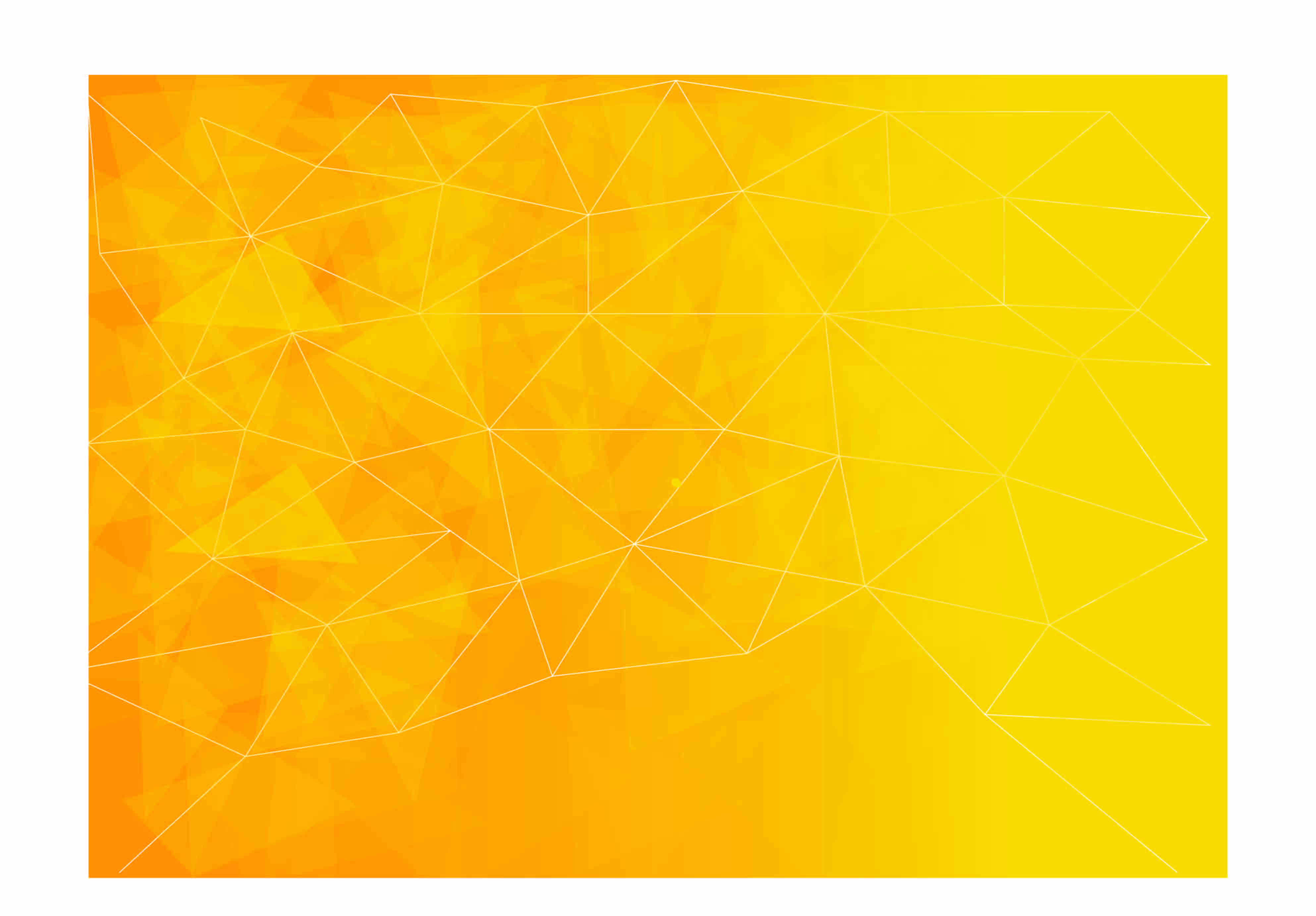 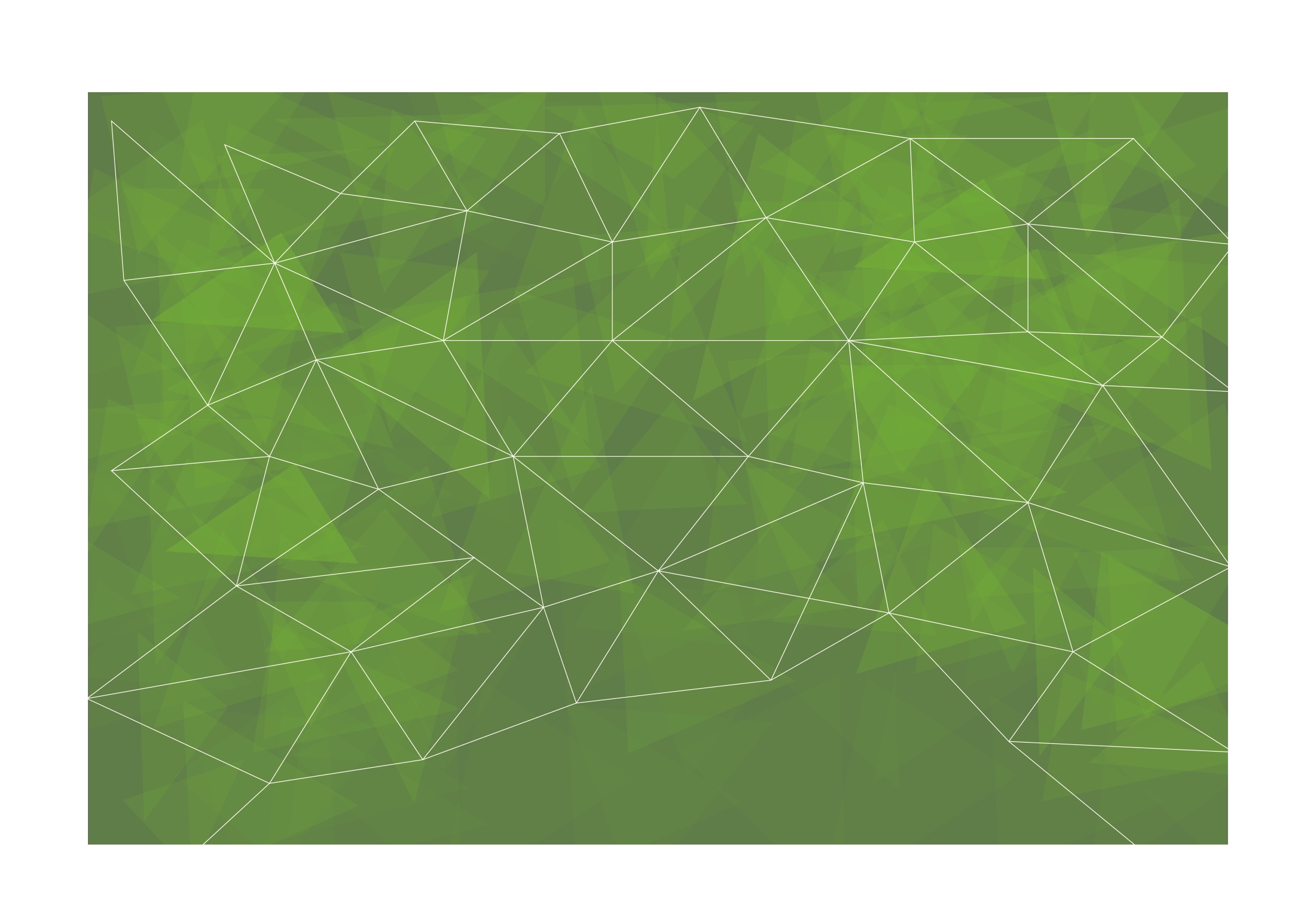 Ας γνωριστούμε καλύτερα!
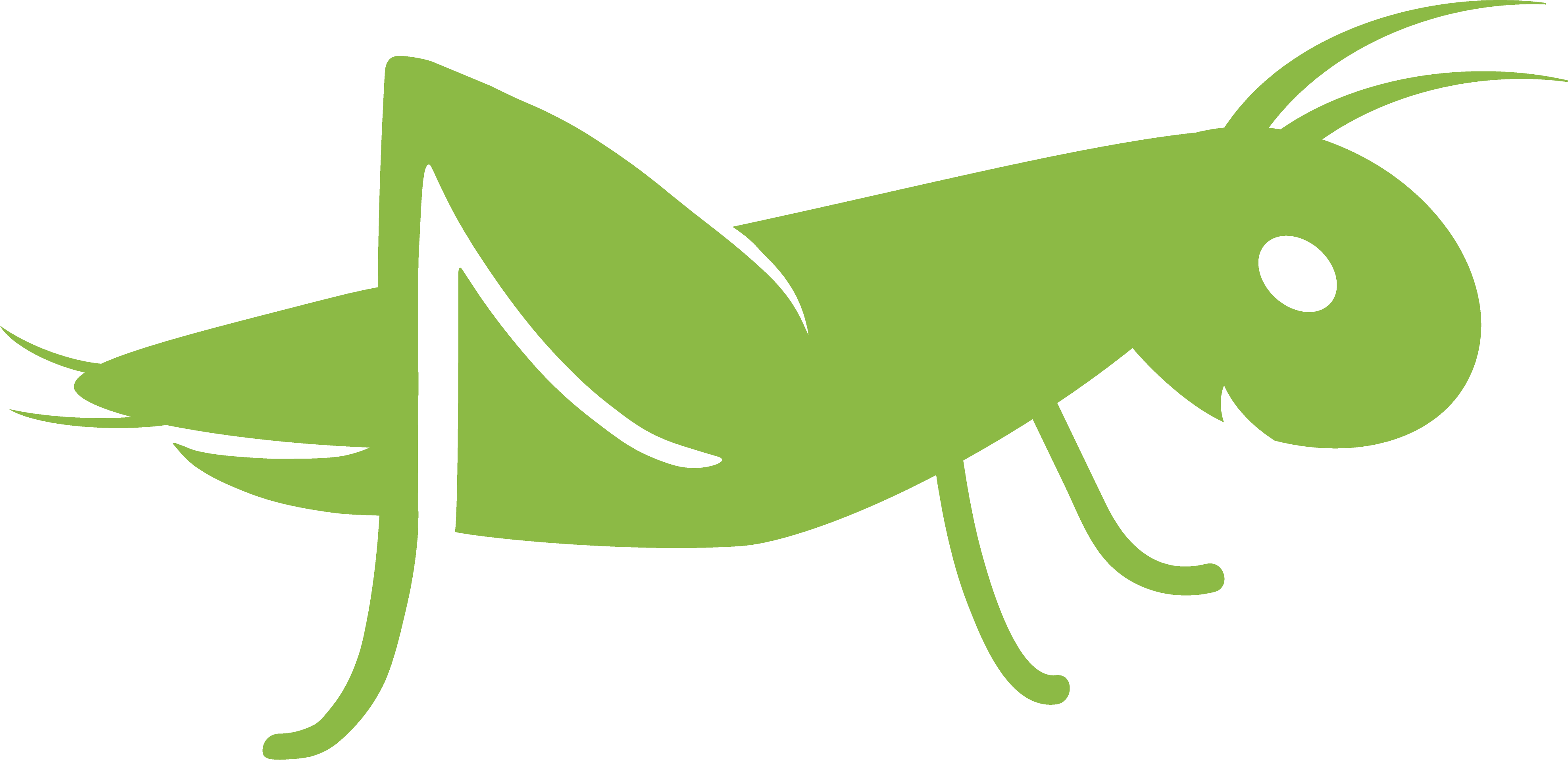 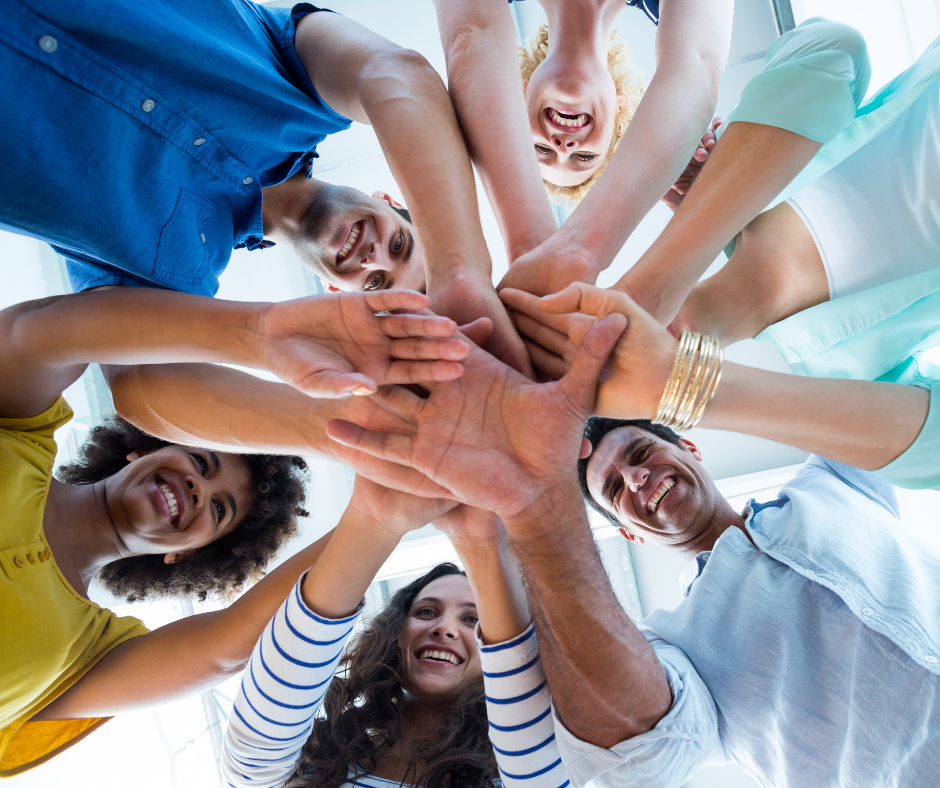 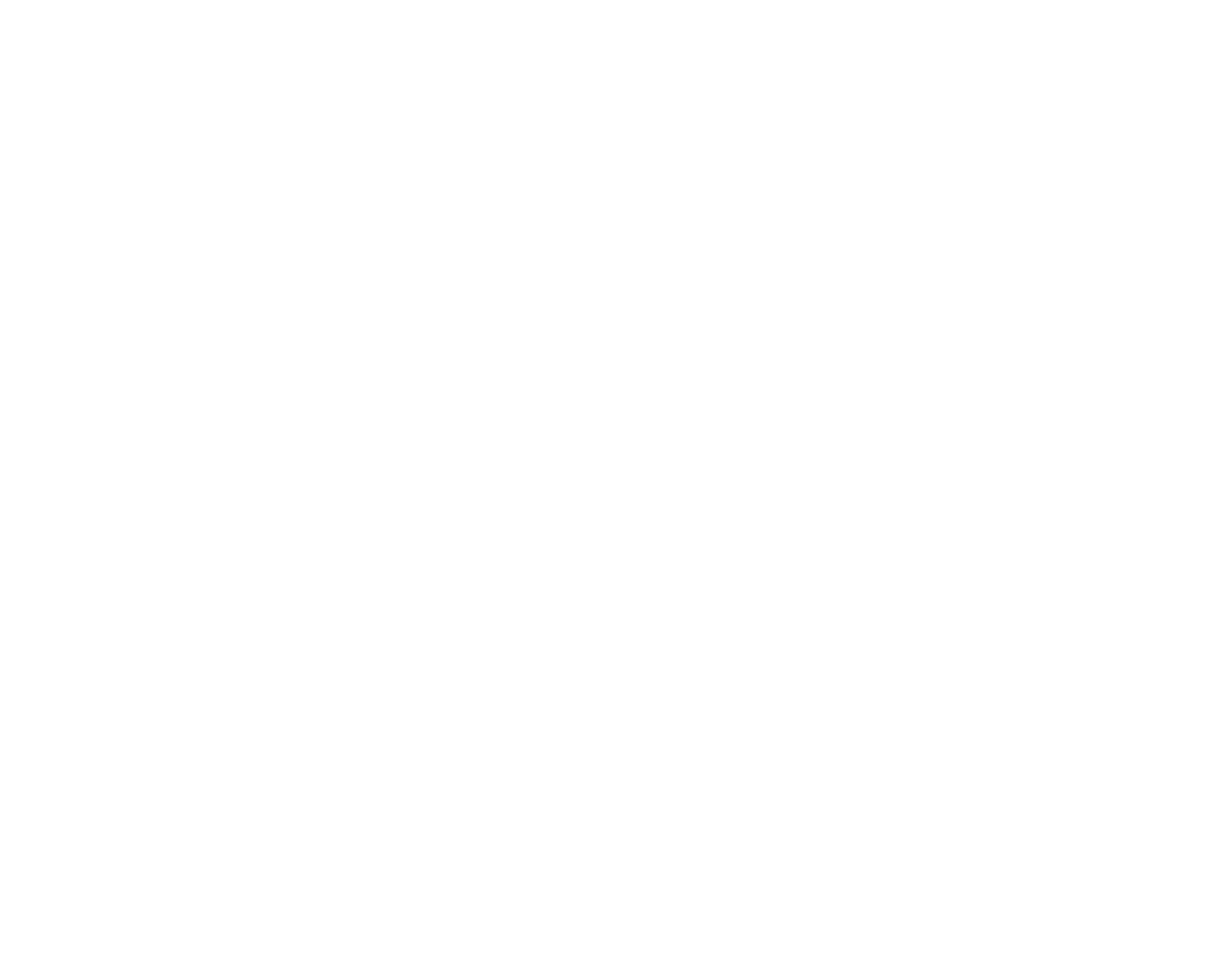 Από  Wavebreakmedia, Getty Images Pro μέσω canva.com
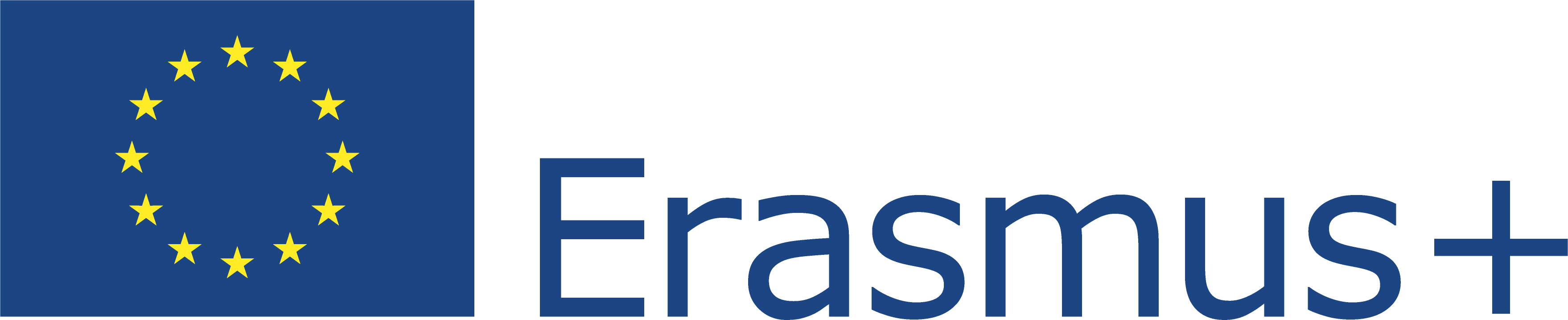 This Project (2019-1-RO01-KA204-063136) has been funded with support from the European Commission. This document reflects the views only of the author and the Commission cannot be held responsible for any use which might be made of the information contained herein.
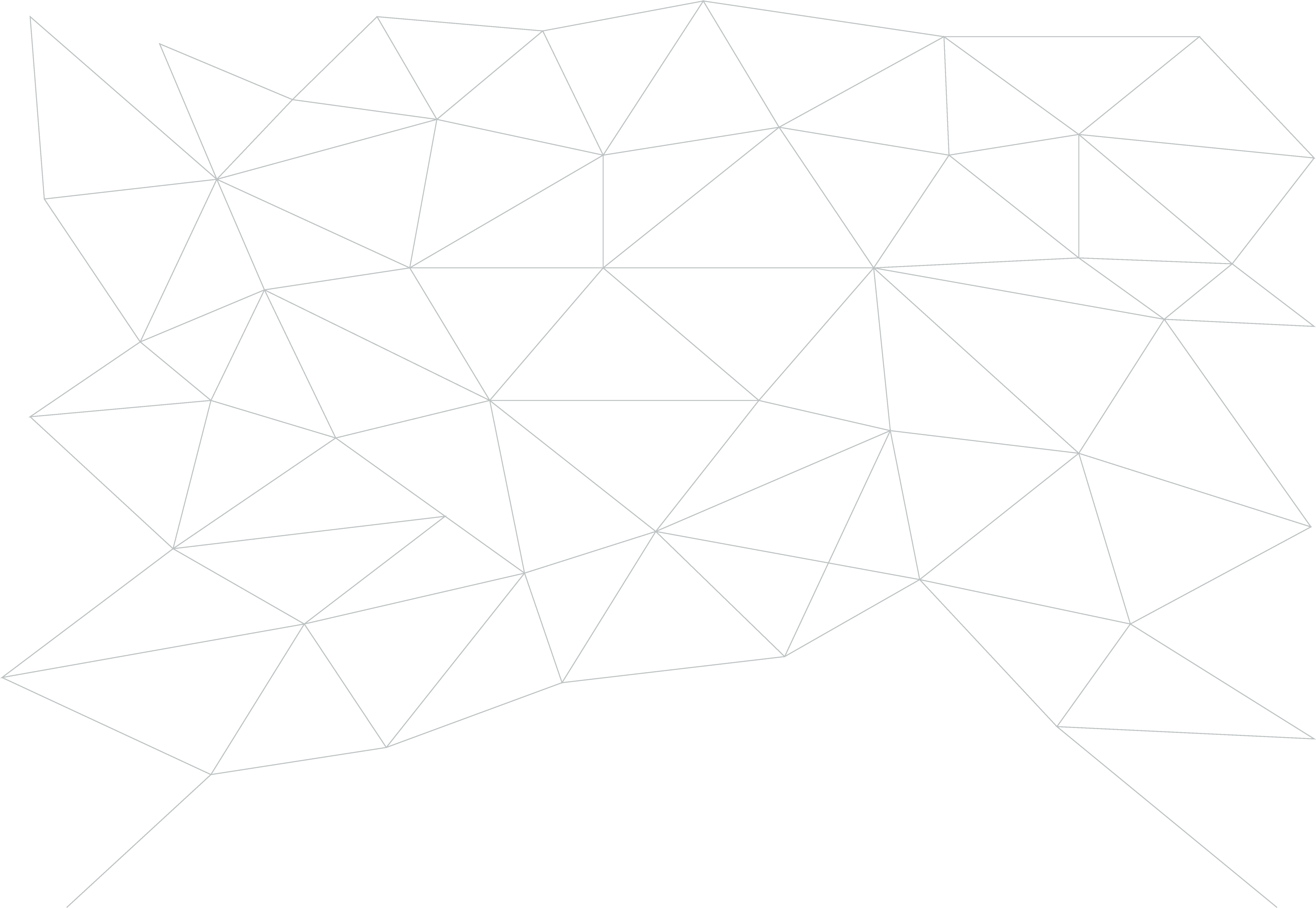 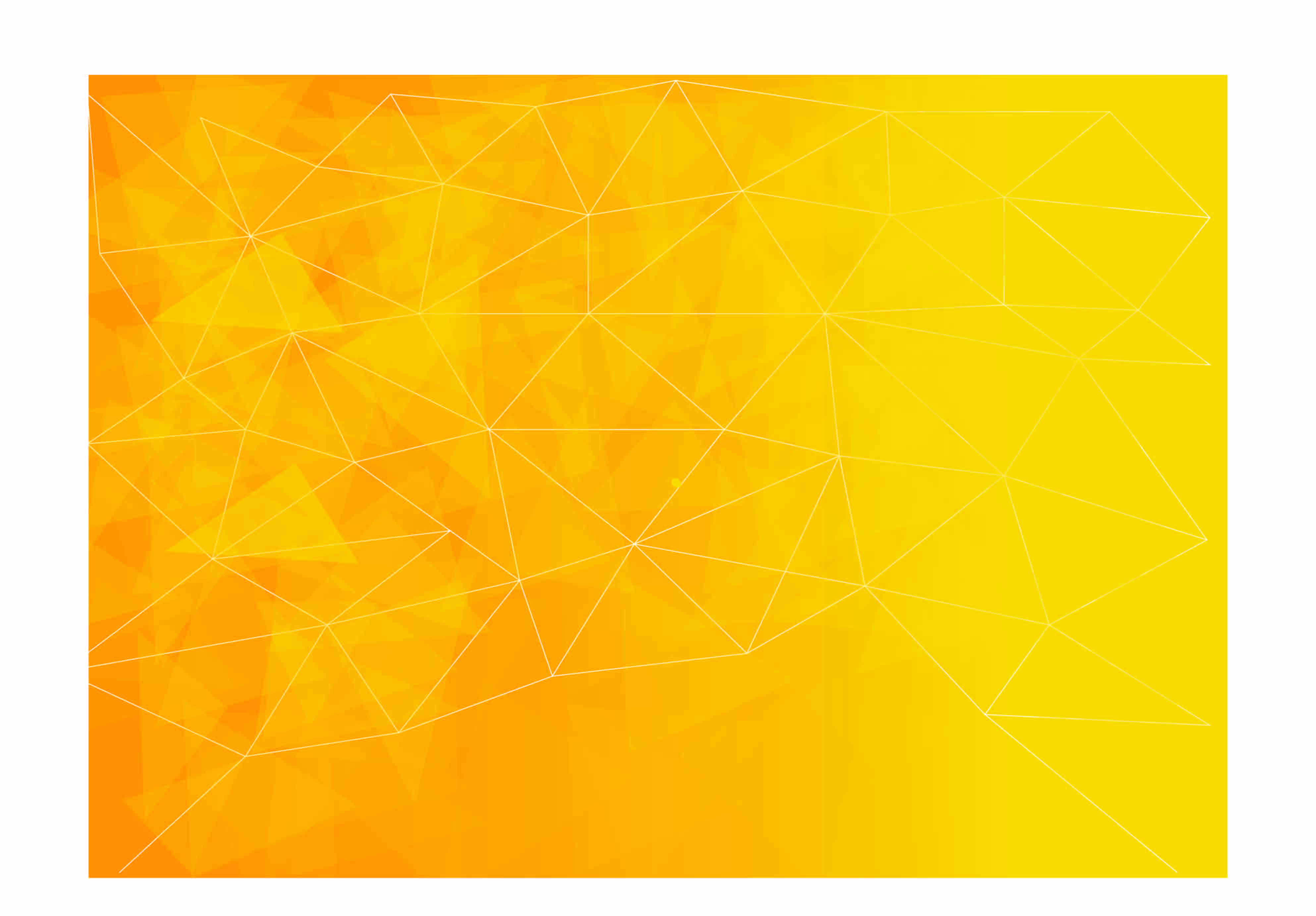 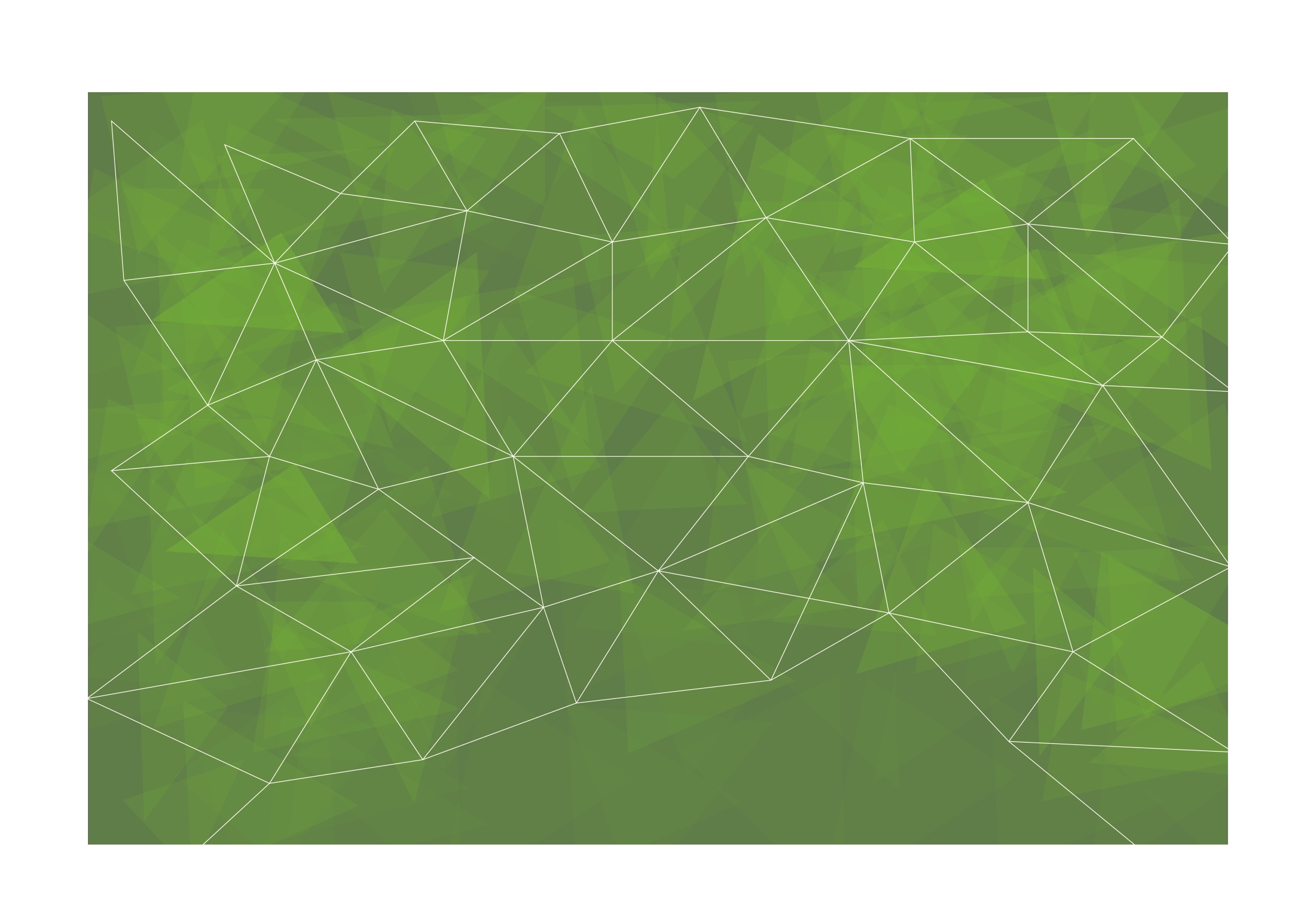 Εκπαιδευτικοί Στόχοι
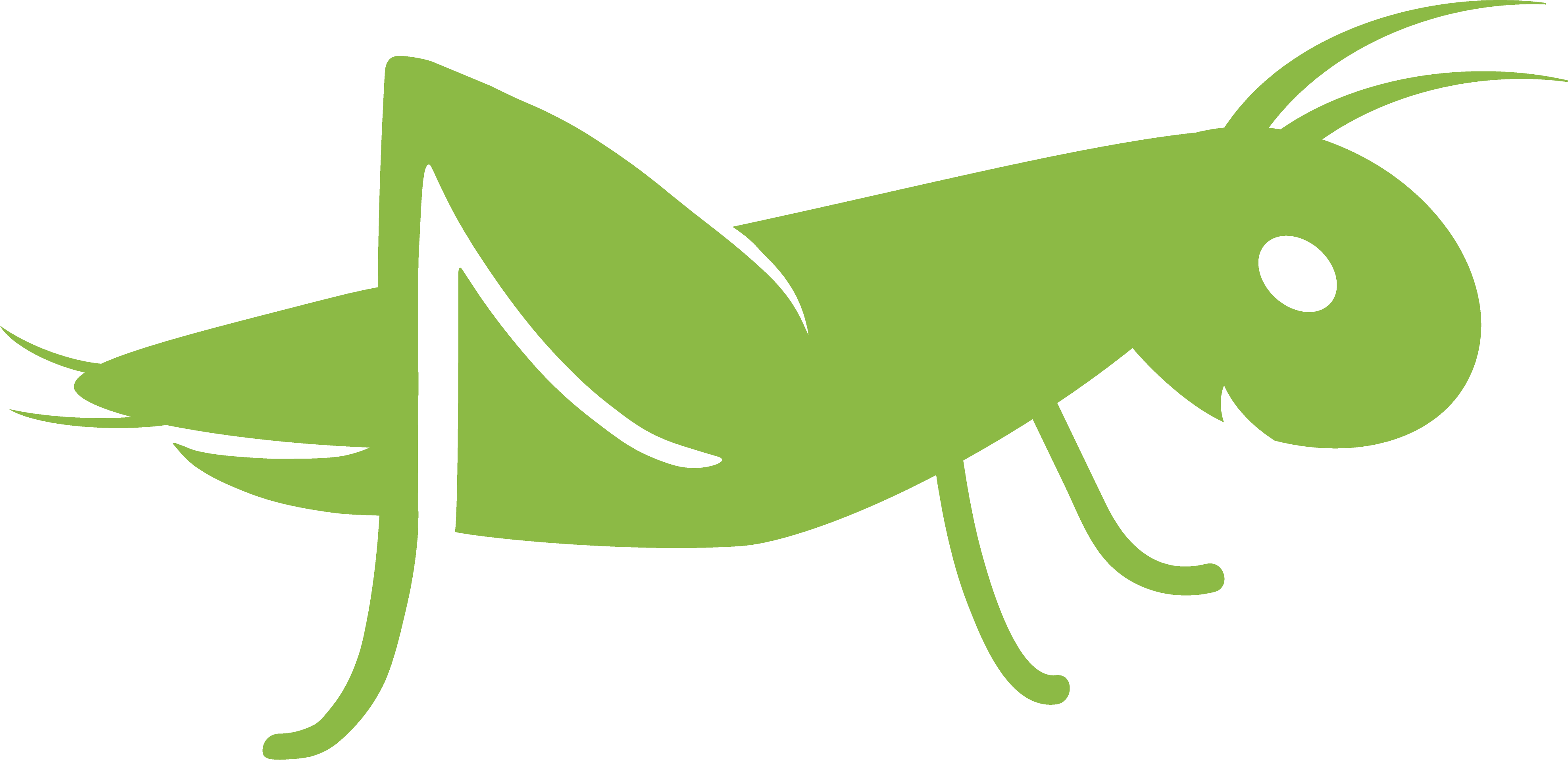 Κατανόηση της φύσης και των χαρακτηριστικών του επιχειρηματικού πνεύματος και νοοτροπίας 
Αξιολόγηση της σημασίας της επιχειρηματικής προσέγγισης και σκέψης 
 Αναγνώριση της διαφοράς μεταξύ των όρων «επιχειρηματικότητα»  και «ενδοεταιρική επιχειρηματικότητα» 
Κατανόηση της διαδικασίας λήψης αποφάσεων και επίλυσης προβλημάτων στα πλαίσια των επιχειρήσεων για ασφαλέστερες επιλογές 
Αναγνώριση προσωπικών γνωρισμάτων που επιτρέπουν την καλύτερη χρήση των επιχειρηματικών ευκαιριών
Εξερεύνηση βέλτιστων πρακτικών σε διαφορετικούς τρόπους επιχειρηματικότητας
Εύρεση αποτελεσματικών τρόπων αναβάθμισης της ήδη υπάρχουσας νοοτροπίας
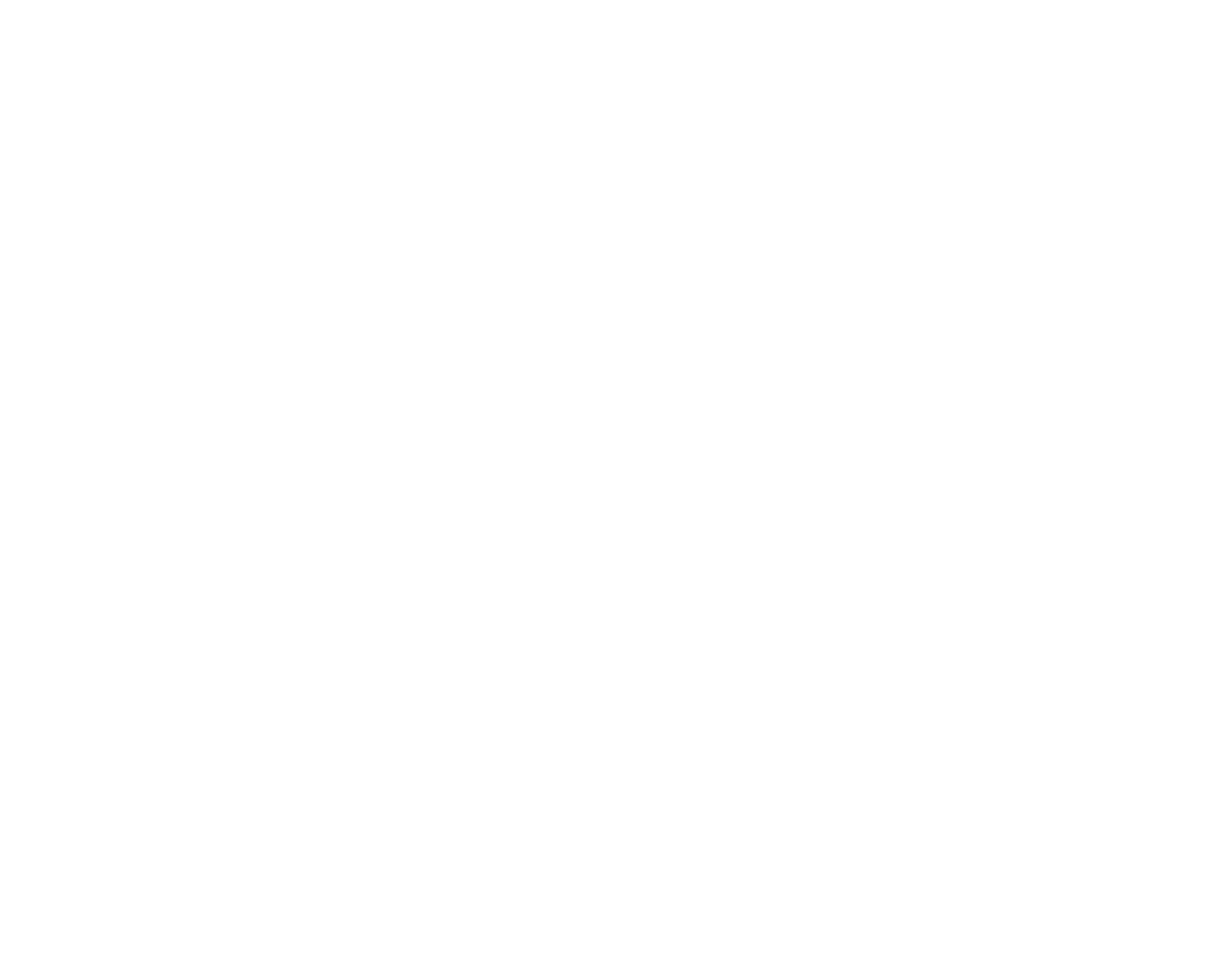 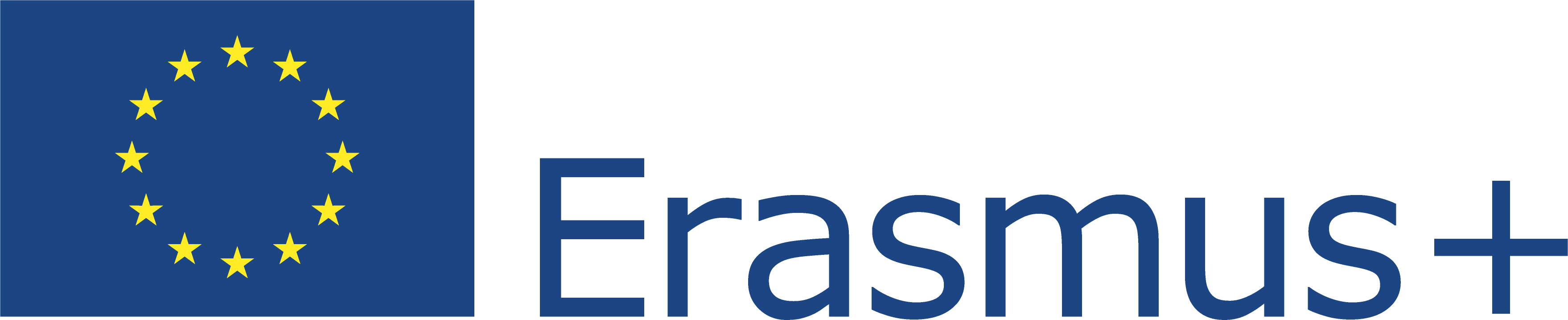 This Project (2019-1-RO01-KA204-063136) has been funded with support from the European Commission. This document reflects the views only of the author and the Commission cannot be held responsible for any use which might be made of the information contained herein.
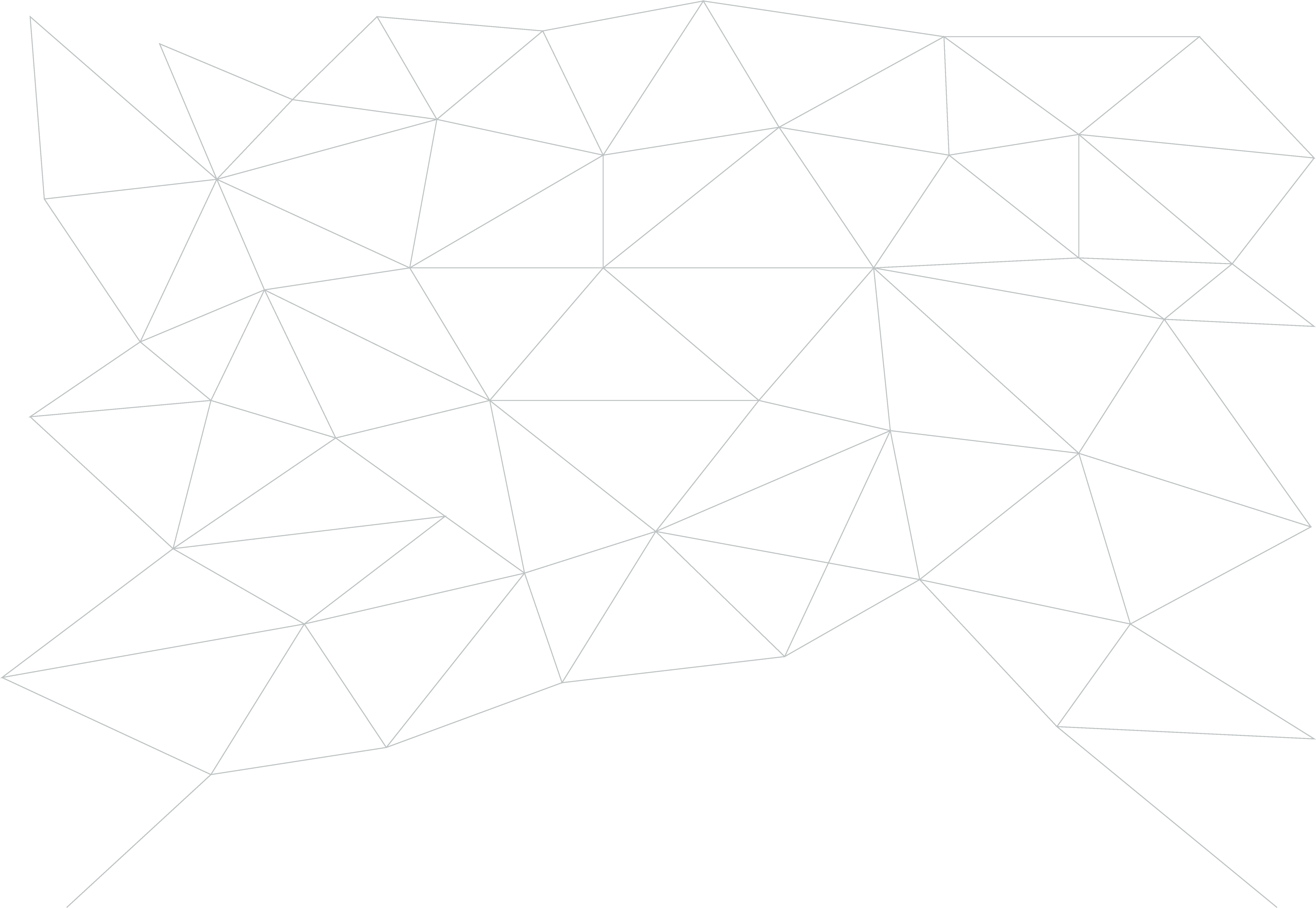 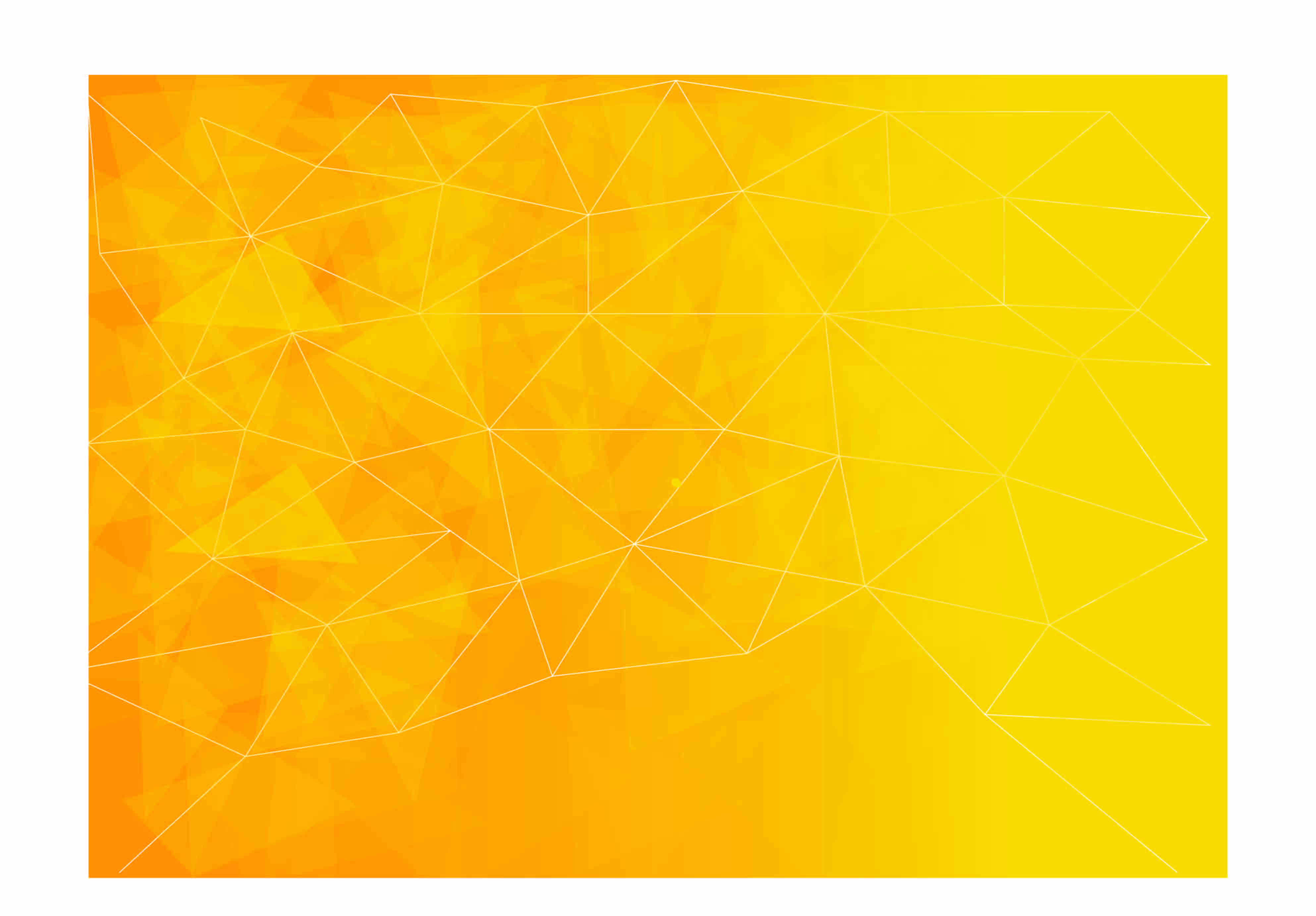 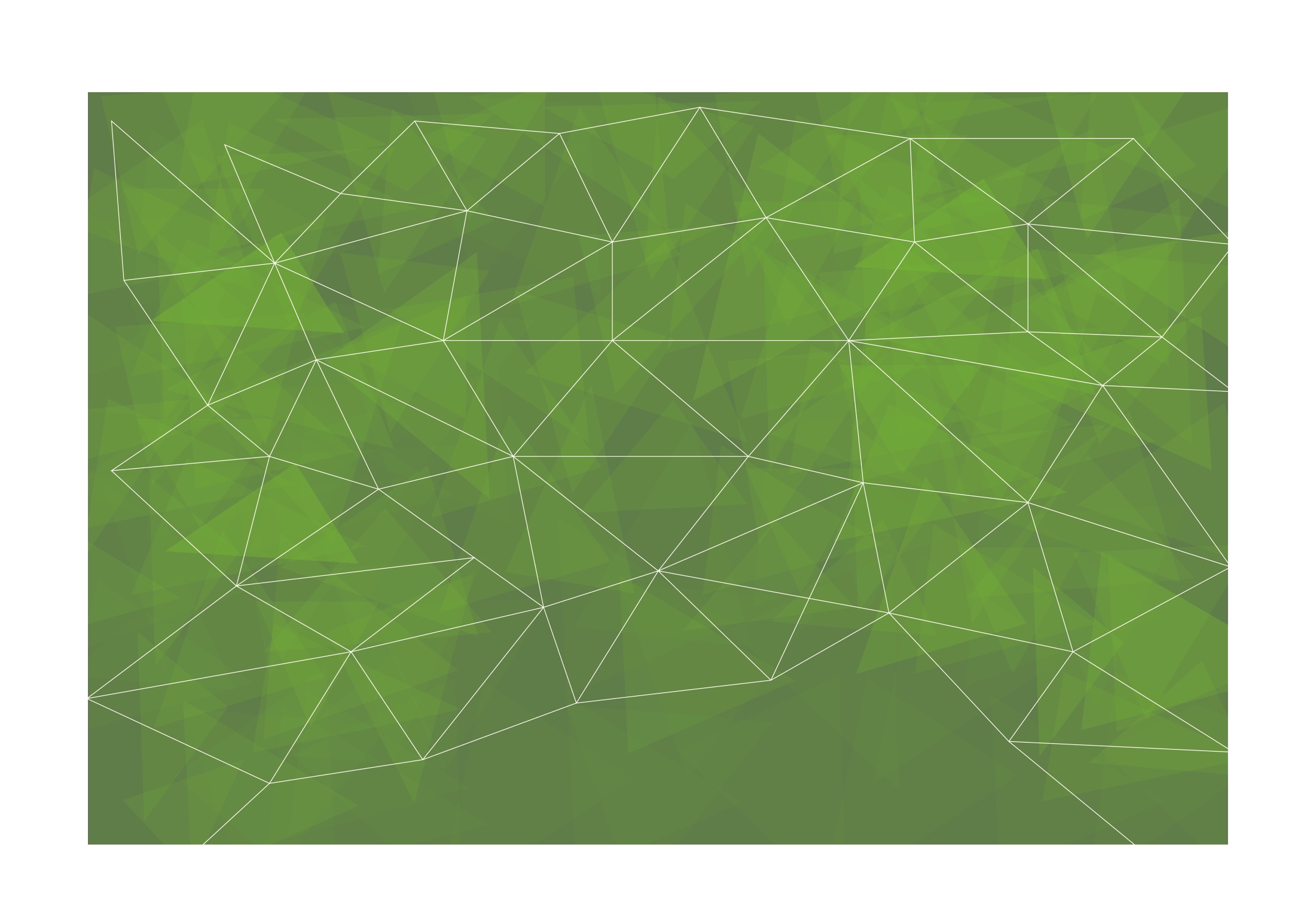 Ικανότητες που αναμένονται να αποκτηθούν κατά τη διάρκεια της εκπαίδευσης
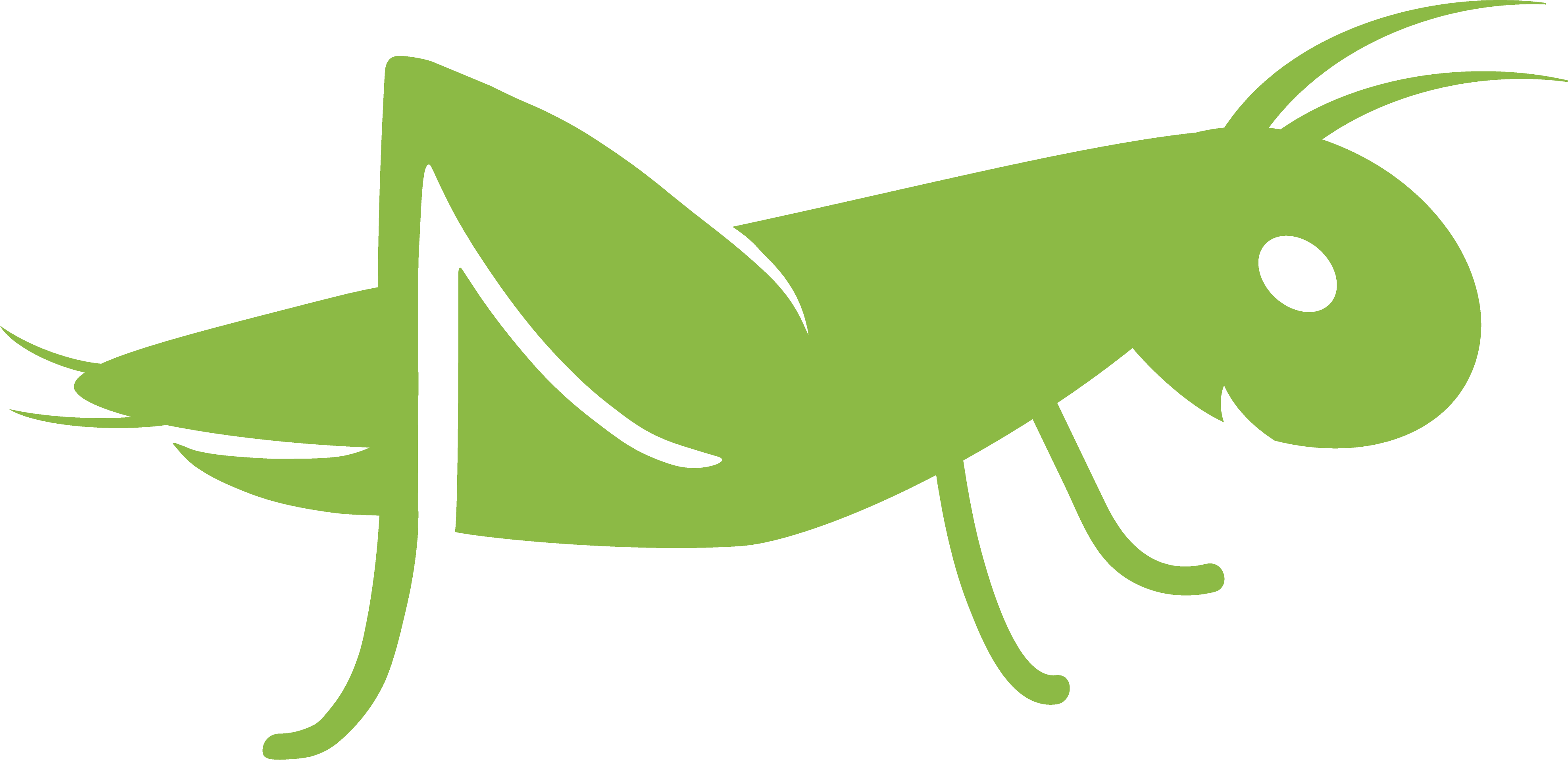 Προσωπικός αναστοχασμός/ Αυτοκριτική
Αναγνώριση ευκαιριών
Δυναμισμός
Προσδιορισμός στόχων
Επιμονή
Αφοσίωση
Λήψη ρίσκων
Αποτελεσματική λήψη αποφάσεων
Επίλυση προβλημάτων
Αναζήτηση πληροφοριών
Εξέλιξη της σκέψης
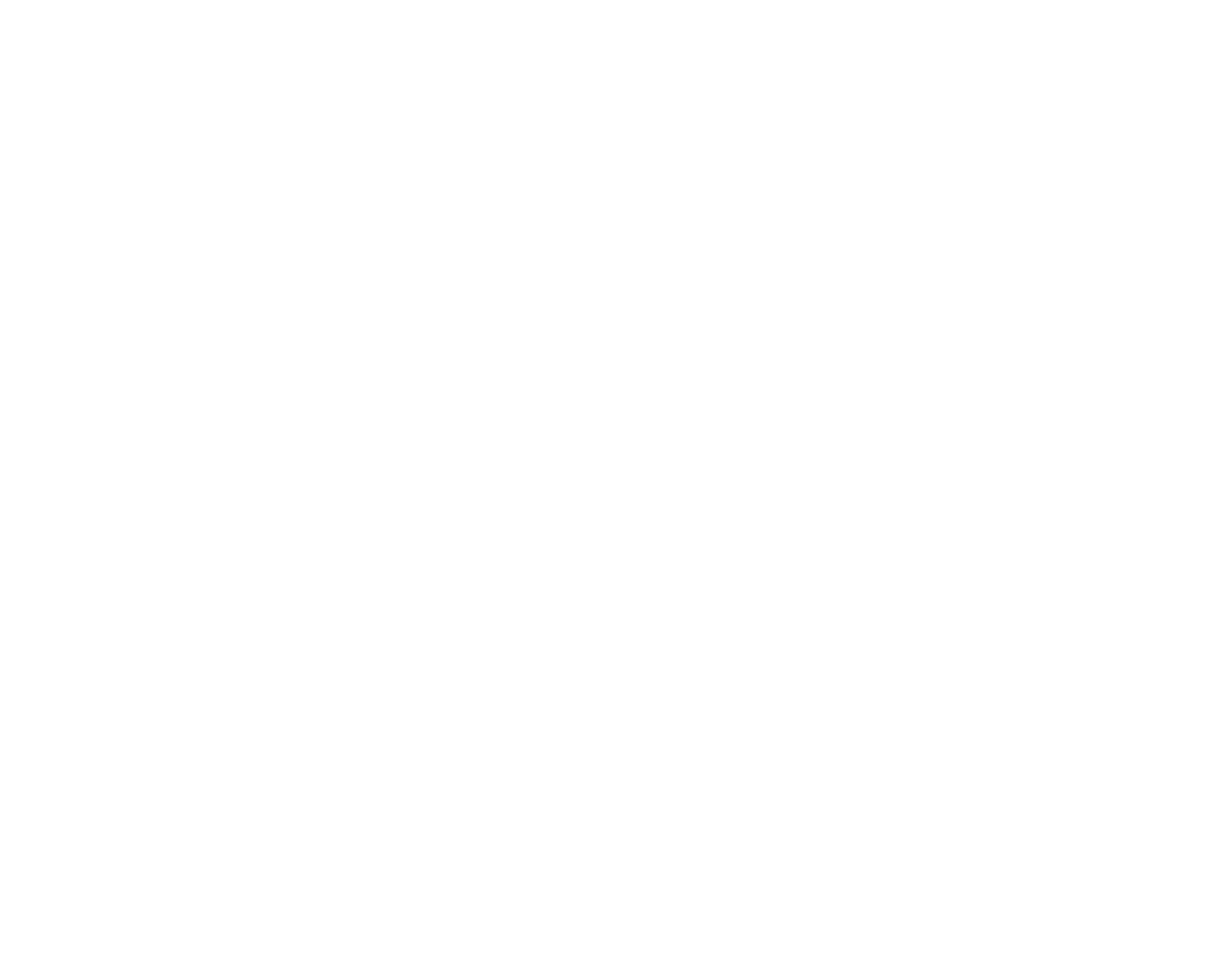 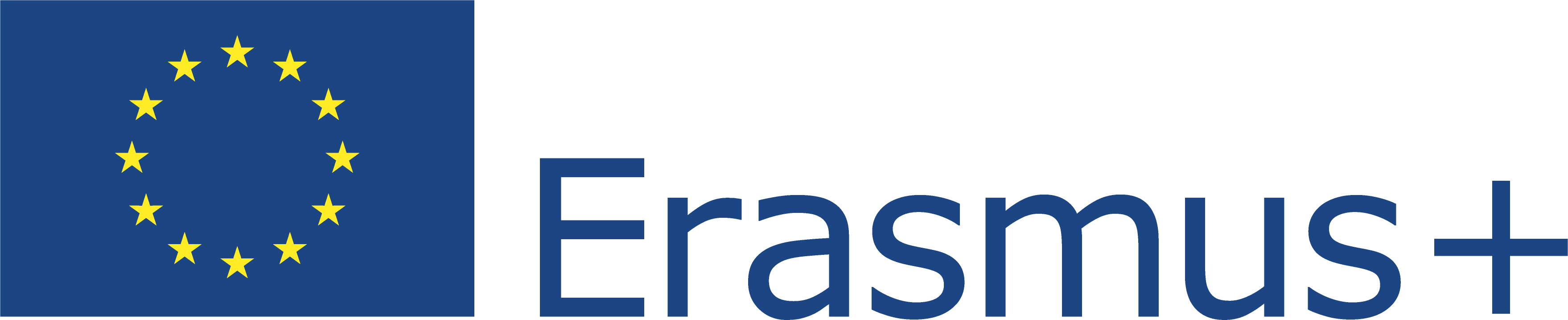 This Project (2019-1-RO01-KA204-063136) has been funded with support from the European Commission. This document reflects the views only of the author and the Commission cannot be held responsible for any use which might be made of the information contained herein.
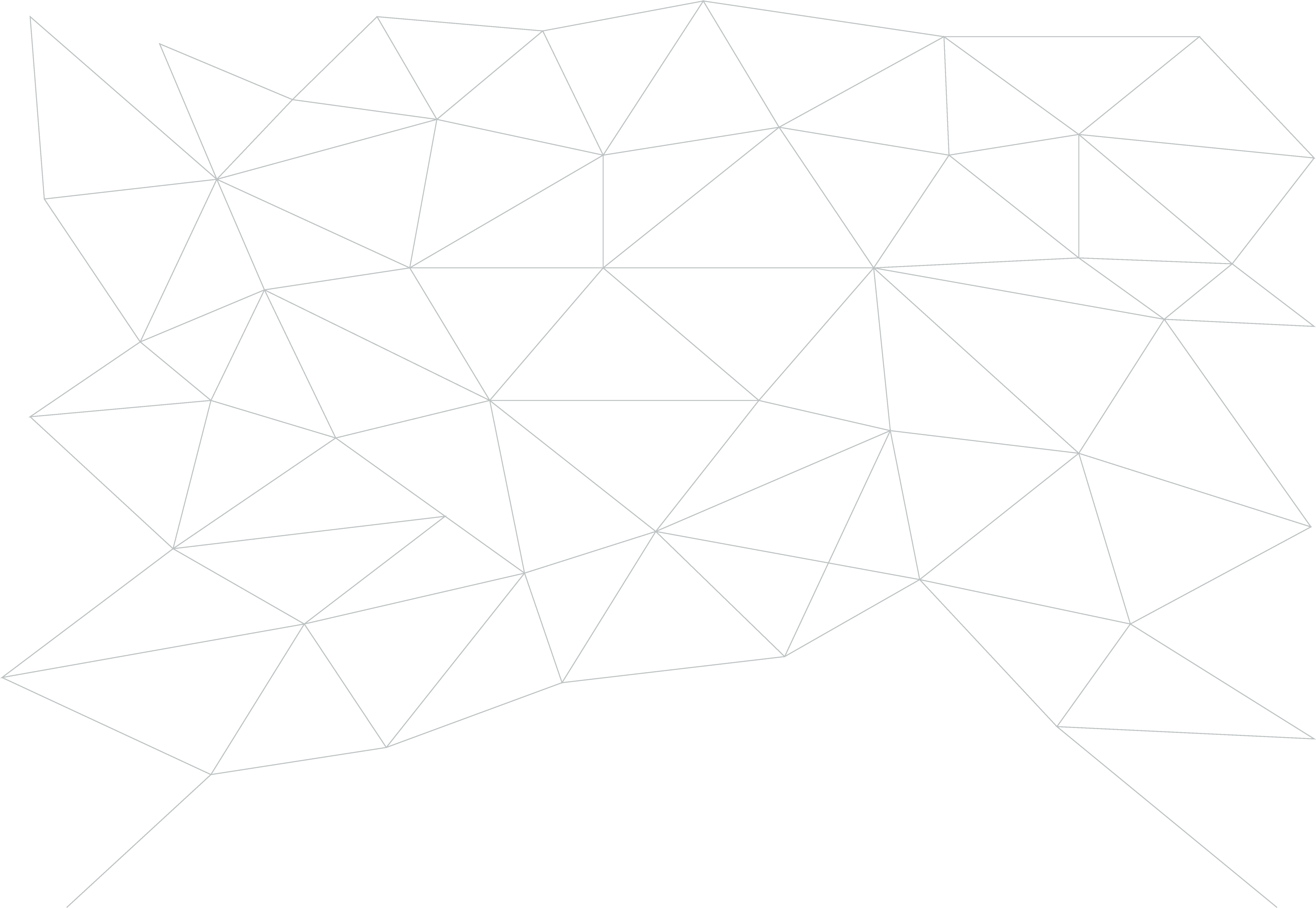 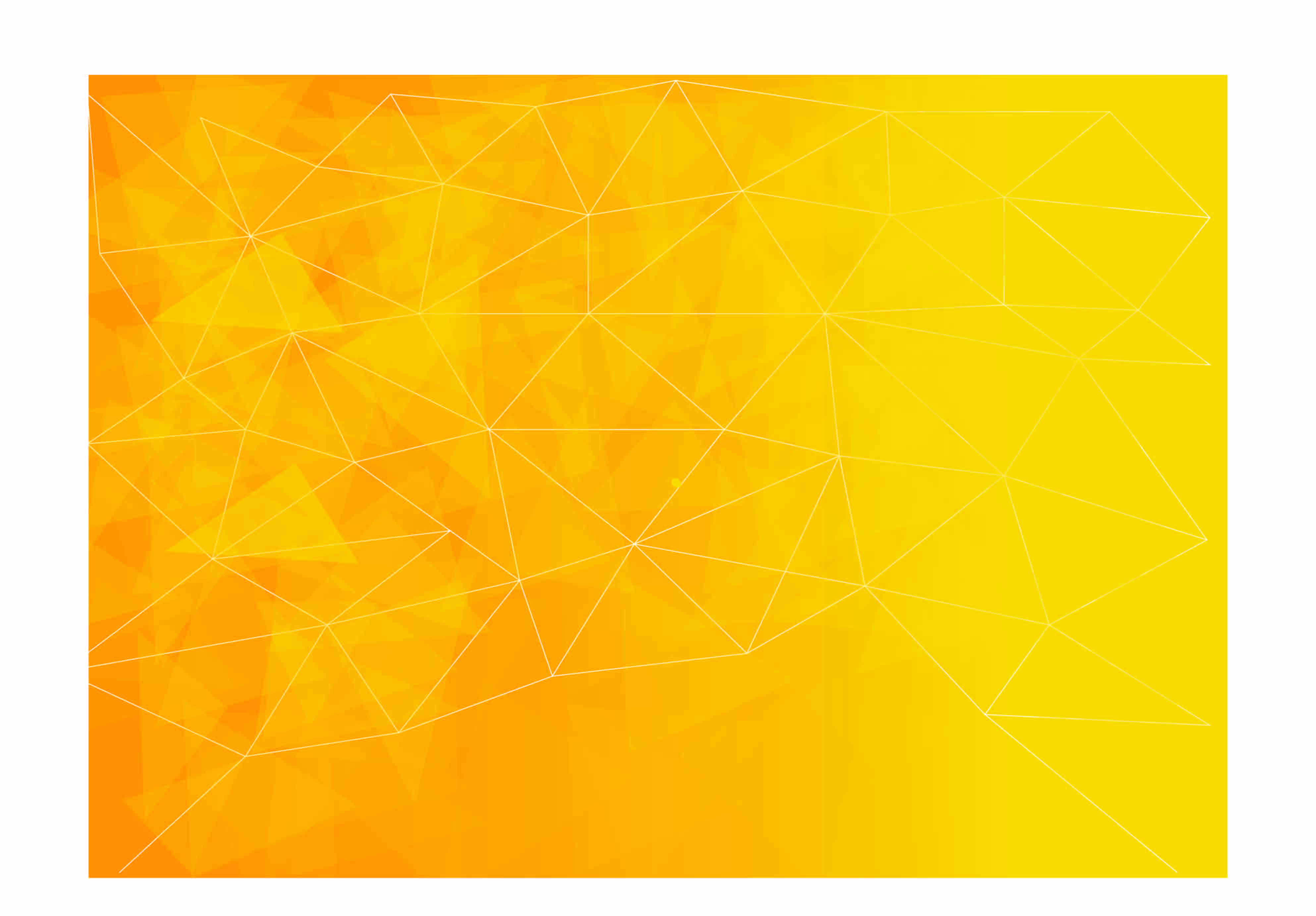 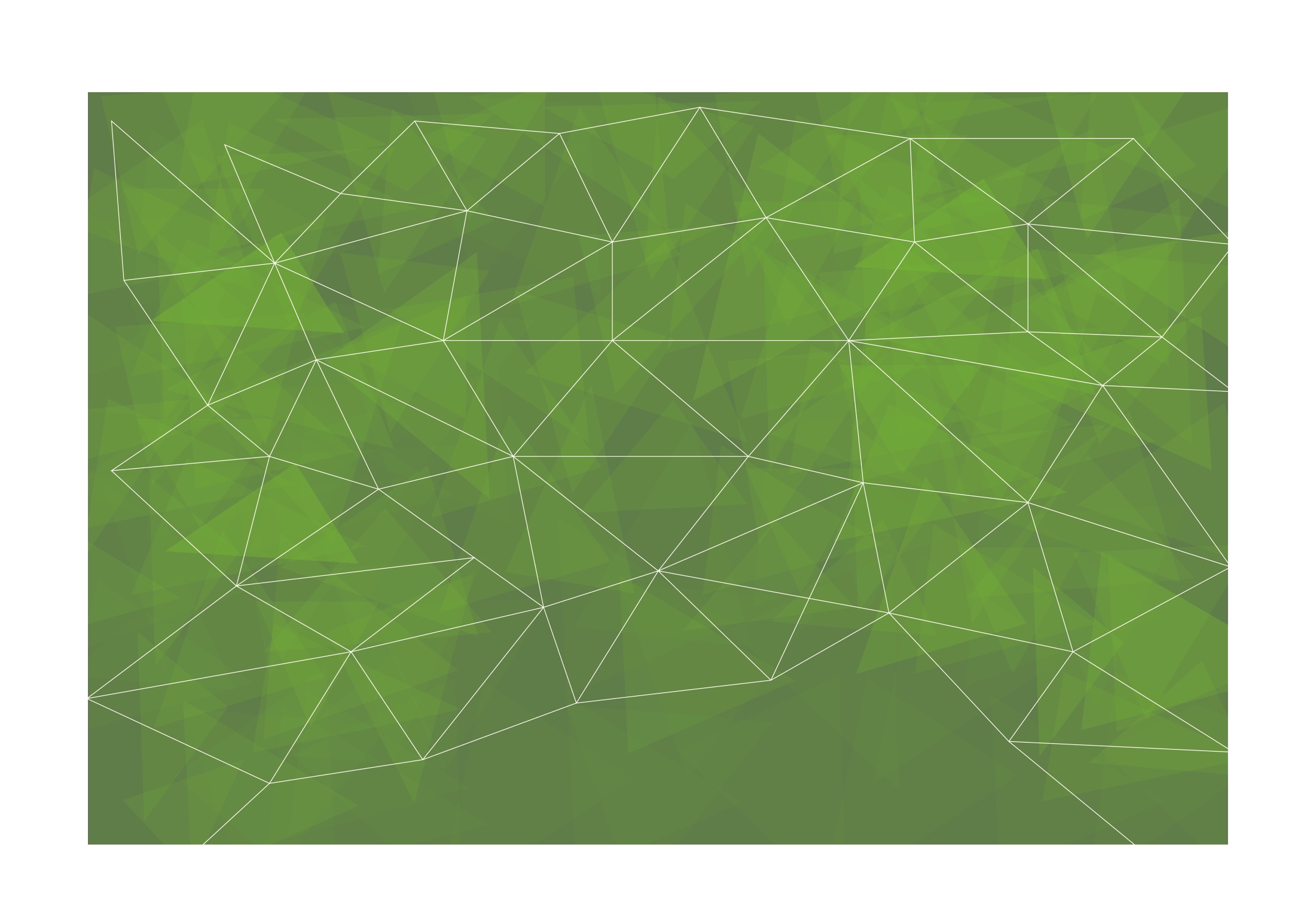 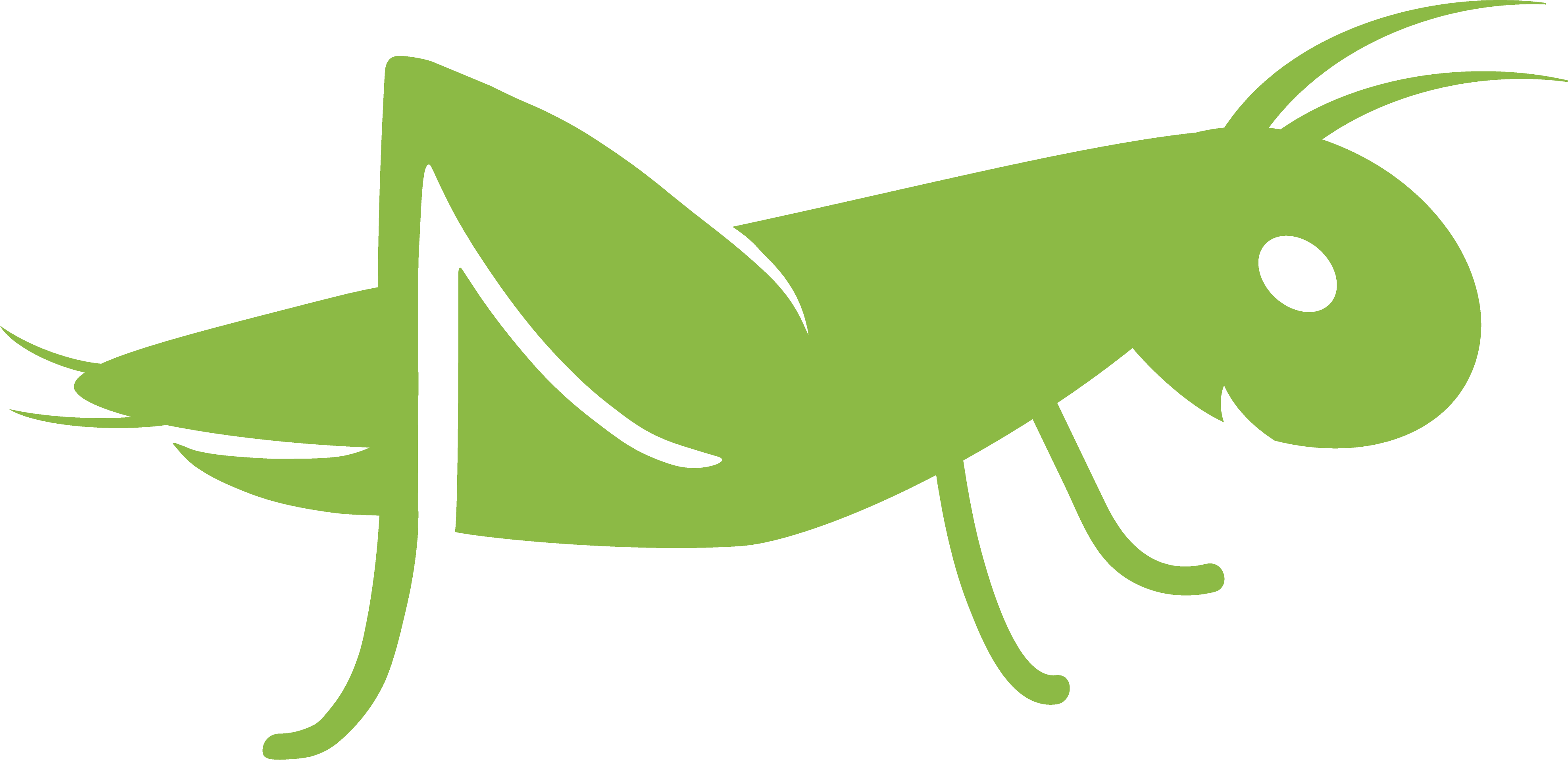 Αρχικό Τεστ
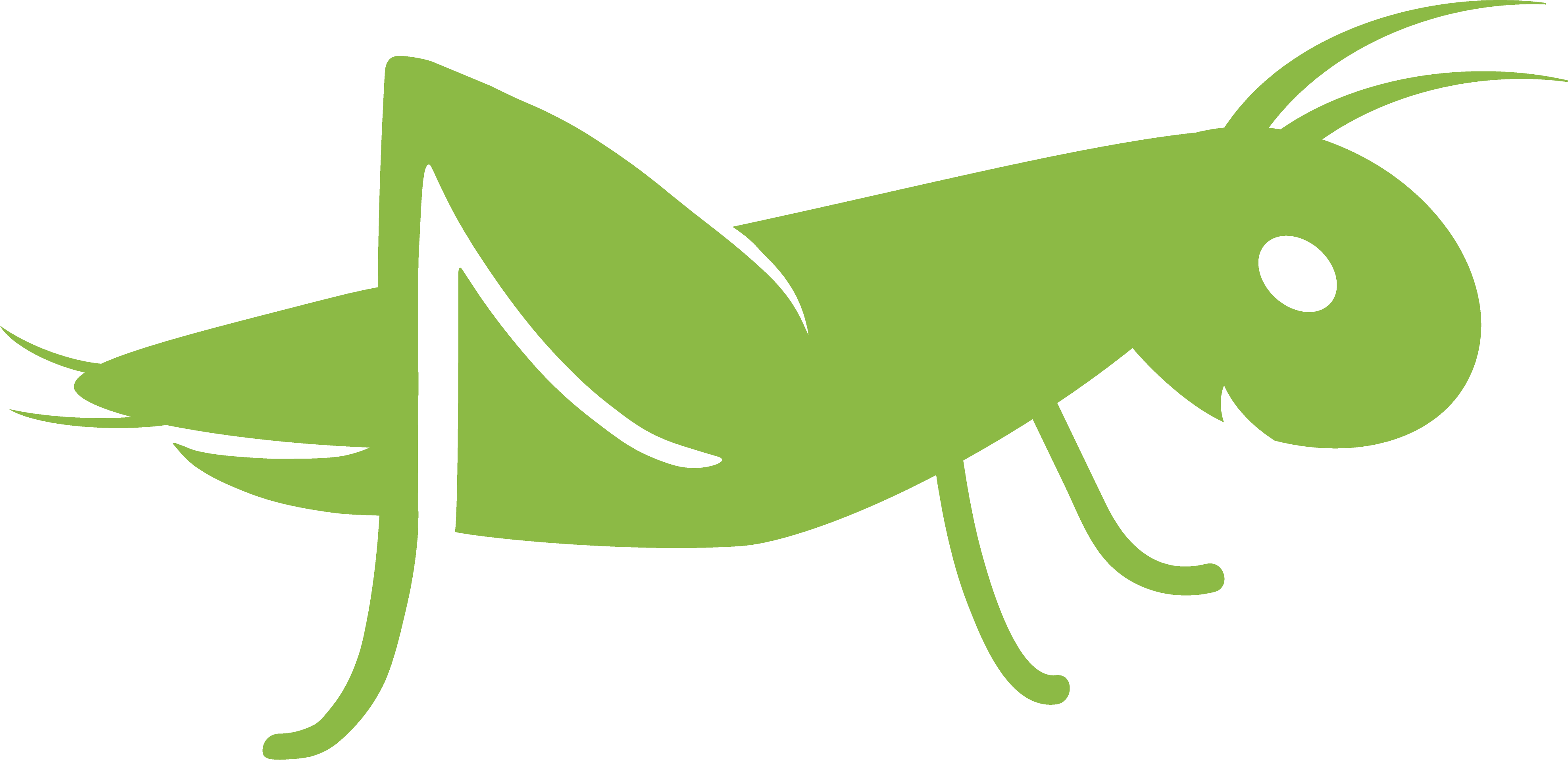 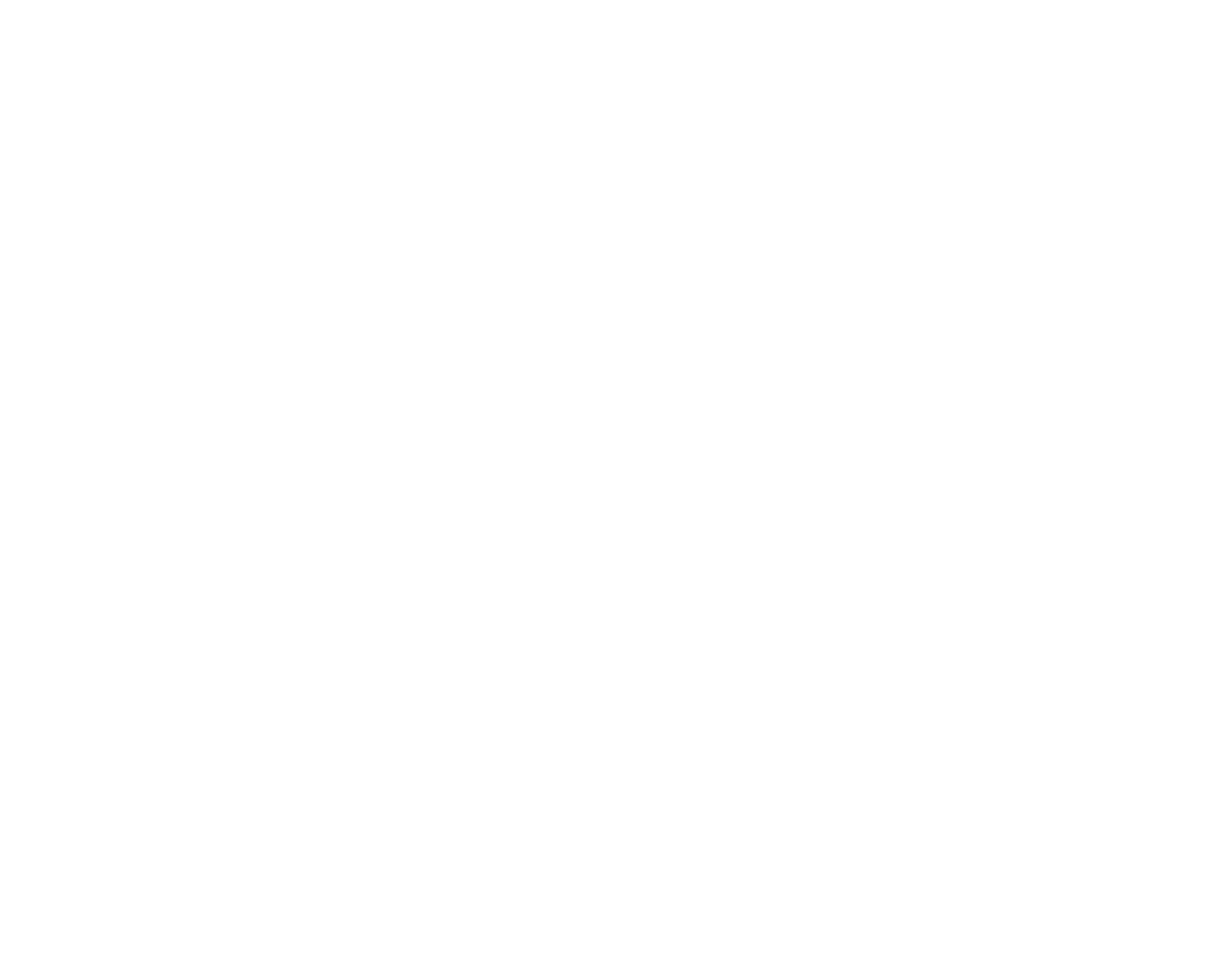 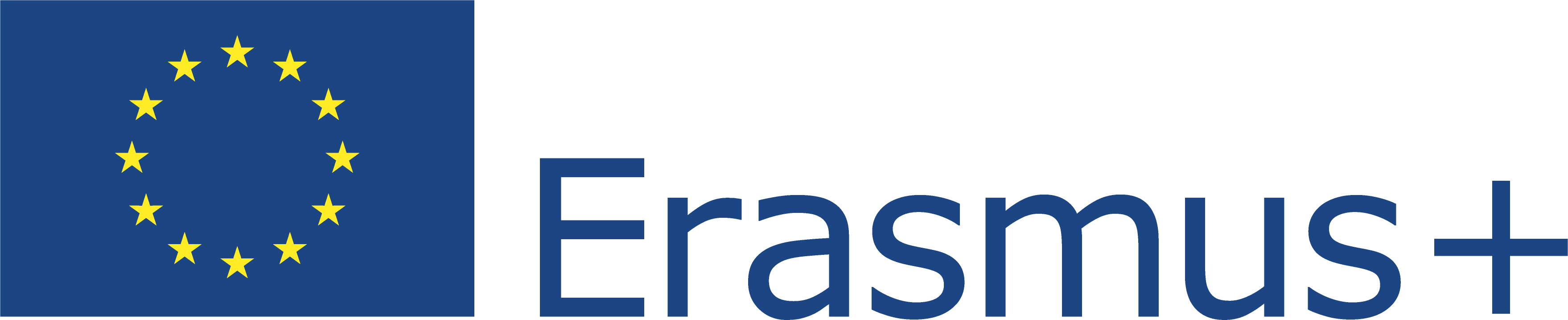 This Project (2019-1-RO01-KA204-063136) has been funded with support from the European Commission. This document reflects the views only of the author and the Commission cannot be held responsible for any use which might be made of the information contained herein.
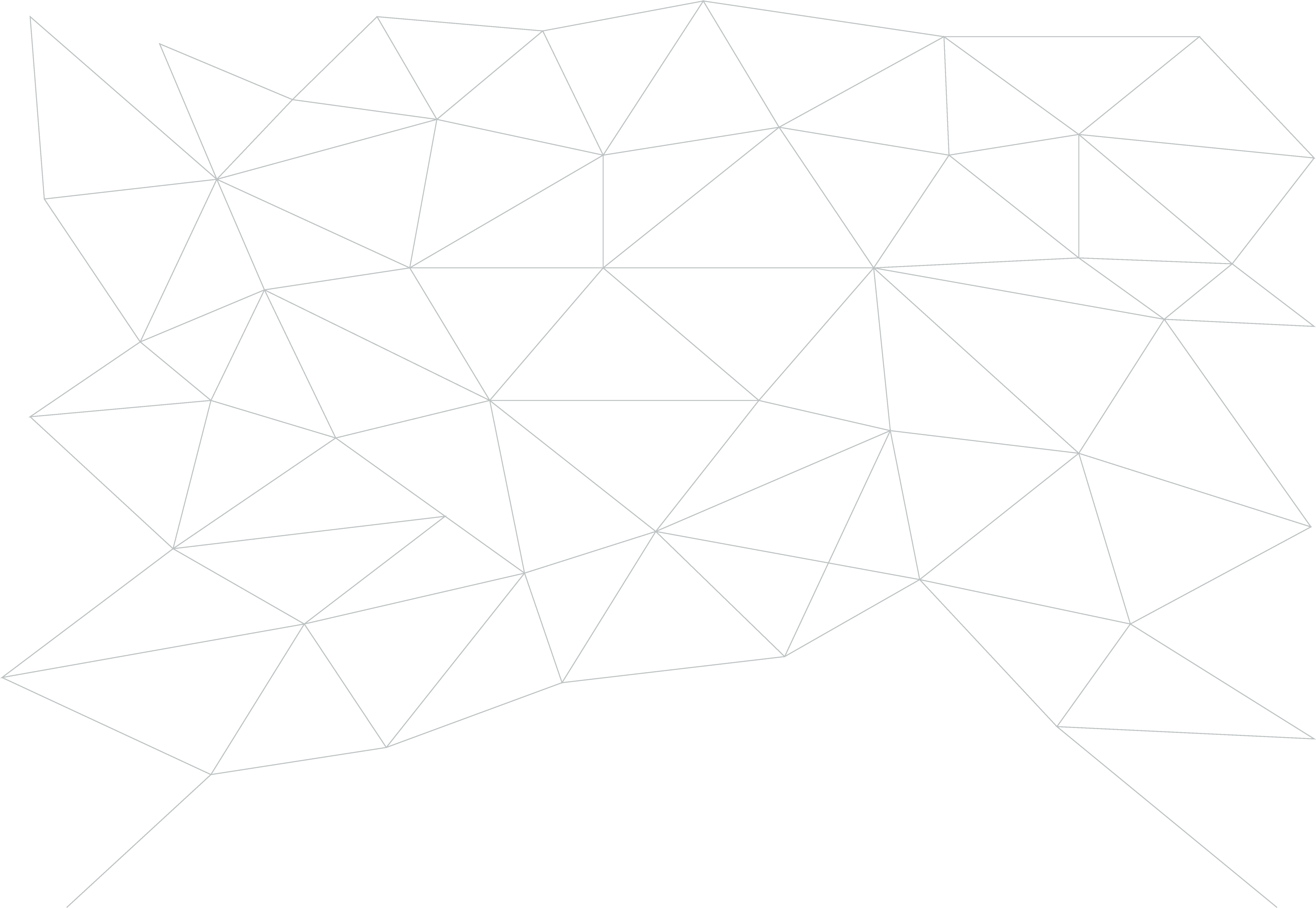 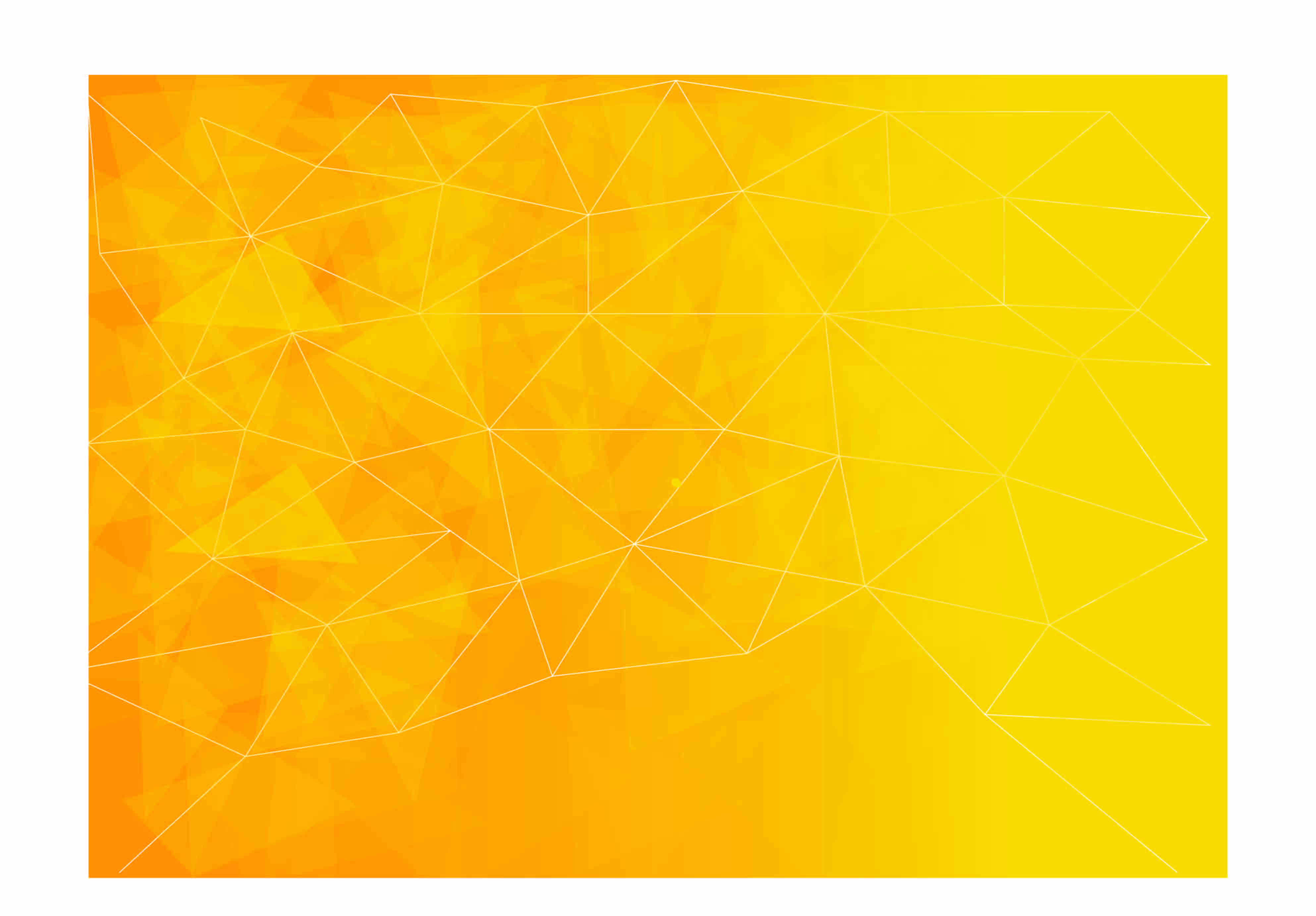 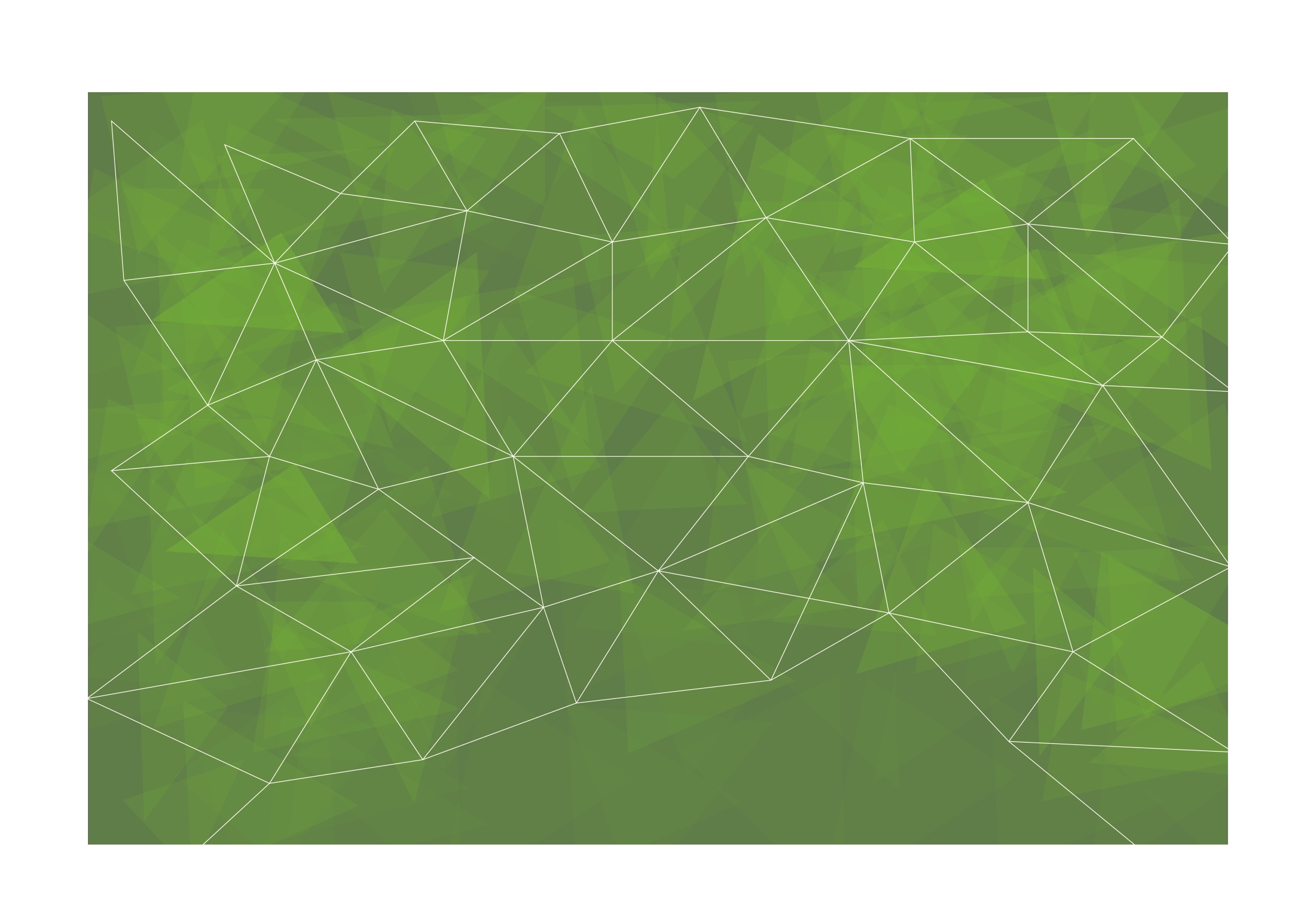 Επισκόπηση του επιχειρηματικού πνεύματος και νοοτροπίας
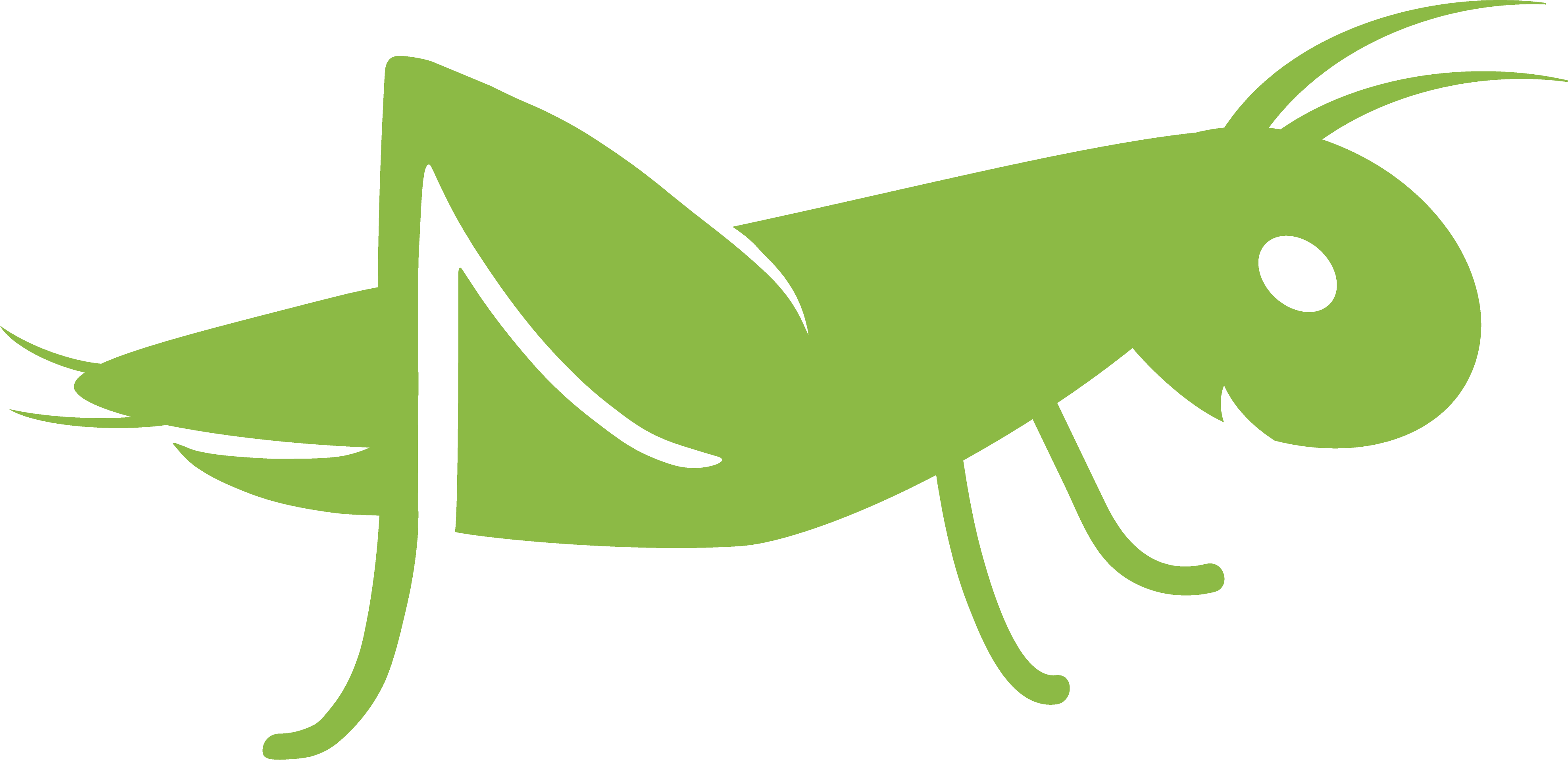 Τι είναι για εσάς ο επιχειρηματικός τρόπος σκέψης;
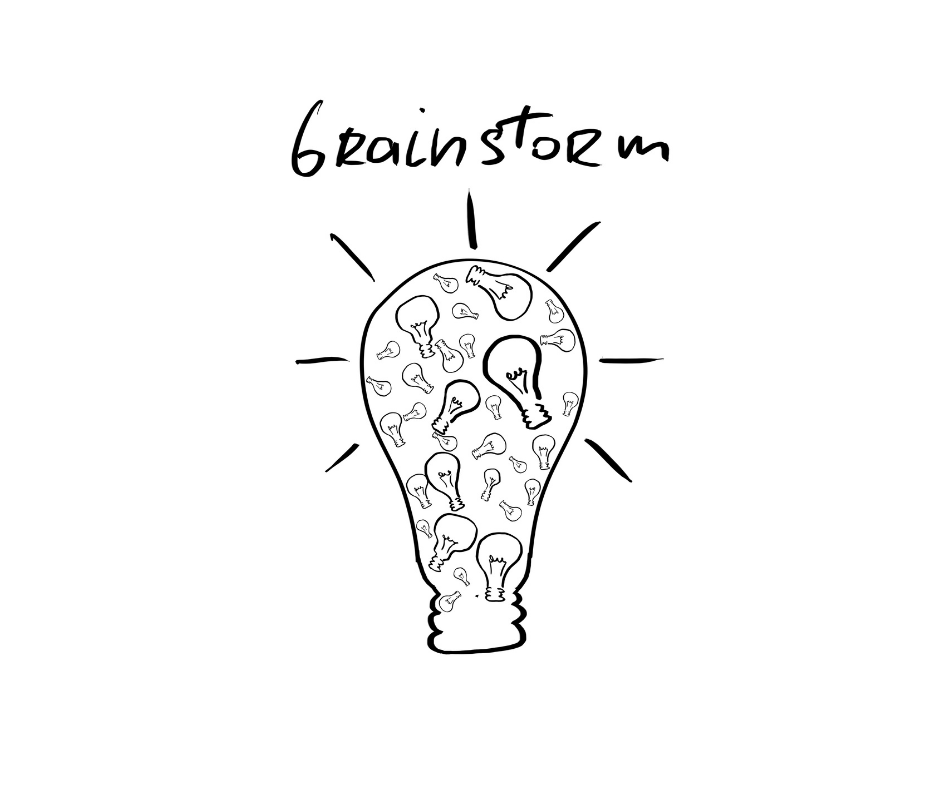 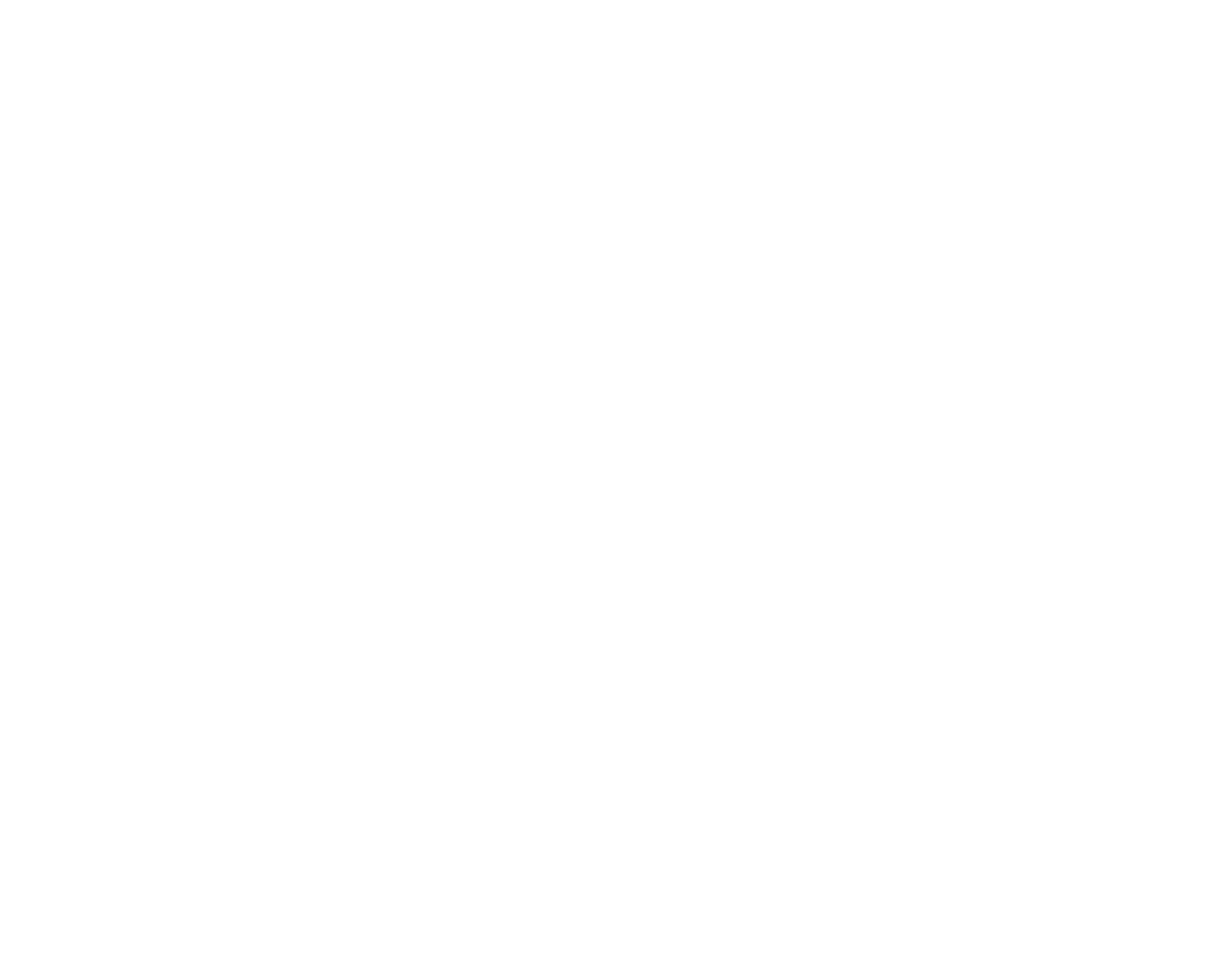 Από Sergey_Peterman, Getty Images μέσω canva.com
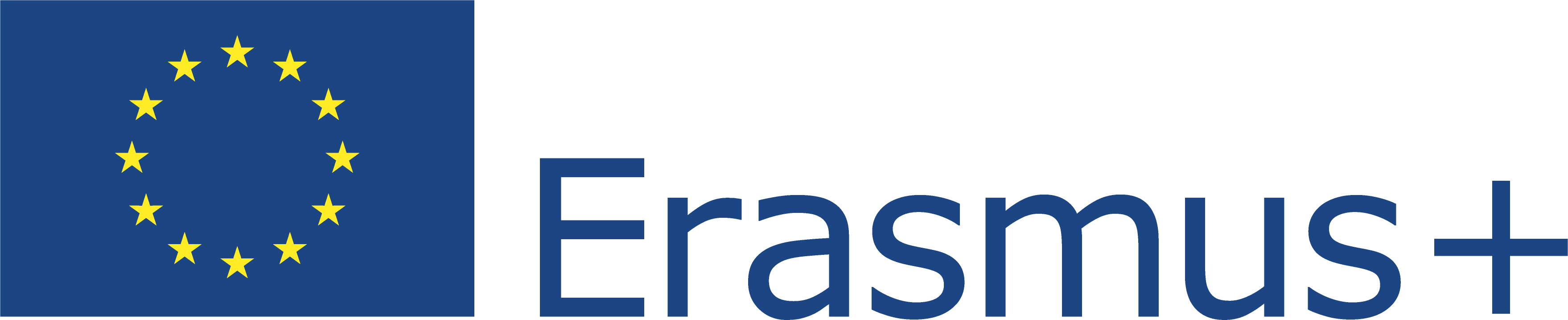 This Project (2019-1-RO01-KA204-063136) has been funded with support from the European Commission. This document reflects the views only of the author and the Commission cannot be held responsible for any use which might be made of the information contained herein.
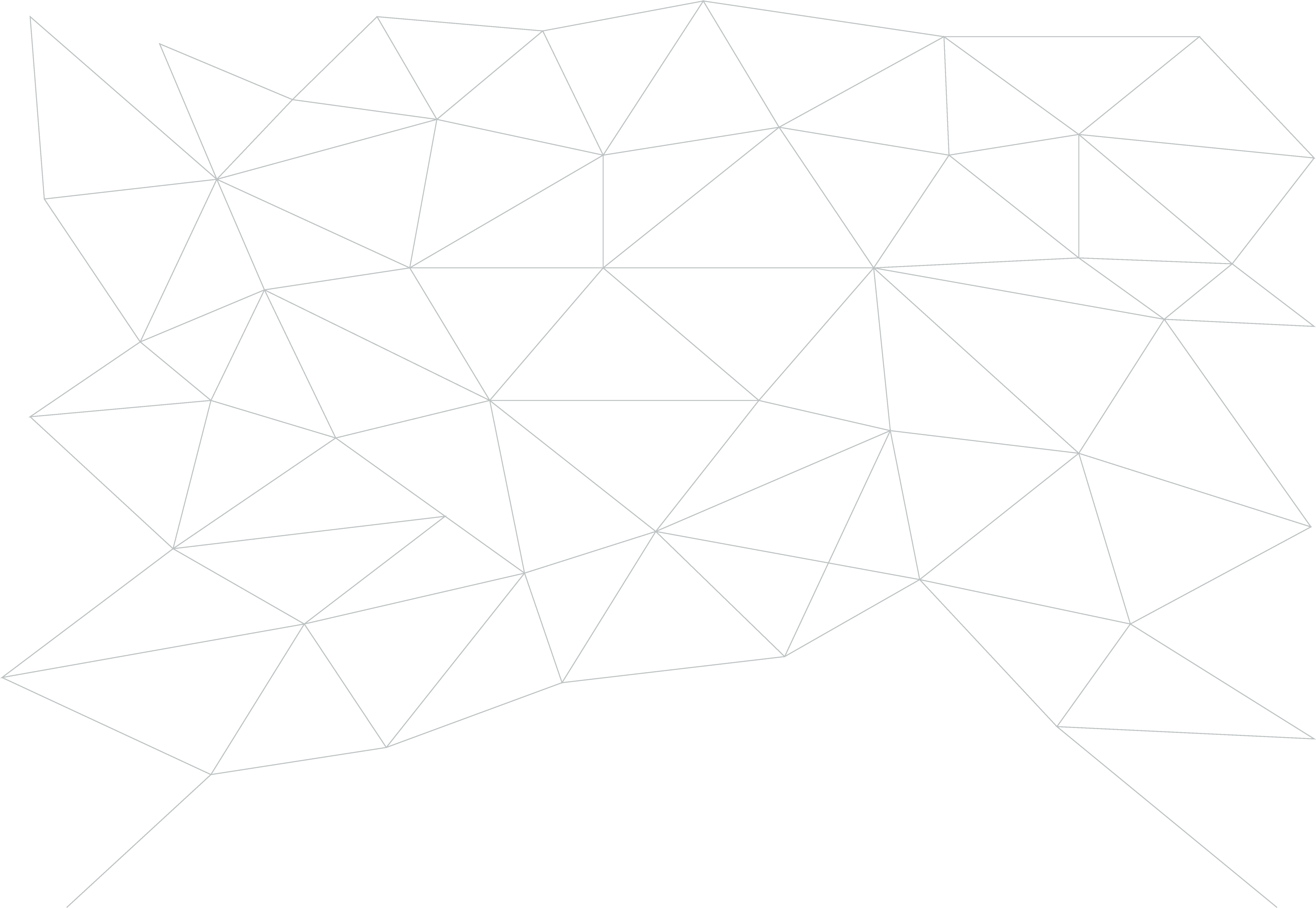 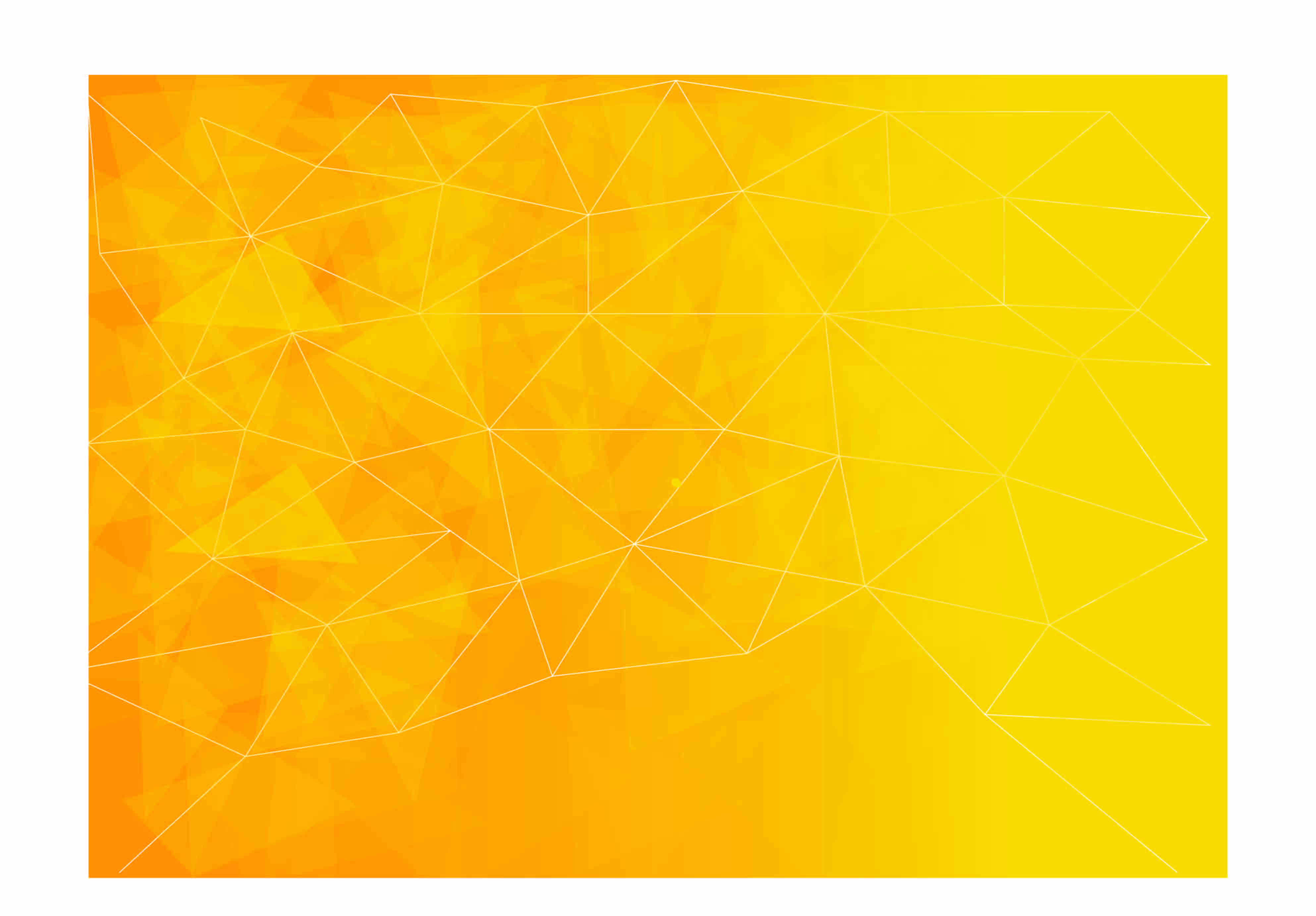 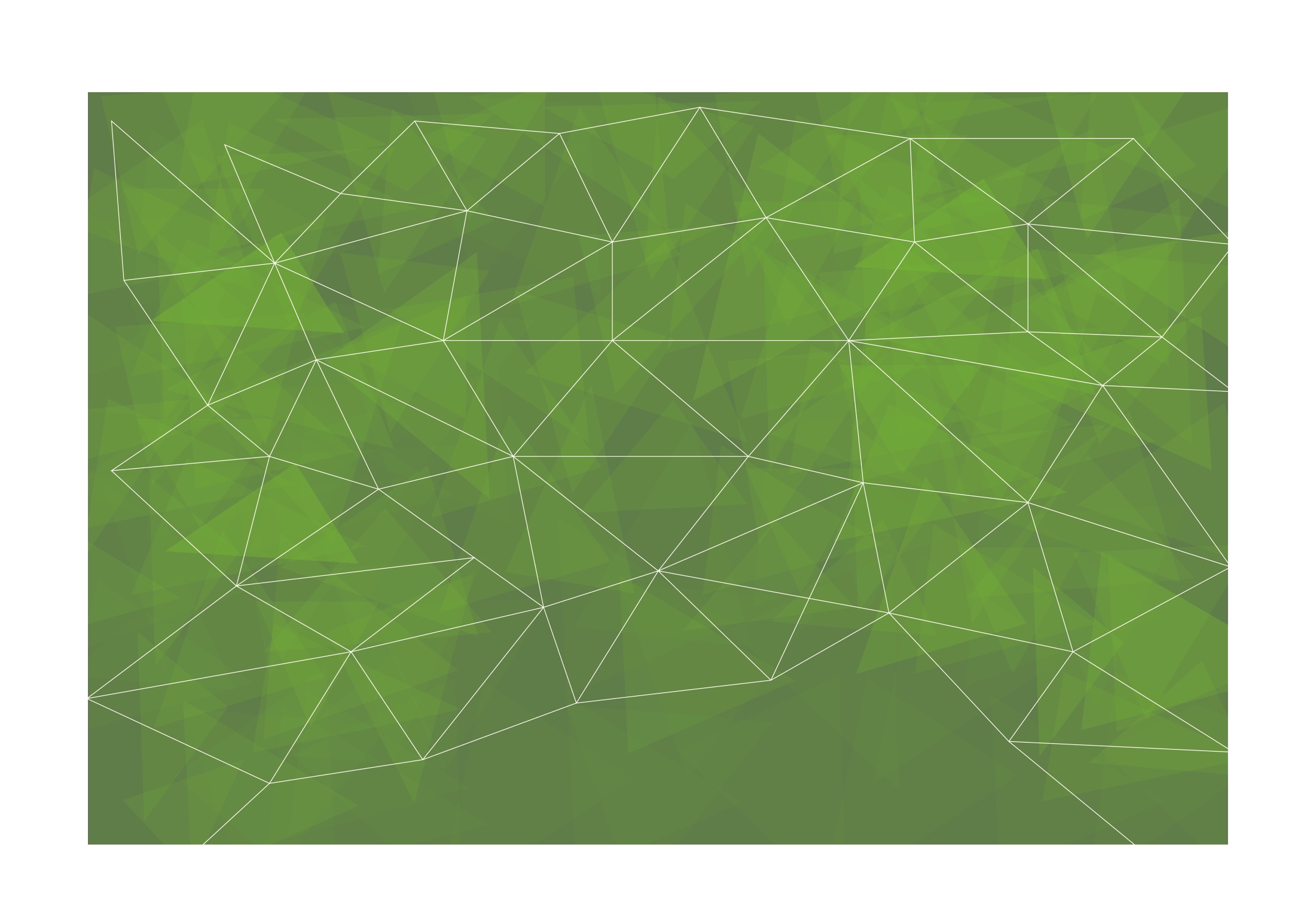 Κυριολεκτικά, ο όρος «επιχειρηματίας» - “entrepreneur” στα αγγλικά,
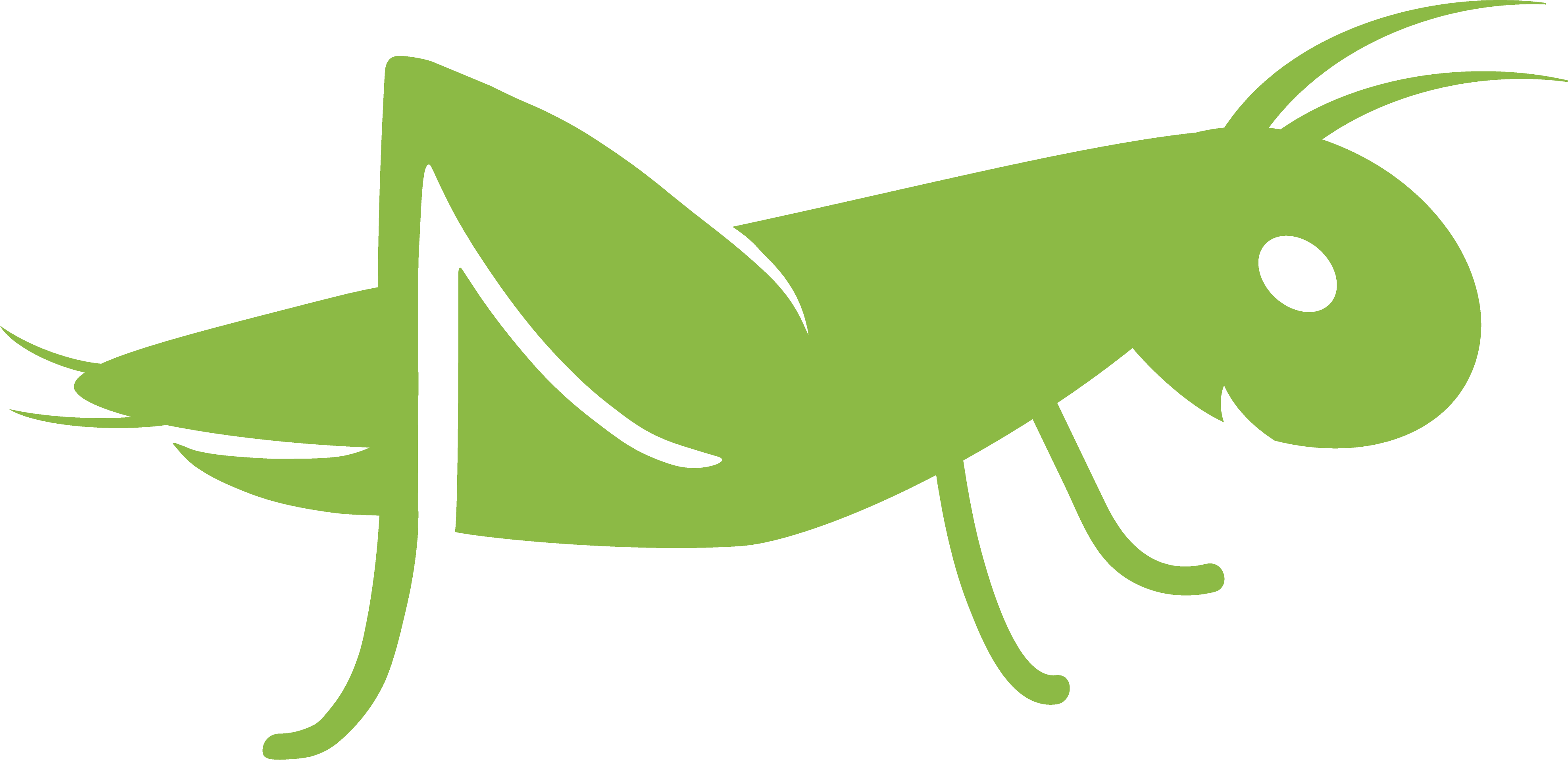 προέρχεται από το παλαιό γαλλικό «λεξιλόγιο πολέμου» του 18ου αιώνα, όπου το “entreprende“ σημαίνει «επιχειρώ» - μια πράξη που συνδυάζει στρατηγική, οργάνωση και διακινδύνευση/ρίσκο.
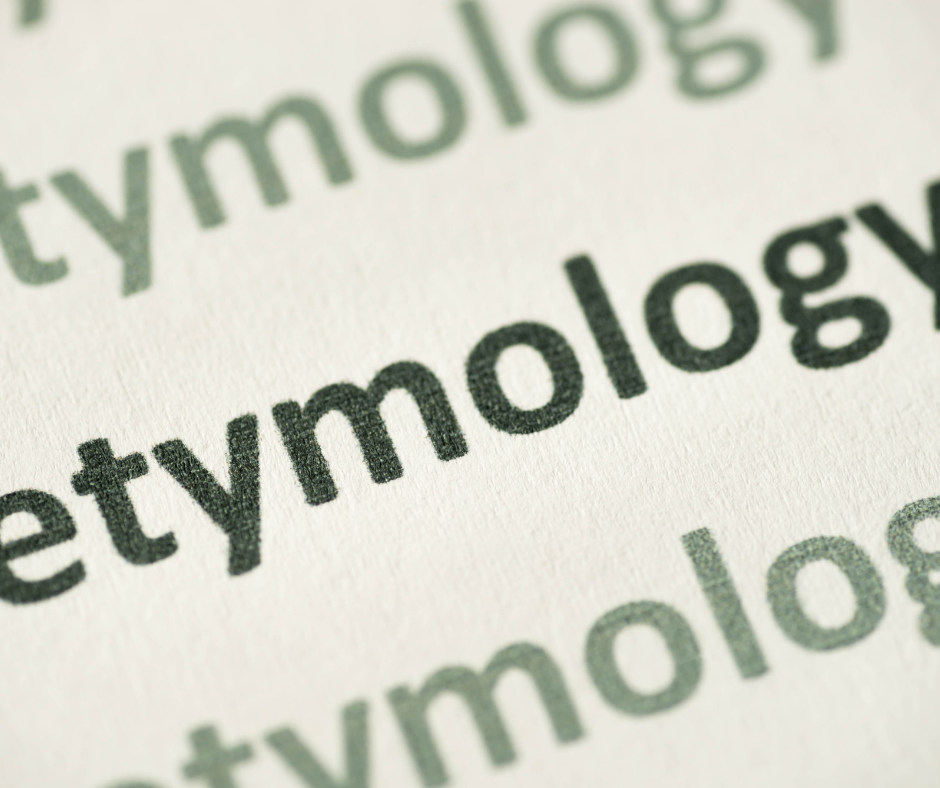 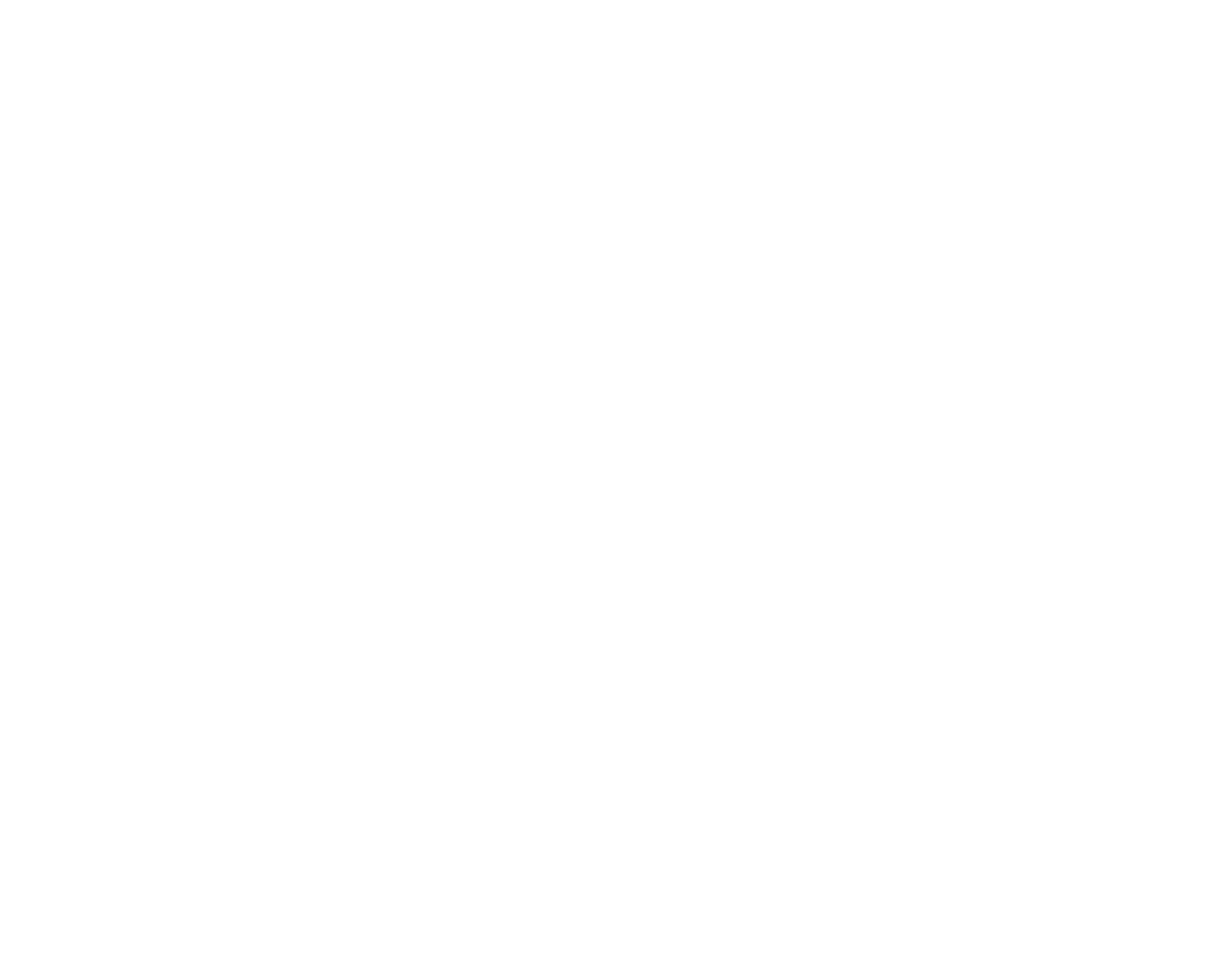 Από aga7ta, 
Getty Images μέσω canva.com
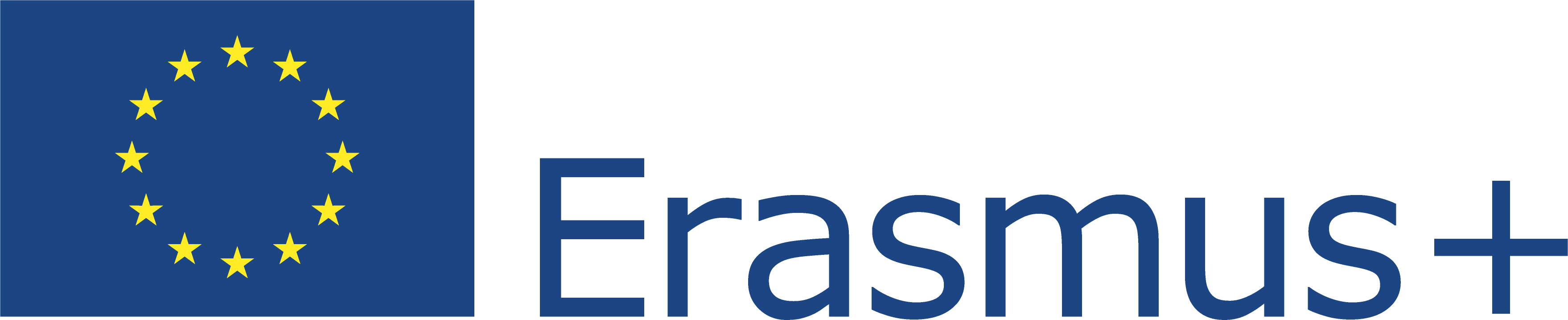 This Project (2019-1-RO01-KA204-063136) has been funded with support from the European Commission. This document reflects the views only of the author and the Commission cannot be held responsible for any use which might be made of the information contained herein.
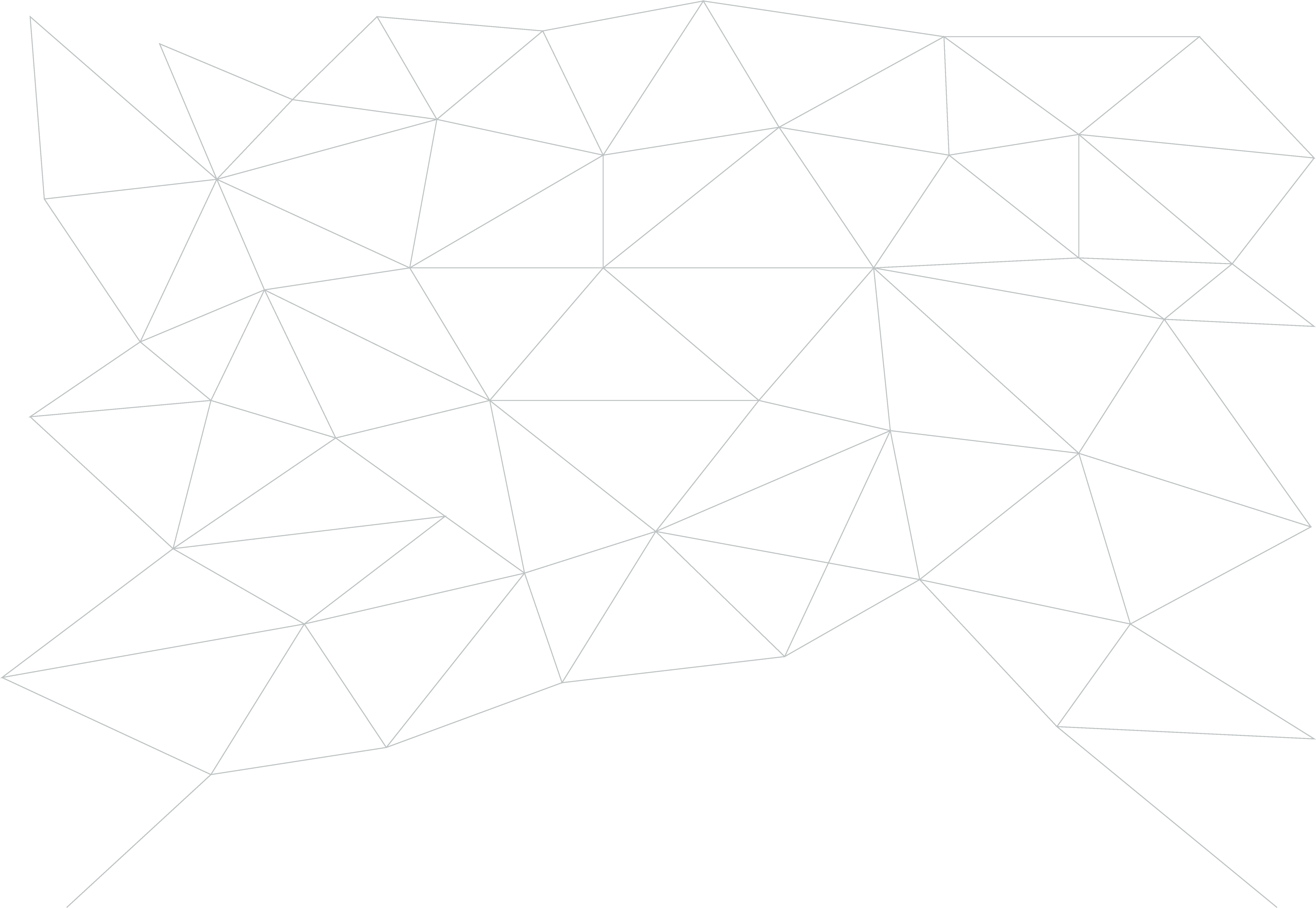 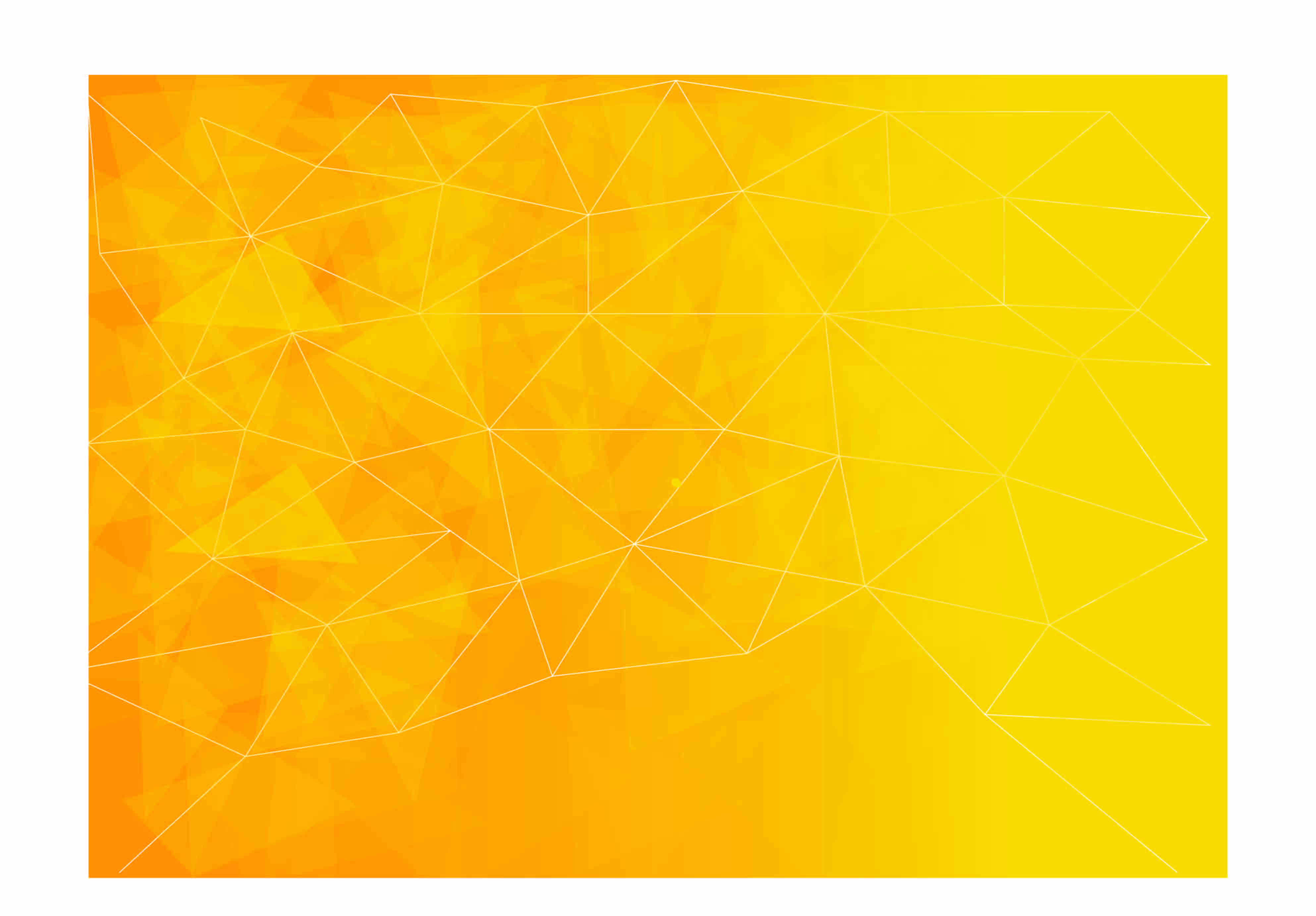 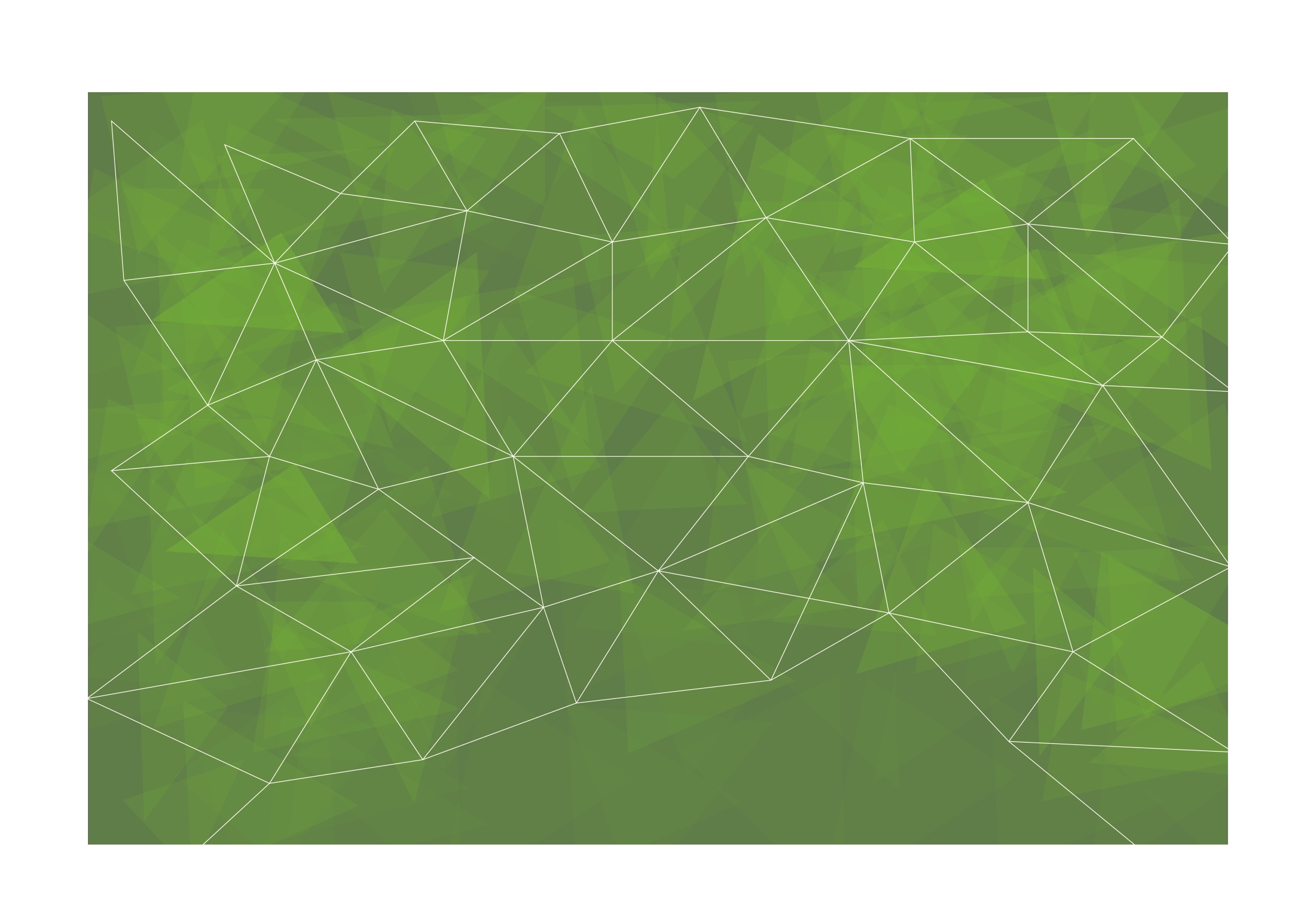 Σήμερα, επιχειρηματίας είναι…
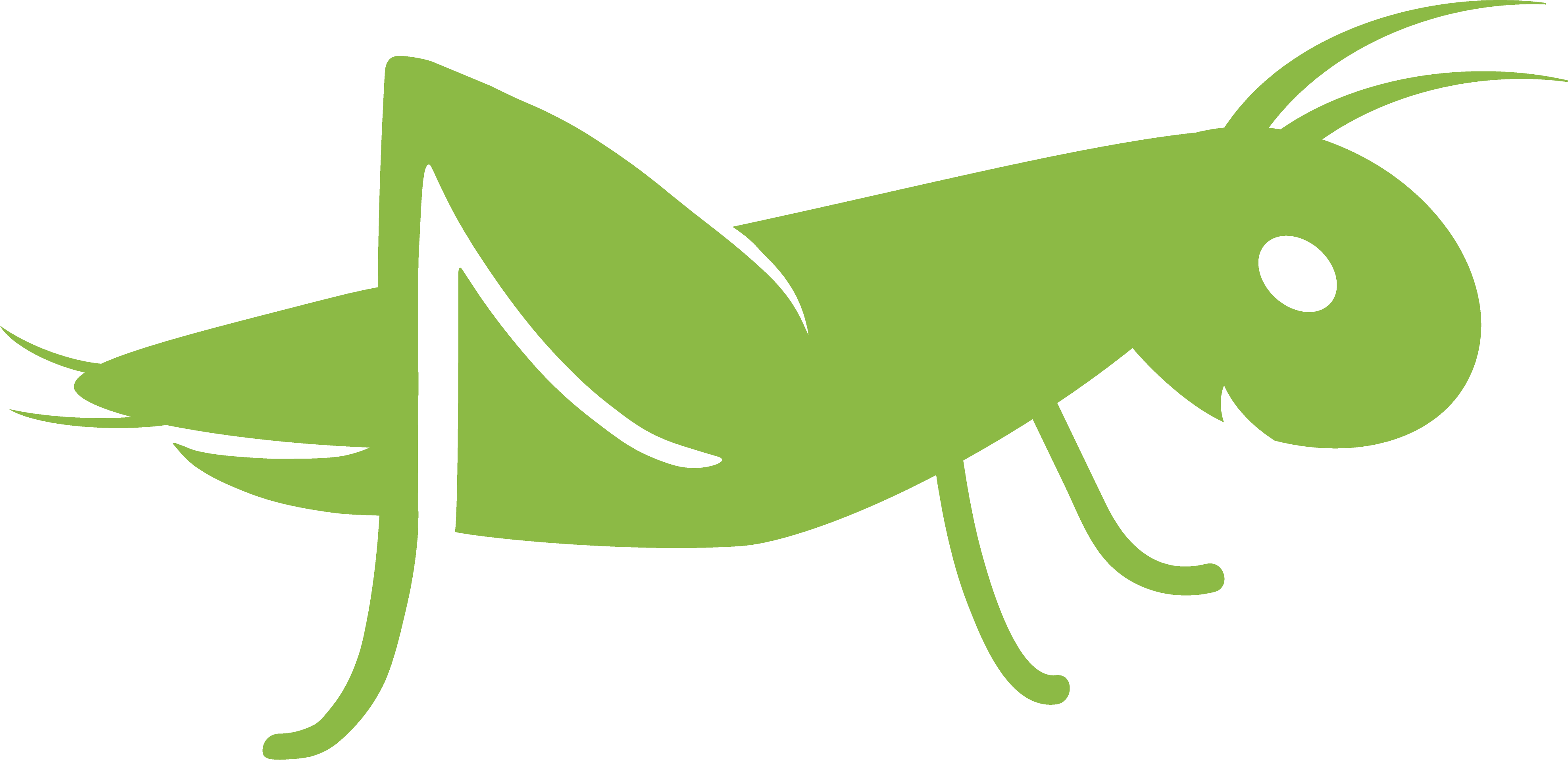 ένας «άνθρωπος που οργανώνει και διαχειρίζεται ένα οποιοδήποτε εγχείρημα και ιδιαίτερα μια επιχείρηση, συνήθως με σημαντική πρωτοβουλία και κίνδυνο».
οι επιχειρηματίες πωλούν τα πάντα: από προϊόντα και υπηρεσίες μέχρι πληροφορίες και  προσοχή ή εντυπώσεις.
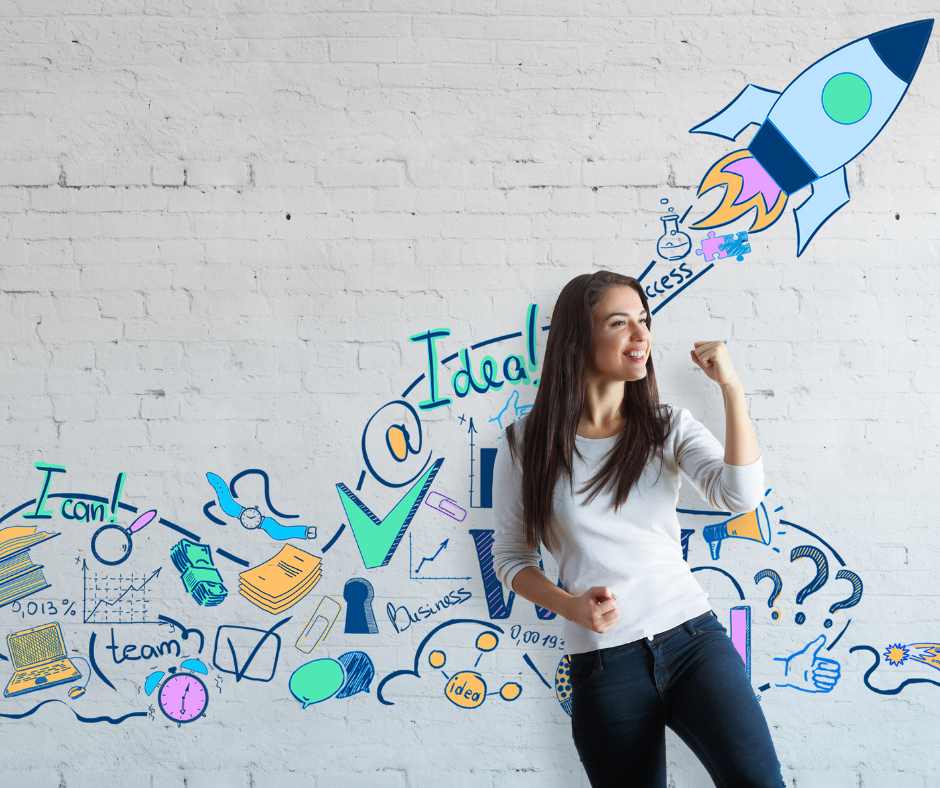 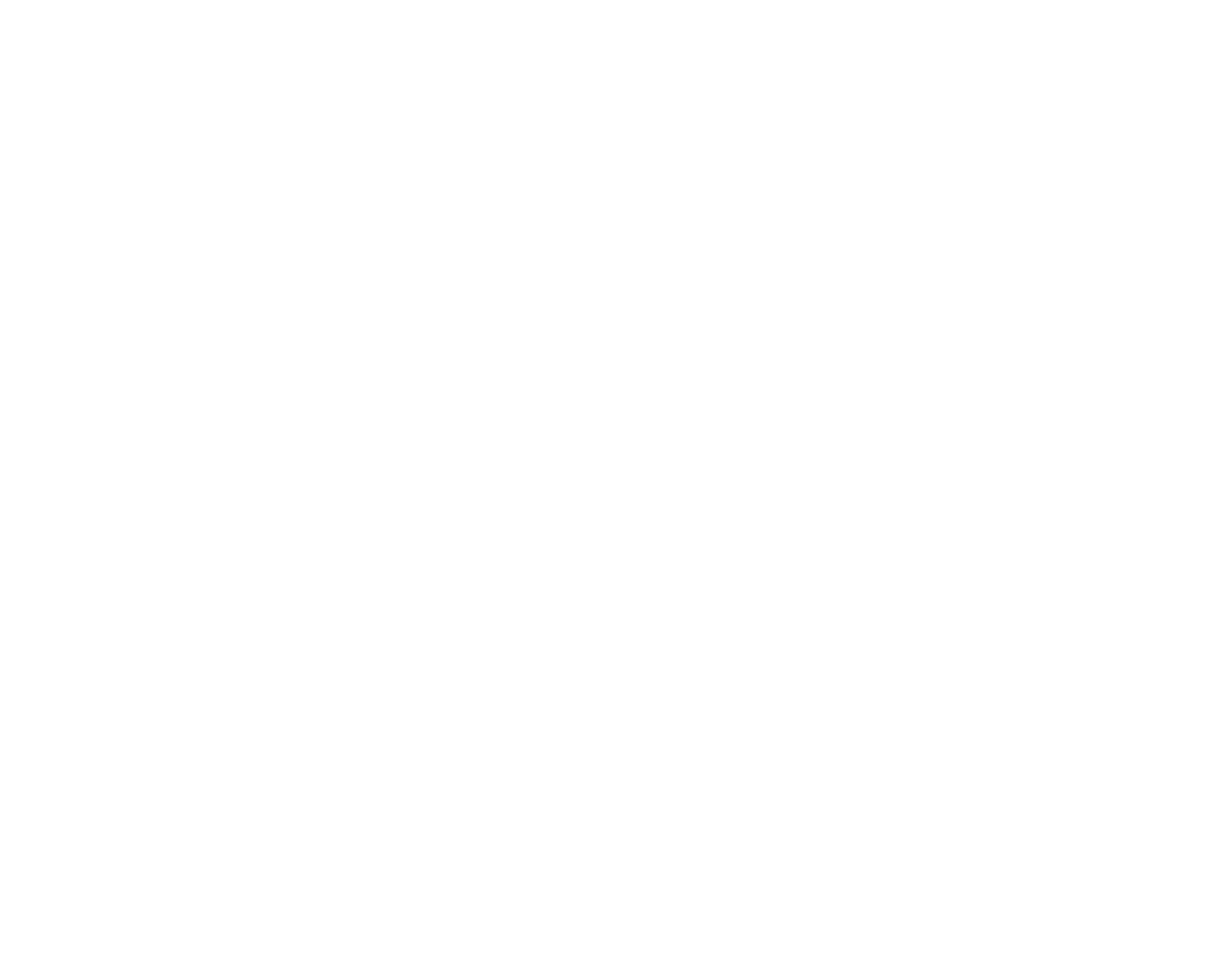 Από Peshkova, Getty Images μέσω canva.com
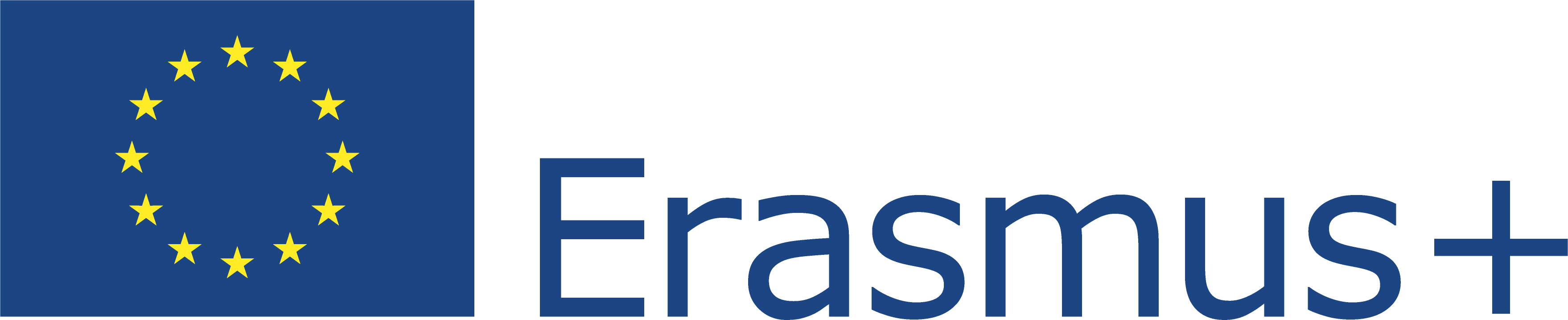 This Project (2019-1-RO01-KA204-063136) has been funded with support from the European Commission. This document reflects the views only of the author and the Commission cannot be held responsible for any use which might be made of the information contained herein.
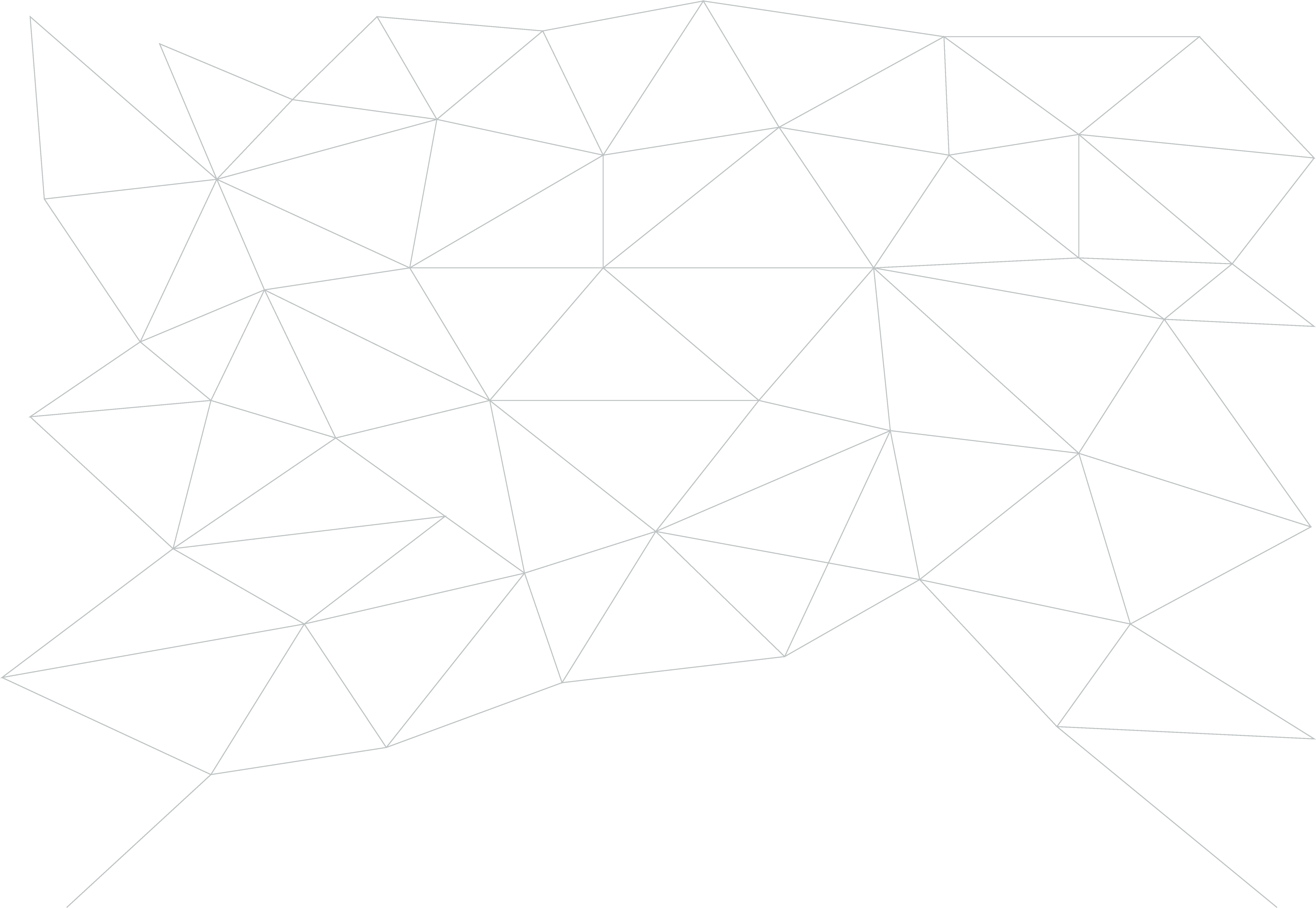 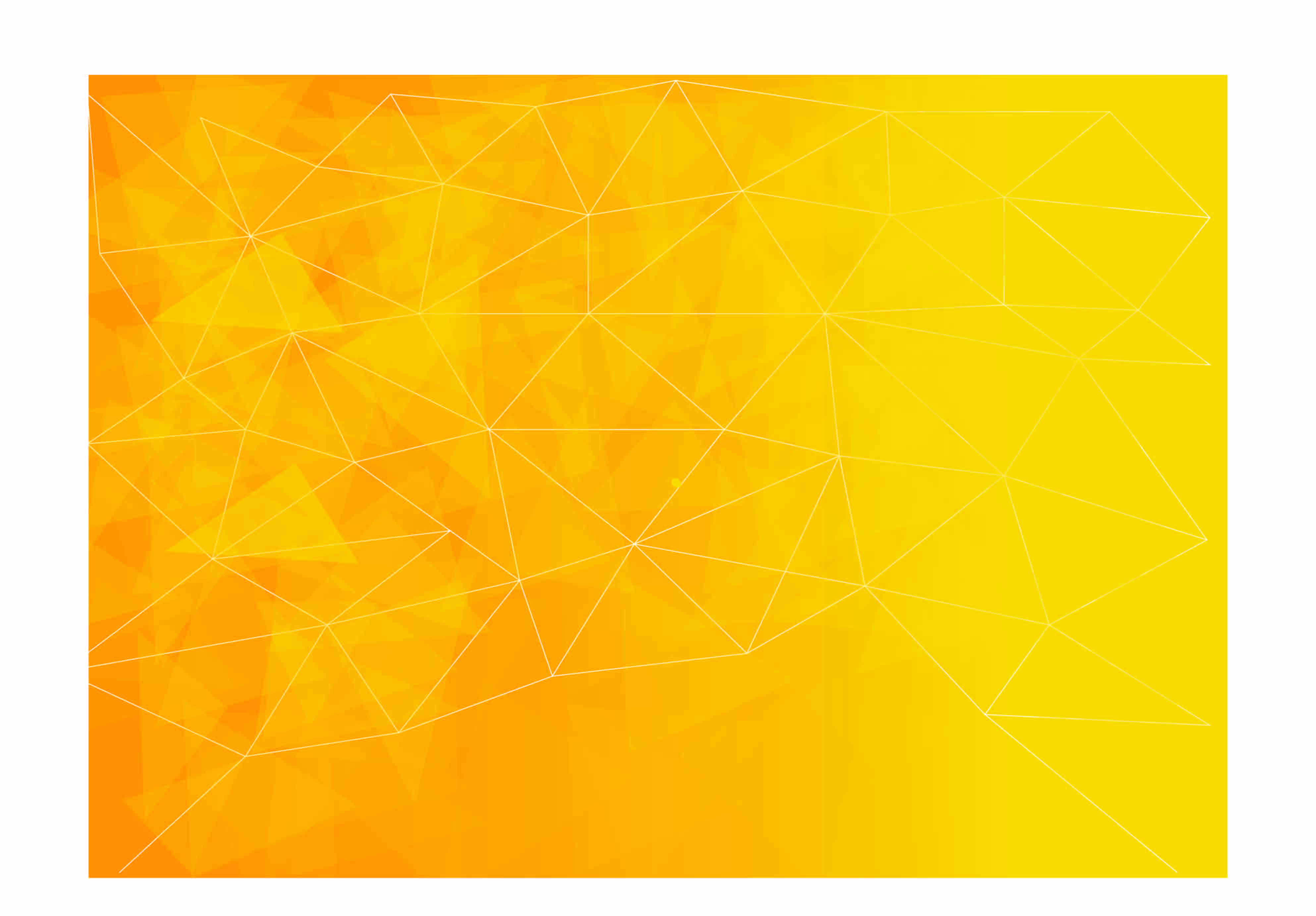 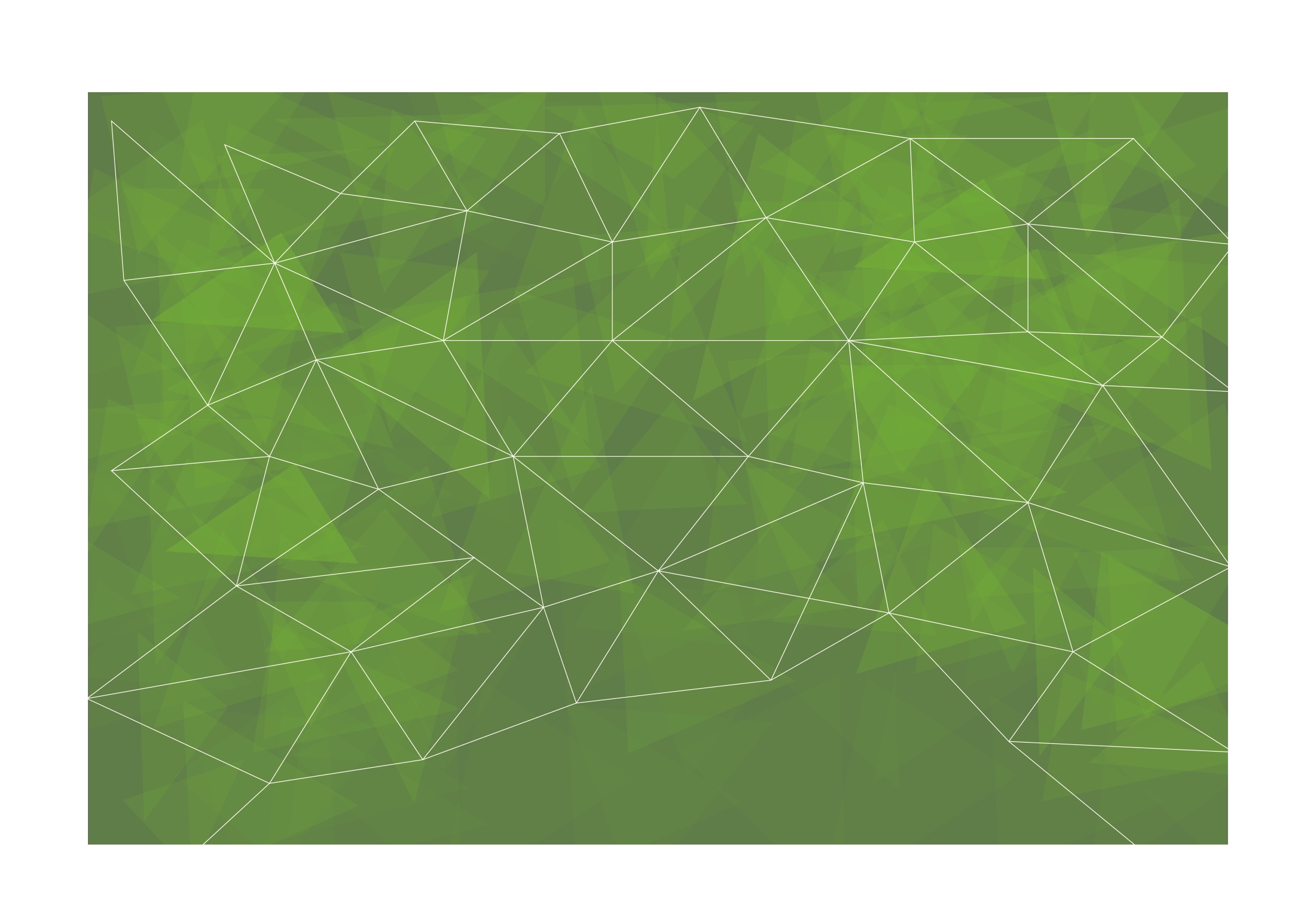 Το να έχεις επιχειρηματική σκέψη σημαίνει πολλά περισσότερα από την ίδρυση και τη λειτουργία μιας επιτυχημένης επιχείρησης!
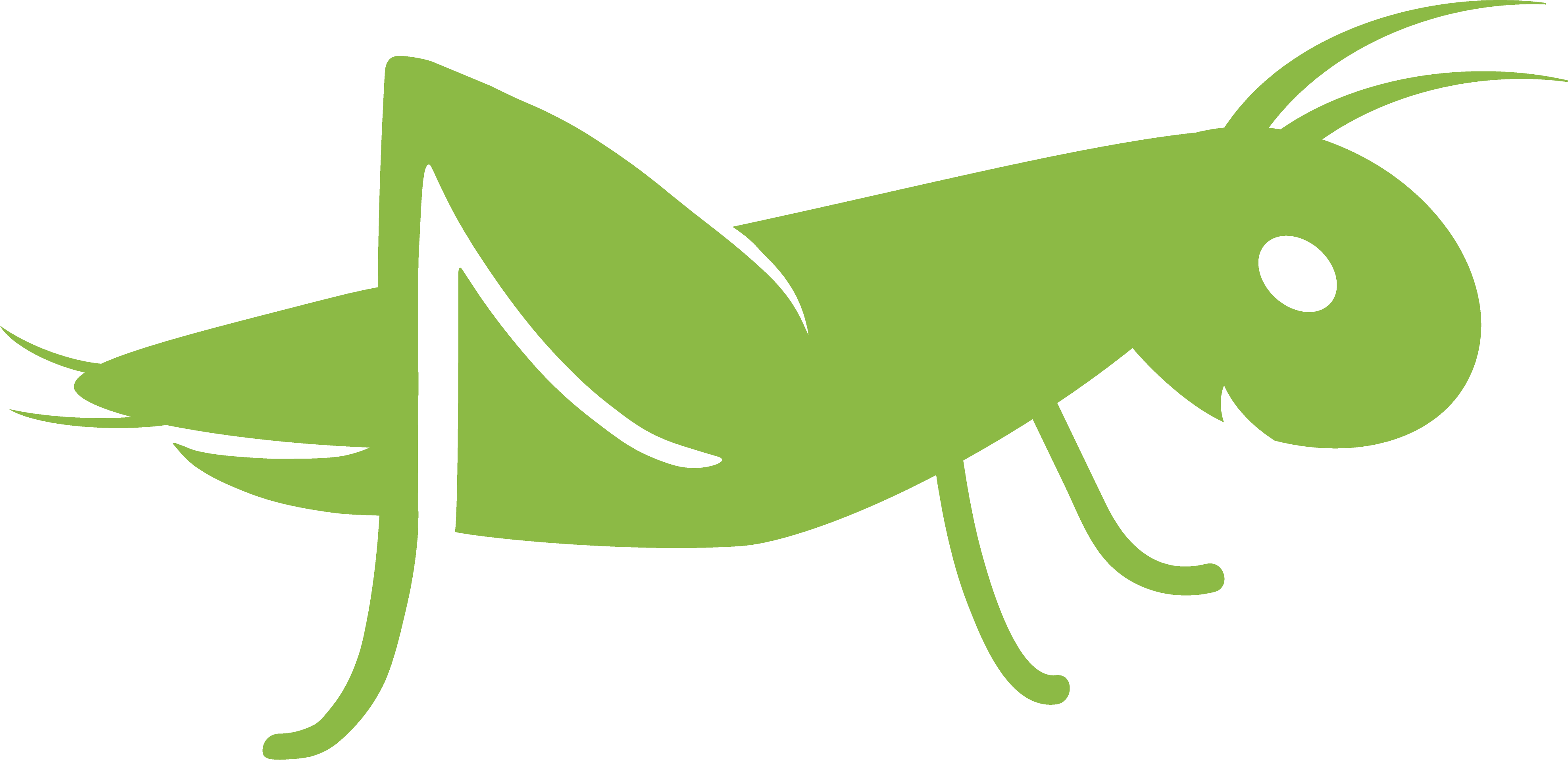 Η επιχειρηματική νοοτροπία ή στάση, προσέγγιση, διάθεση ή «φιλοσοφία» έχει να κάνει με έναν συγκεκριμένο τρόπο σκέψης και ζωής
Έχει να κάνει με την πίστη στον εαυτό μας, την αναζήτηση κινήτρων, την ενθάρρυνση της δημιουργικότητάς μας, τη βελτίωση των ικανοτήτων μας, την αντιμετώπιση προκλήσεων, τη λήψη ρίσκων, τη δόμηση σχέσεων, την εύρεση λύσεων και την αποδοχή της ευθύνης των πράξεων μας.
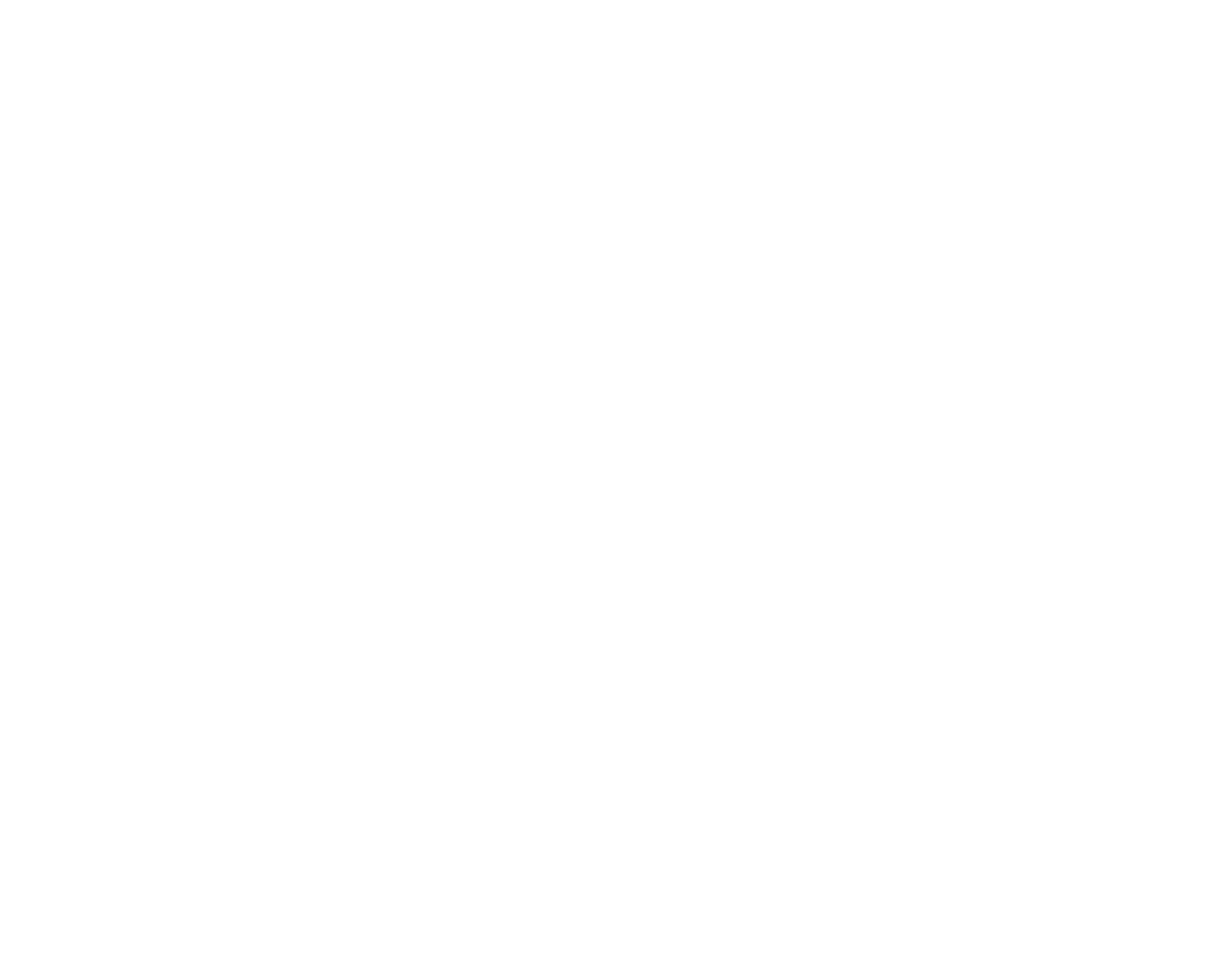 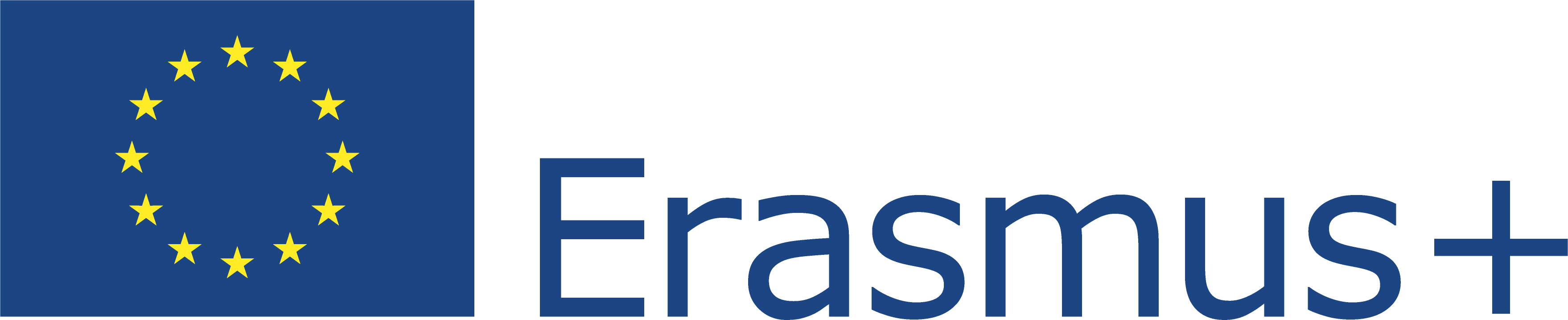 This Project (2019-1-RO01-KA204-063136) has been funded with support from the European Commission. This document reflects the views only of the author and the Commission cannot be held responsible for any use which might be made of the information contained herein.
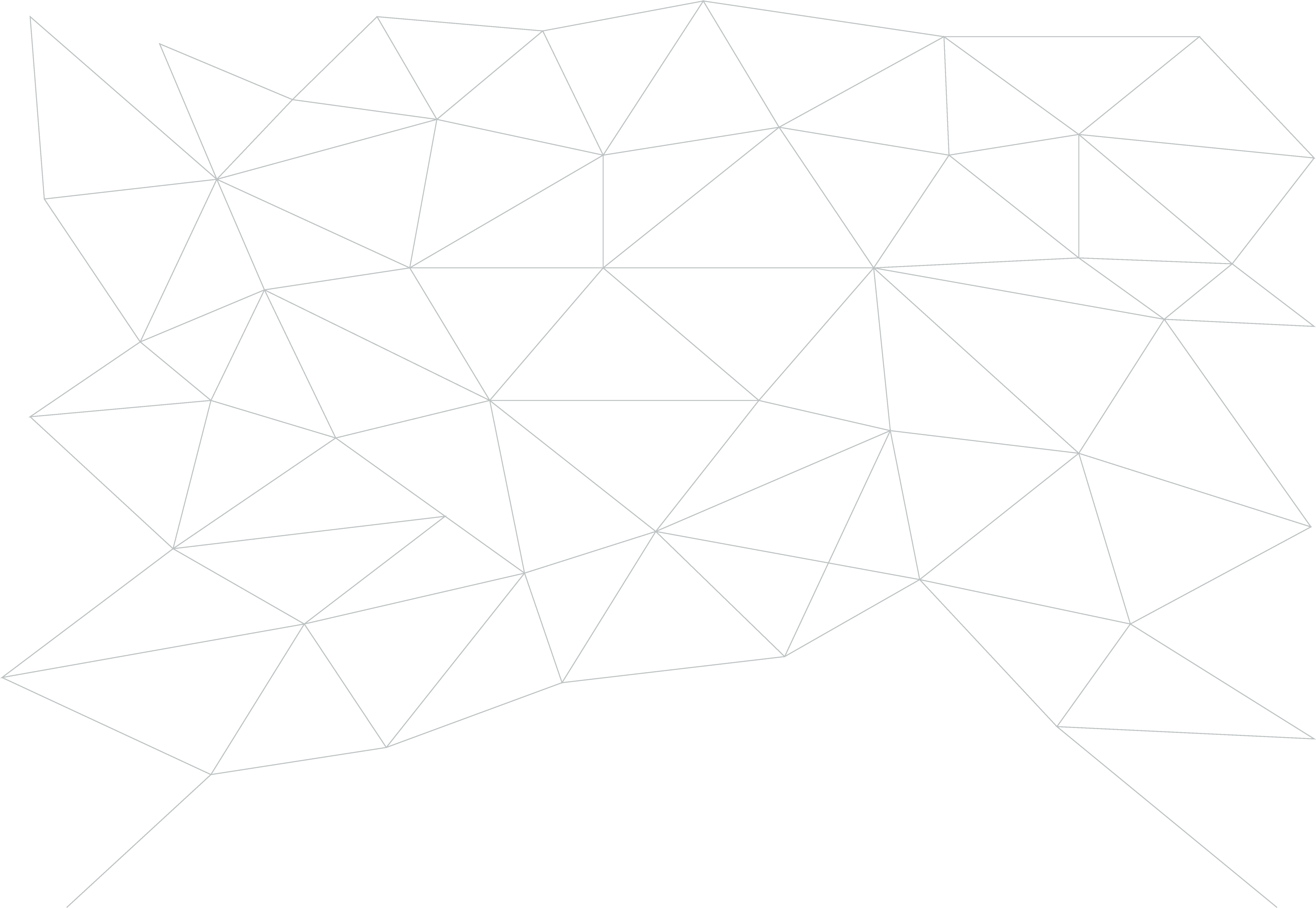 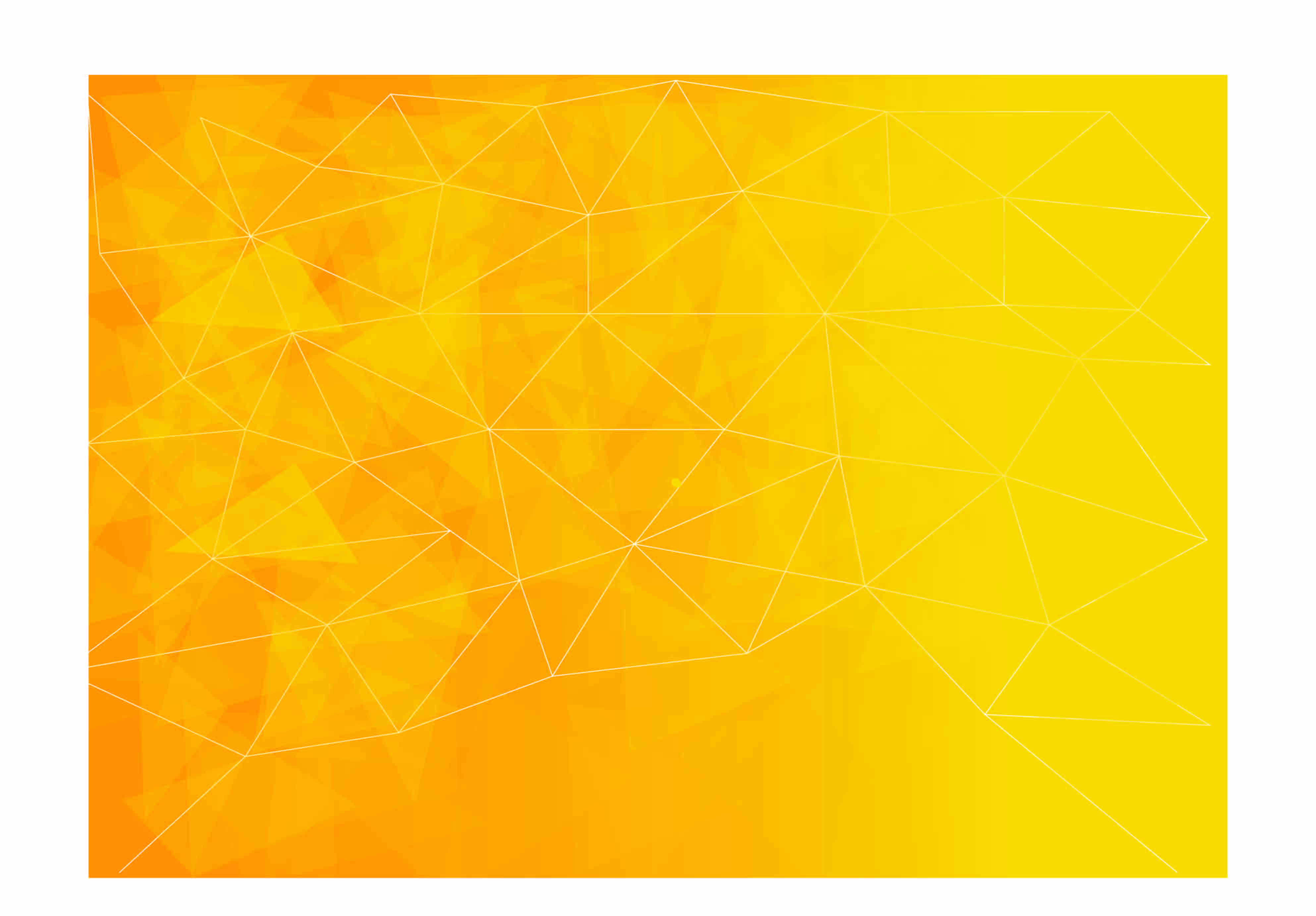 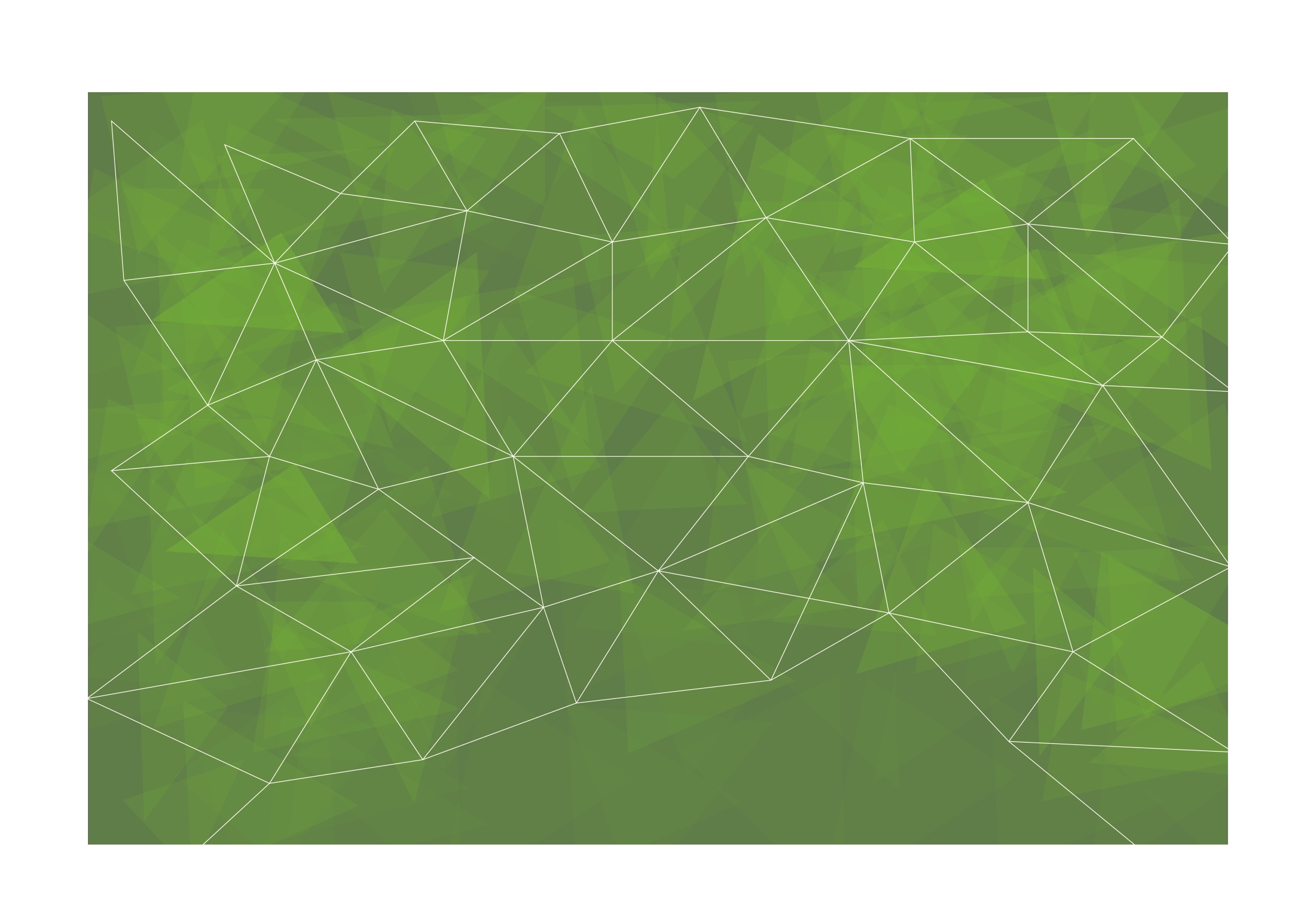 Γιατί η επιχειρηματική σκέψη είναι σημαντική;
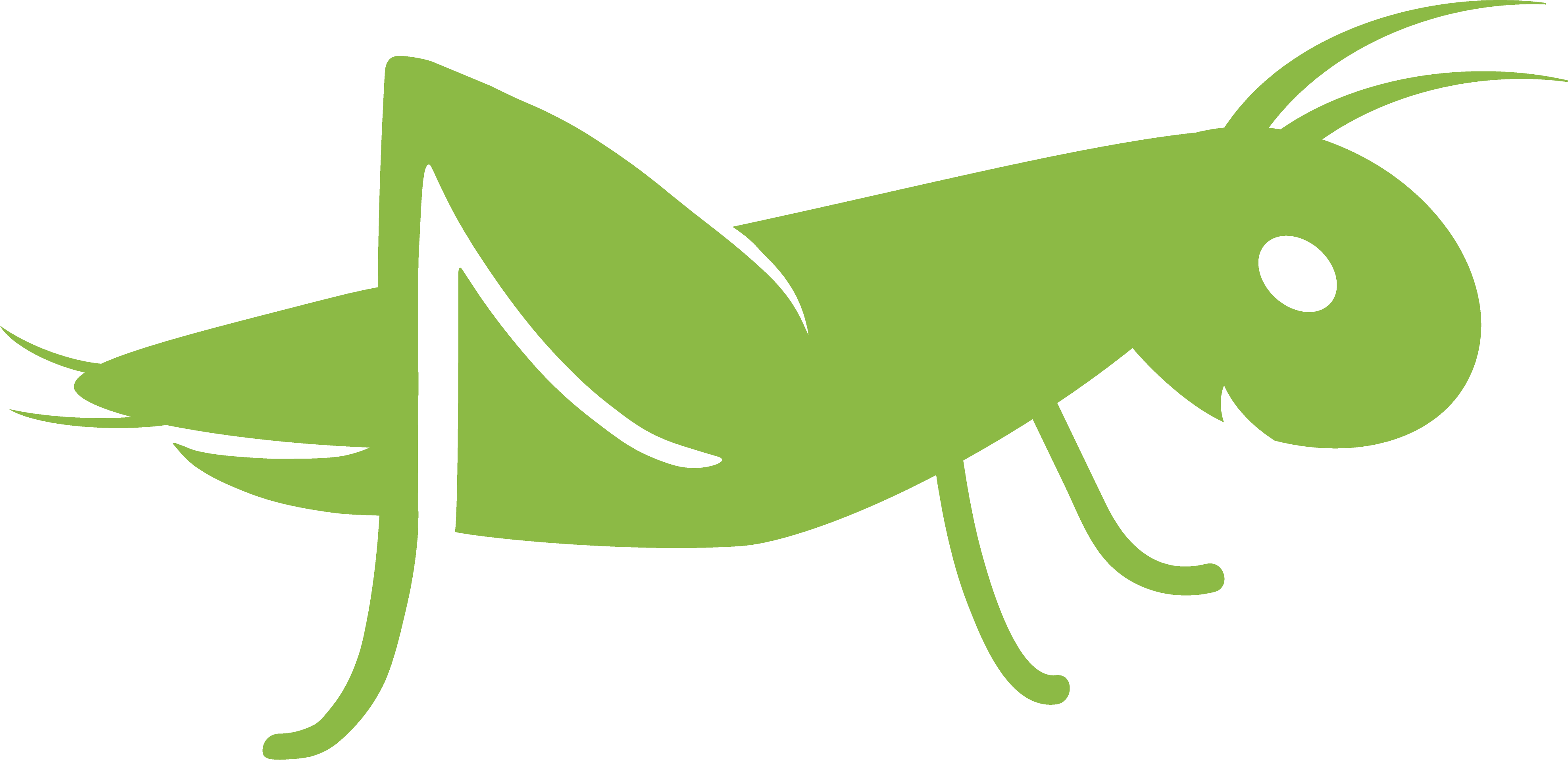 Ένας άνθρωπος με επιχειρηματικό τρόπο σκέψης έχει τη δυνατότητα να αντιμετωπίζει τις ανάγκες, τα προβλήματα και τις προκλήσεις ως ευκαιρίες
Ένας υπάλληλος με επιχειρηματικό τρόπο σκέψης λέγεται και «εσωτερικός επιχειρηματίας» ή «ενδοεταιρικός επιχειρηματίας». Λέγεται ότι αυτοί οι άνθρωποι είναι από τους πιο εκτιμημένους και επιθυμητούς υπαλλήλους.
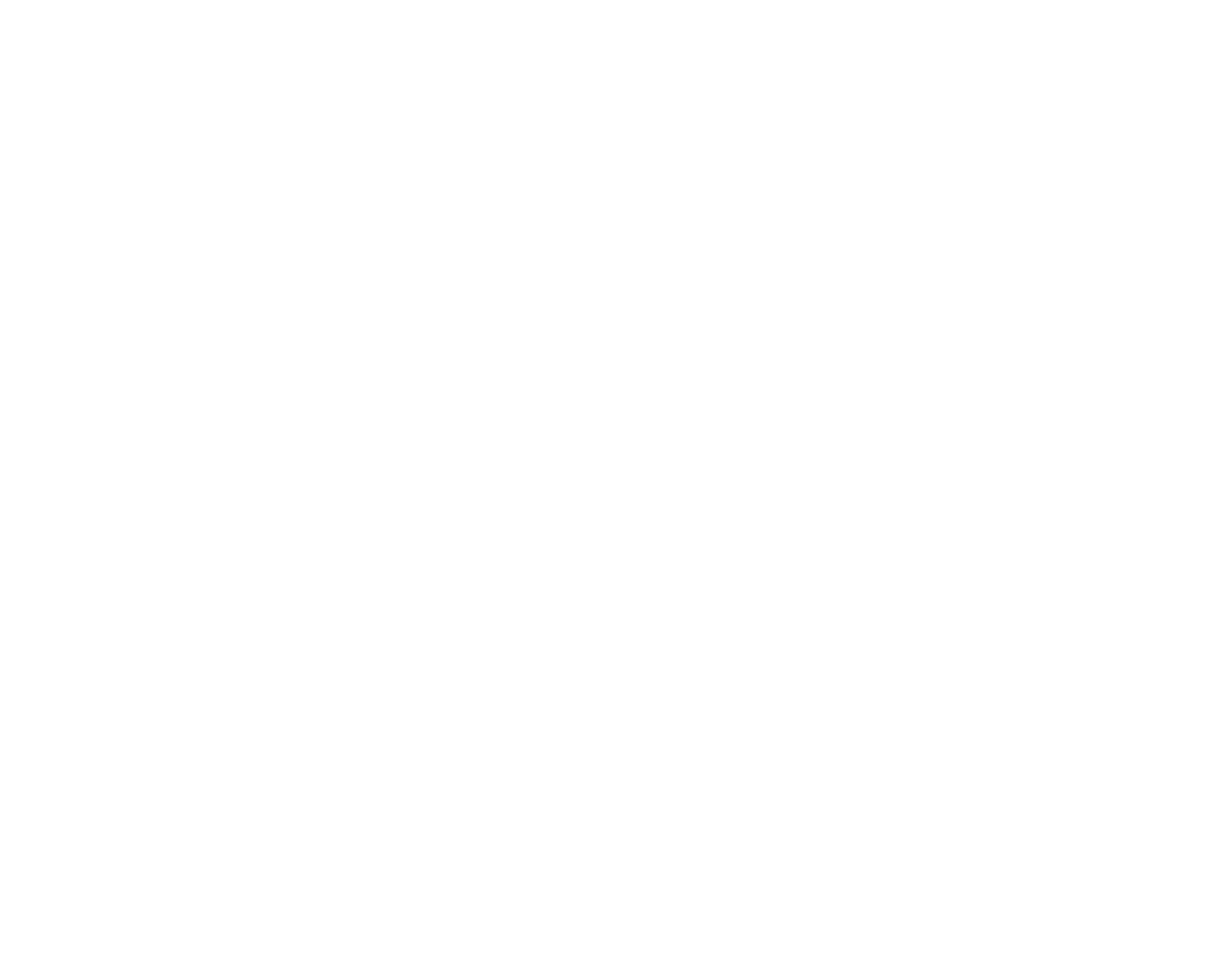 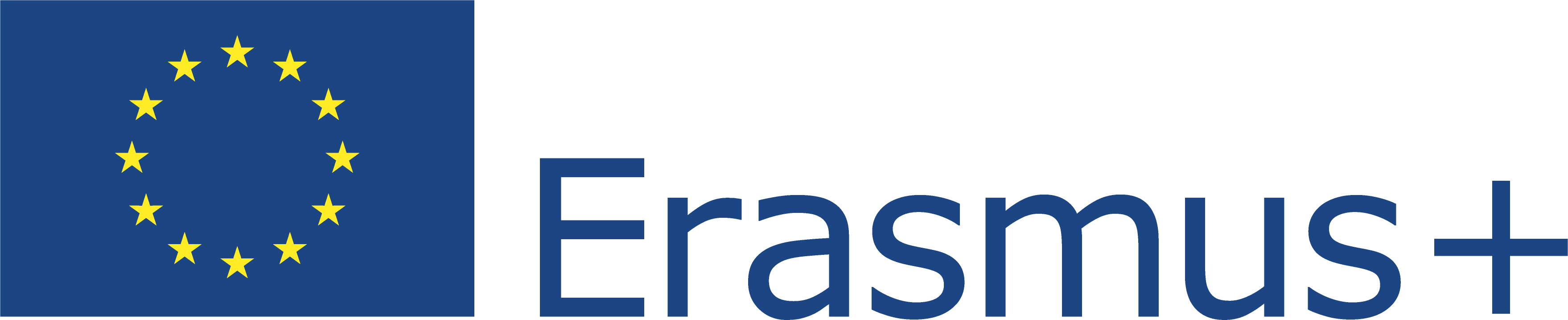 This Project (2019-1-RO01-KA204-063136) has been funded with support from the European Commission. This document reflects the views only of the author and the Commission cannot be held responsible for any use which might be made of the information contained herein.
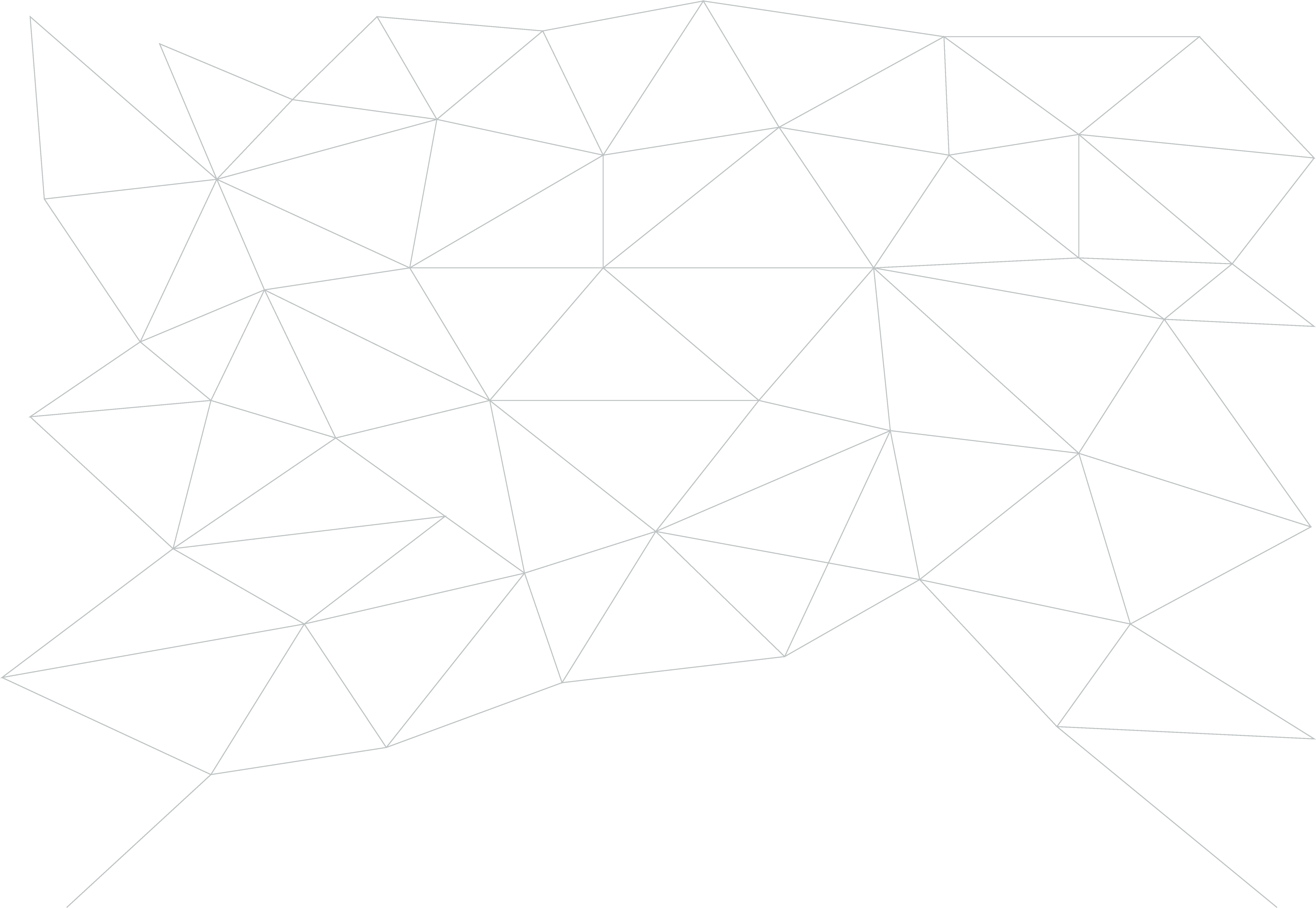 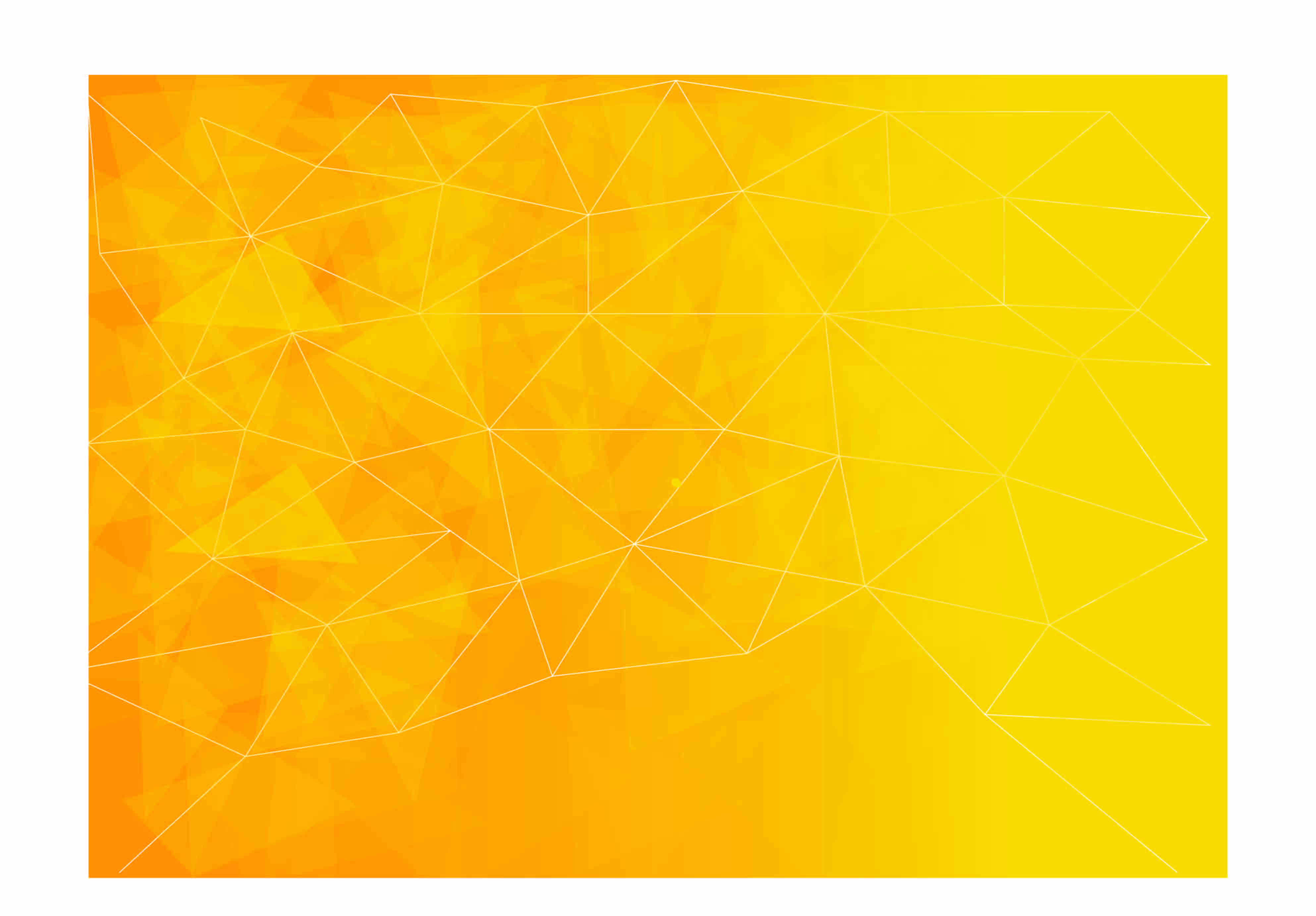 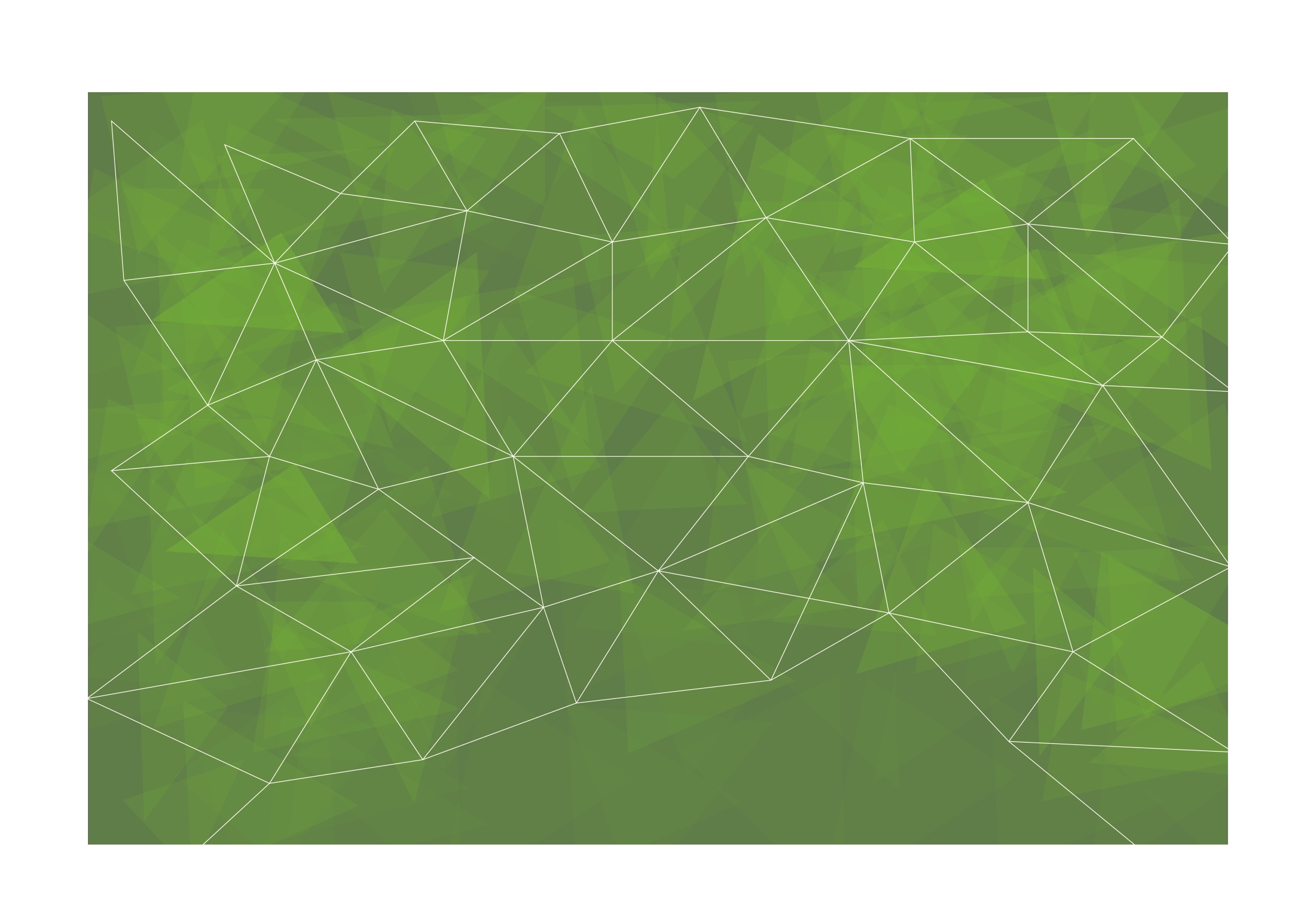 Ποια είναι τα βασικά χαρακτηριστικά της επιχειρηματικής νοοτροπίας;
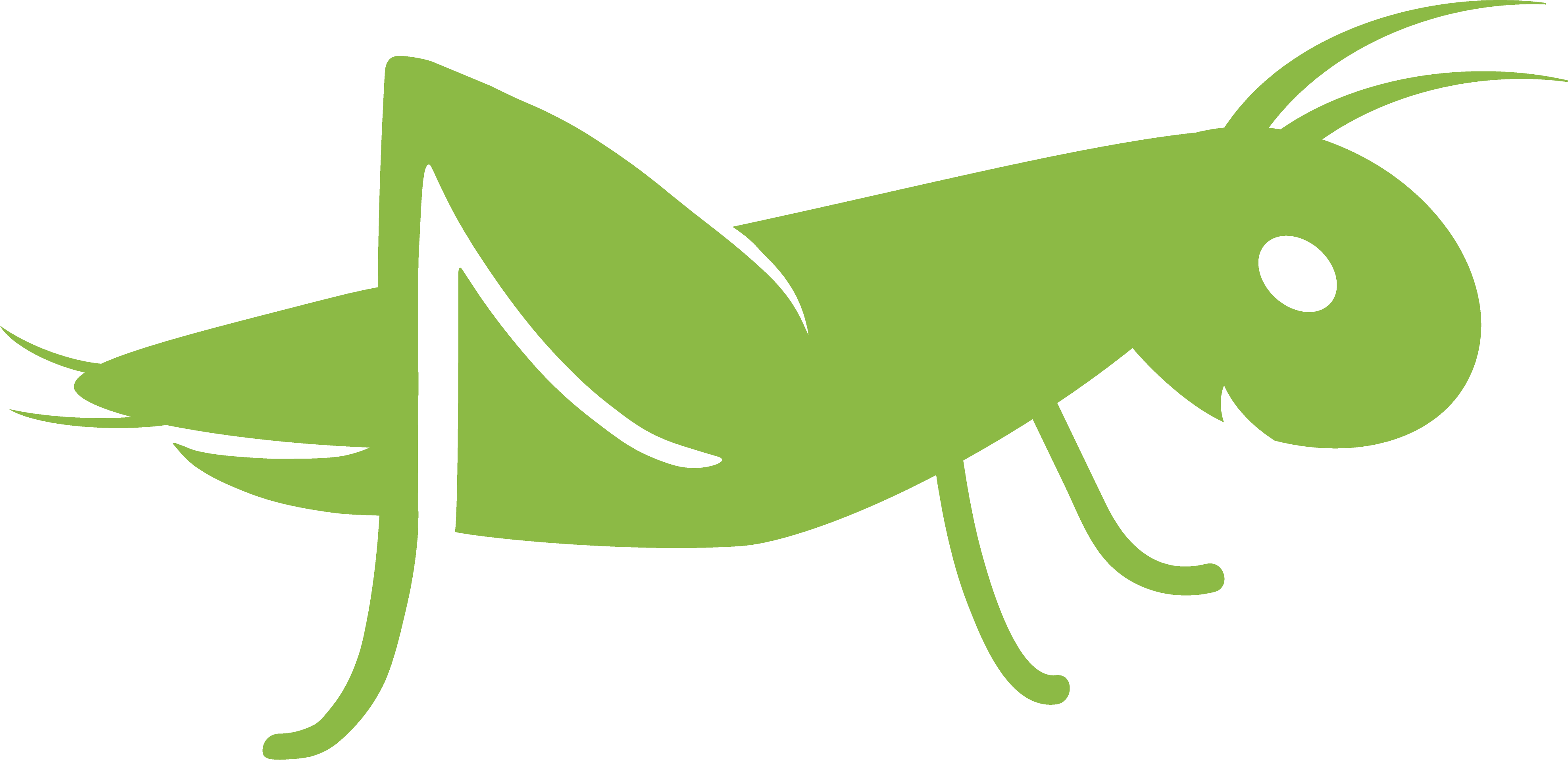 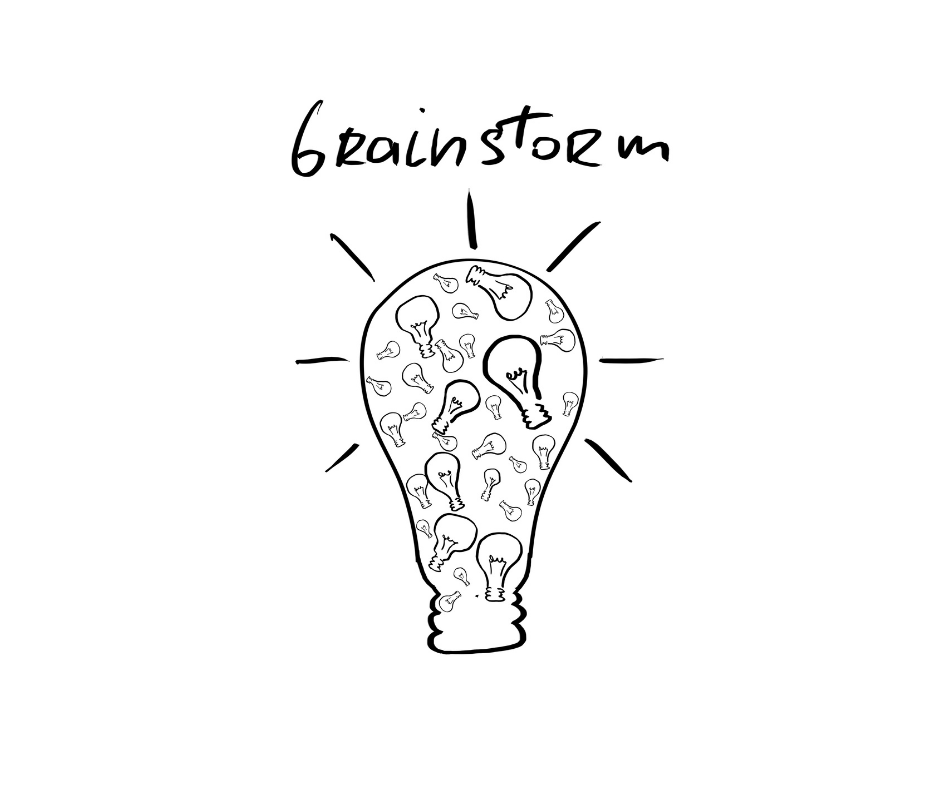 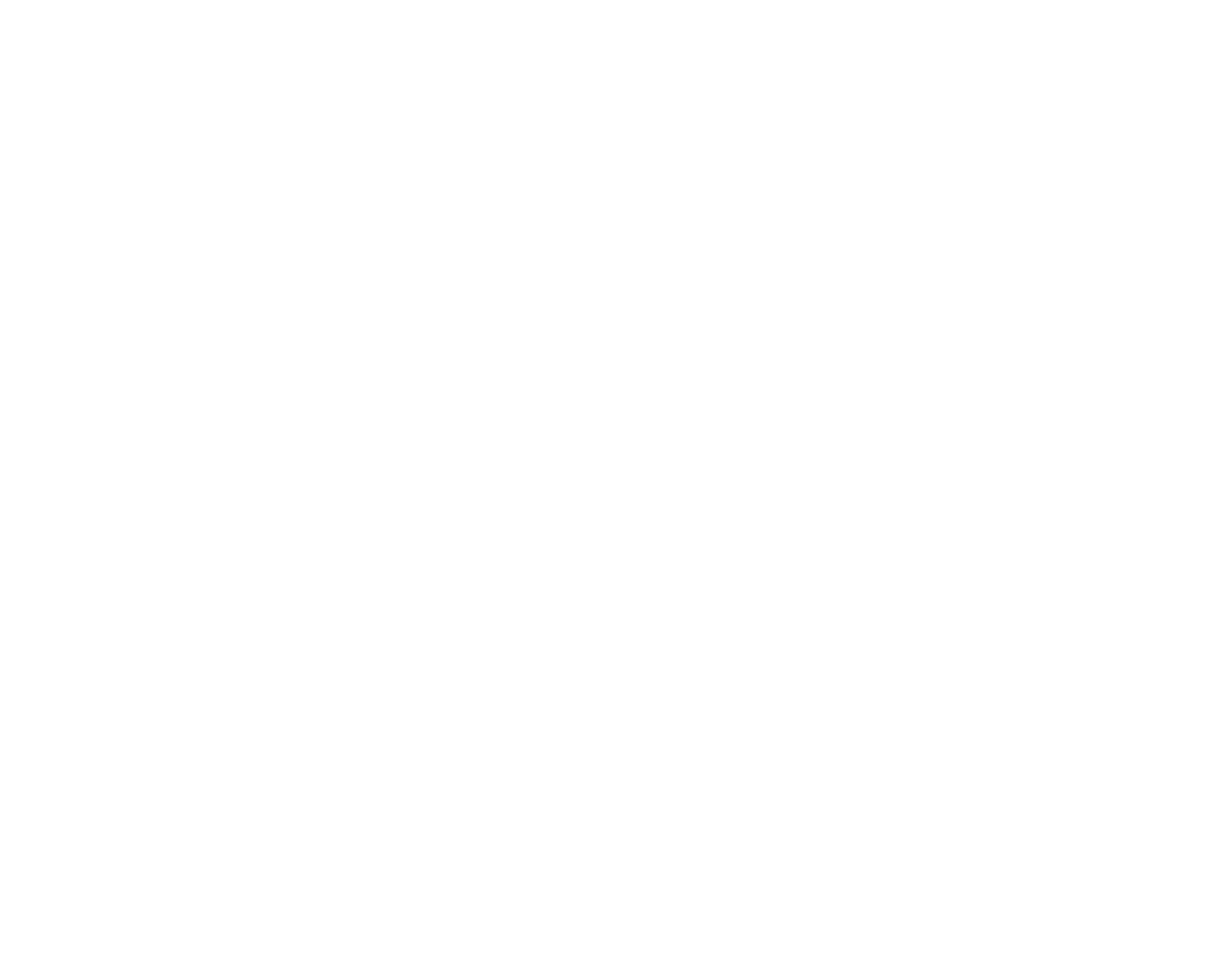 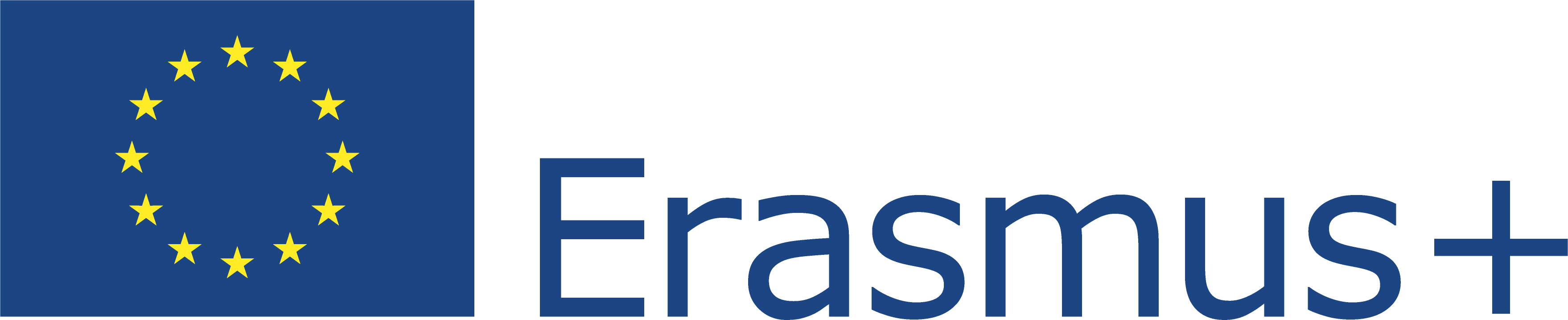 This Project (2019-1-RO01-KA204-063136) has been funded with support from the European Commission. This document reflects the views only of the author and the Commission cannot be held responsible for any use which might be made of the information contained herein.
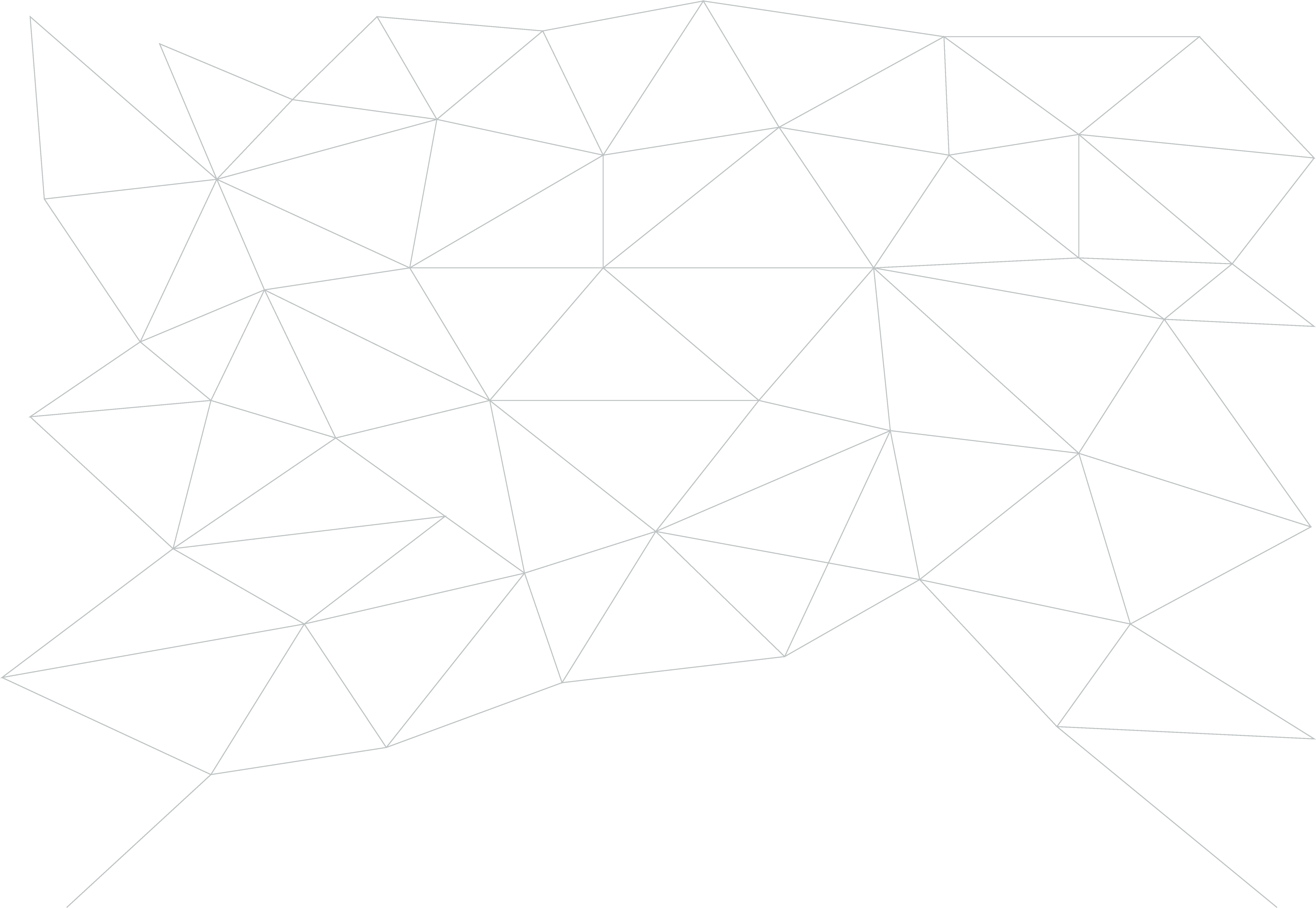 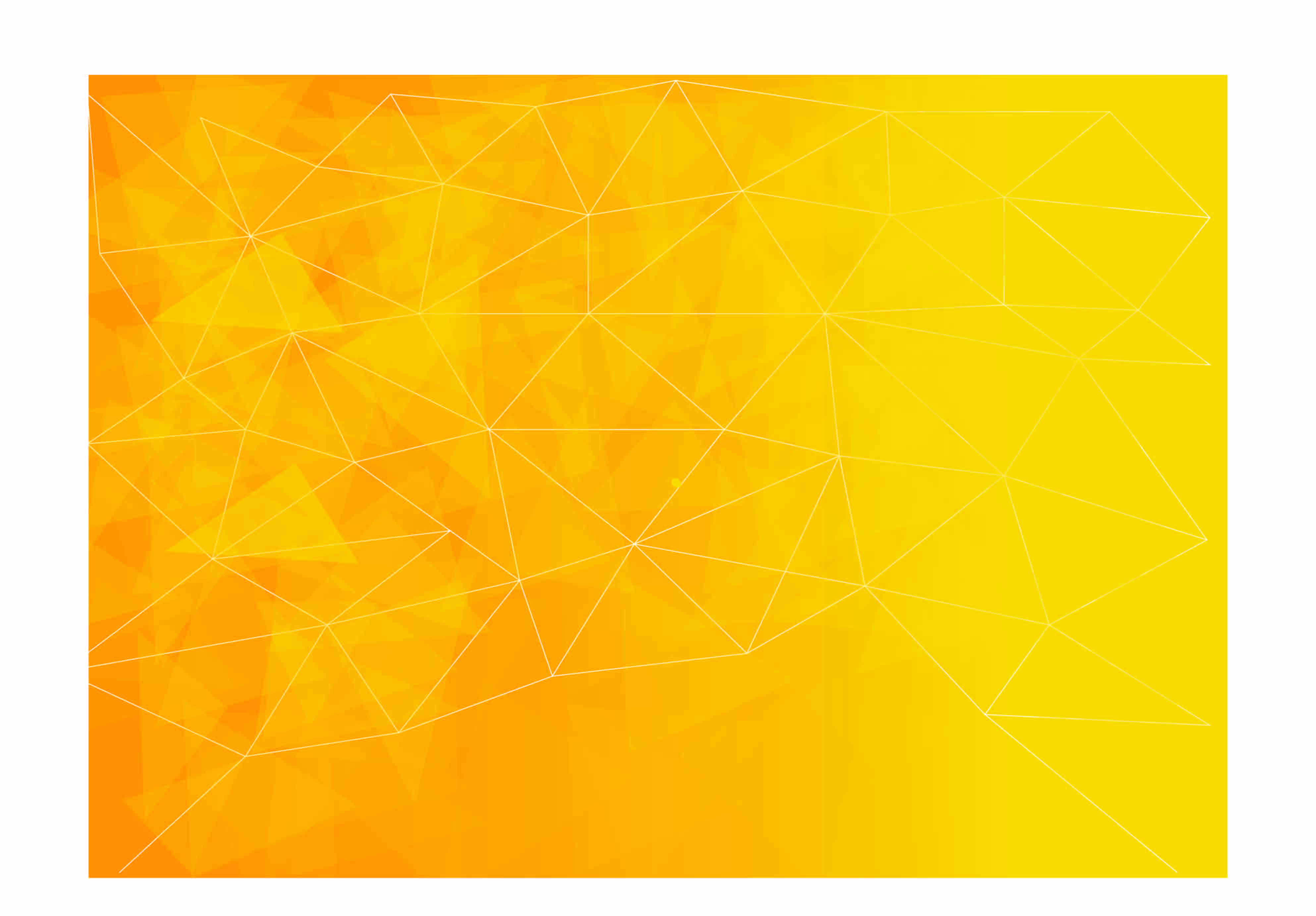 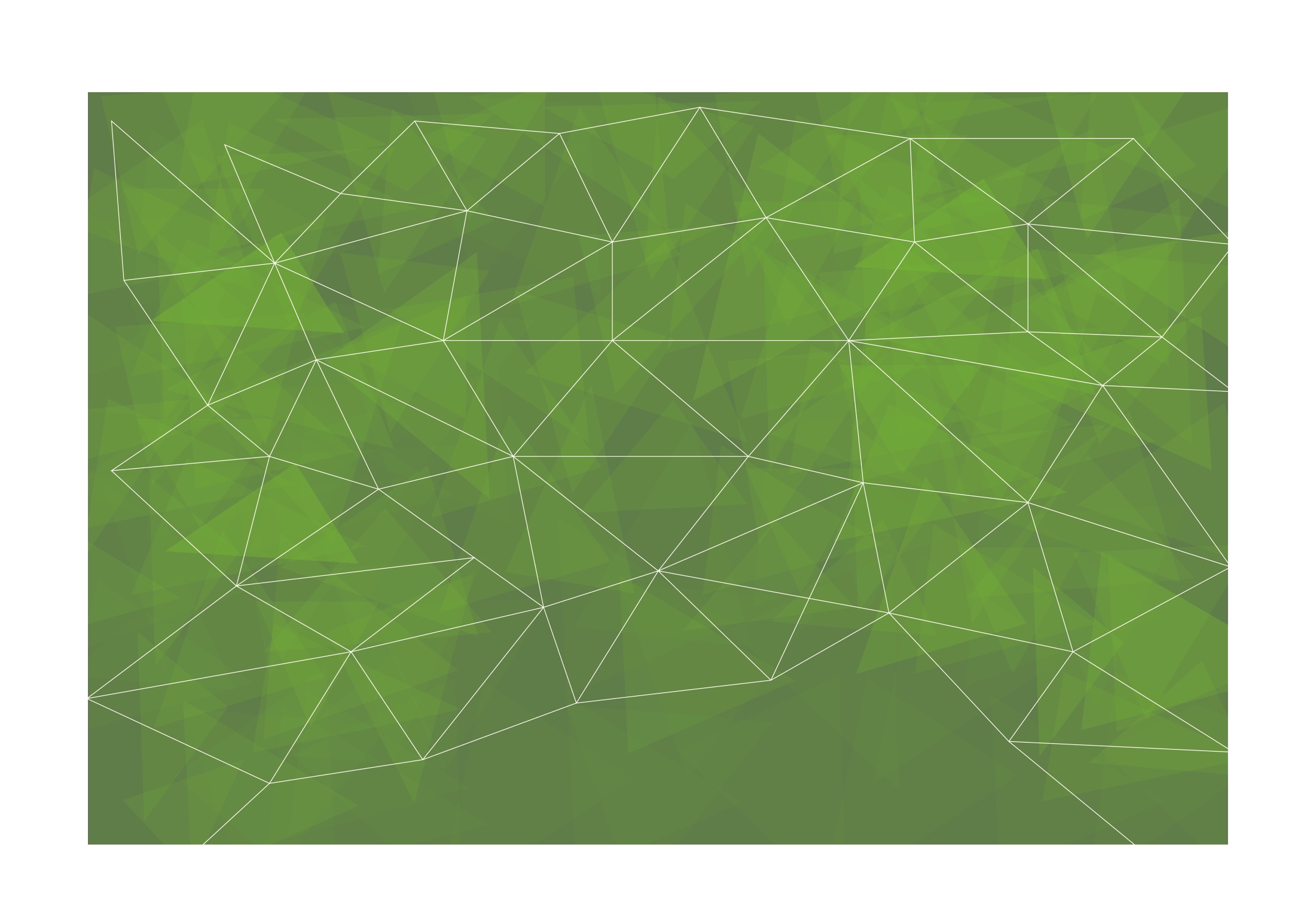 Πρακτική Άσκηση
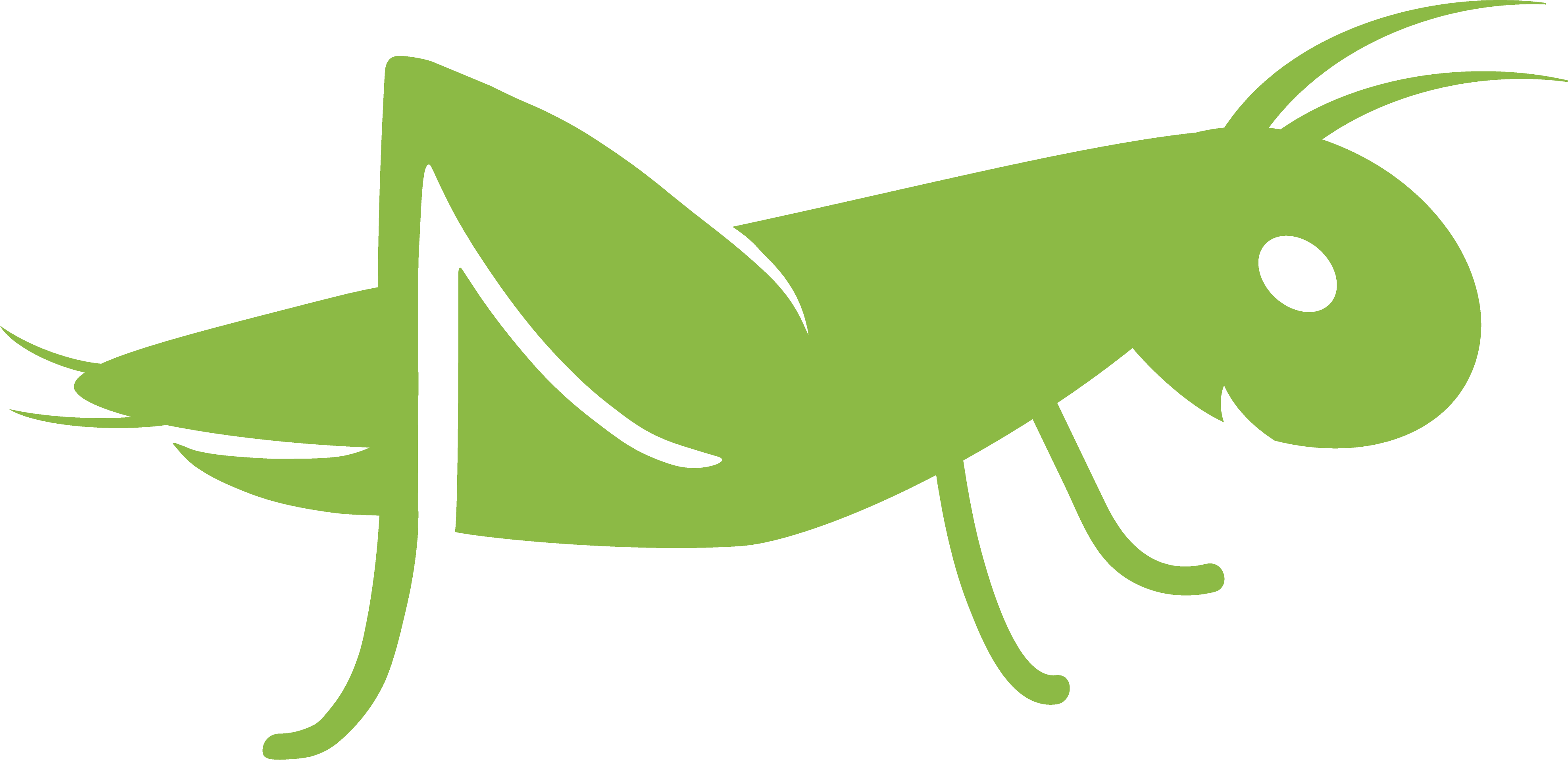 Άσκηση: 

“Η επιχειρηματική νοοτροπία στην πράξη”
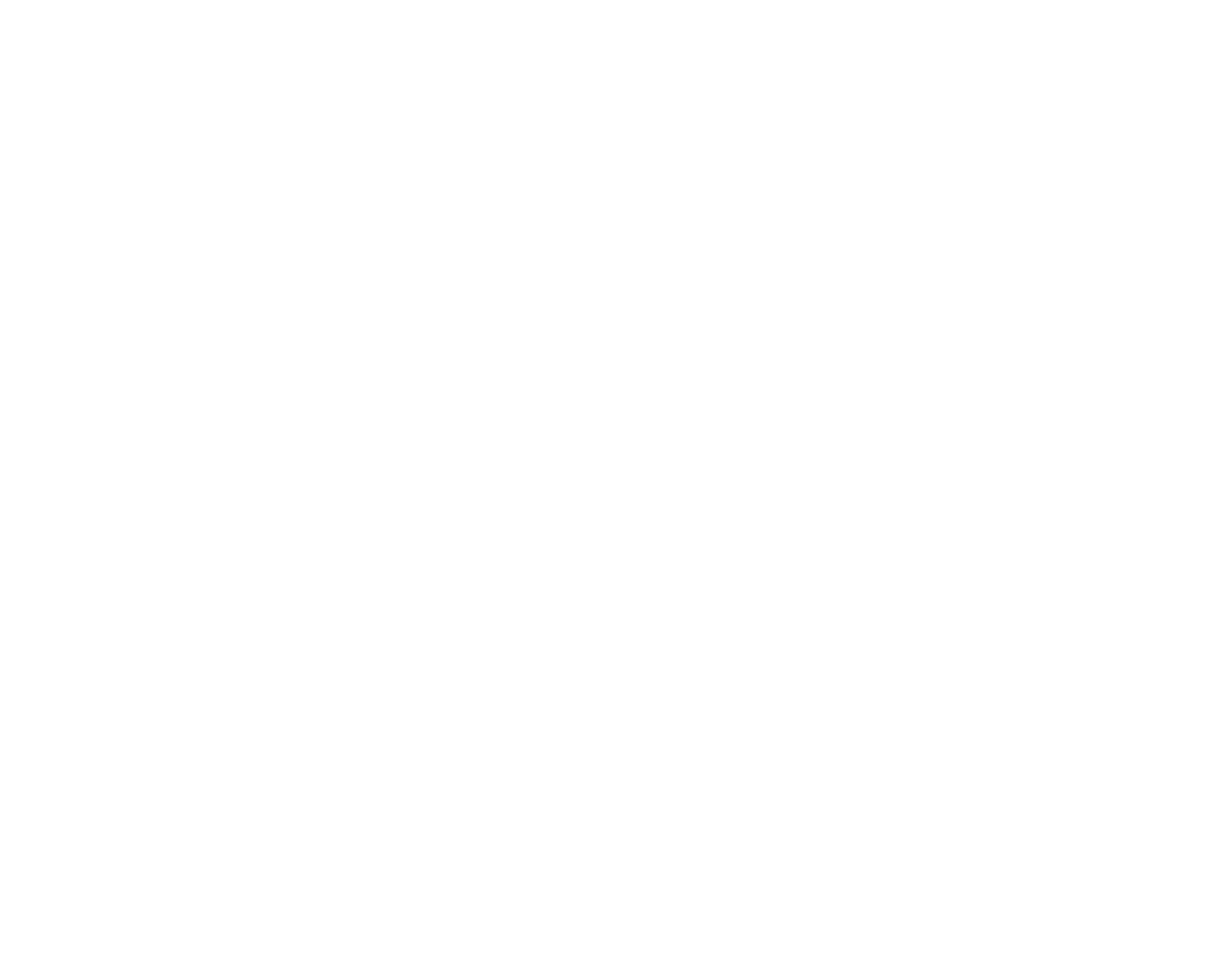 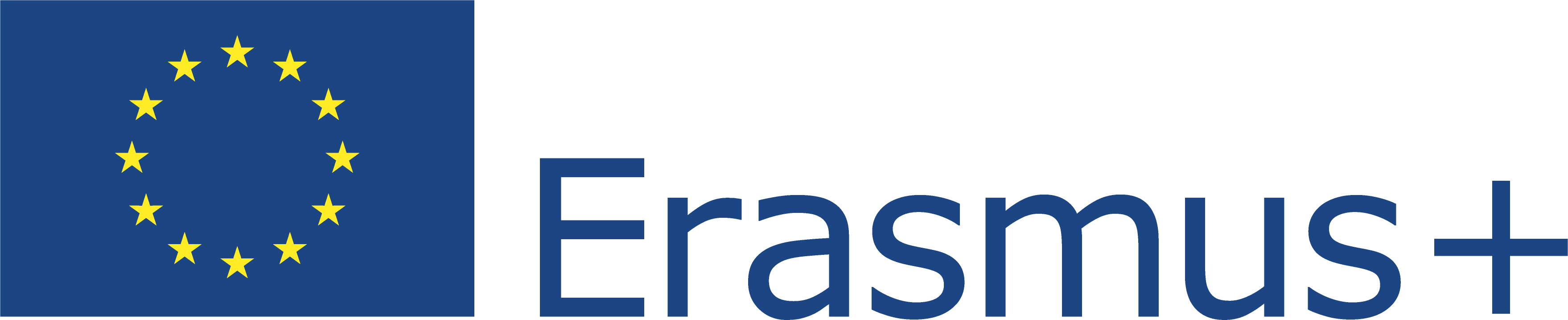 This Project (2019-1-RO01-KA204-063136) has been funded with support from the European Commission. This document reflects the views only of the author and the Commission cannot be held responsible for any use which might be made of the information contained herein.
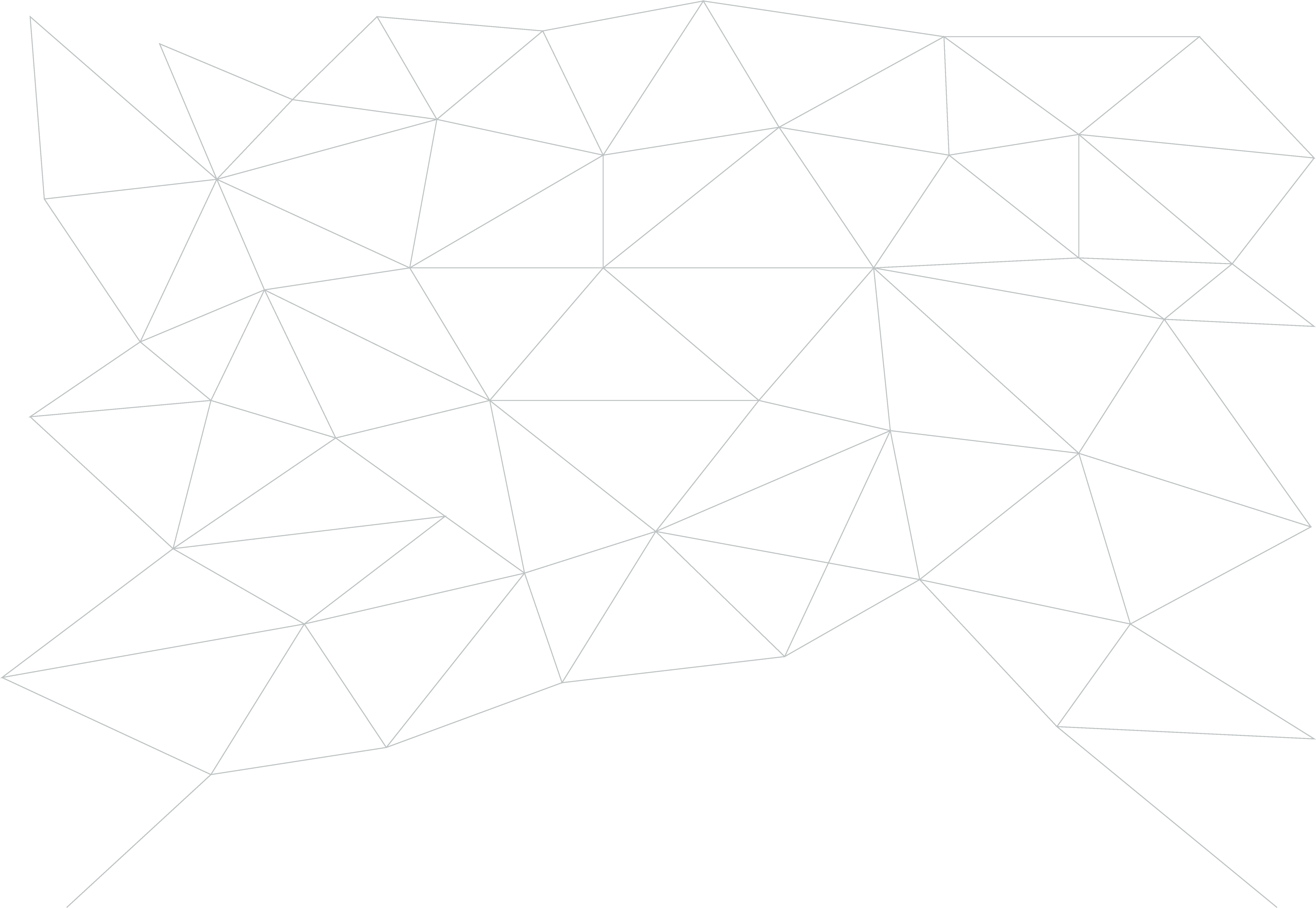 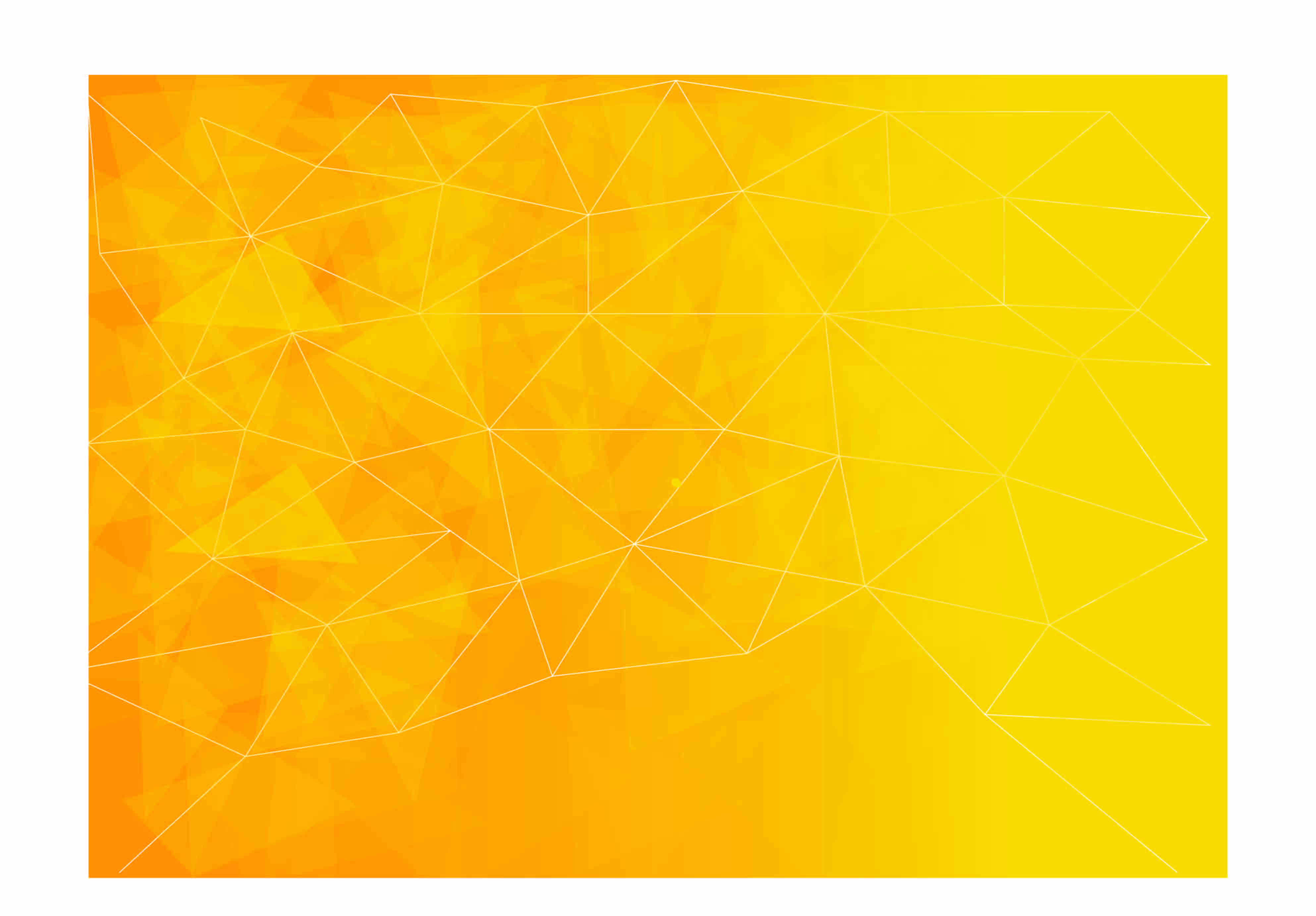 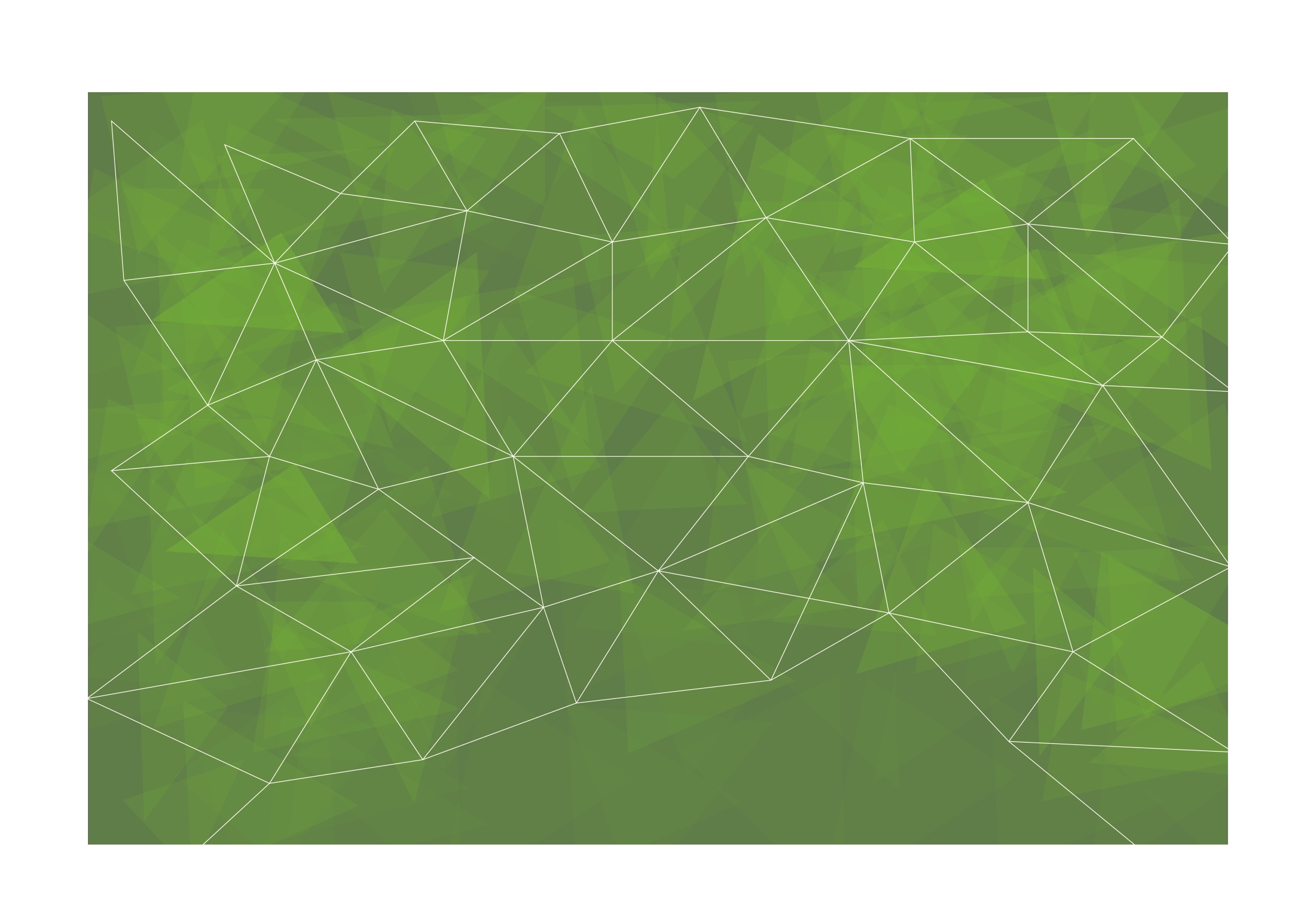 Επιχειρηματική Λήψη Αποφάσεων
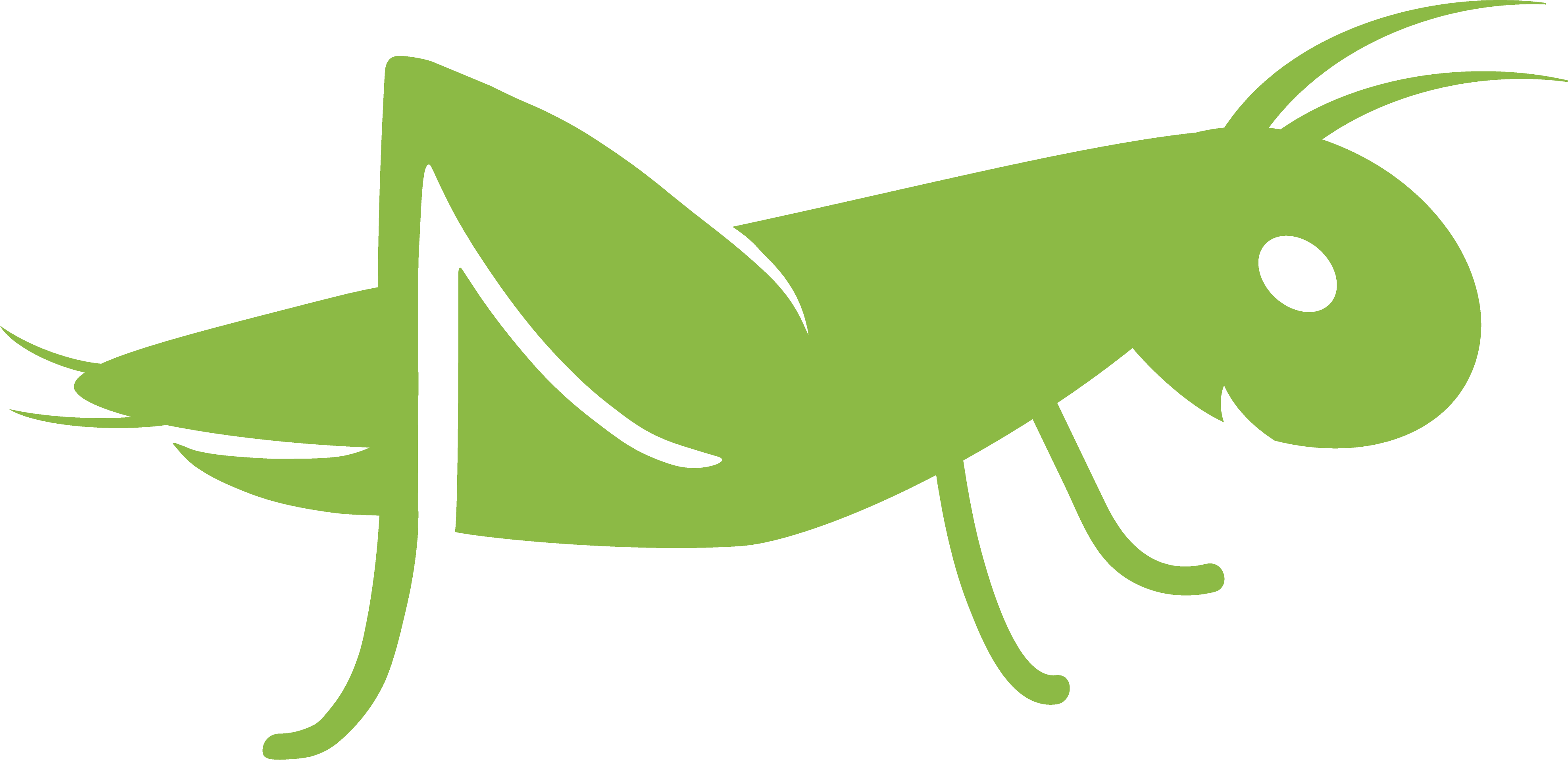 Εφτά βήματα προς την αποτελεσματική λήψη αποφάσεων 
Πηγή: Πανεπιστήμιο Μασαχουσέτης https://www.umassd.edu/fycm/decision-making/process
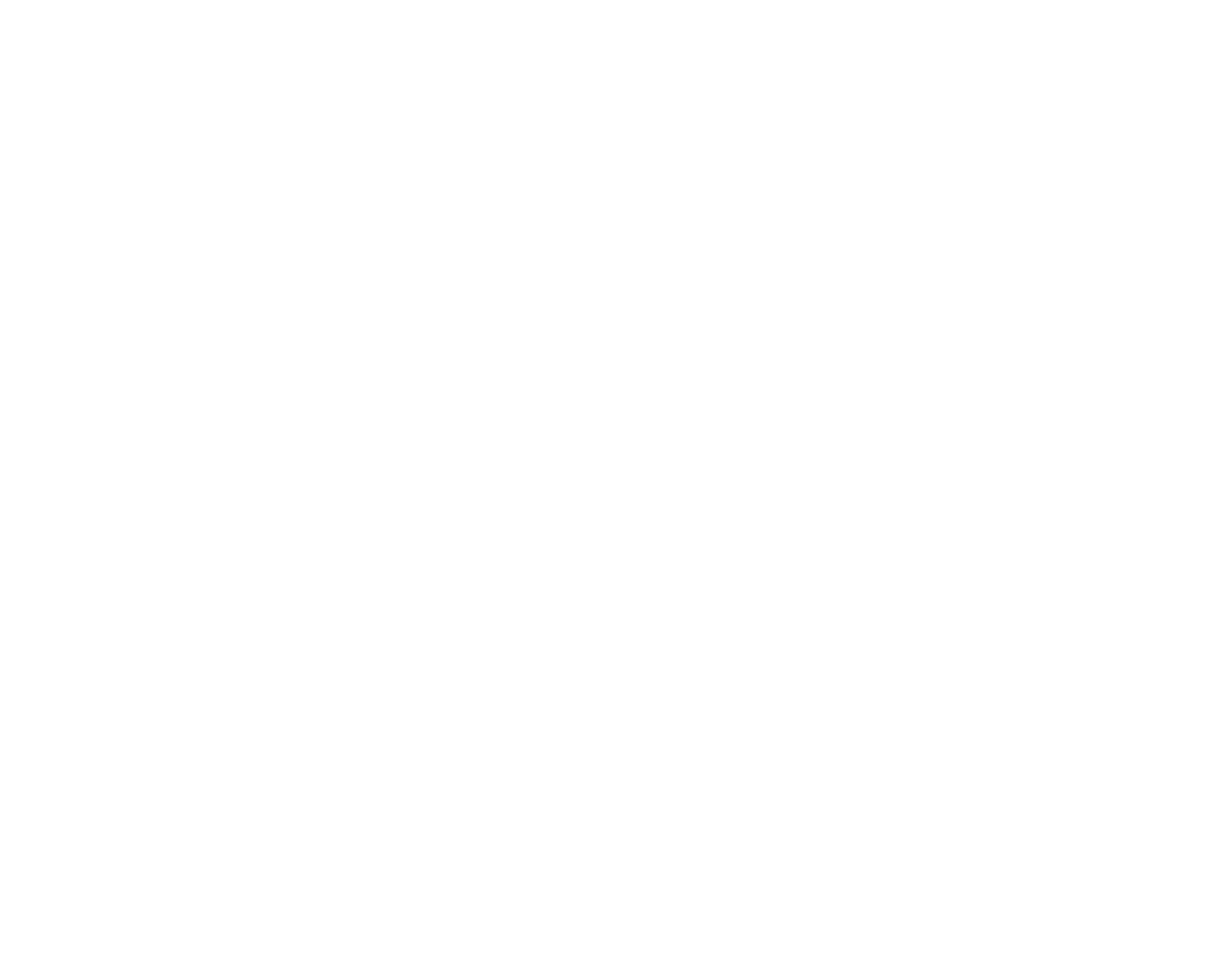 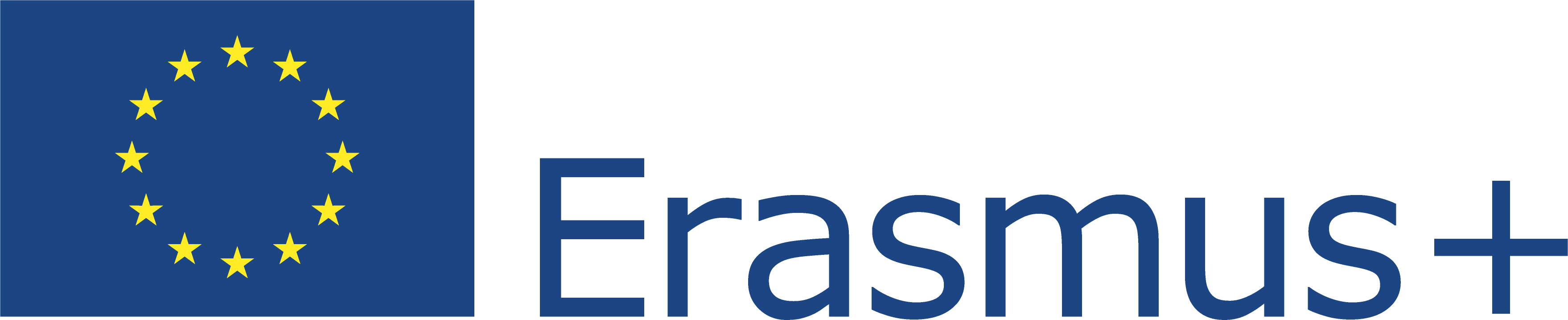 This Project (2019-1-RO01-KA204-063136) has been funded with support from the European Commission. This document reflects the views only of the author and the Commission cannot be held responsible for any use which might be made of the information contained herein.
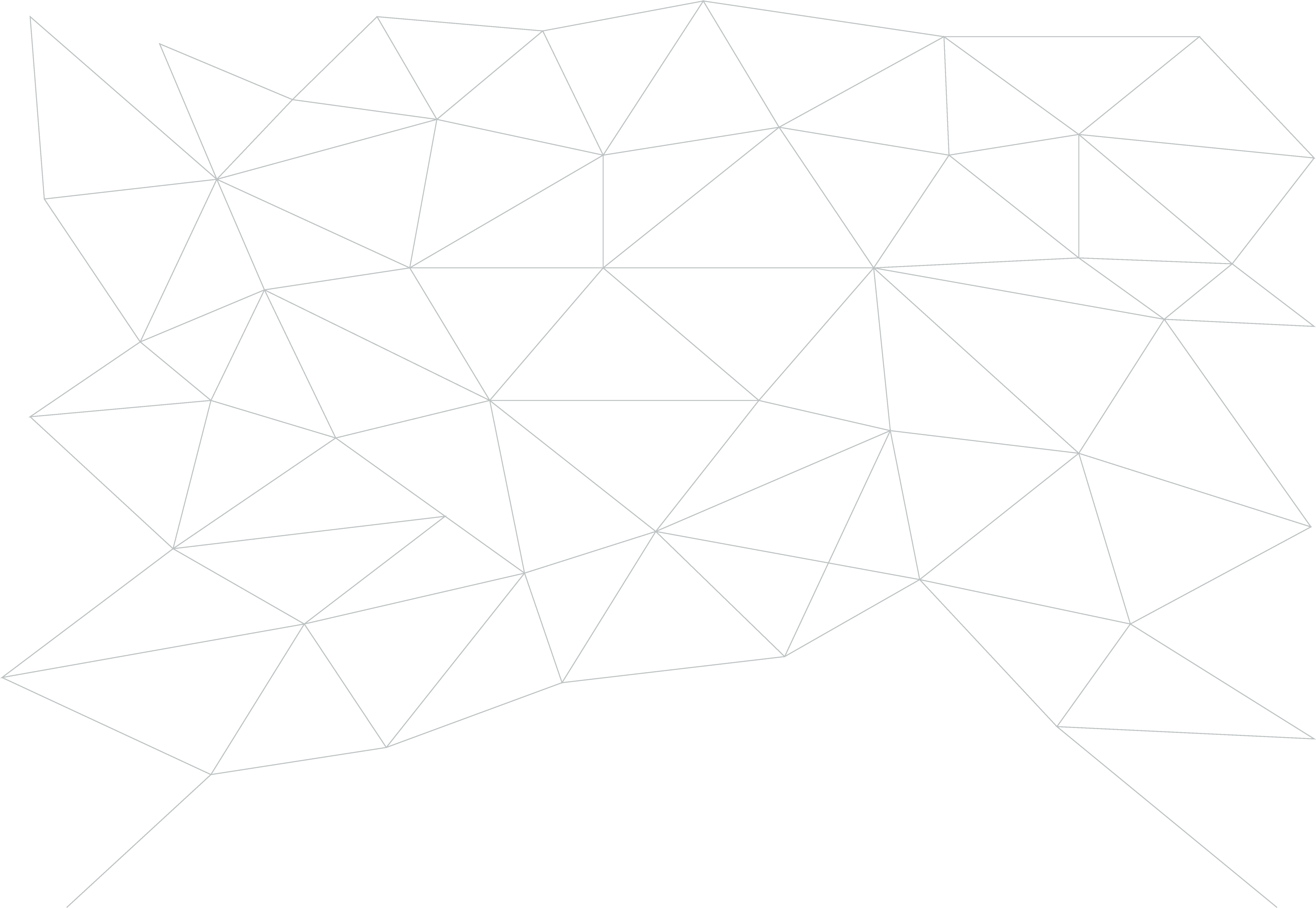 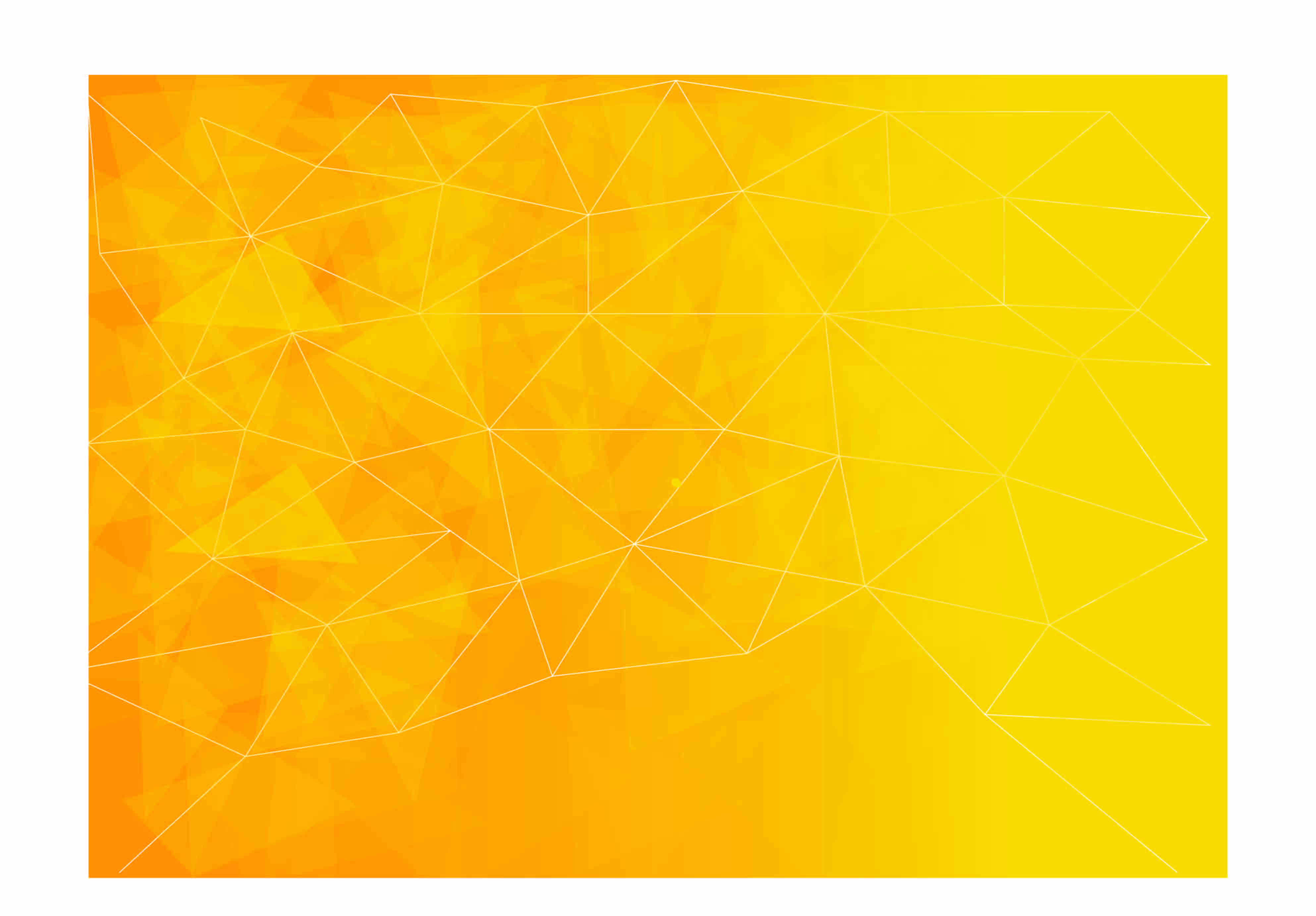 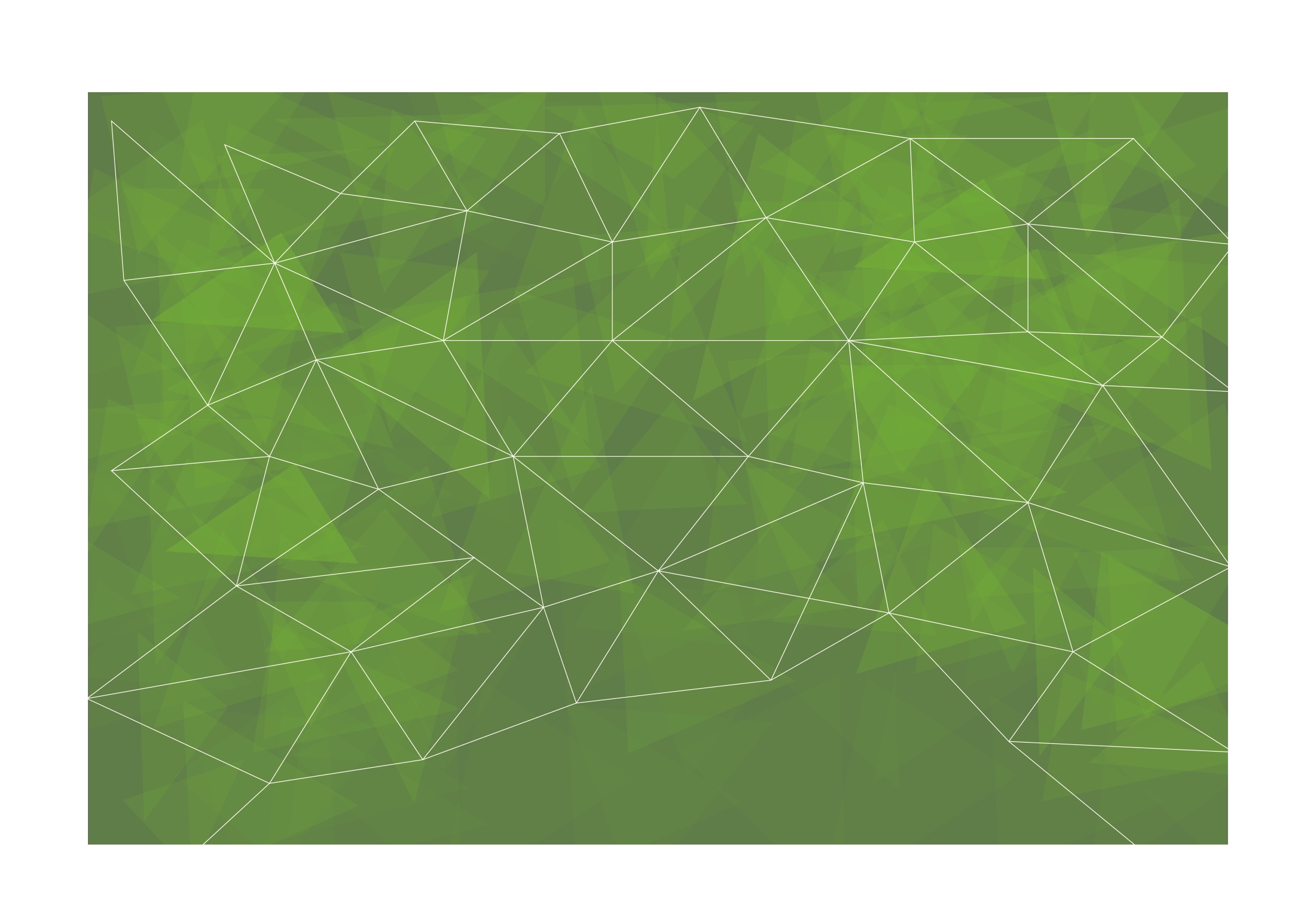 Επιχειρηματική Λήψη Αποφάσεων
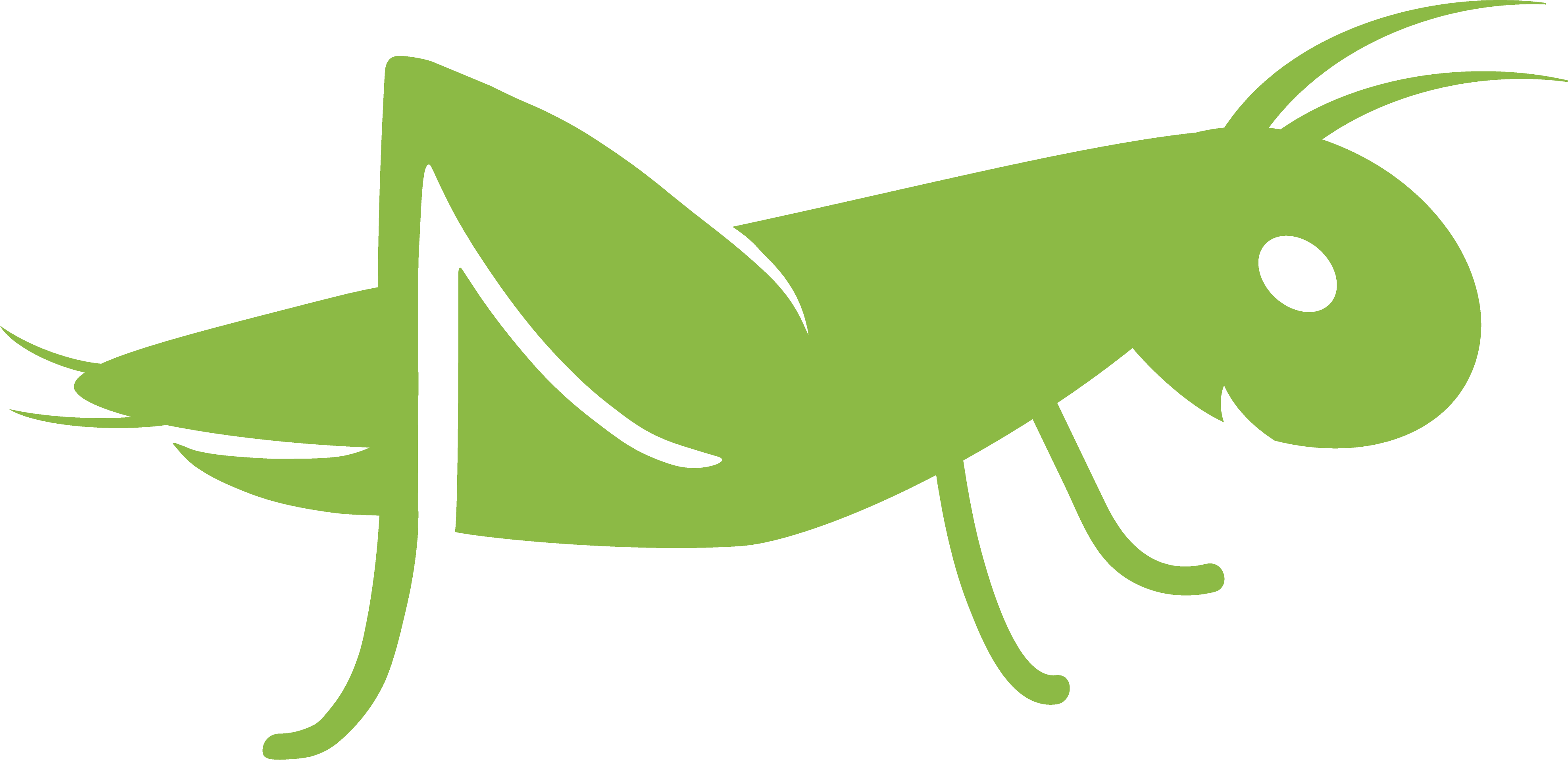 Τύποι αρμόδιων λήψης αποφάσεων
Βασισμένο στο Zamler, G. (2020), “The Ability to Take Calculated Risks”, 
Entrepreneurship for Kids™,  https://www.tomorrowsuccess.com/calculatedrisks.html
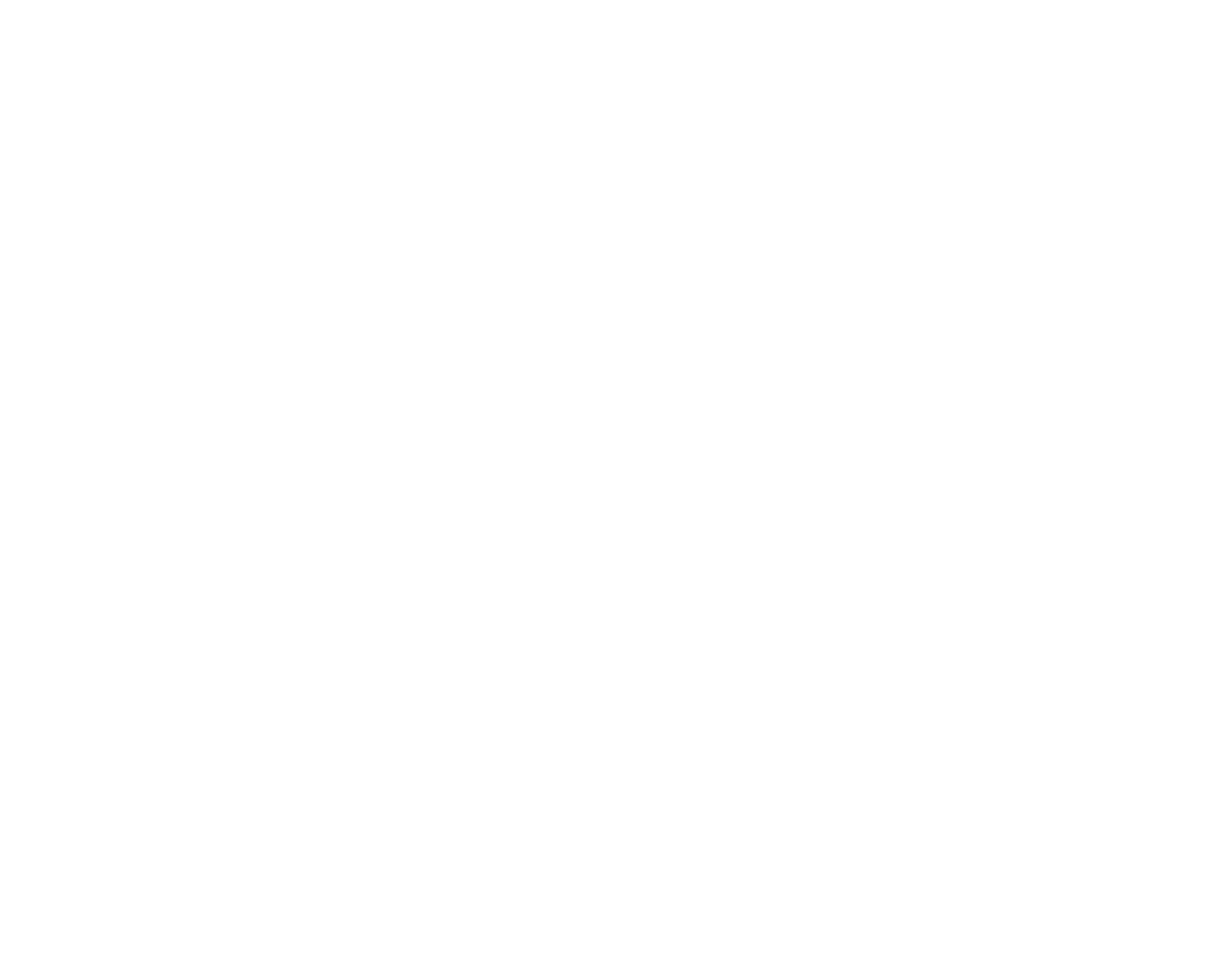 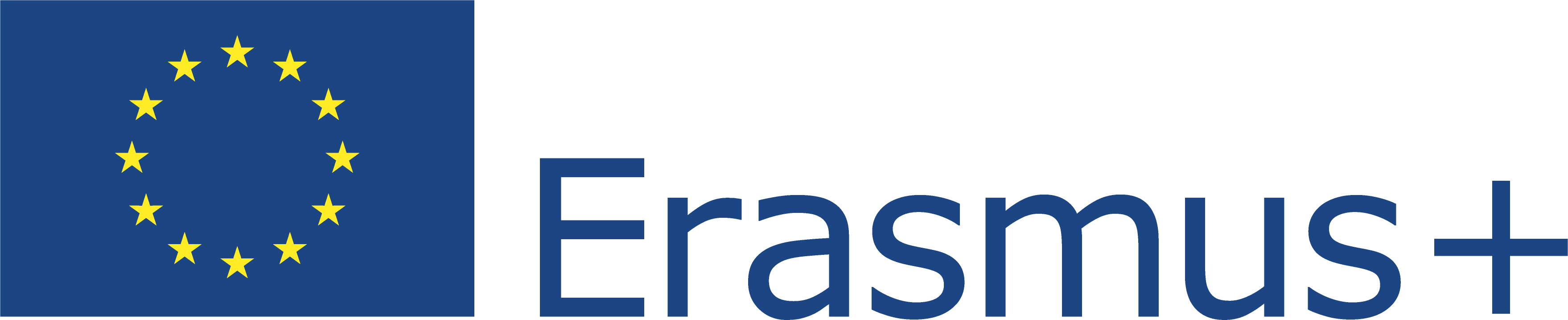 This Project (2019-1-RO01-KA204-063136) has been funded with support from the European Commission. This document reflects the views only of the author and the Commission cannot be held responsible for any use which might be made of the information contained herein.
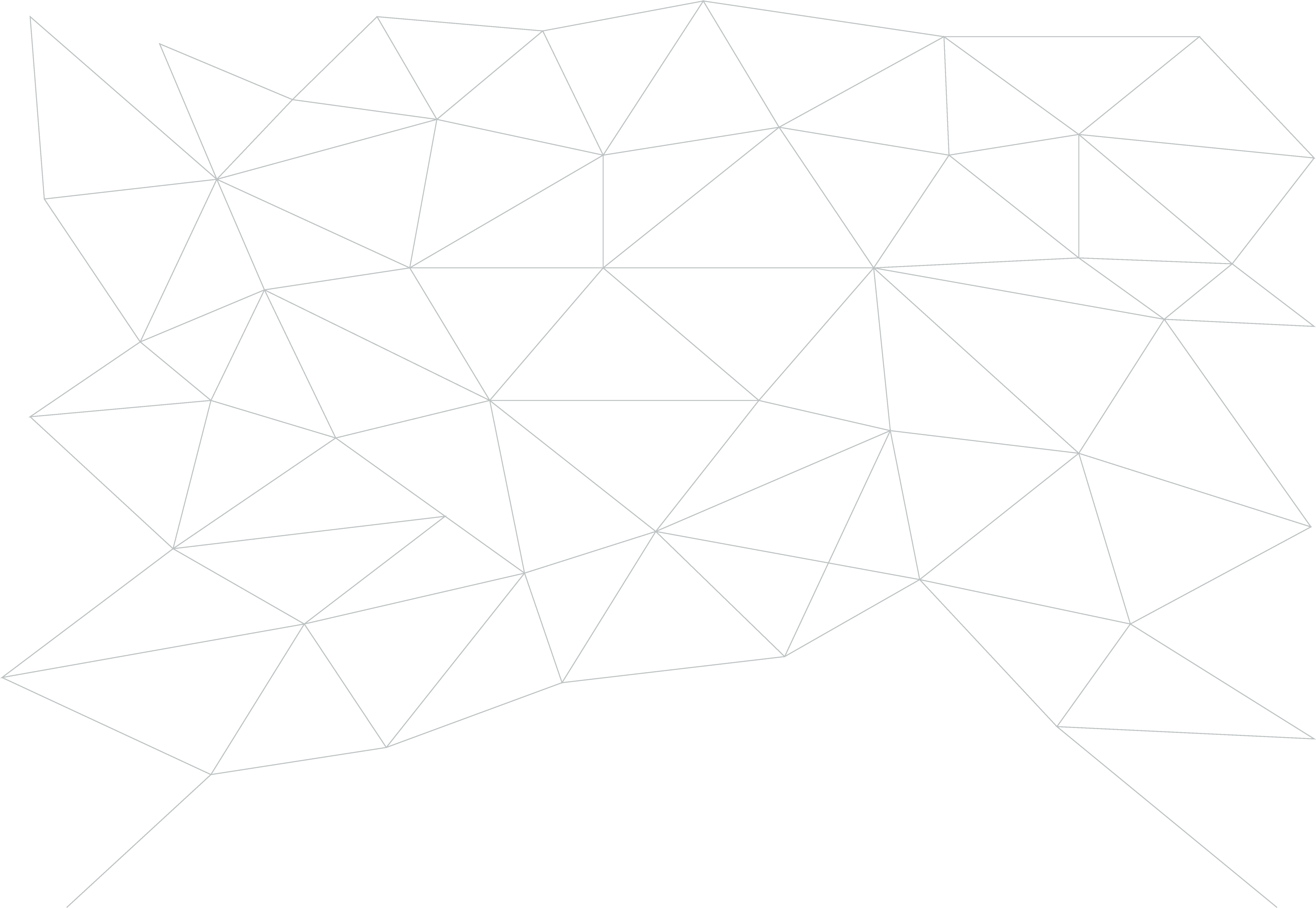 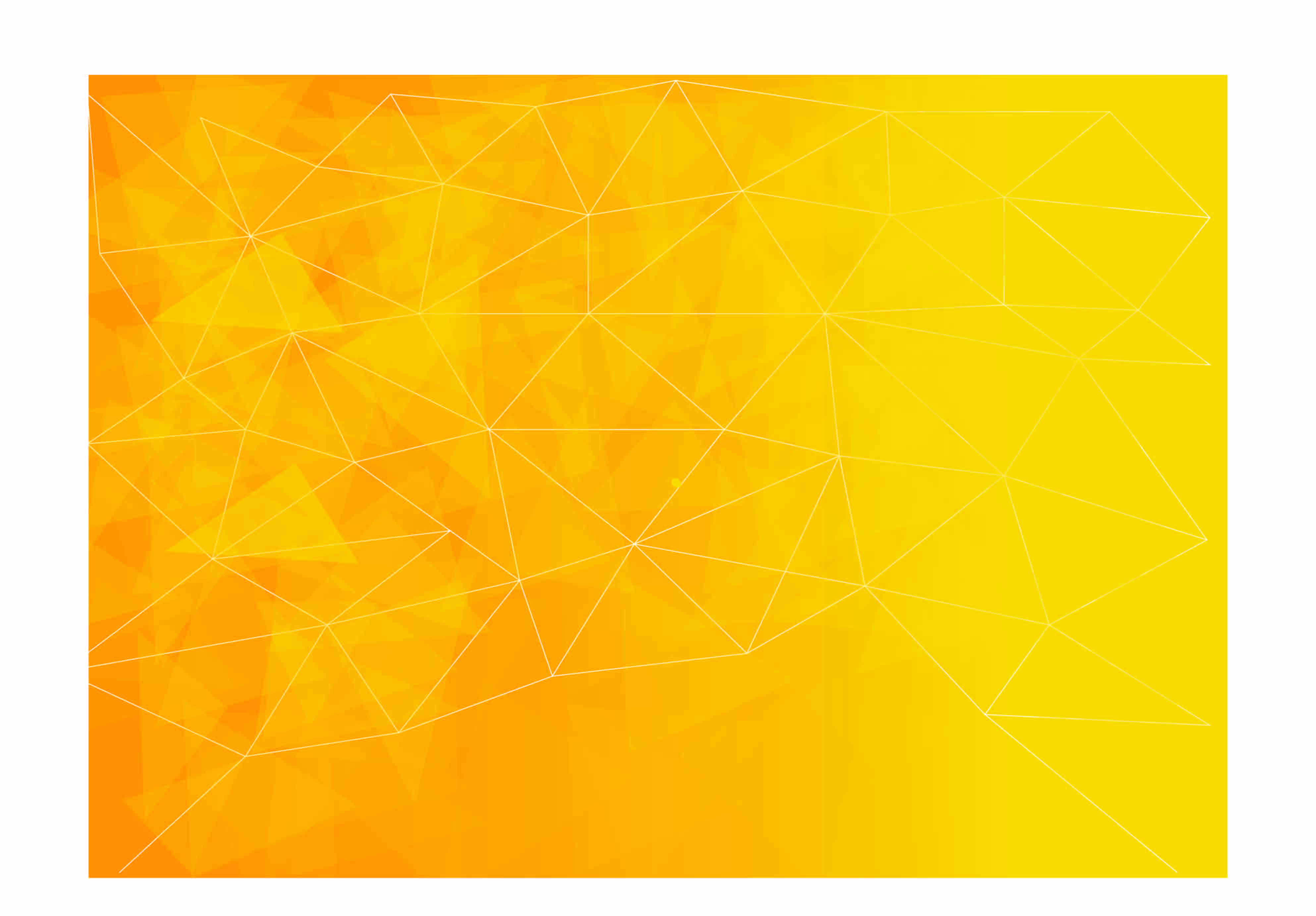 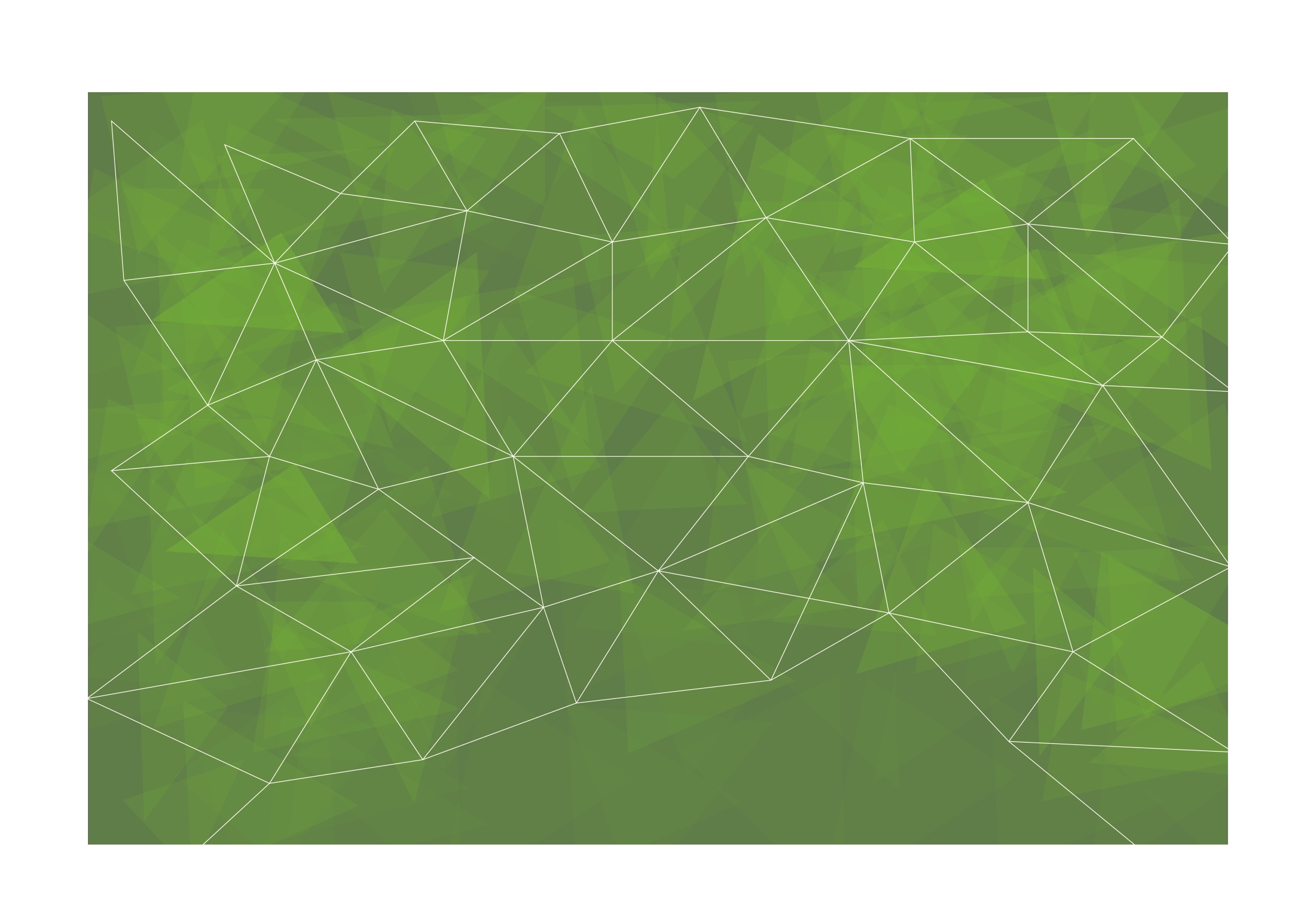 Πρακτική Άσκηση
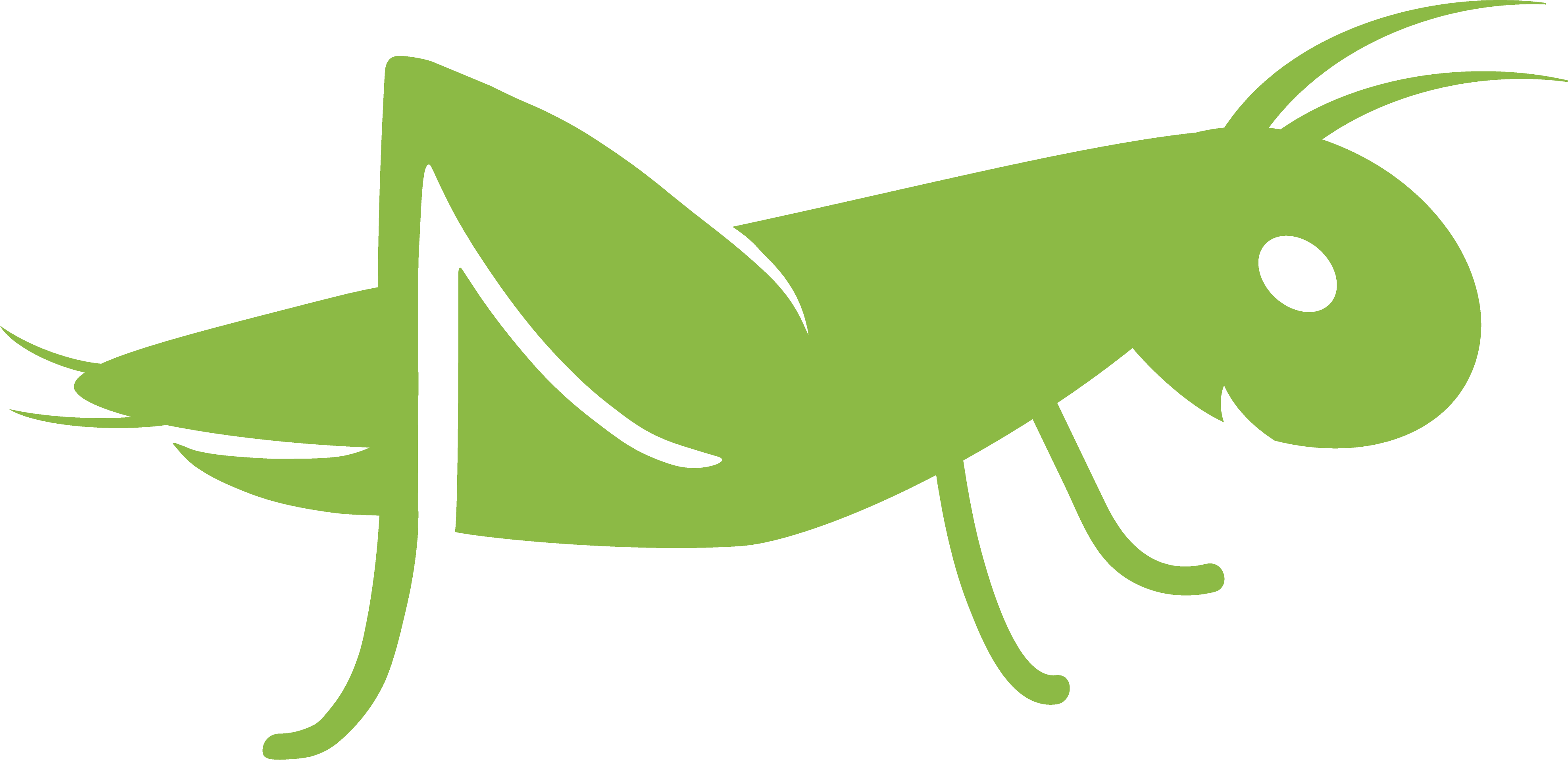 Άσκηση: 

Πώς λαμβάνουμε αποφάσεις;
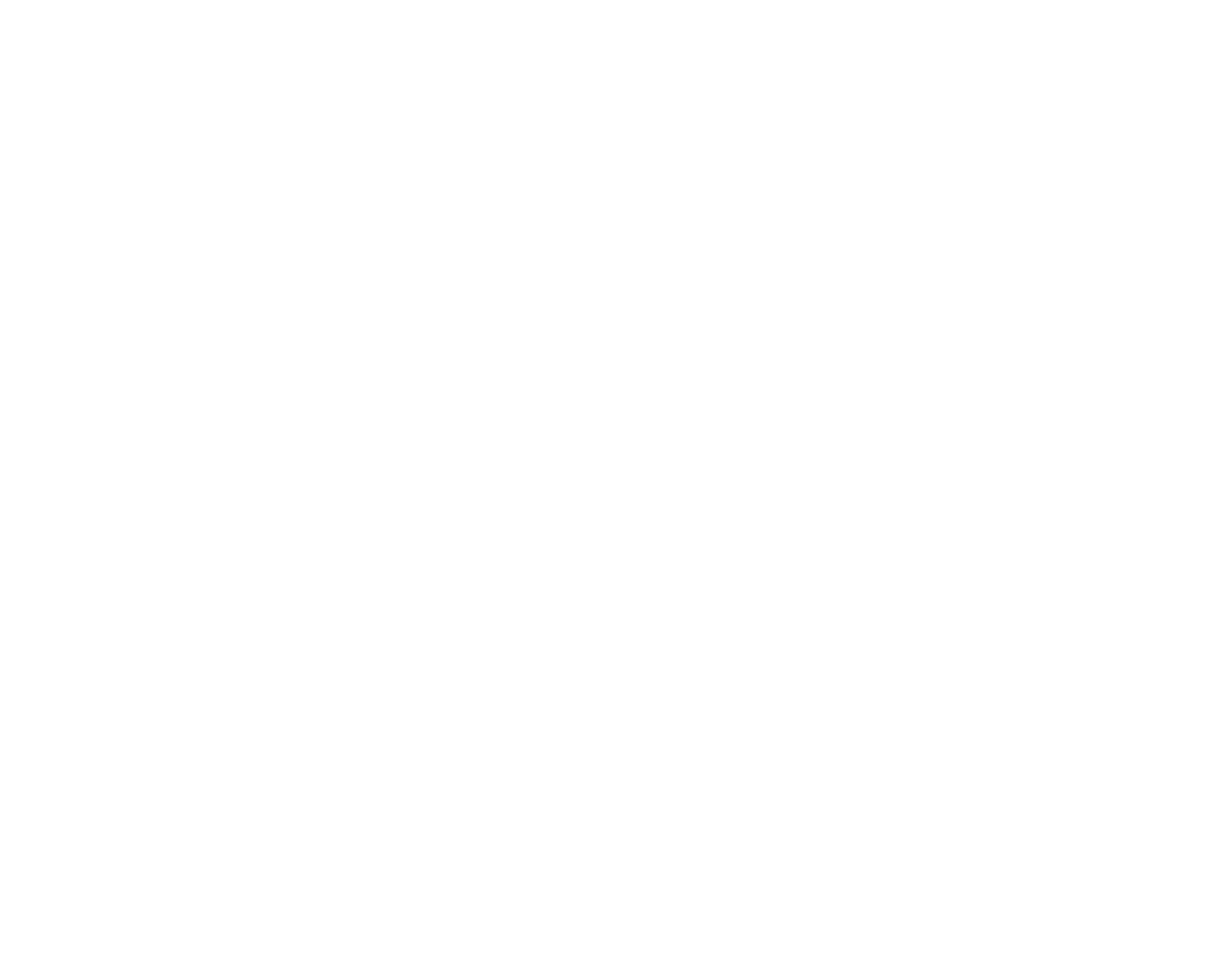 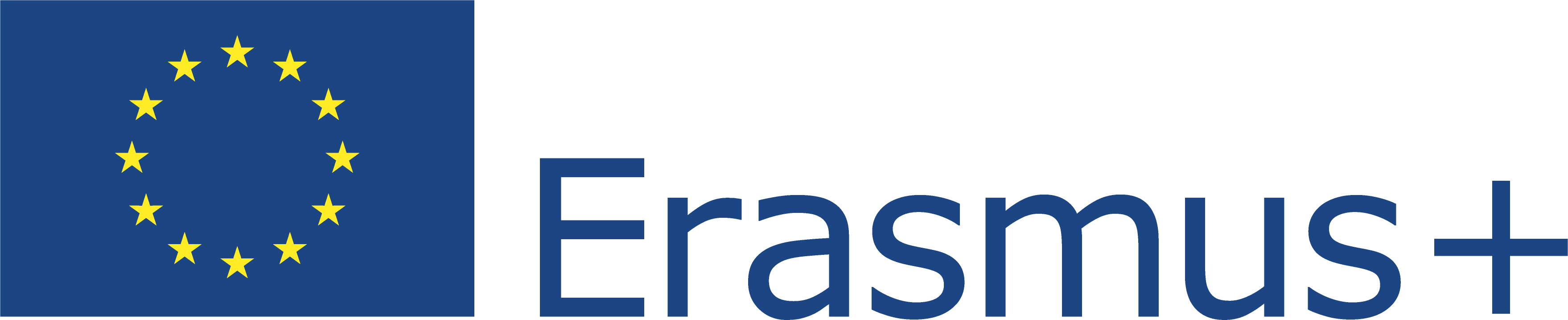 This Project (2019-1-RO01-KA204-063136) has been funded with support from the European Commission. This document reflects the views only of the author and the Commission cannot be held responsible for any use which might be made of the information contained herein.
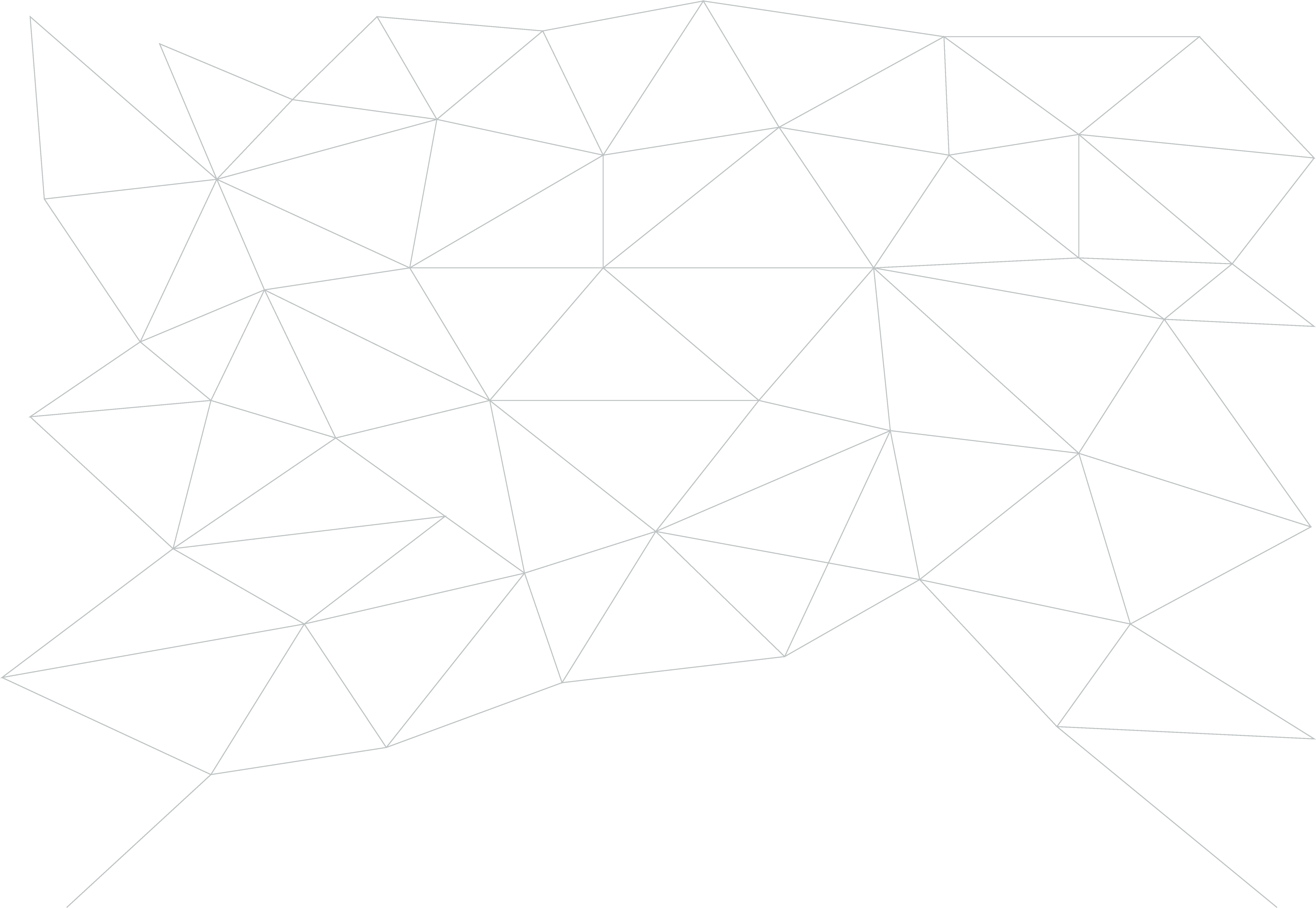 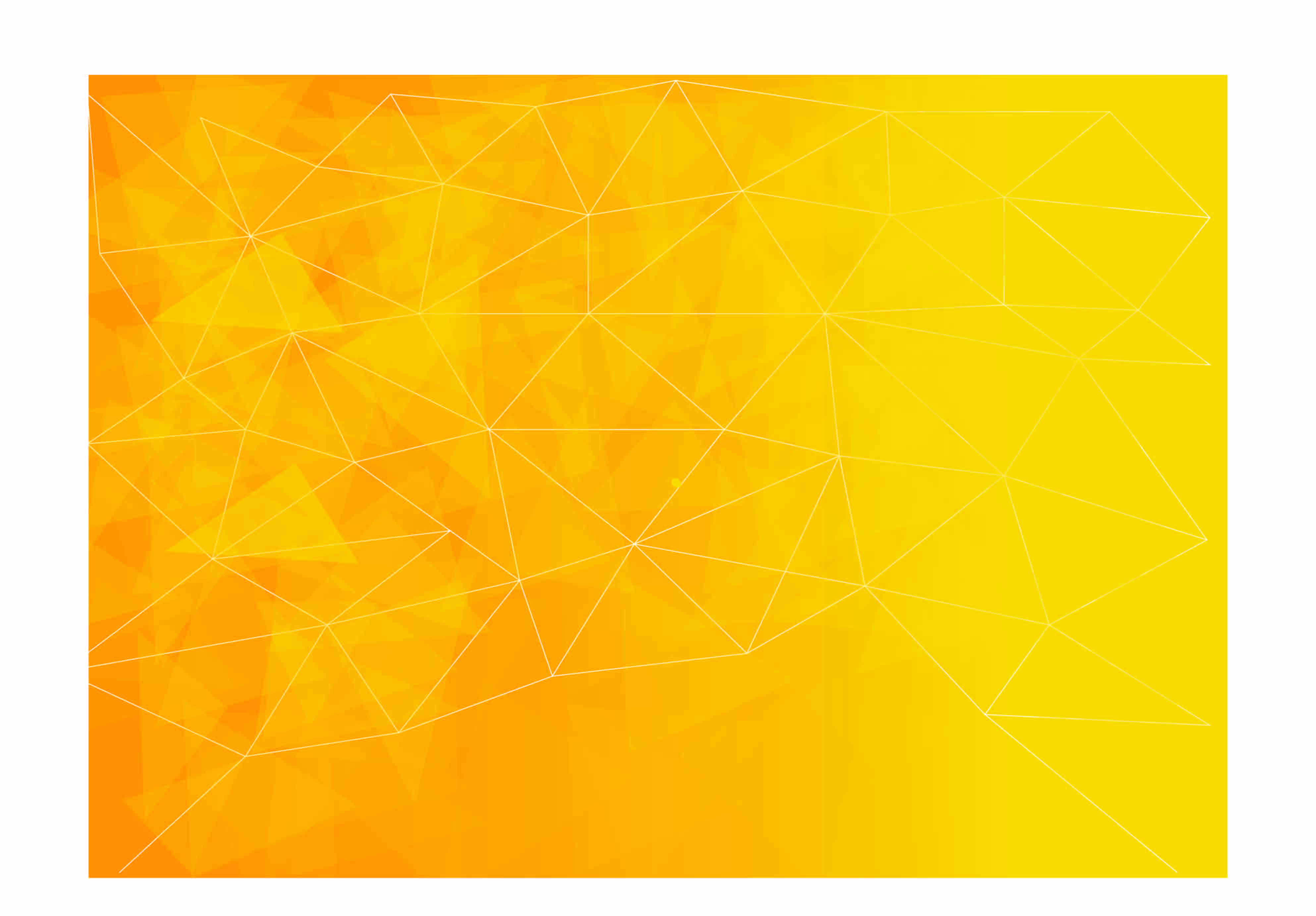 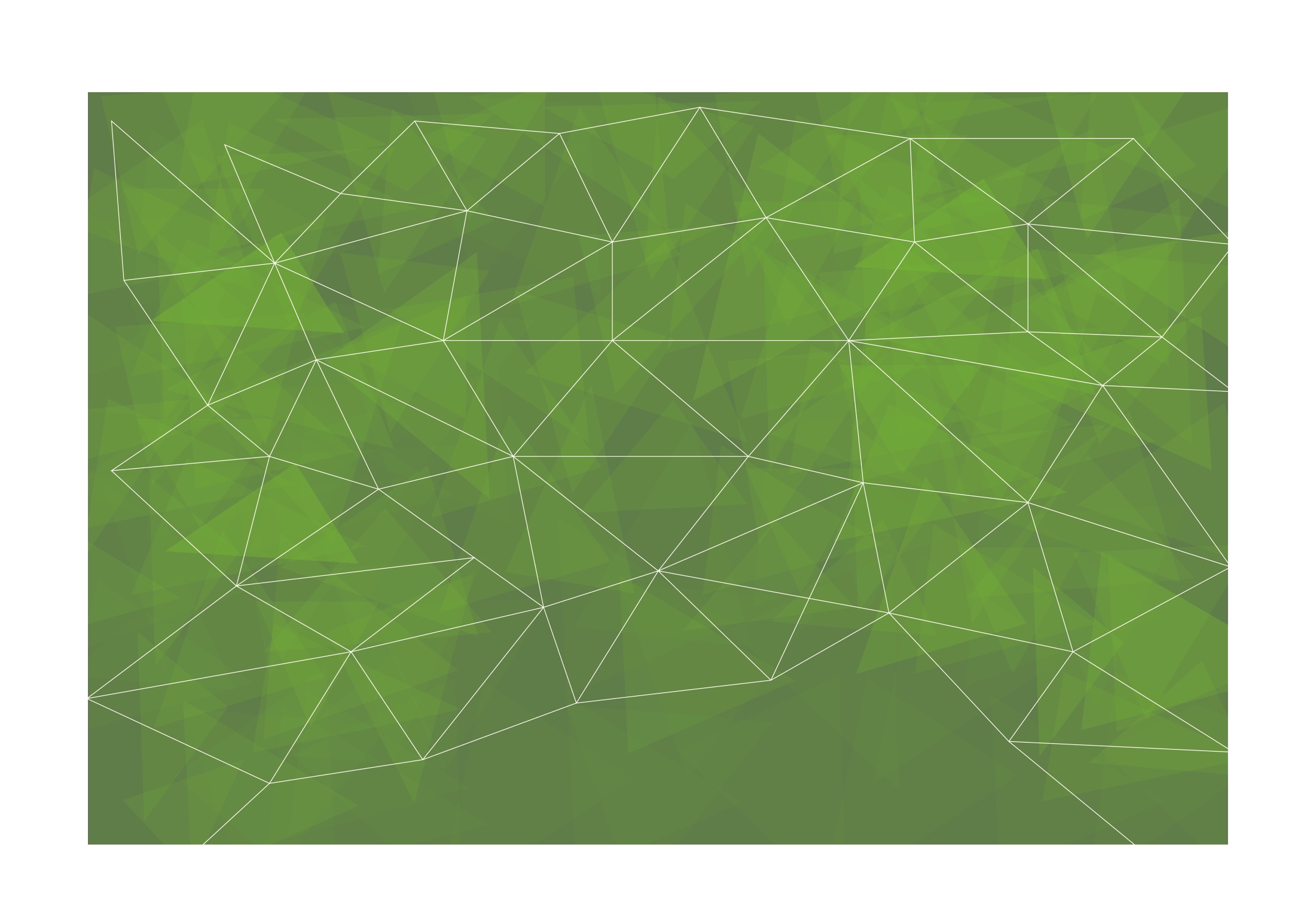 Διαφορετικοί Τύποι Επιχειρηματιών
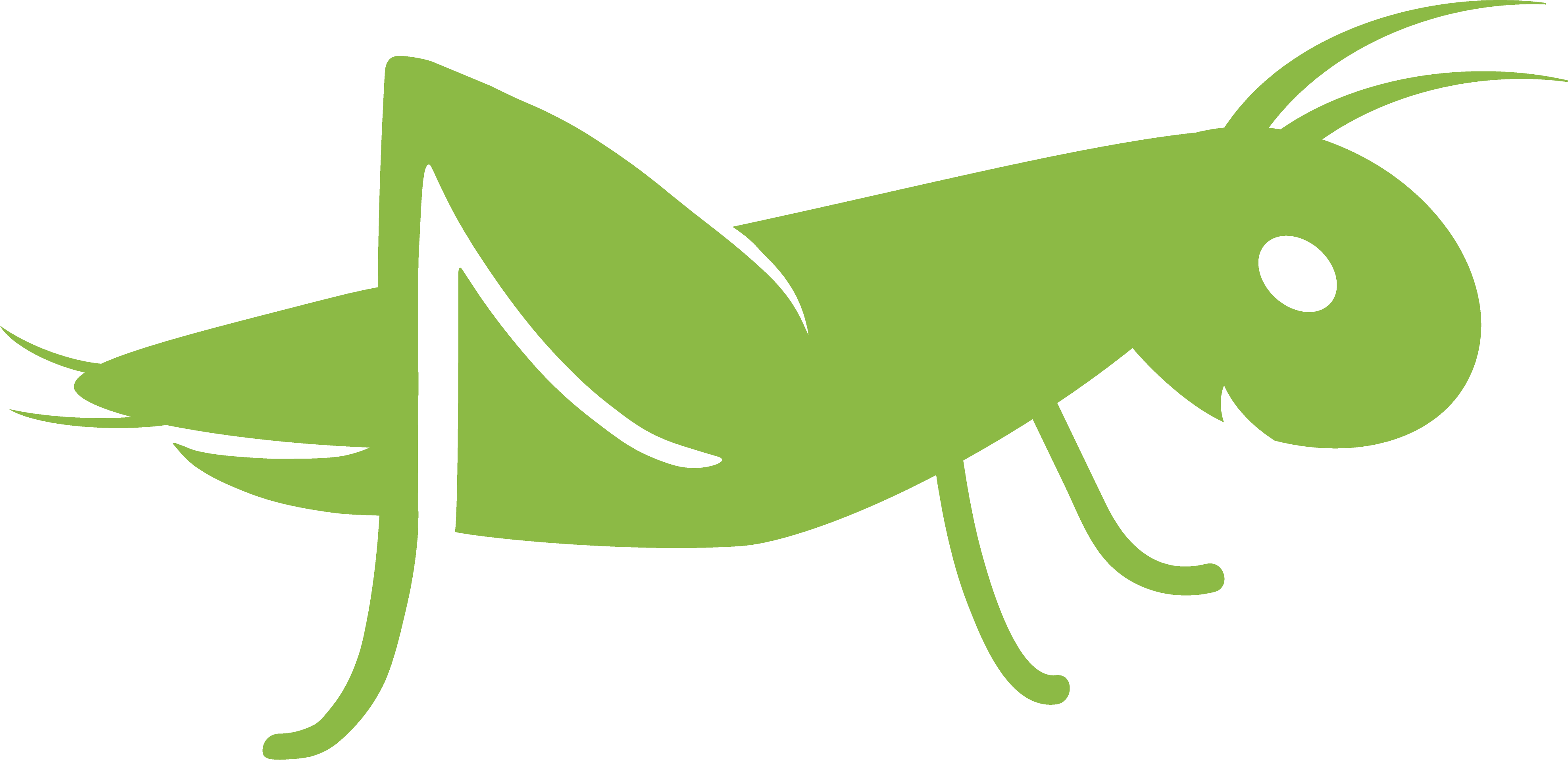 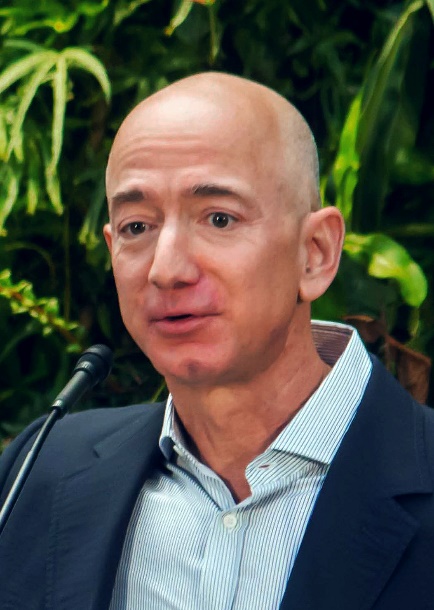 Νεωτεριστές
Δραστήριοι
Μιμητές
Ερευνητές
Αγοραστές
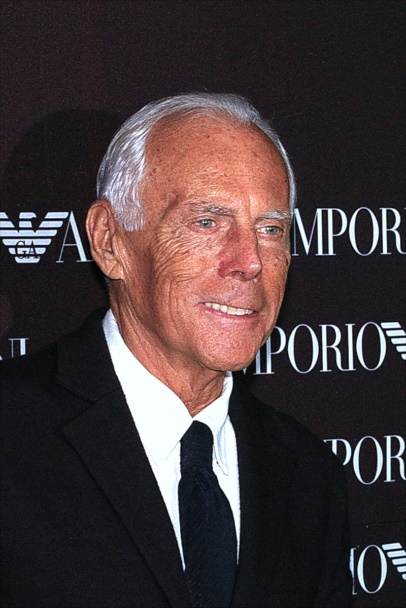 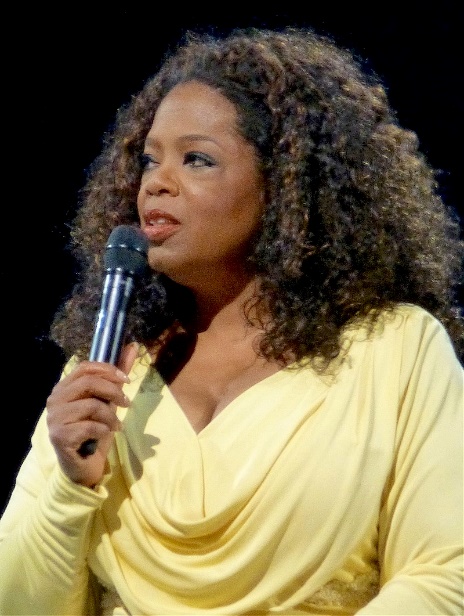 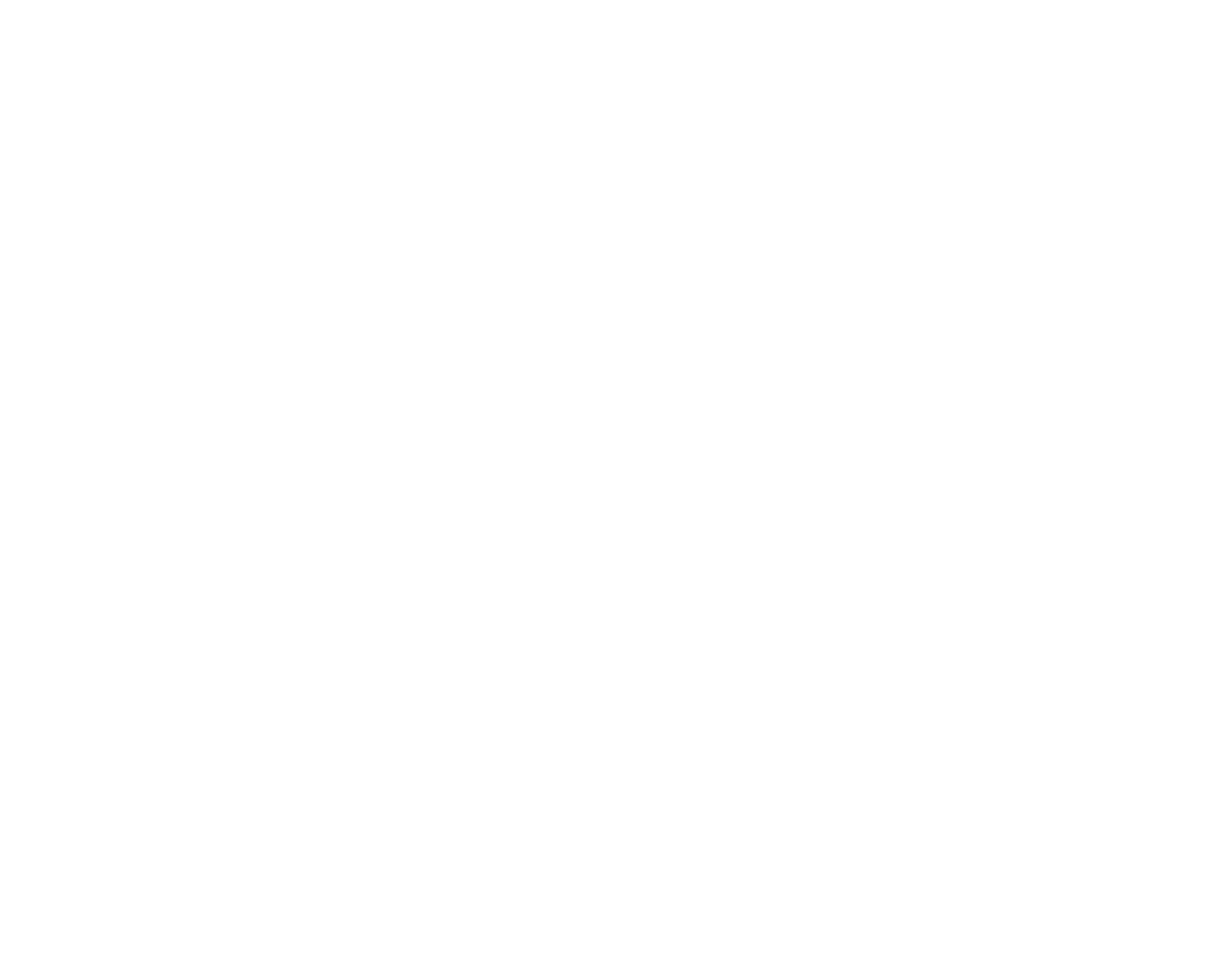 Jeff Bezos, Giorgio Armani, Oprah WinfreyΠηγή: Wikipedia.org
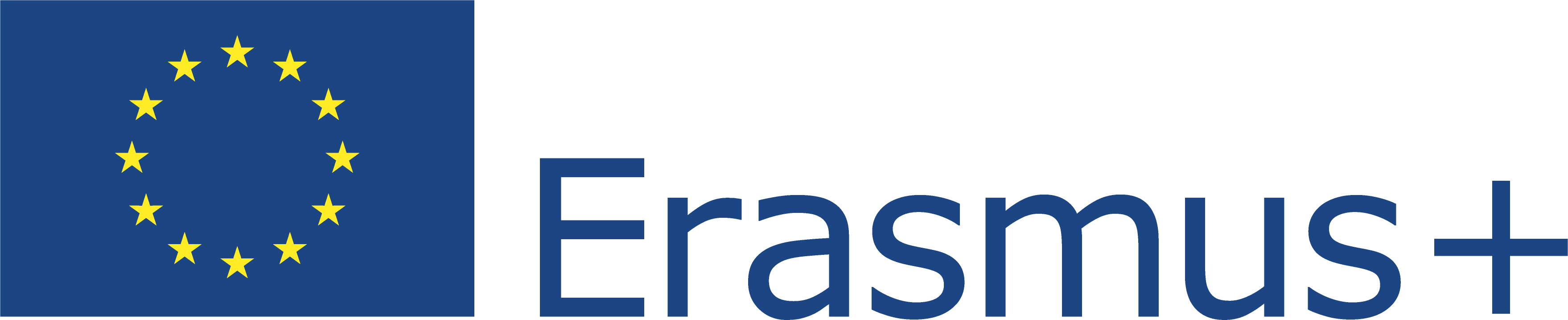 This Project (2019-1-RO01-KA204-063136) has been funded with support from the European Commission. This document reflects the views only of the author and the Commission cannot be held responsible for any use which might be made of the information contained herein.
Jeff Bezos, Oprah Winfrey, Giorgio ArmaniSource: Wikipedia.org
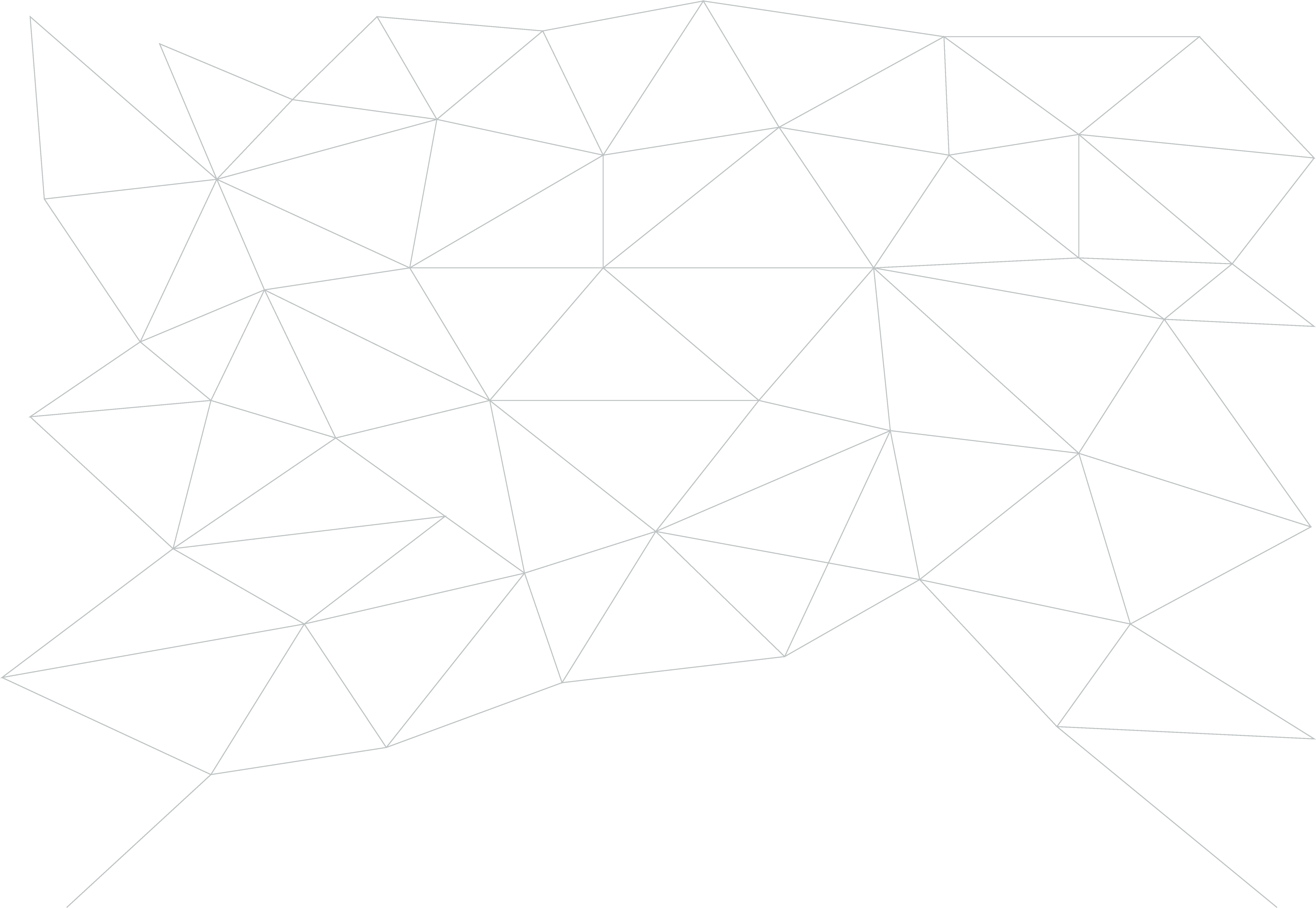 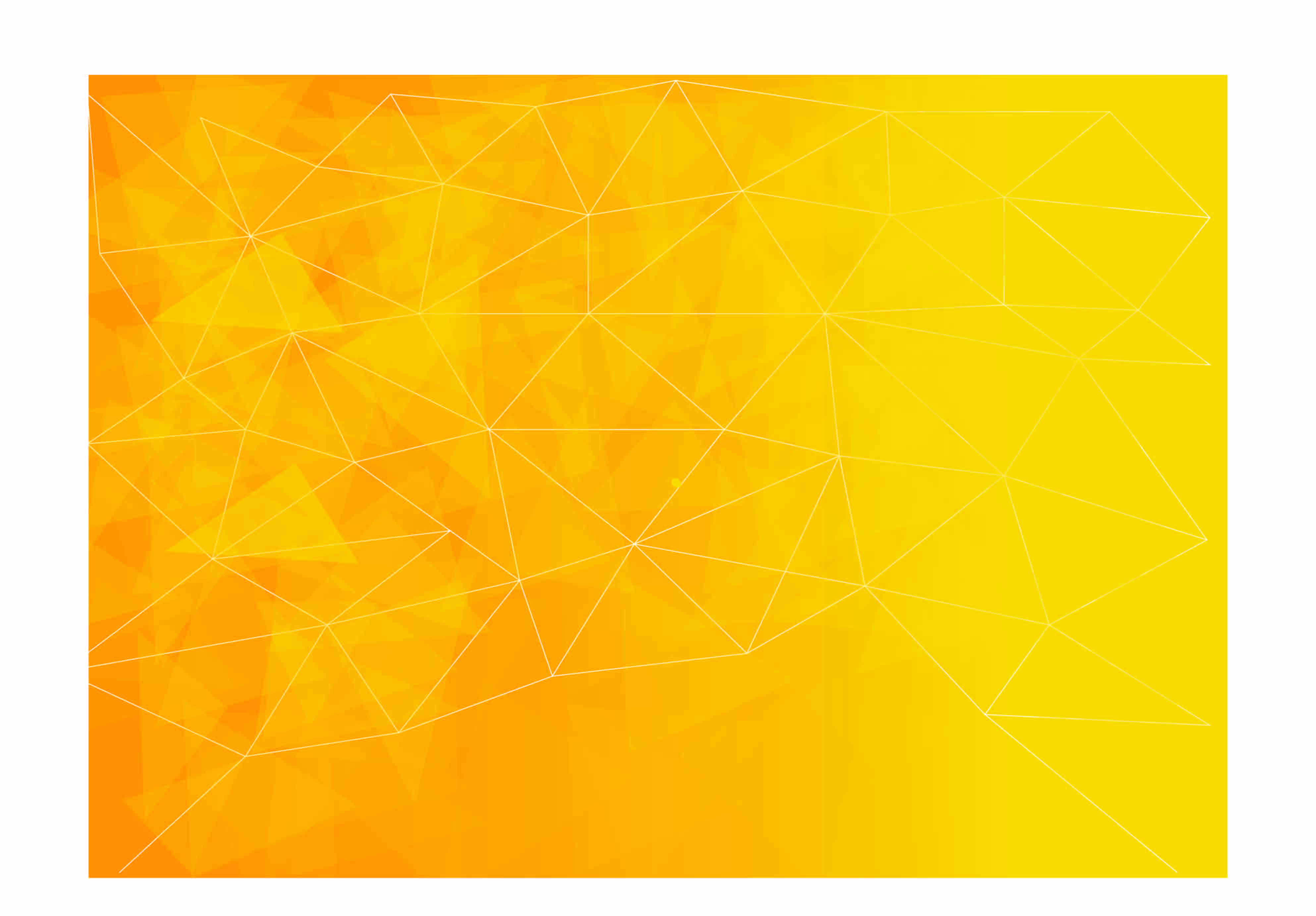 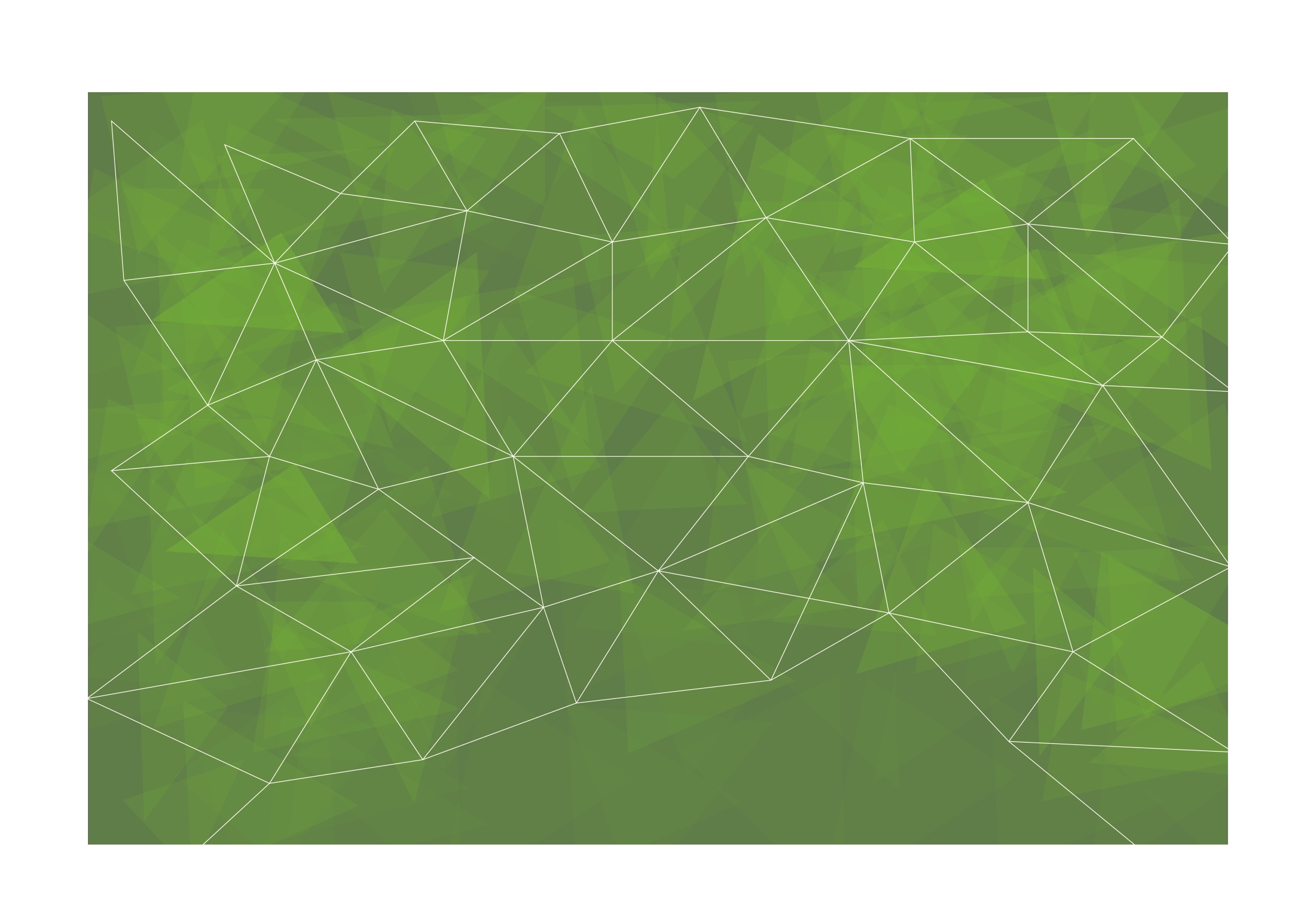 TED Ομιλίες: Πώς η βαρεμάρα μπορεί να οδηγήσει στις πιο λαμπρές σου ιδέες, της Manoush Zomorodi
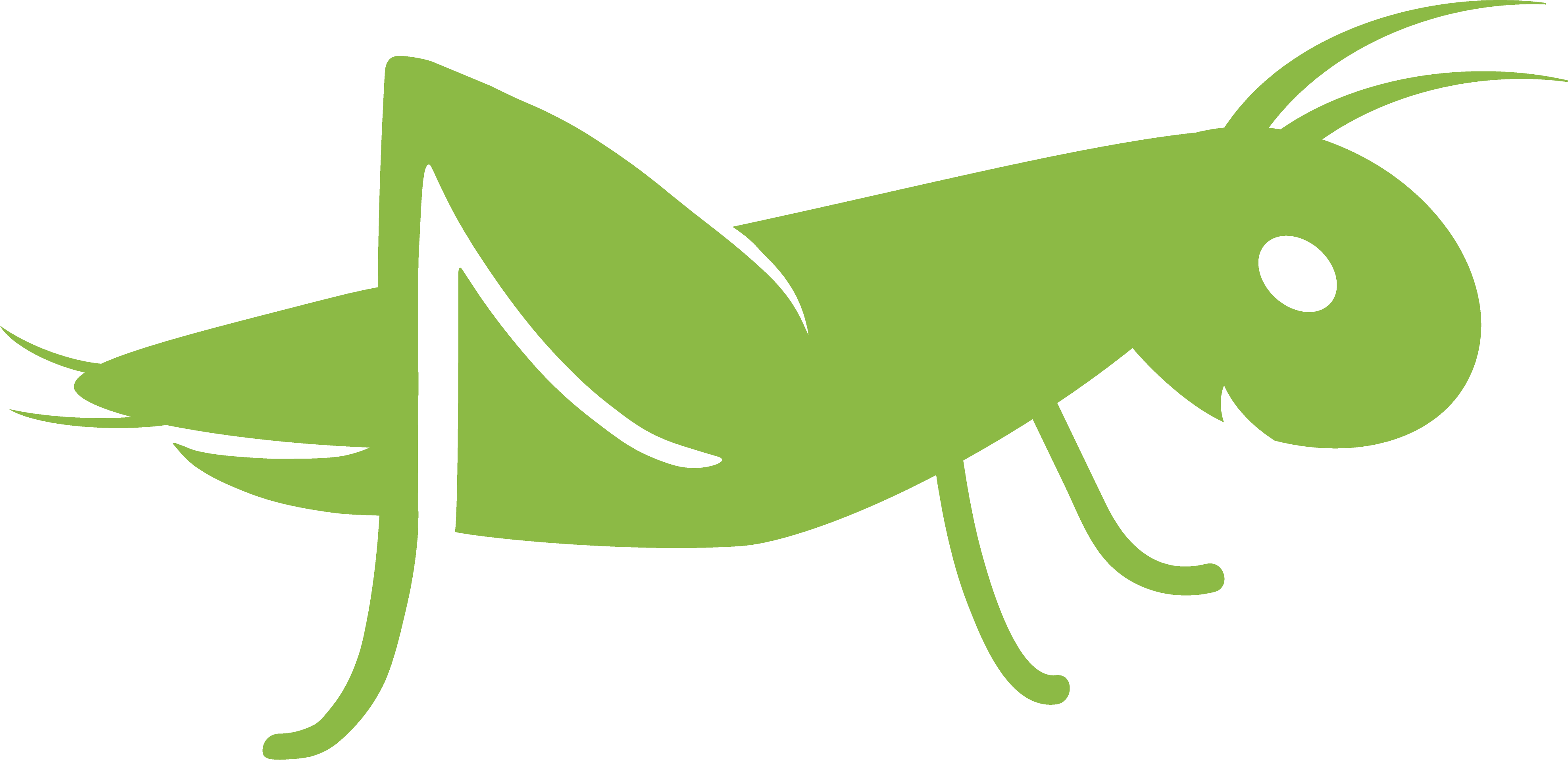 (υπότιτλοι σε 23 γλώσσες, 16 λεπτά)
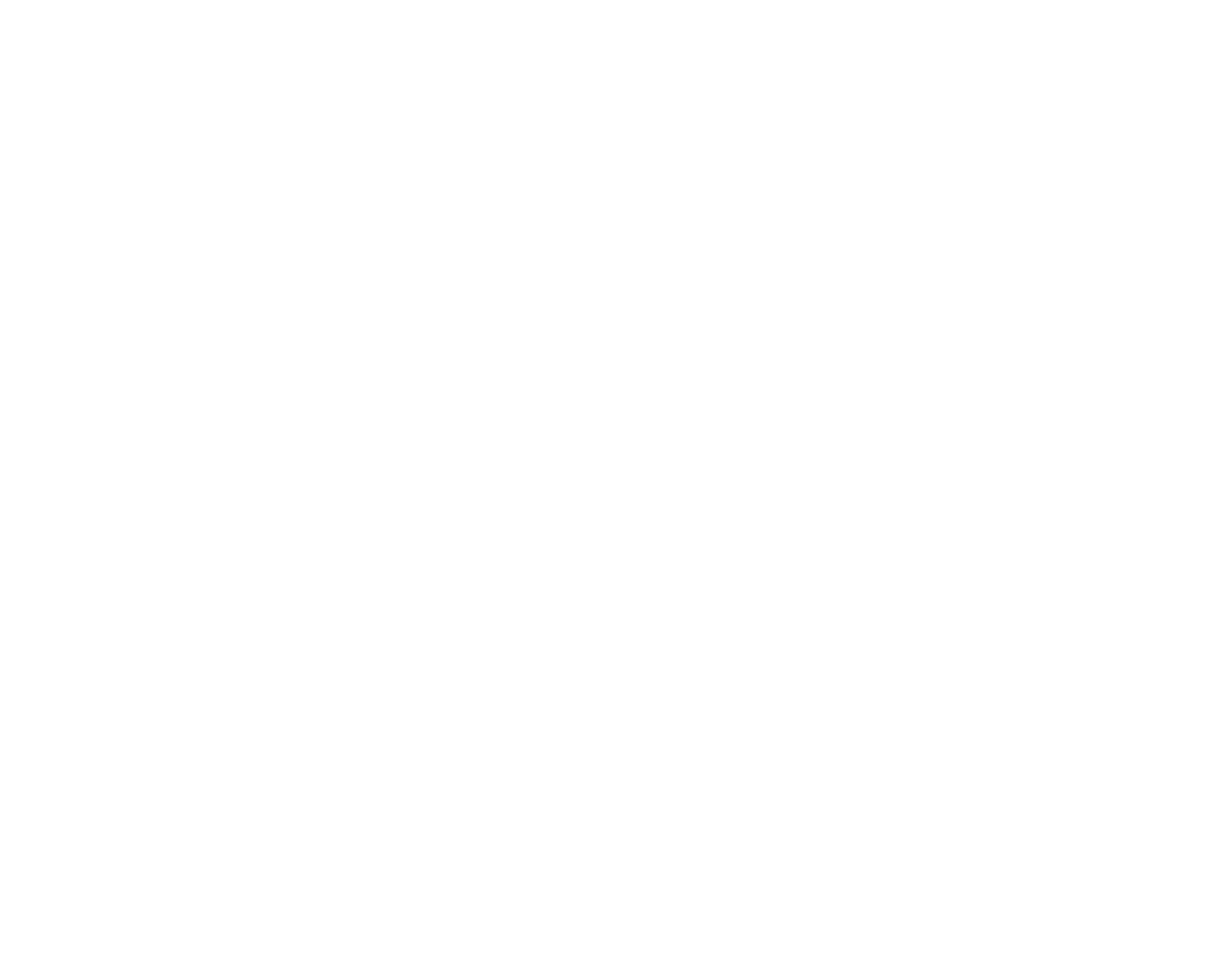 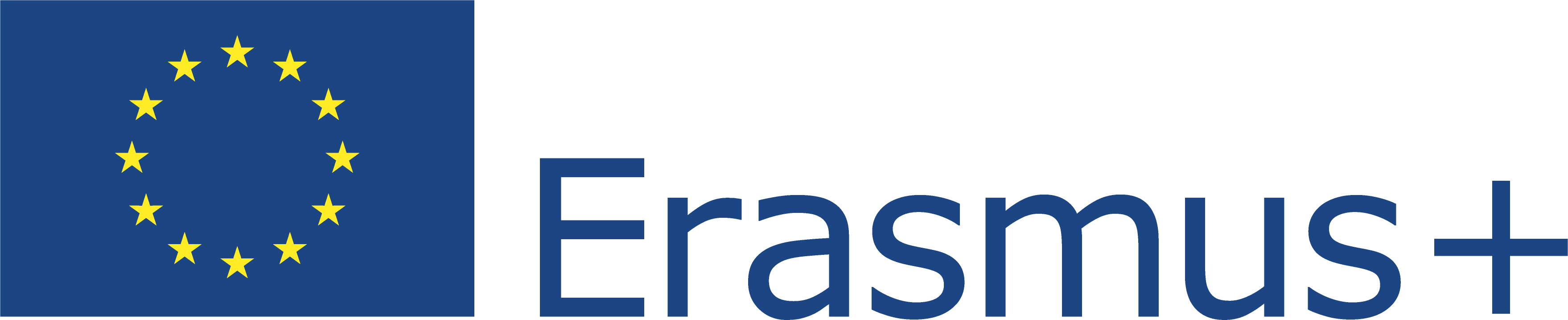 This Project (2019-1-RO01-KA204-063136) has been funded with support from the European Commission. This document reflects the views only of the author and the Commission cannot be held responsible for any use which might be made of the information contained herein.
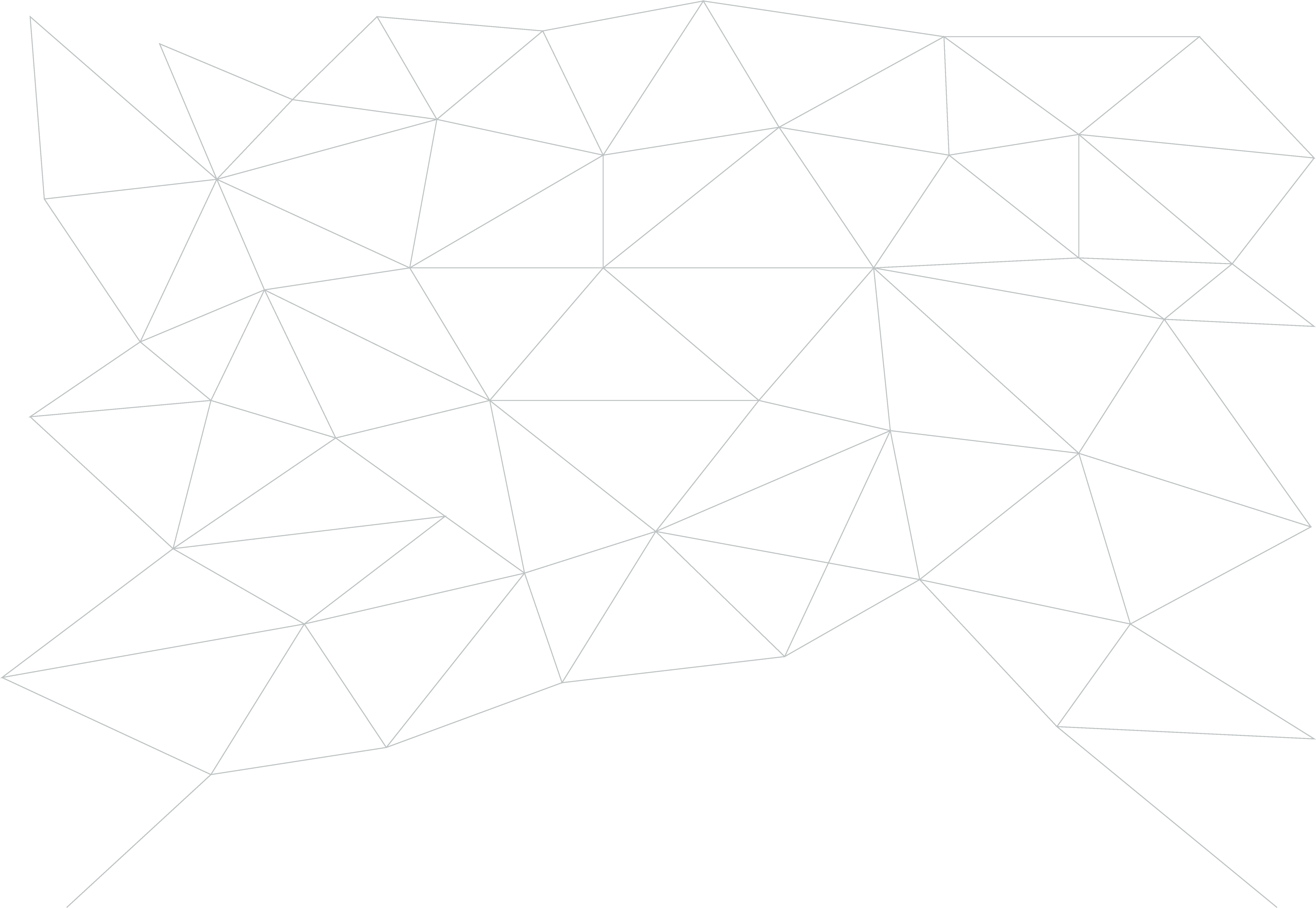 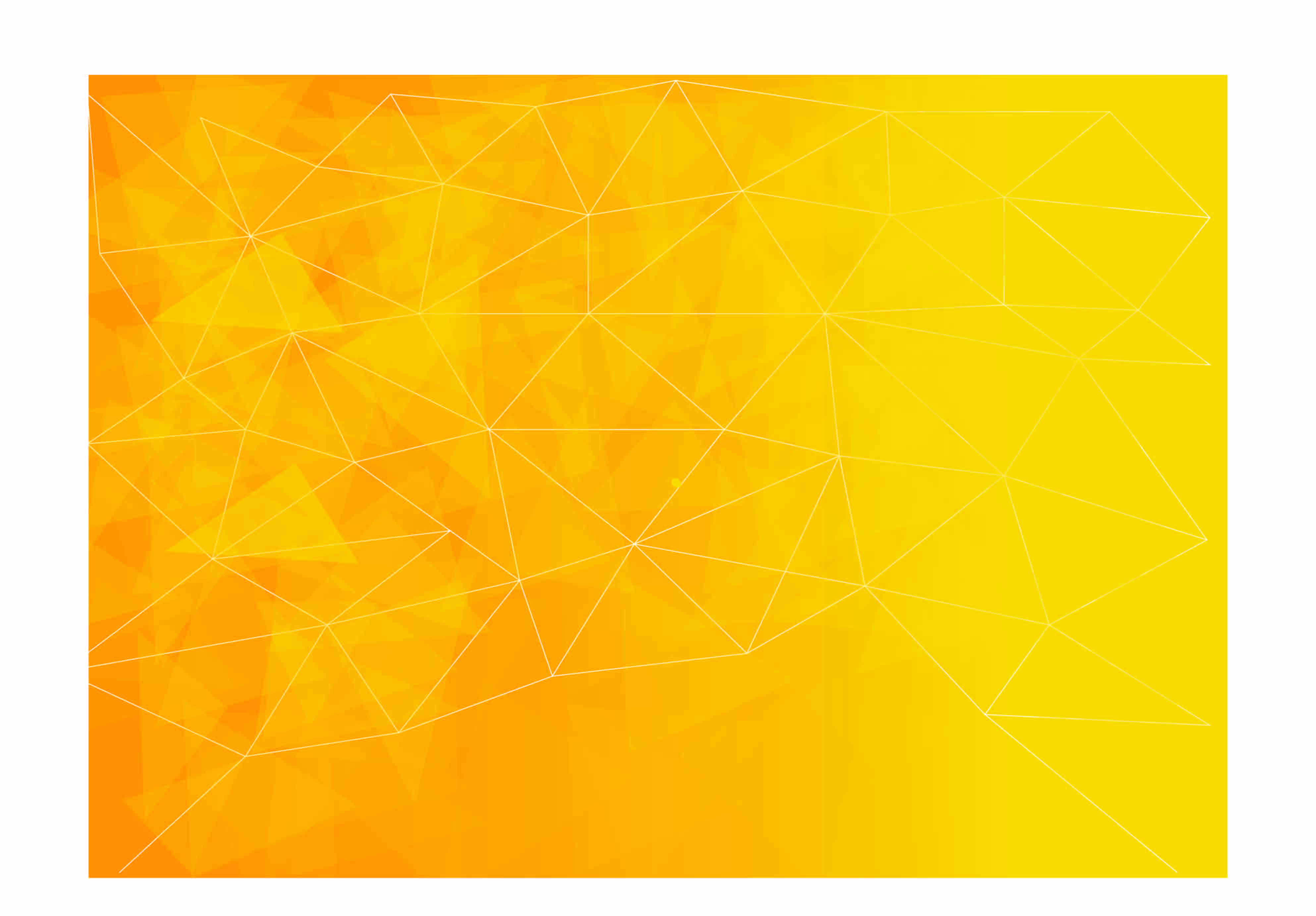 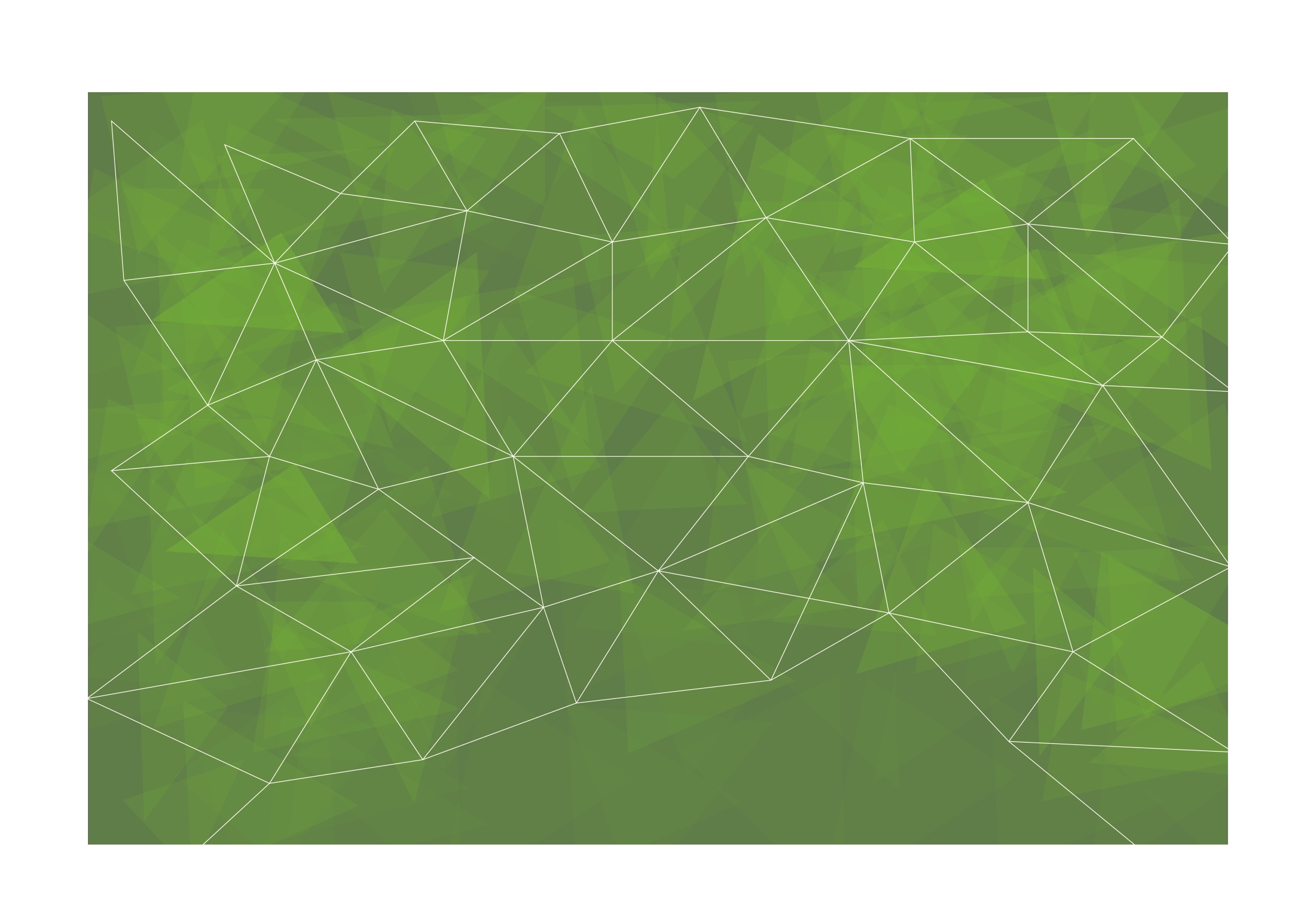 Πρακτική Άσκηση
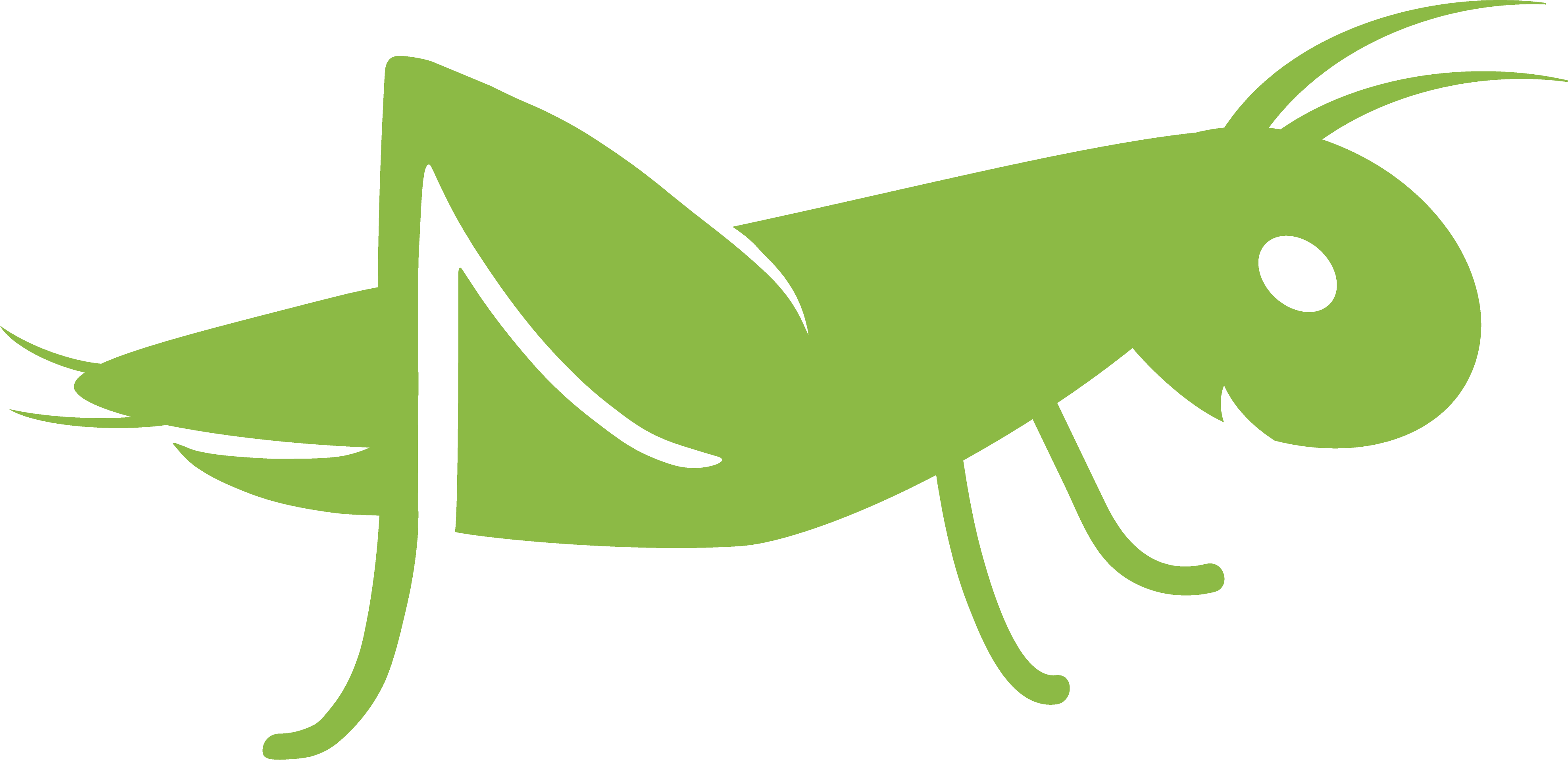 Άσκηση: 

“Παίρνοντας μαθήματα από πετυχημένους επιχειρηματίες”
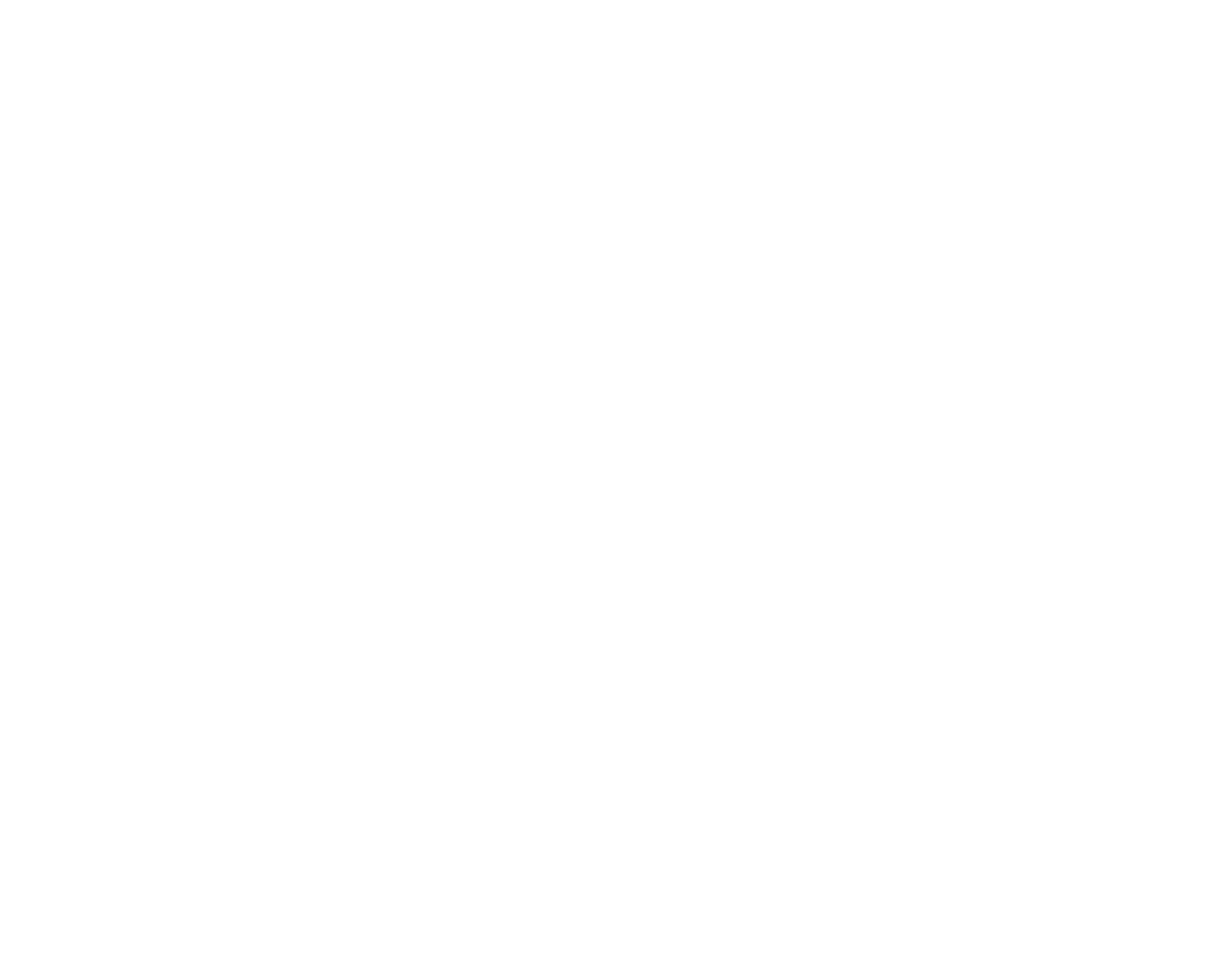 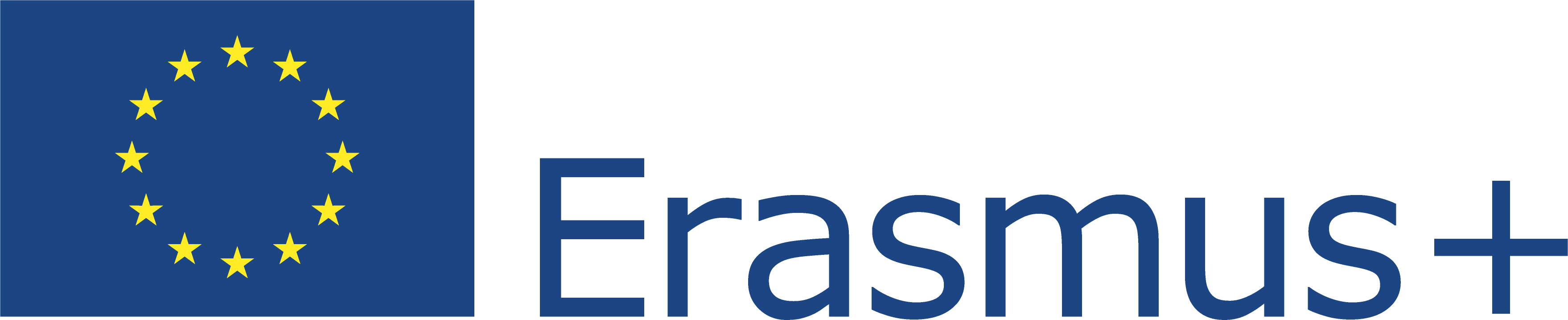 This Project (2019-1-RO01-KA204-063136) has been funded with support from the European Commission. This document reflects the views only of the author and the Commission cannot be held responsible for any use which might be made of the information contained herein.
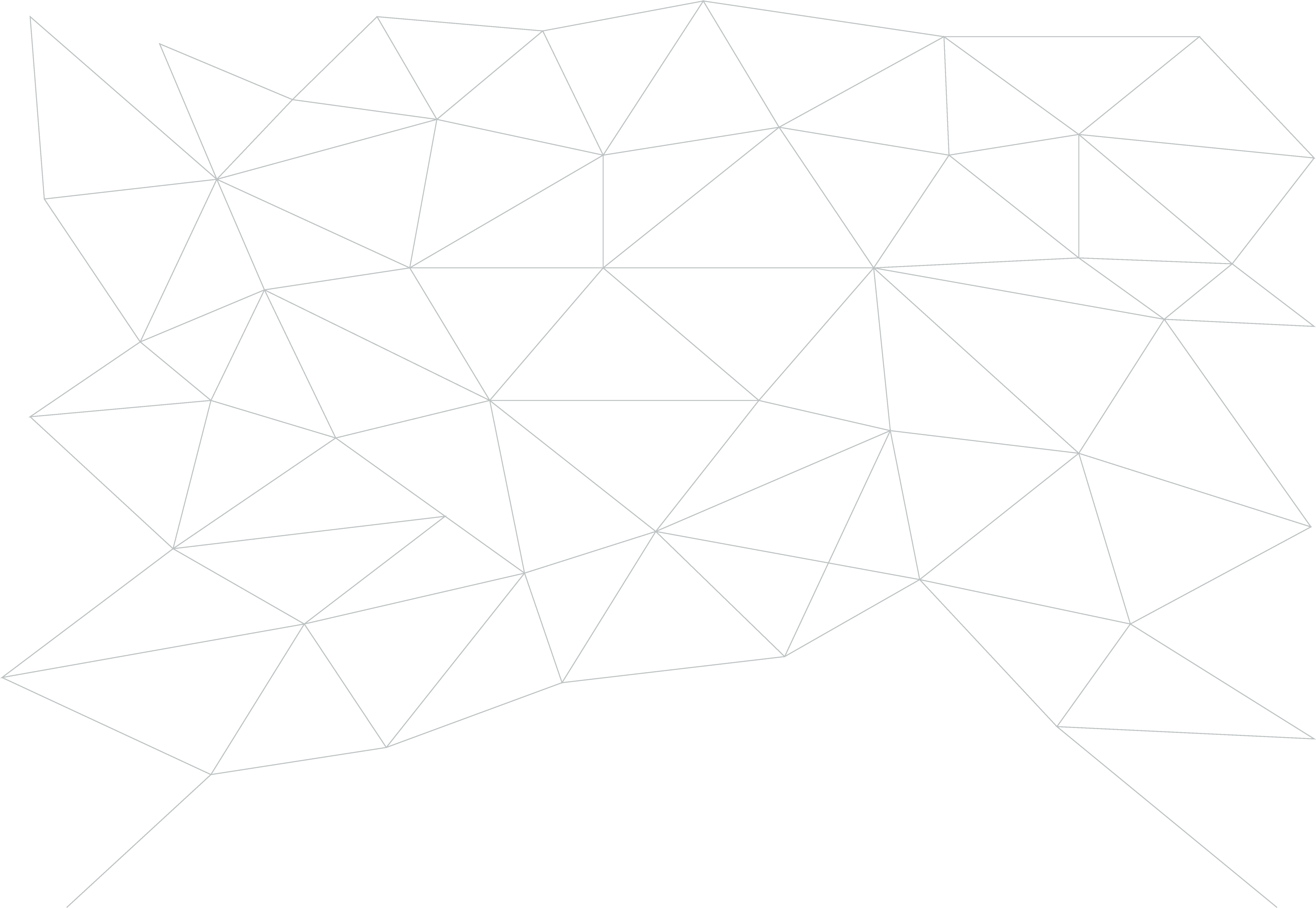 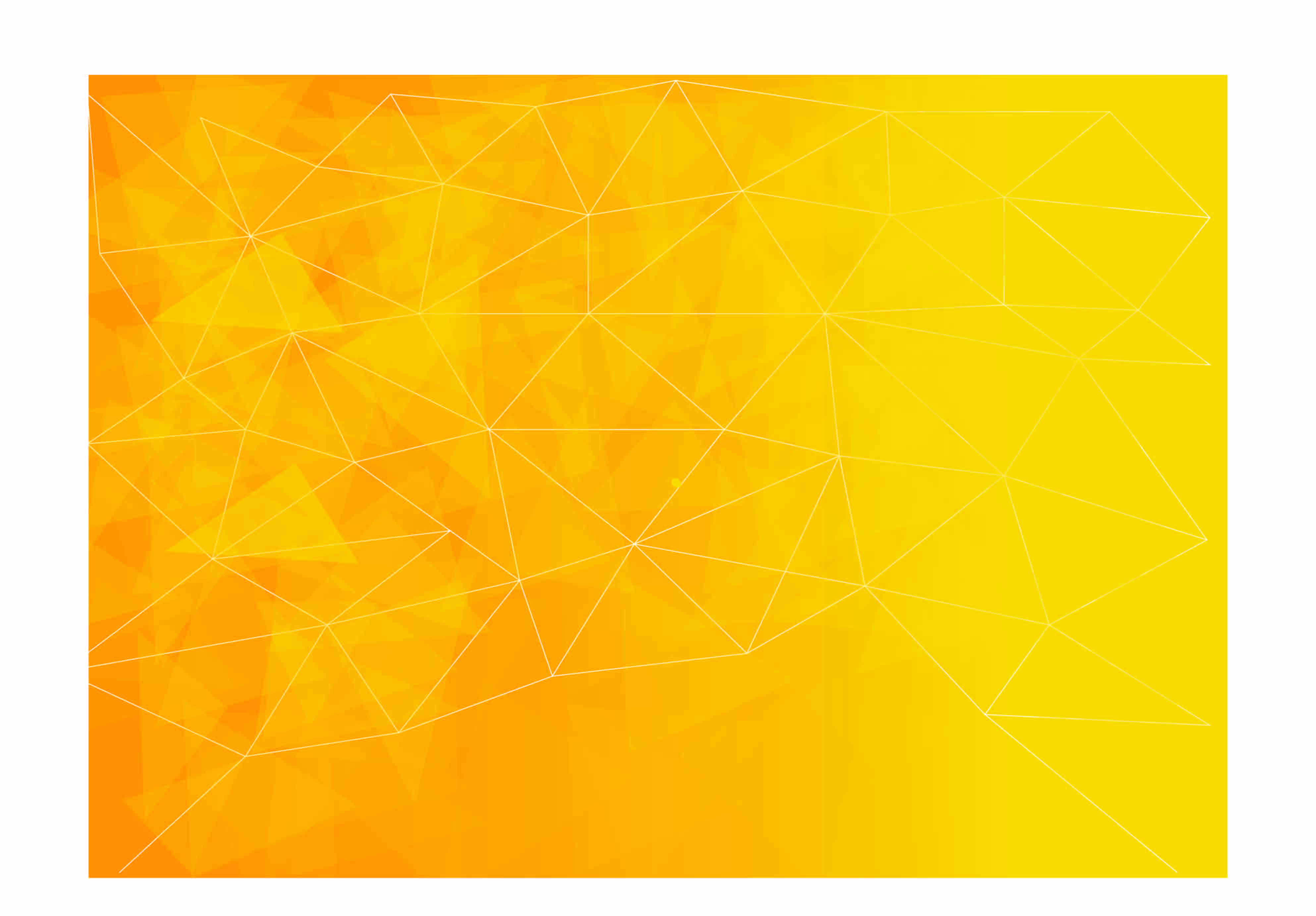 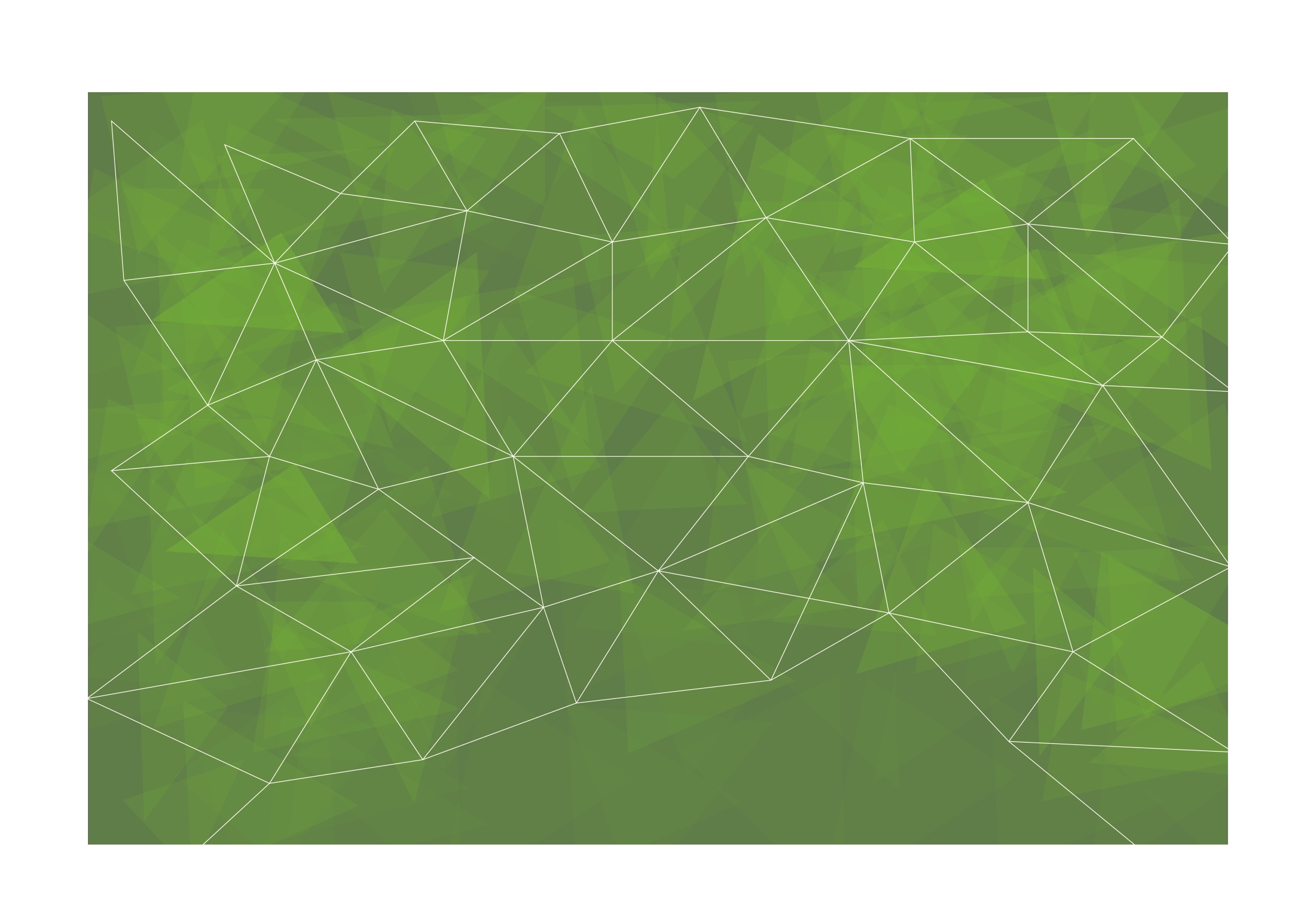 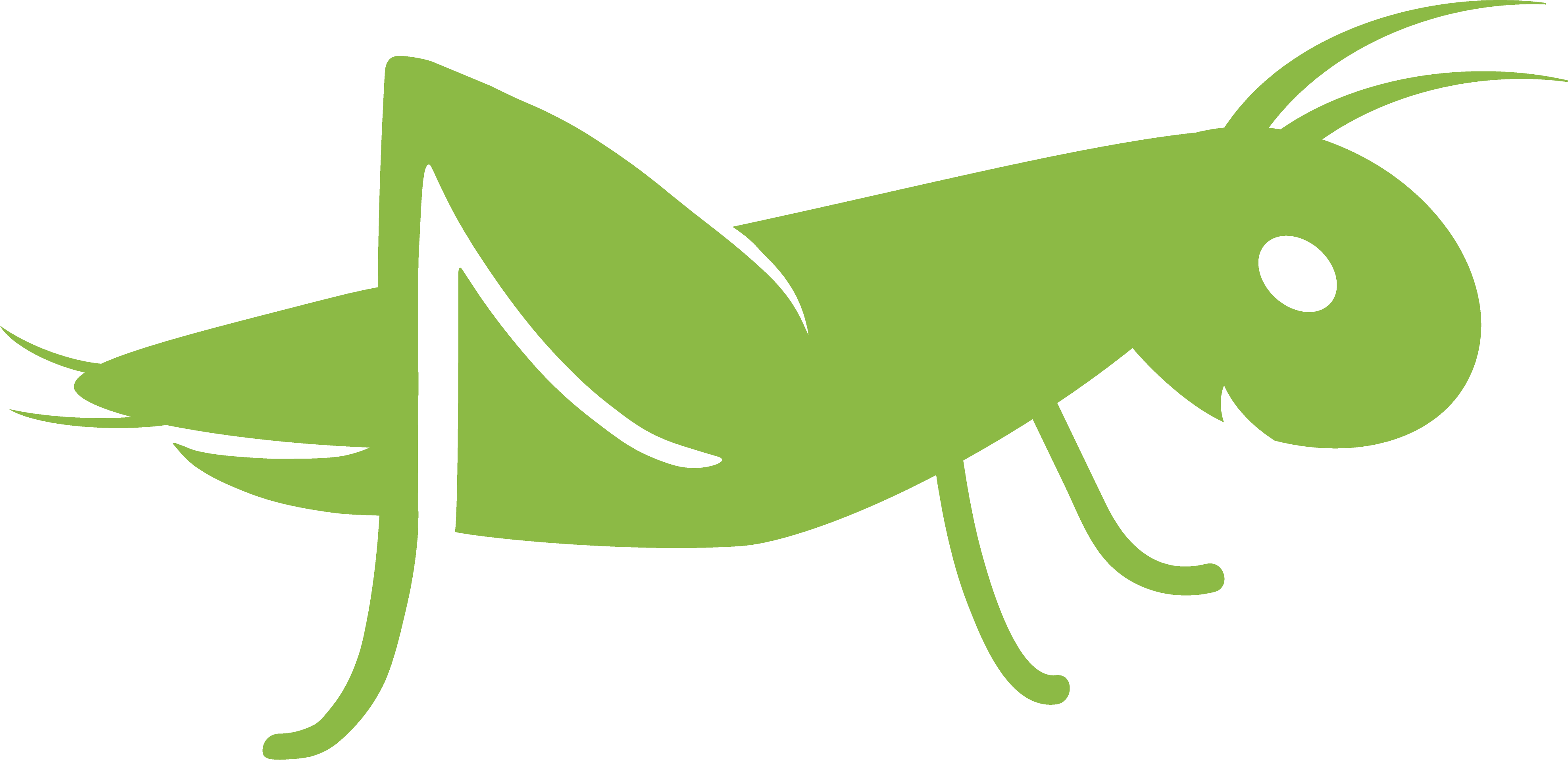 Τελικό Τεστ
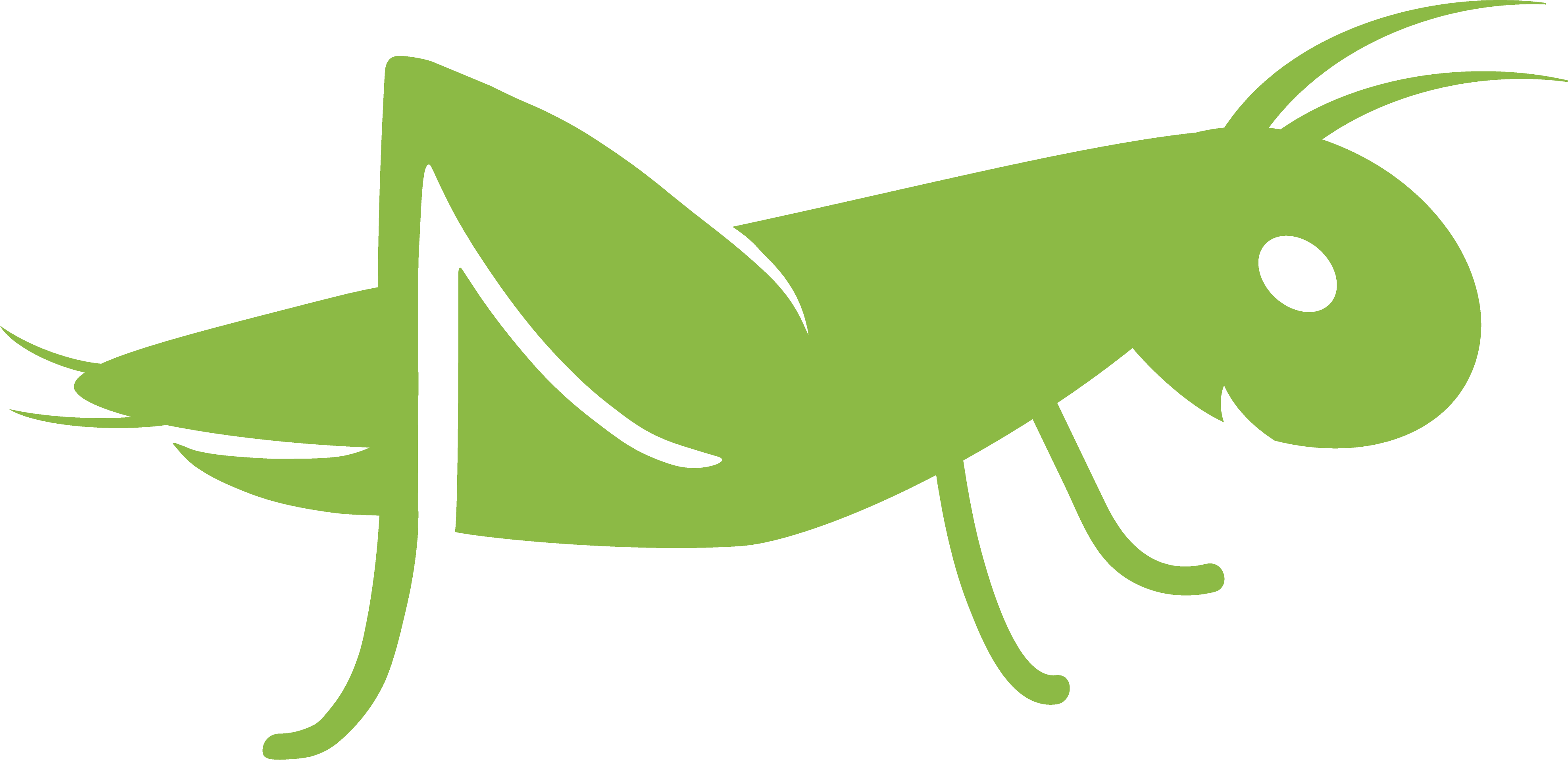 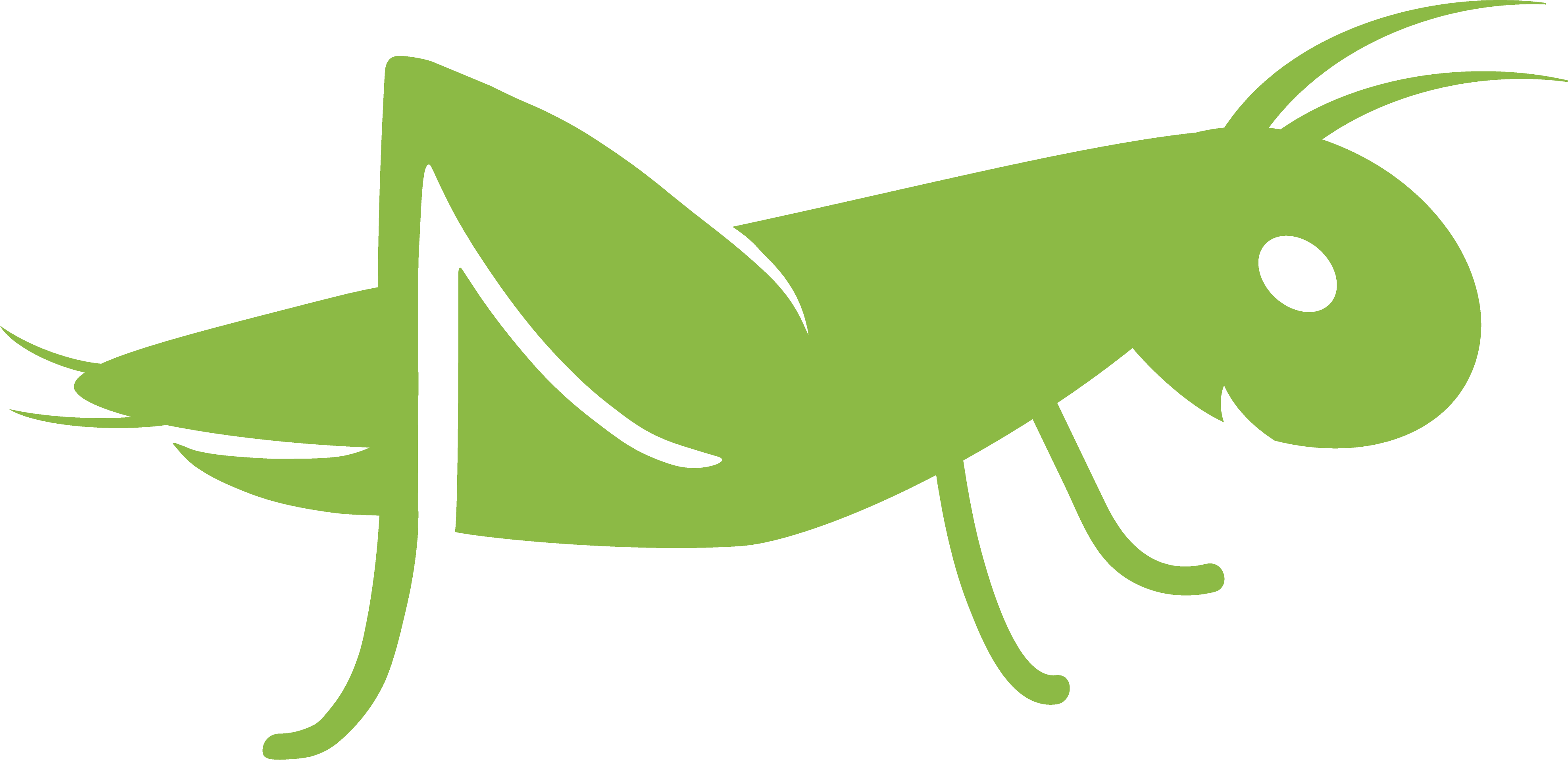 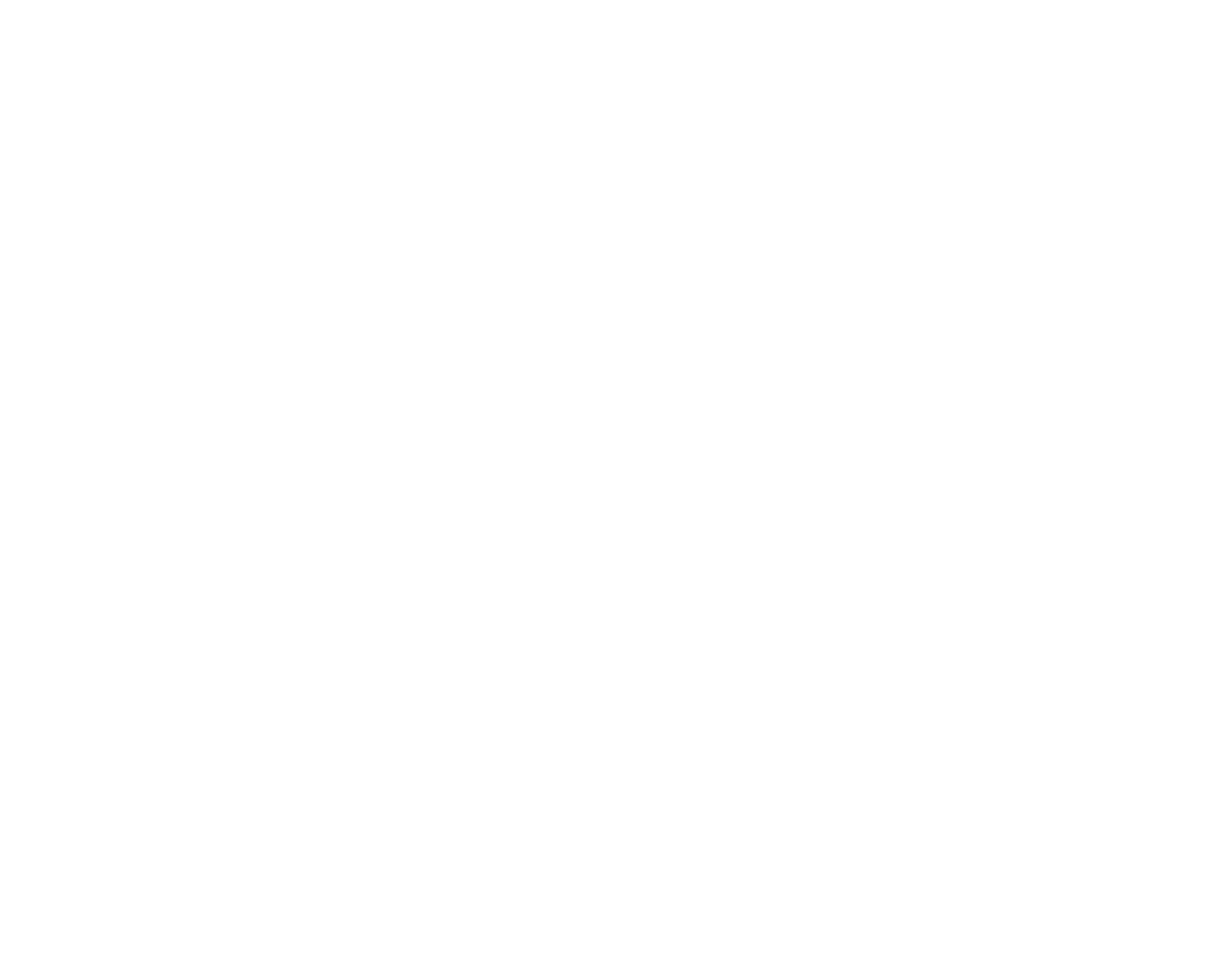 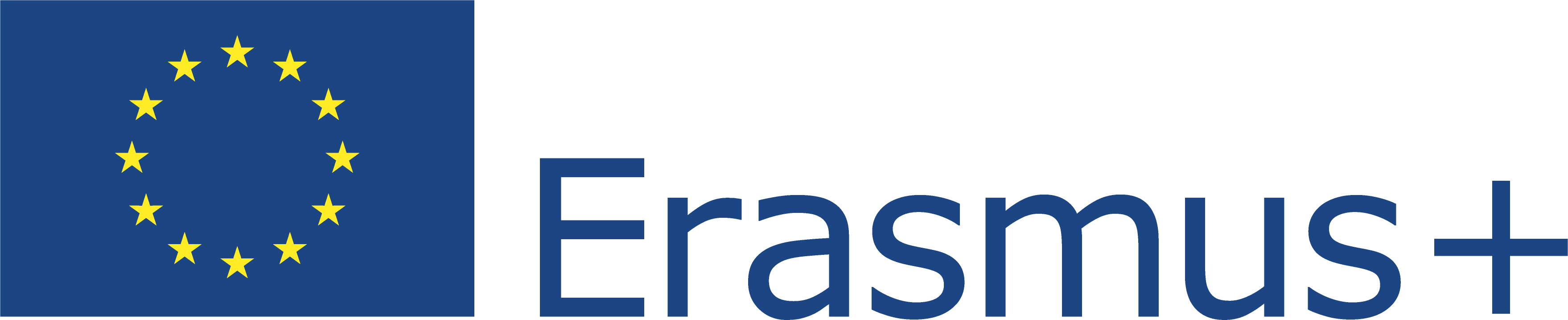 This Project (2019-1-RO01-KA204-063136) has been funded with support from the European Commission. This document reflects the views only of the author and the Commission cannot be held responsible for any use which might be made of the information contained herein.
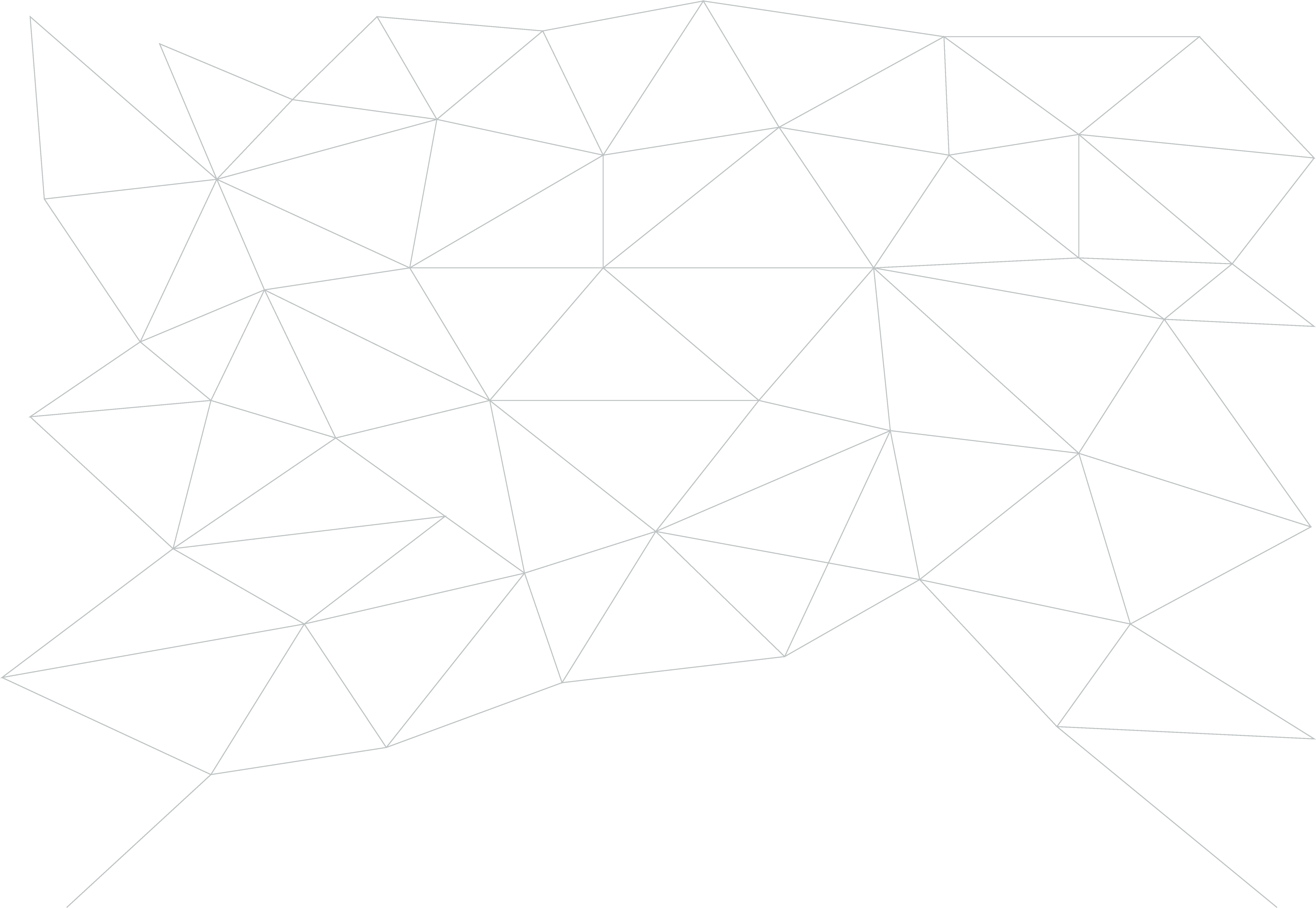 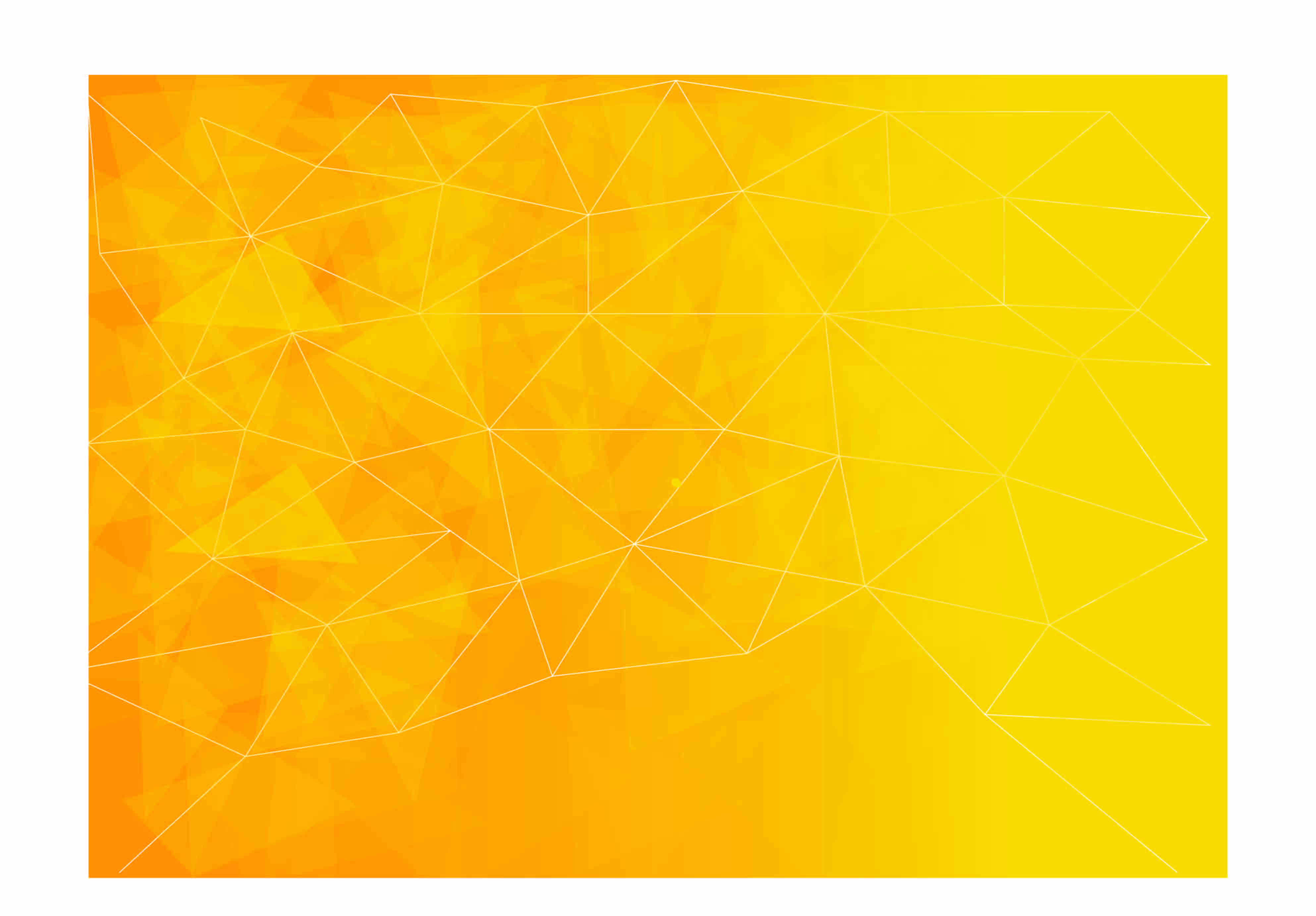 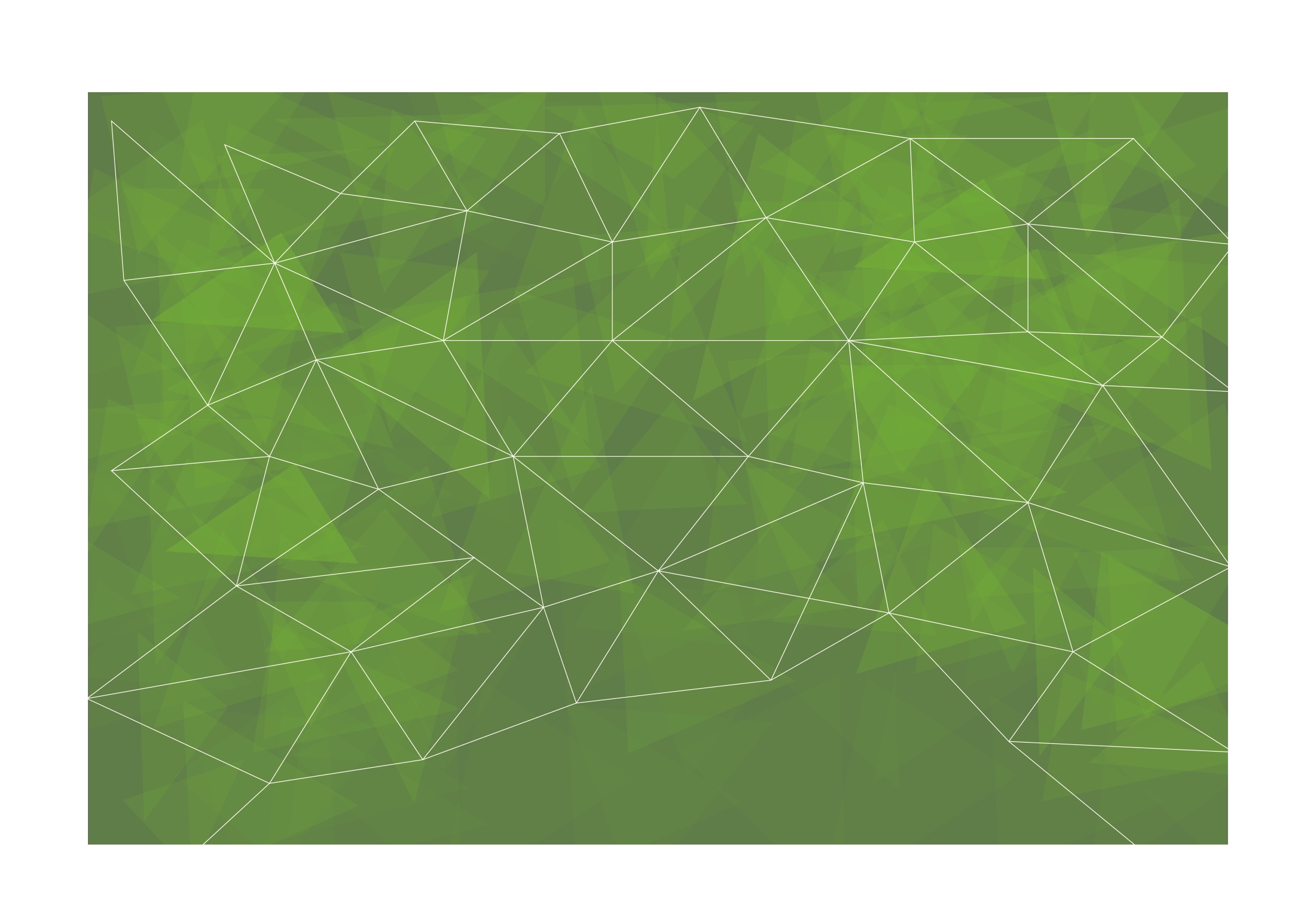 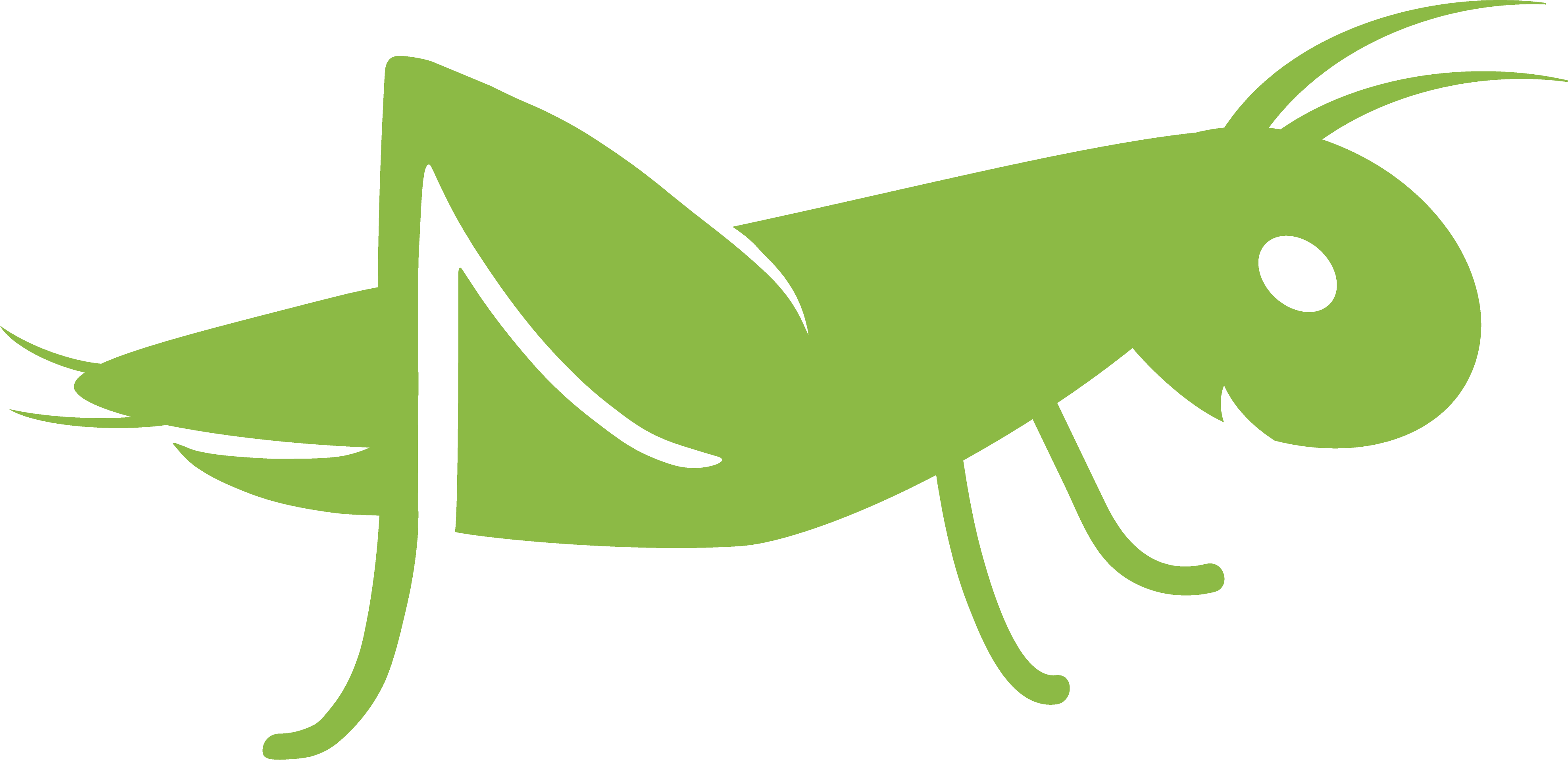 Συζήτηση και Συμπεράσματα
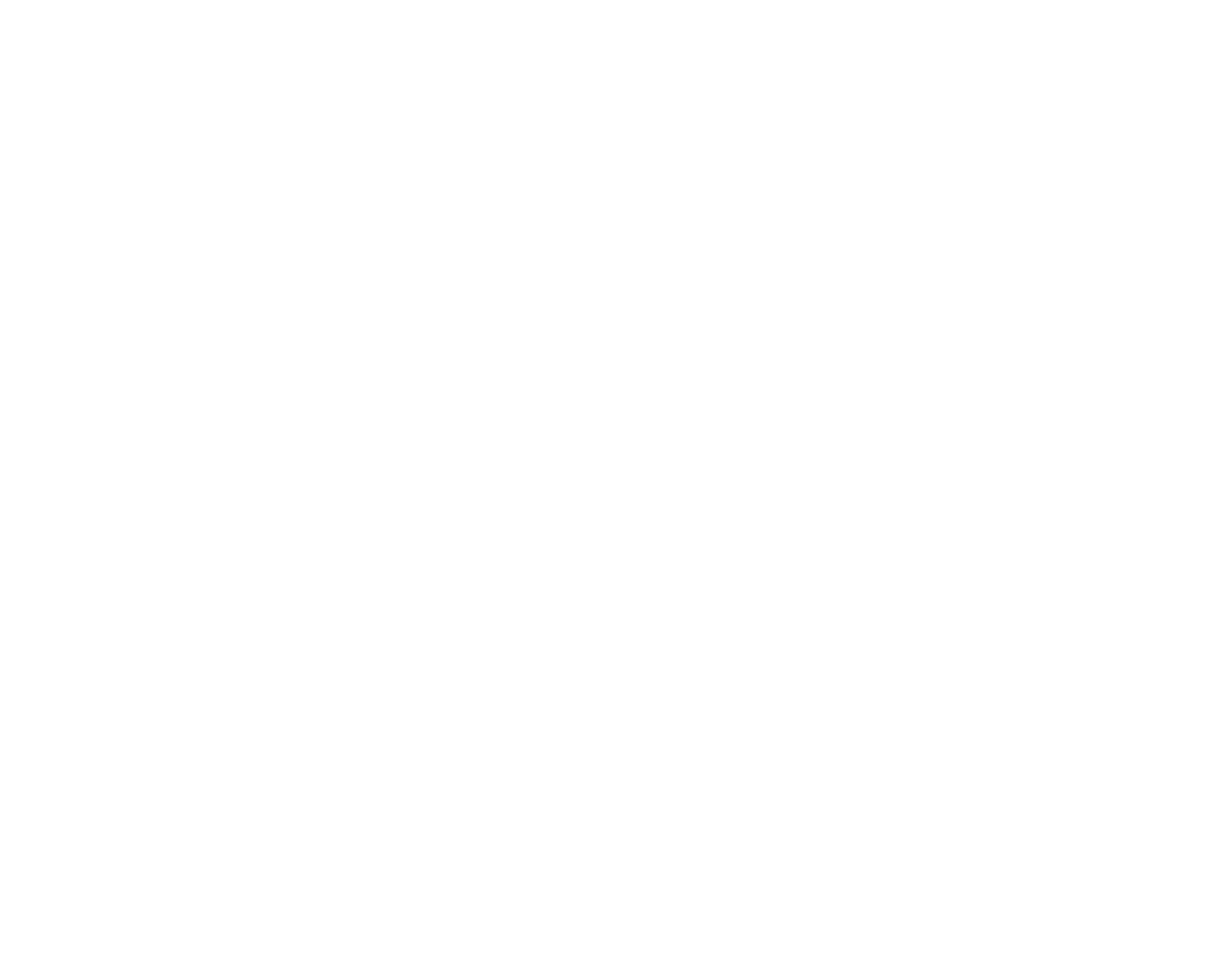 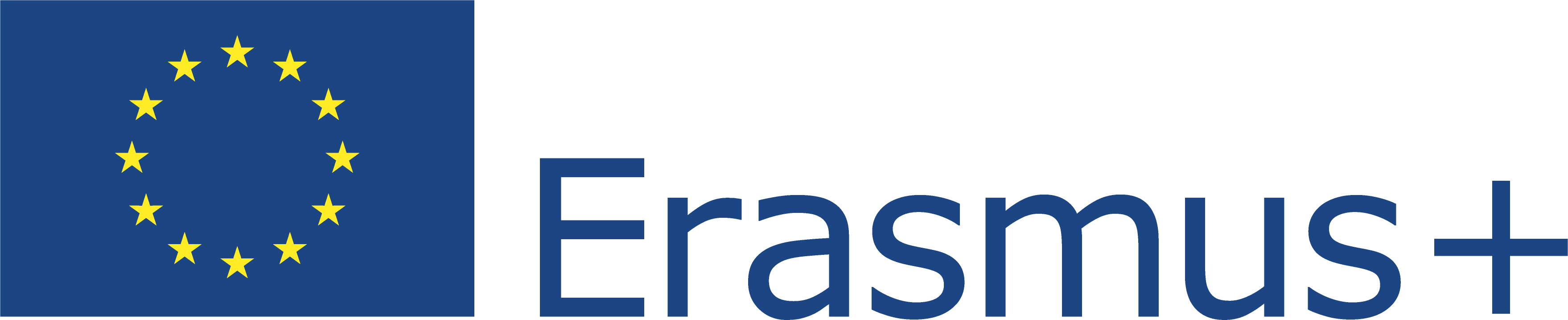 This Project (2019-1-RO01-KA204-063136) has been funded with support from the European Commission. This document reflects the views only of the author and the Commission cannot be held responsible for any use which might be made of the information contained herein.
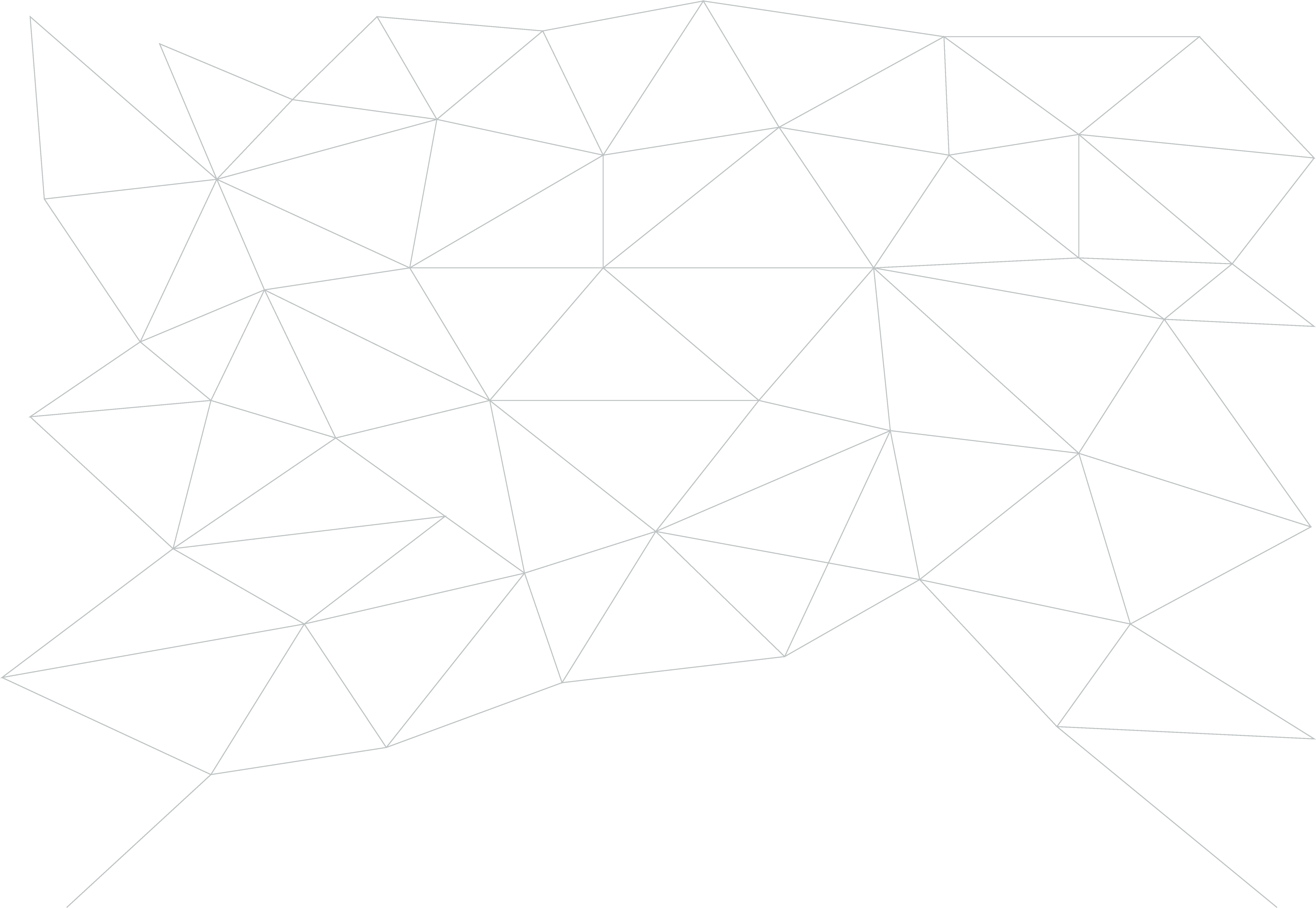 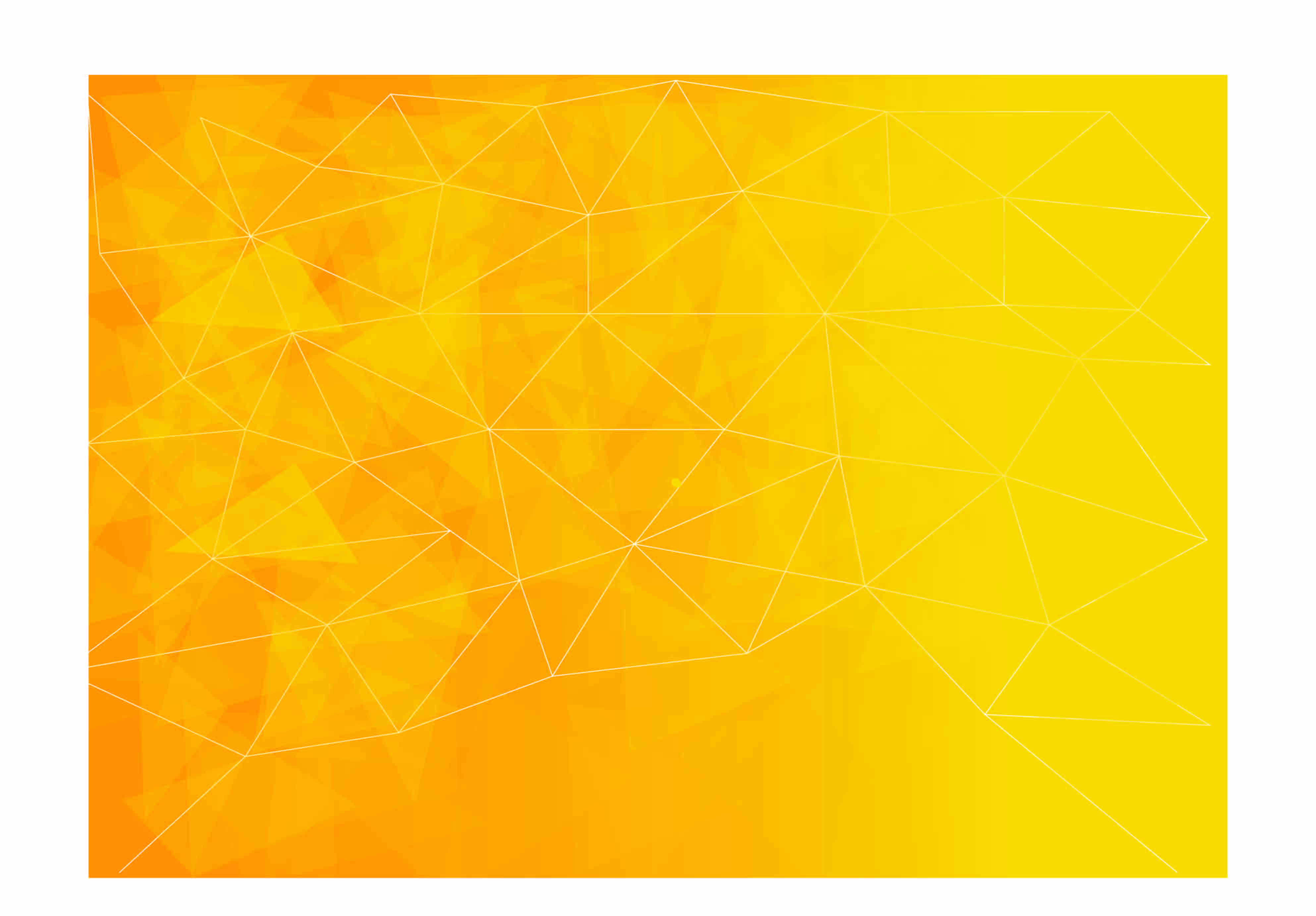 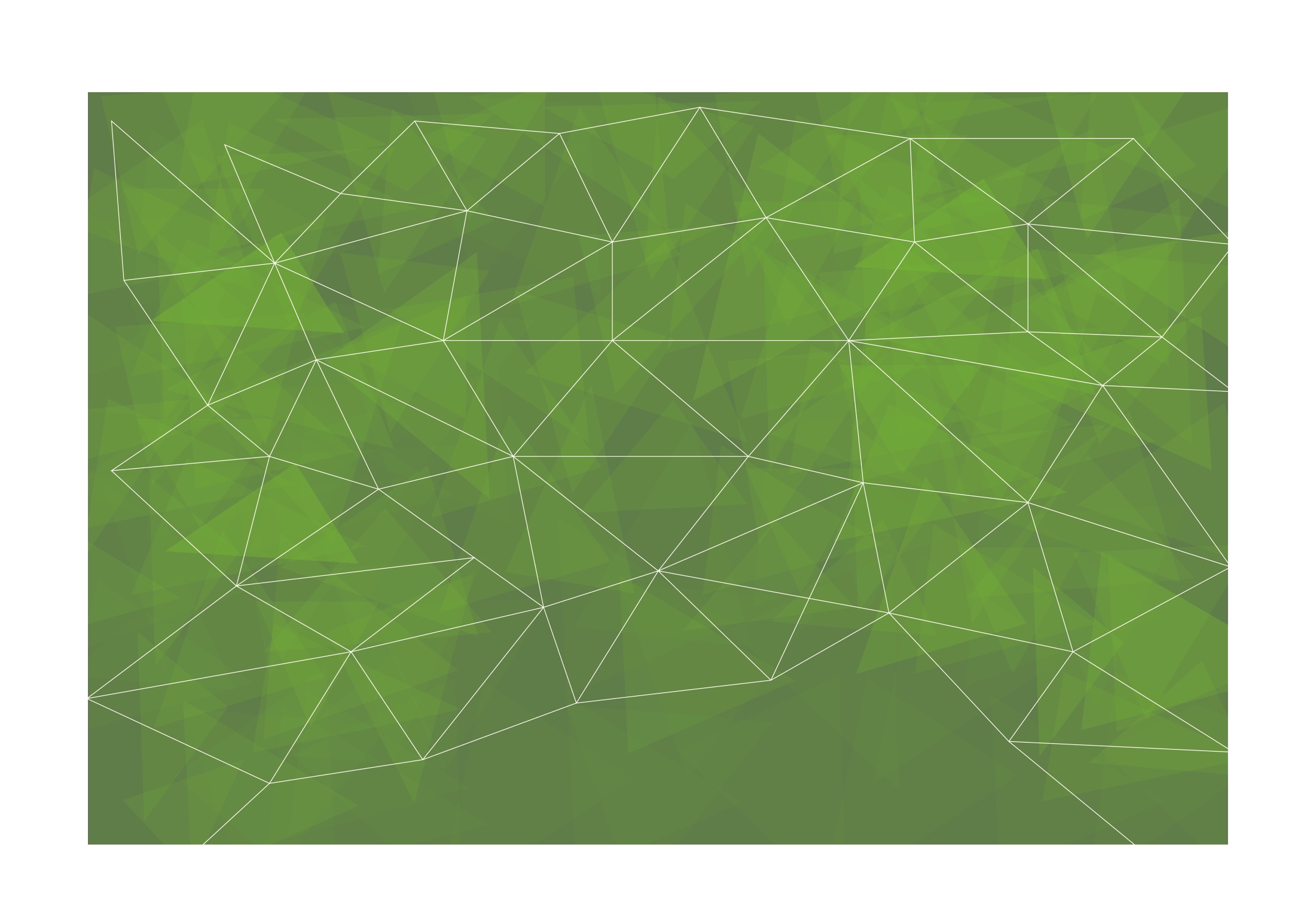 Περαιτέρω ανάγνωση και ανάπτυξη
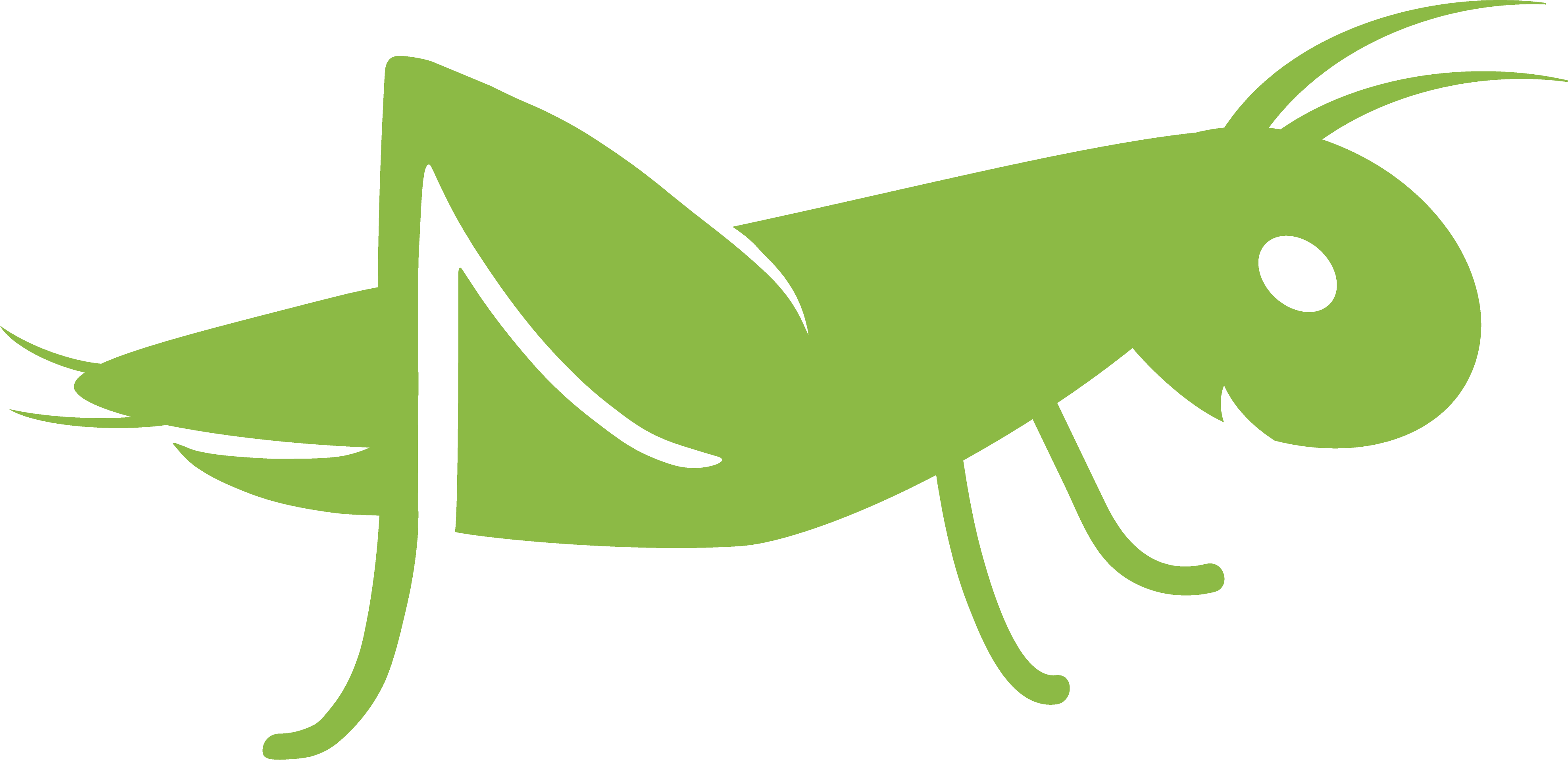 European Commission, “Erasmus for Young Entrepreneurs” (a cross-border programme facilitating the exchange of entrepreneurial and management experience), περισσότερες πληροφορίες https://ec.europa.eu/growth/smes/supporting-entrepreneurship/erasmus-young-entrepreneurs_en 
European Commission, “Supporting entrepreneurship”, περισσότερες πληροφορίες https://ec.europa.eu/growth/smes/supporting-entrepreneurship_en 
Holgate, Mandie (2020, June 4th), “How to Take Calculated Risk to Achieve Success”, Lifehack, διαθέσιμο διαδικτυακά https://www.lifehack.org/768345/how-to-take-calculated-risk 
Nastor, Jonny (2020) “Entrepreneurial Mindset: How to Think Like an Entrepreneur”, Hack the entrepreneur, διαθέσιμο διαδικτυακά https://hacktheentrepreneur.com/entrepreneurial-mindset 
Risk Management, Investopedia, ποικίλες πηγές διαθέσιμες διαδικτυακά https://www.investopedia.com/risk-management-4689652 
Robehmed, Natalie (2013), “100 best websites for entrepreneurs”, Forbes, διαθέσιμο διαδικτυακά https://www.forbes.com/sites/natalierobehmed/2013/11/12/100-best-websites-for-entrepreneurs/#57ce767829f6 
TREND (Training Refugees in Entrepreneurial Skills using Digital Devices) - a European Union funded initiative that aims at helping refugees set up their own business, http://trend.credinfo.eu/ 
Sound of Business (S.O.B.), a European Union funded initiative that aims at boosting business skills through an innovative training approach based on the idea that music (in particular the history of Rock music) can be used as a cue to train adults about management, business and entrepreneurship, https://soundofbusiness.eu 
Self-Regenerate, a European Project that aims at increasing the opportunities for entrepreneurial careers of young people in peripheral regions, https://www.selfregenerate.eu
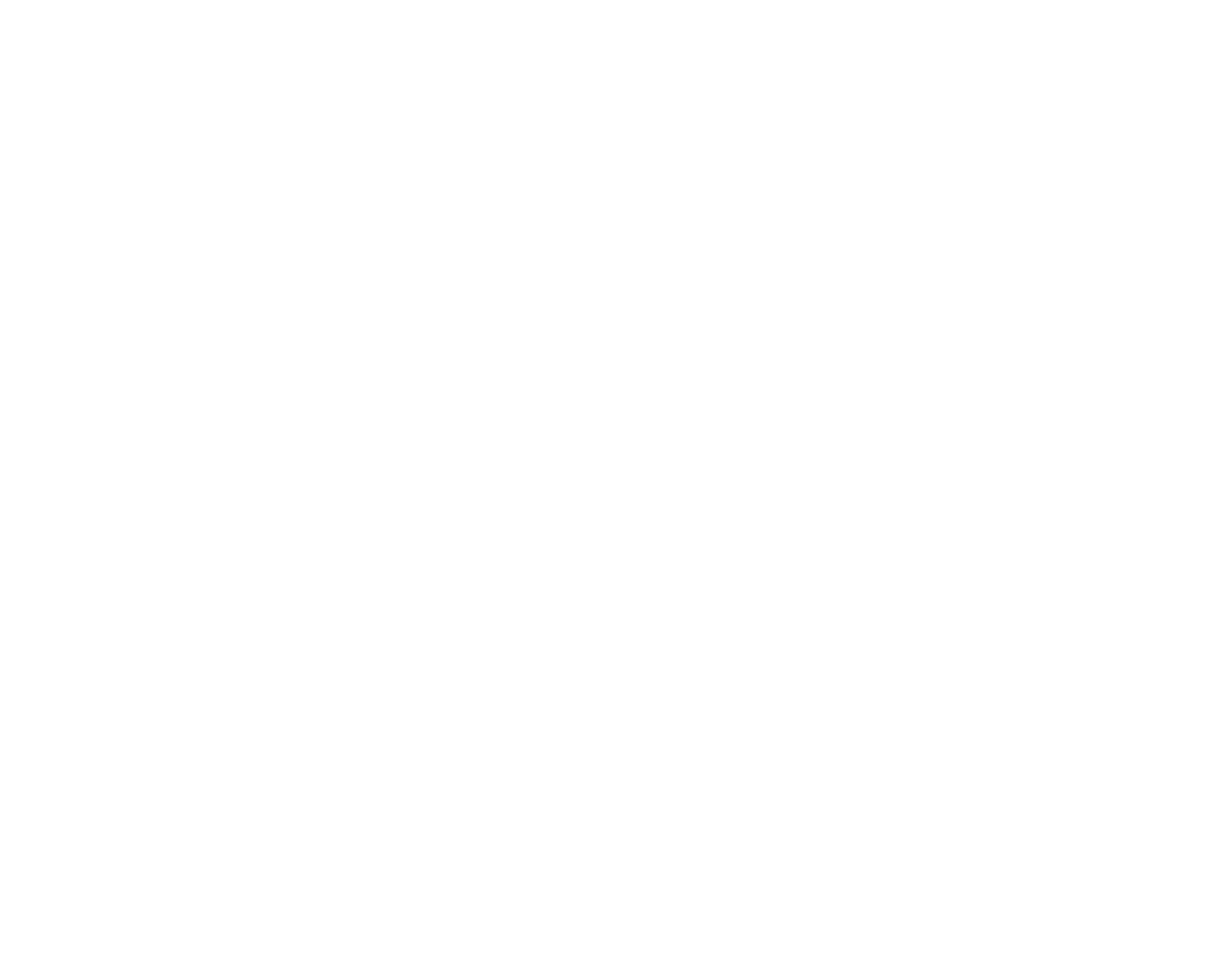 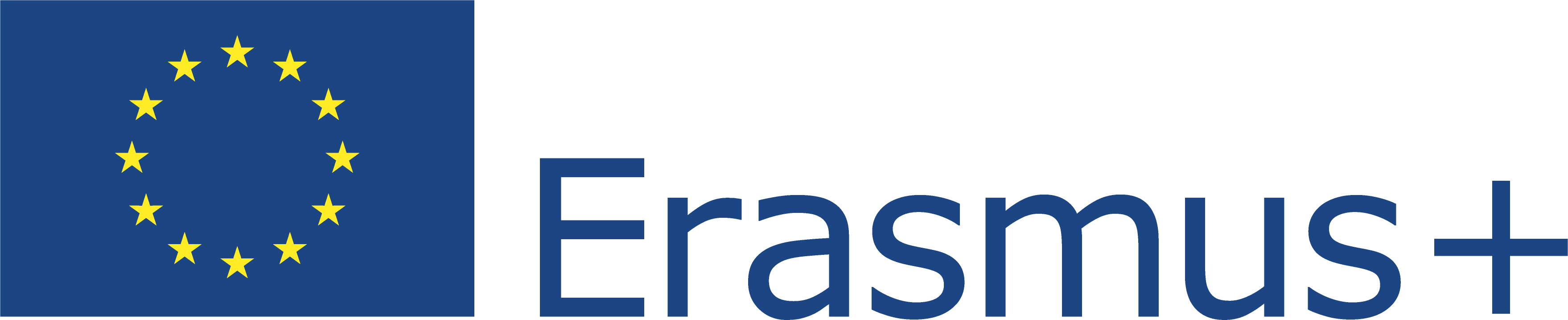 This Project (2019-1-RO01-KA204-063136) has been funded with support from the European Commission. This document reflects the views only of the author and the Commission cannot be held responsible for any use which might be made of the information contained herein.
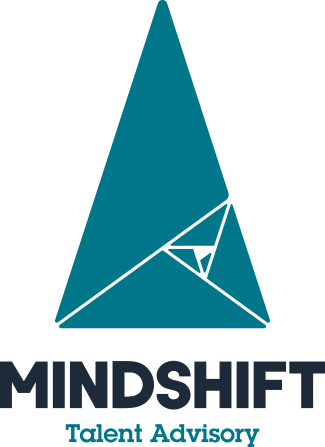 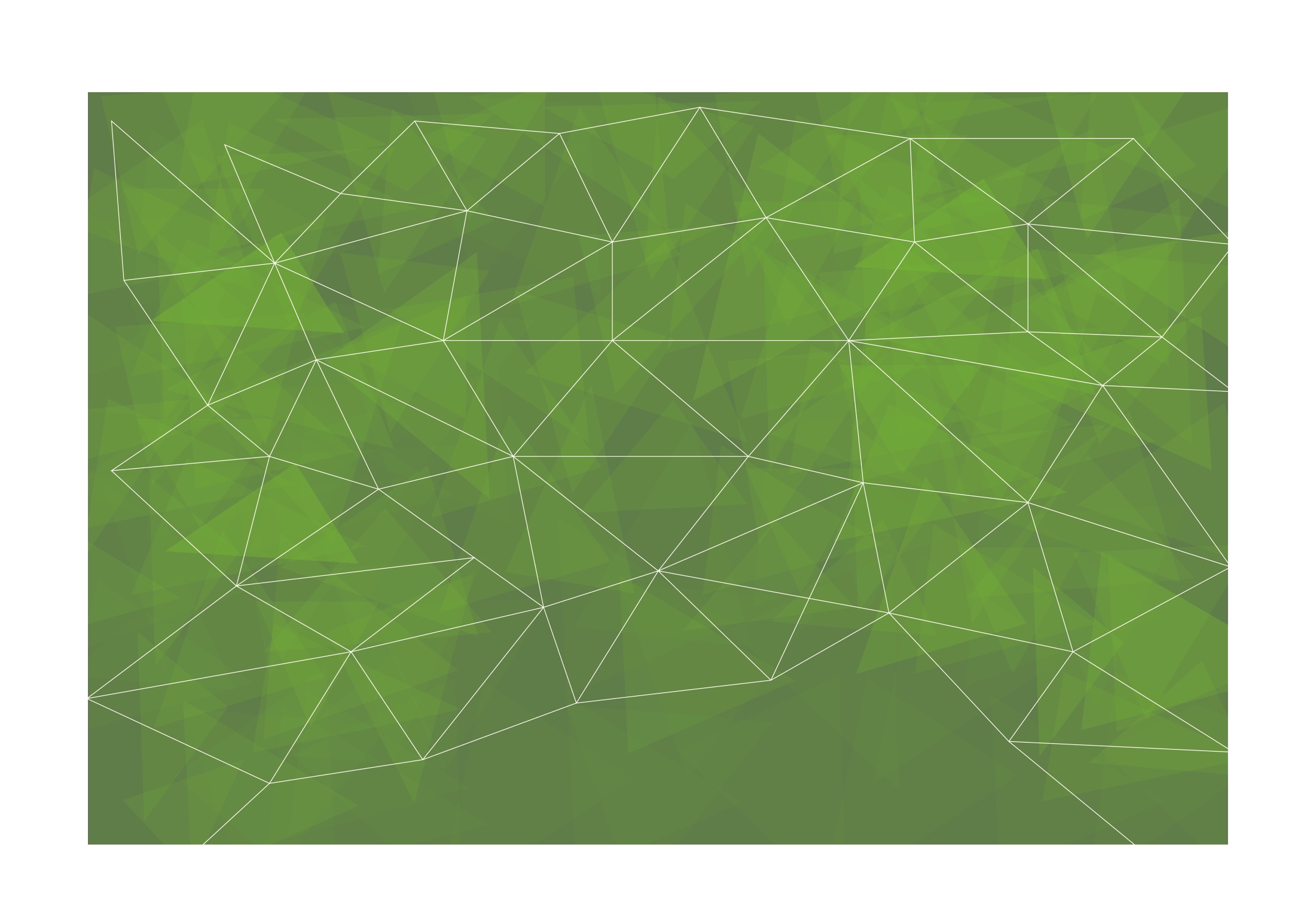 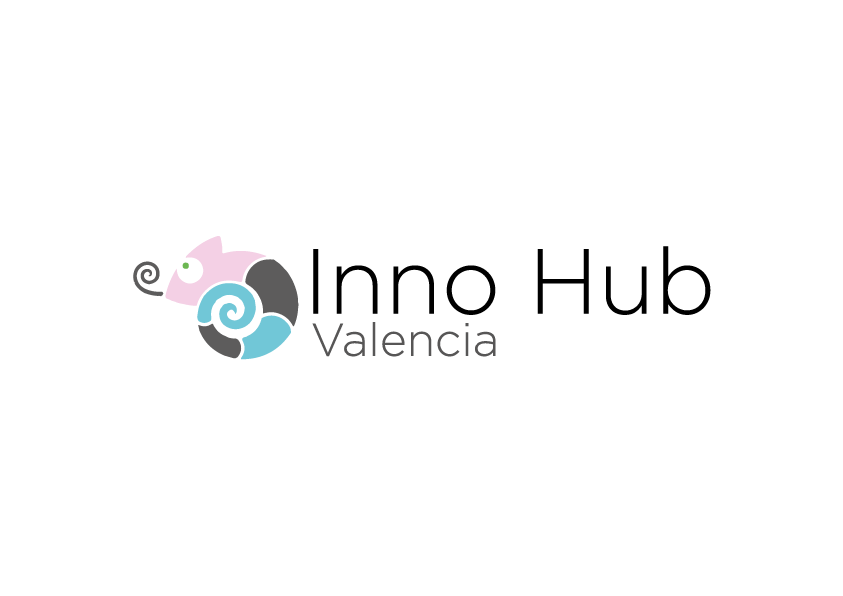 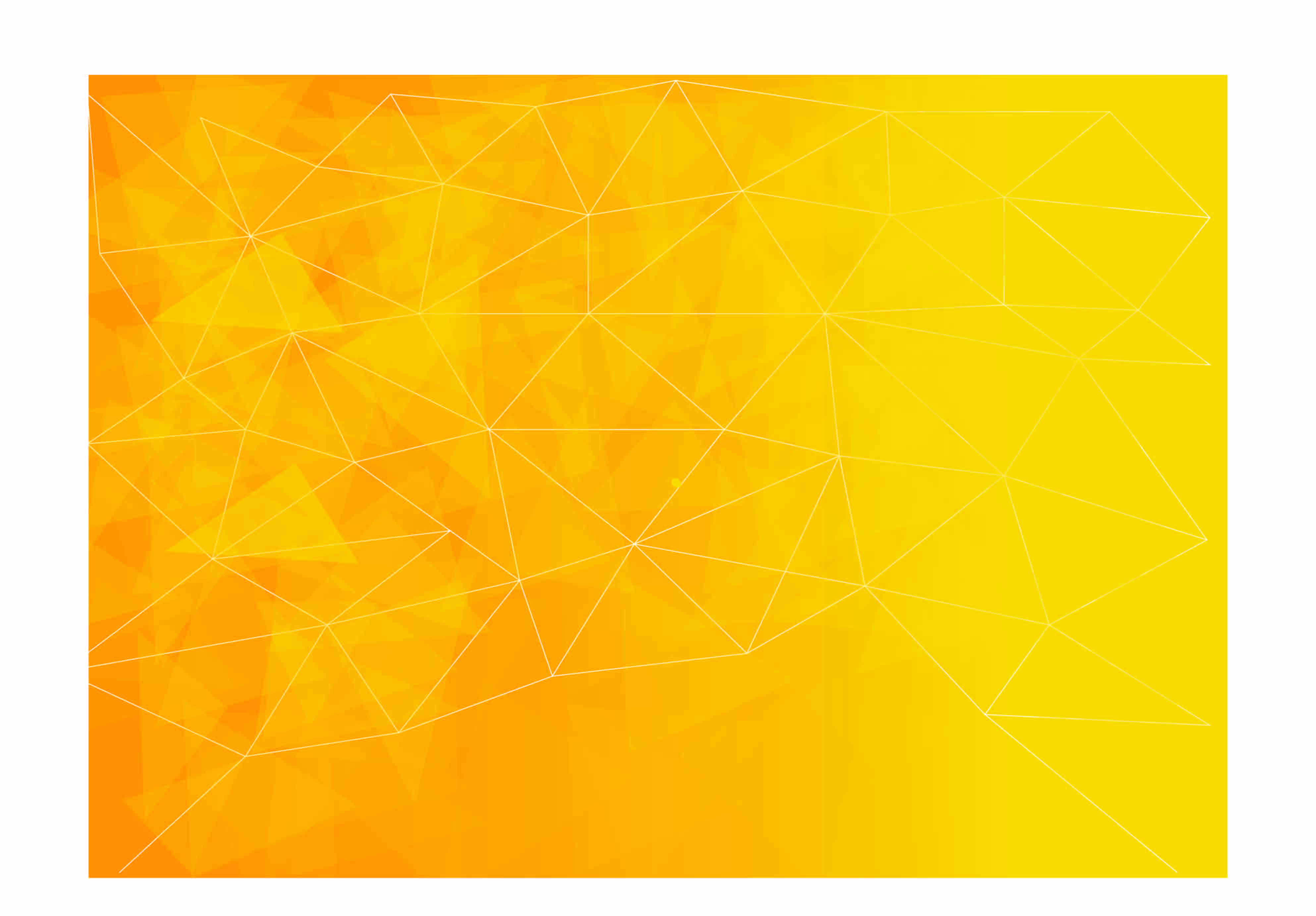 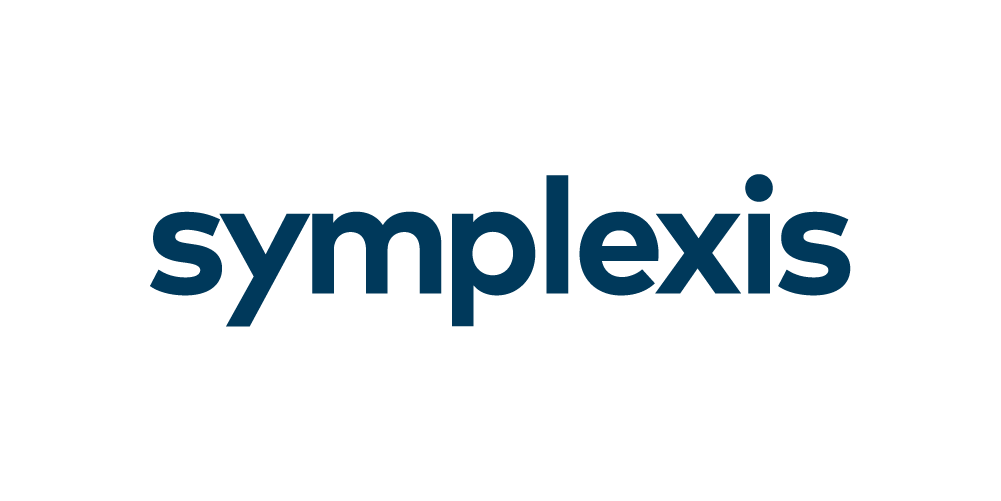 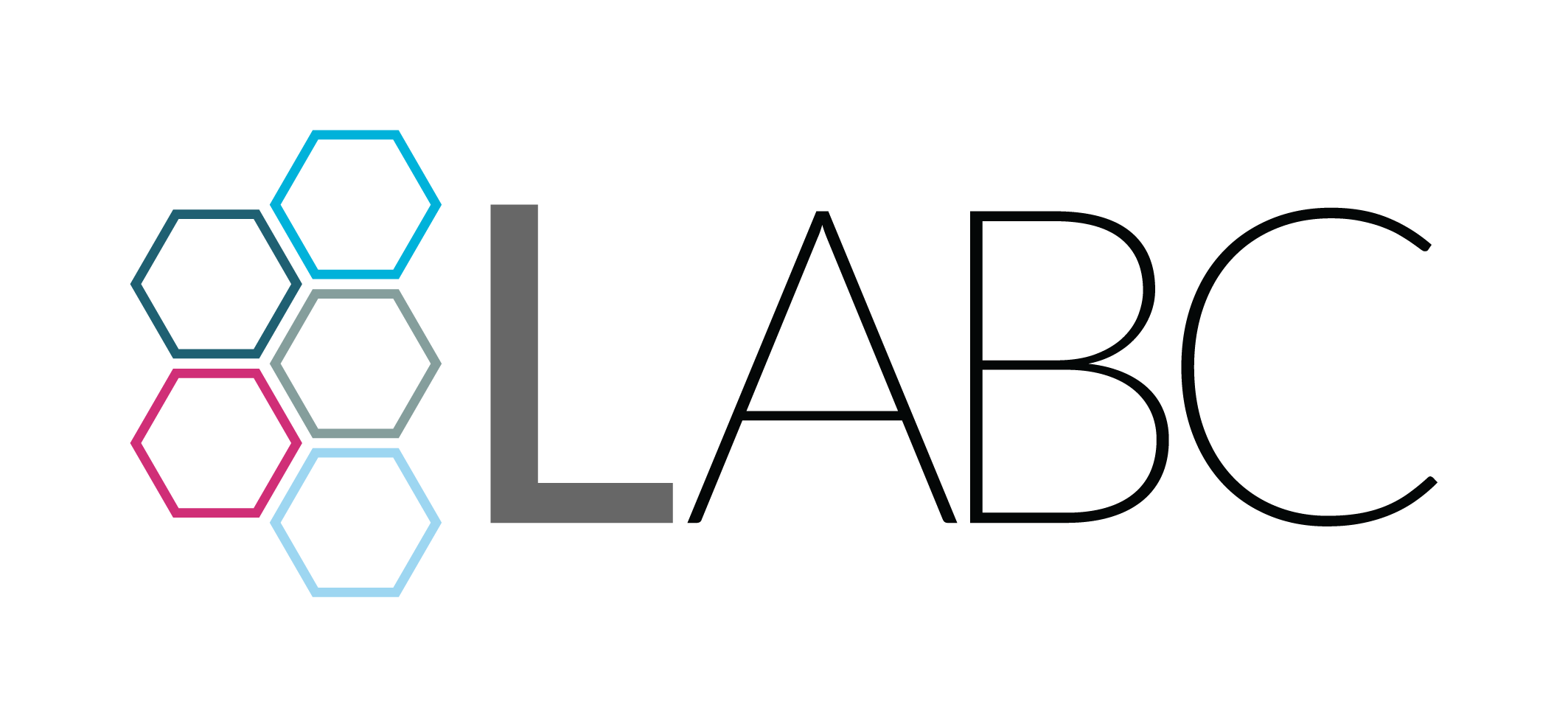 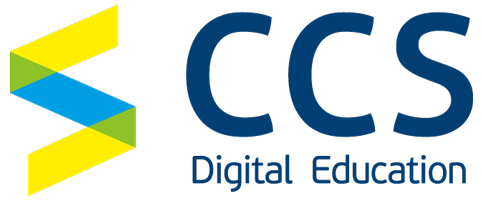 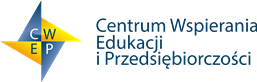 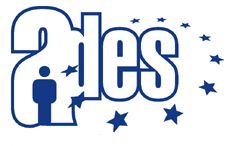 Σας ευχαριστούμε!
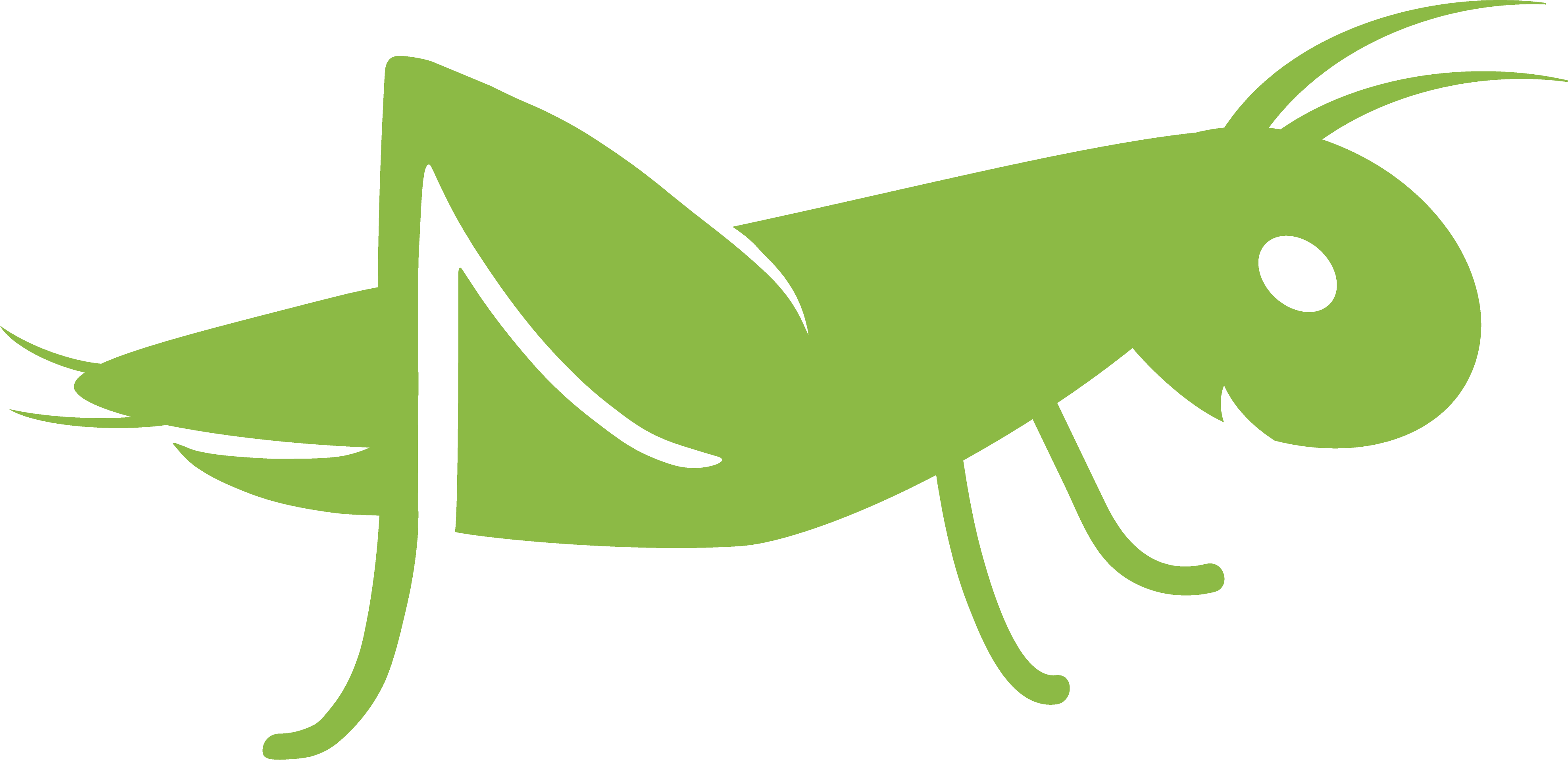 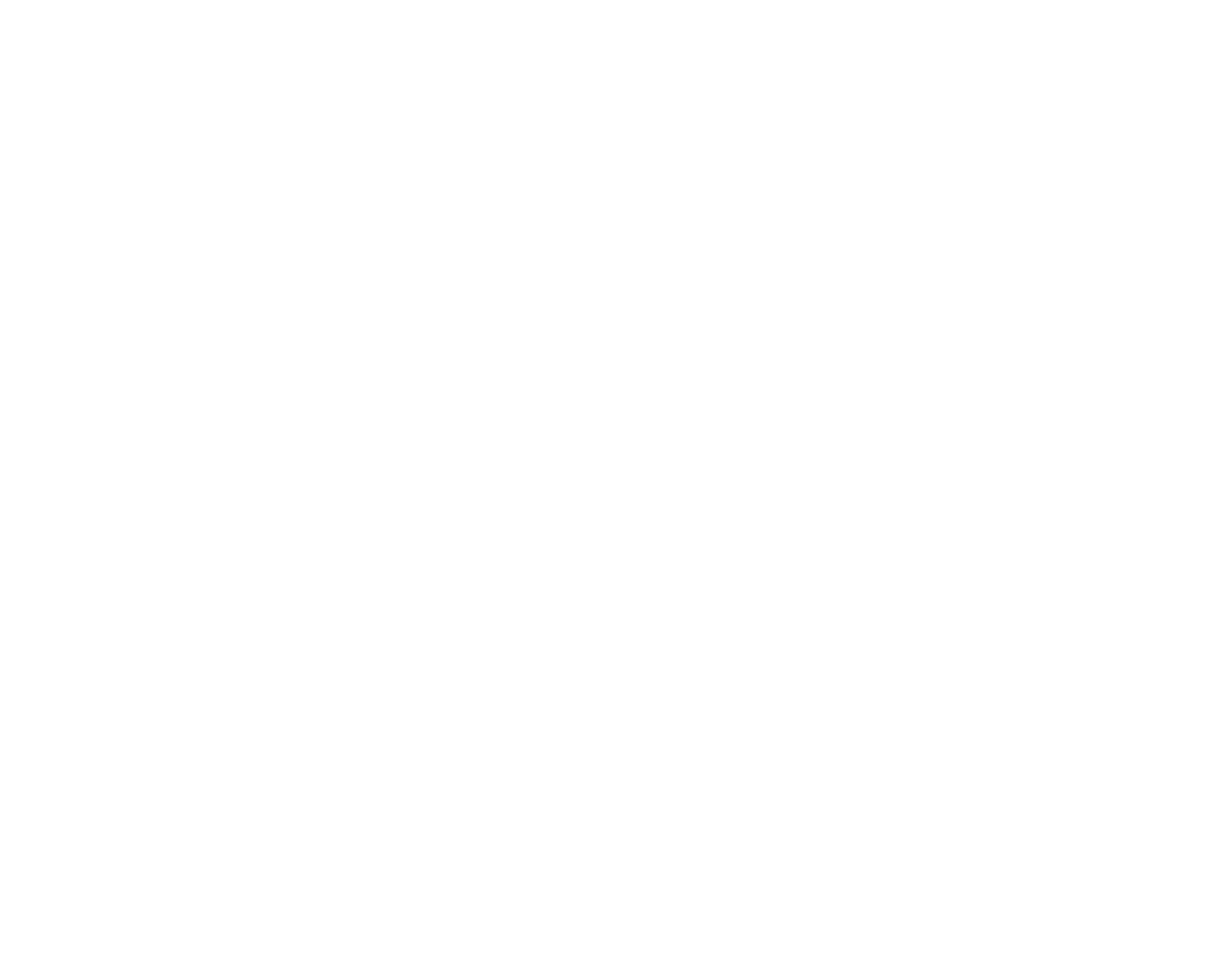 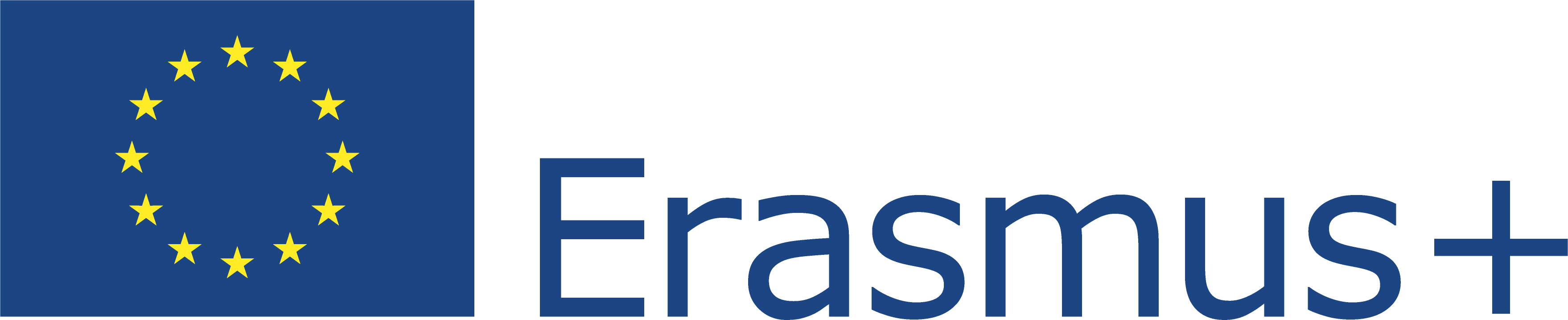 This Project (2019-1-RO01-KA204-063136) has been funded with support from the European Commission. This document reflects the views only of the author and the Commission cannot be held responsible for any use which might be made of the information contained herein.